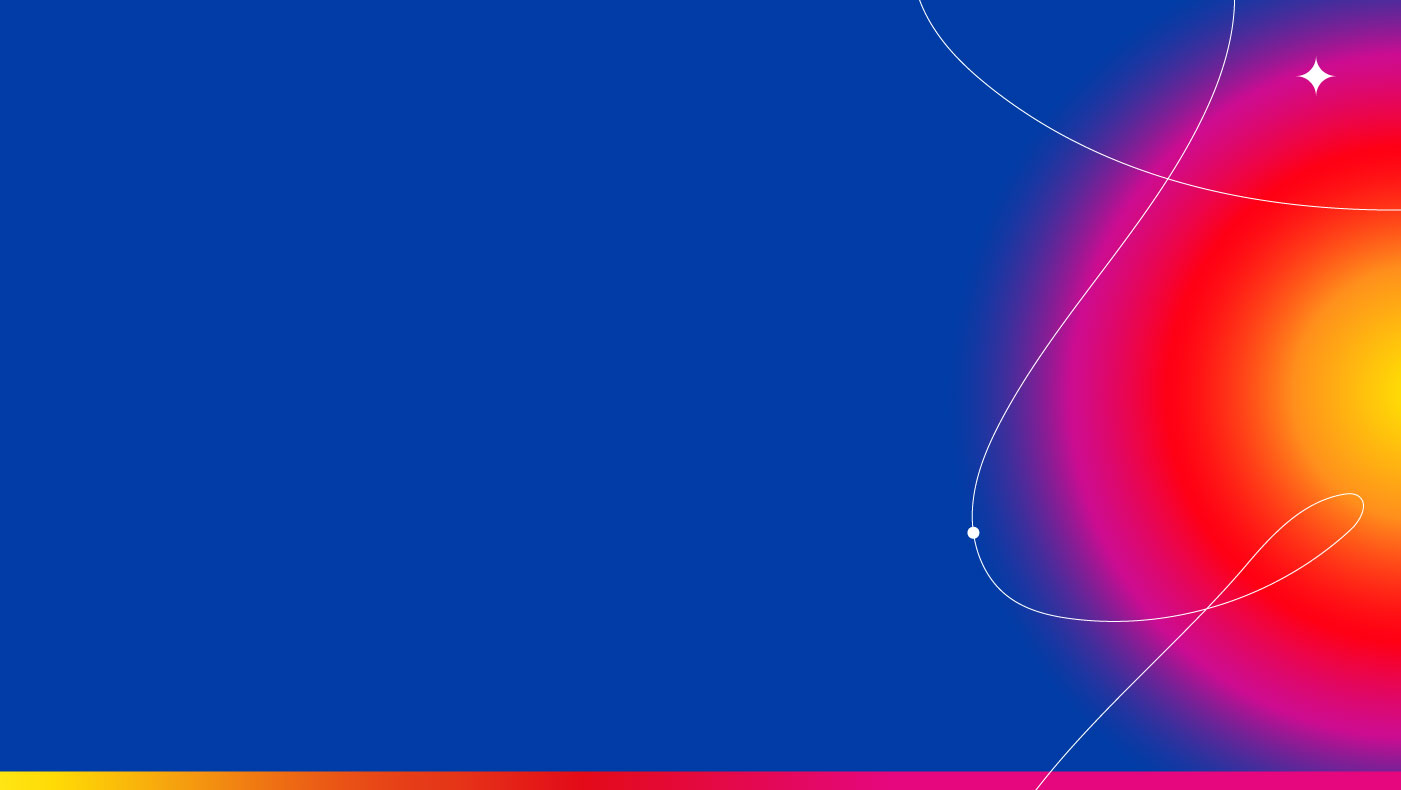 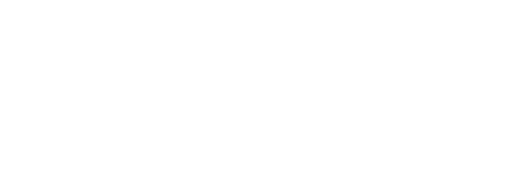 Русский язык
Преподаватель
Рязанова Екатерина Ивановна
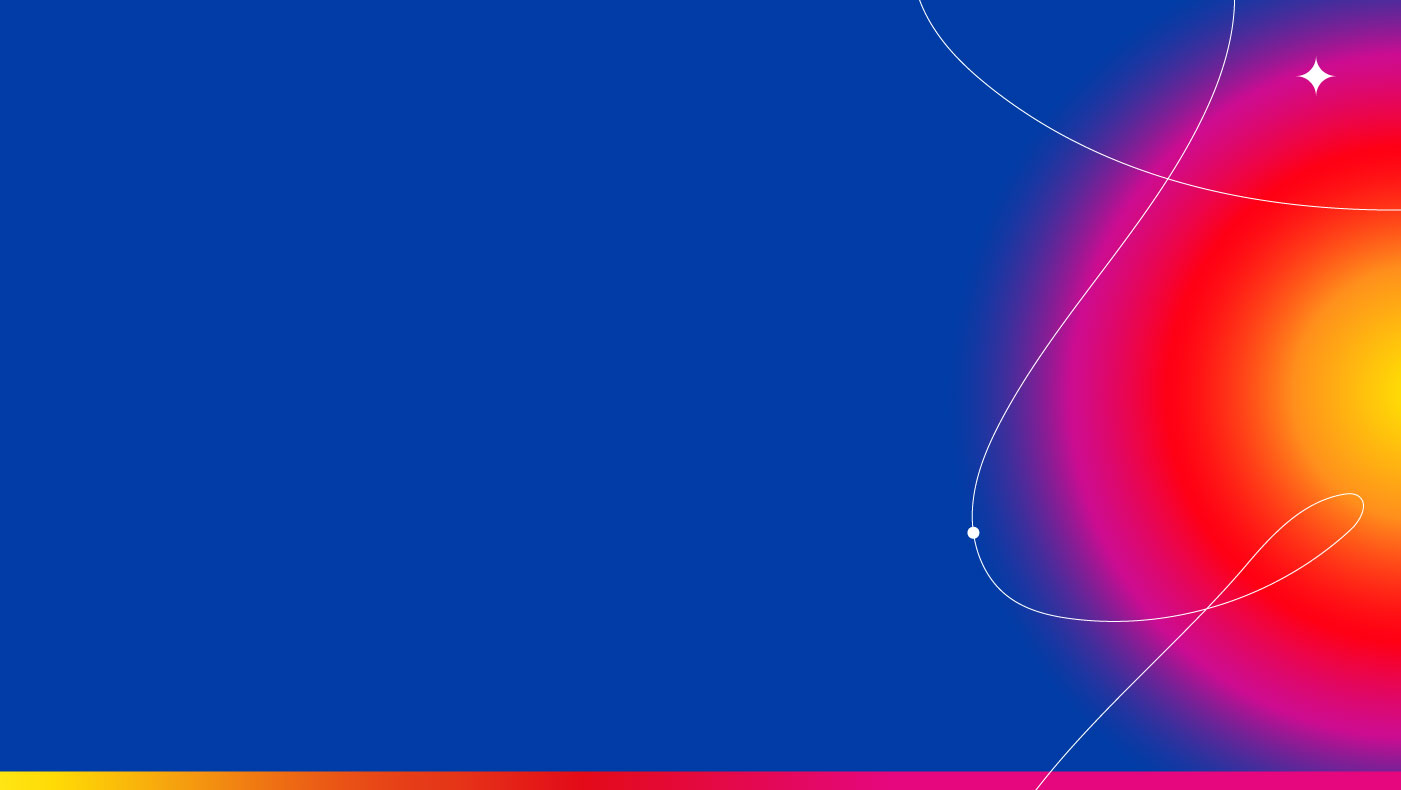 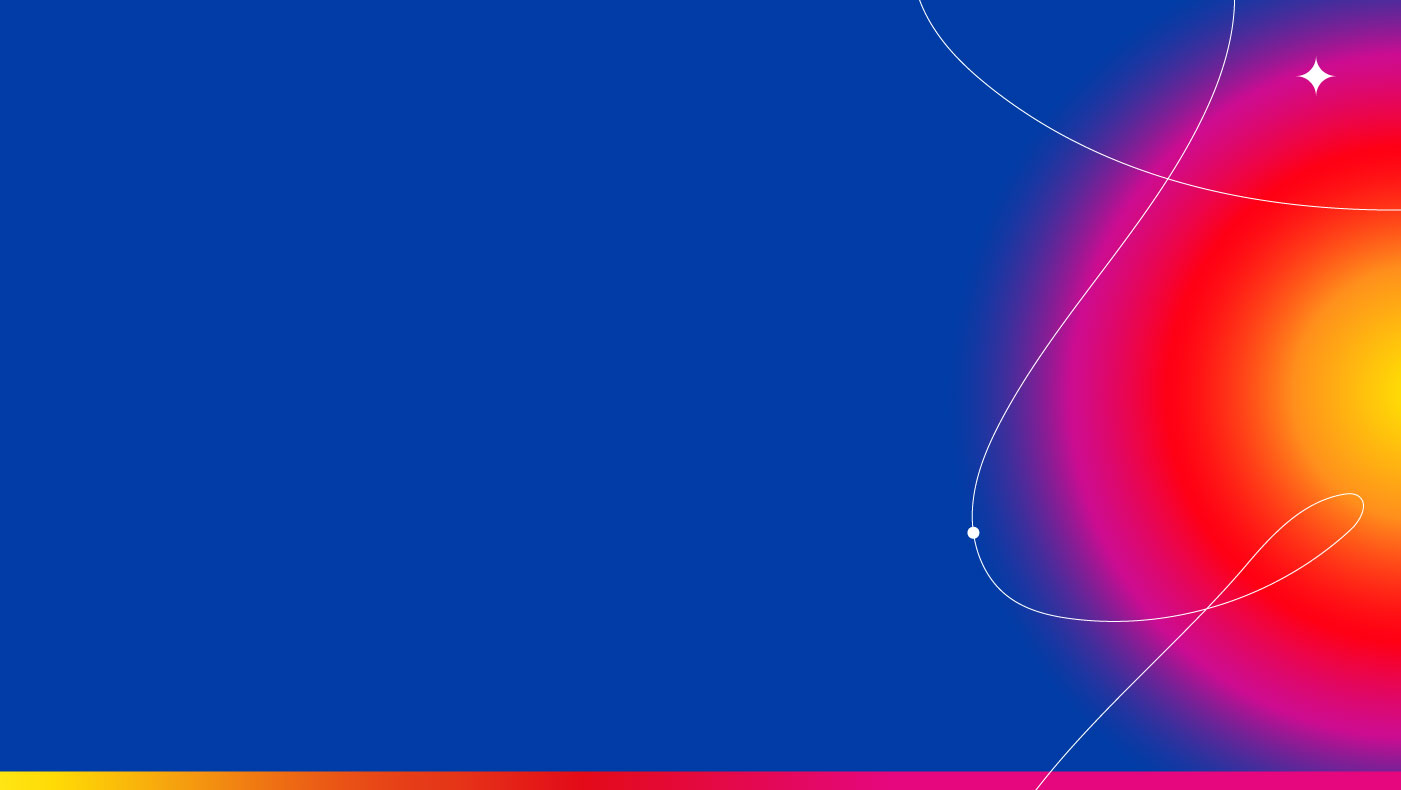 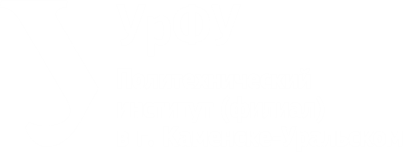 СТРУКТУРА ТЕСТА
1 – 10 задания на знание орфографии – 2 балла:
- правописание ь и ъ
- безударные гласные в корне слова
- двойные согласные
- непроизносимые согласные и т.д.

11 задание выбор союзов по смыслу предложения – 4 балла

12 – 14 задания на понимание фраз, фразеологизмов и т.д – 1 балл

15 задание на понимание контекста, смысла выражений с выбором ответа – 3 балла

16 задание на восприятие текста, усваиваемость прочитанного материала – 10 баллов

17 задание знание орфографии + восприятие текста, усваиваемость прочитанного материала – 43 балла 

Итого: 83 балла
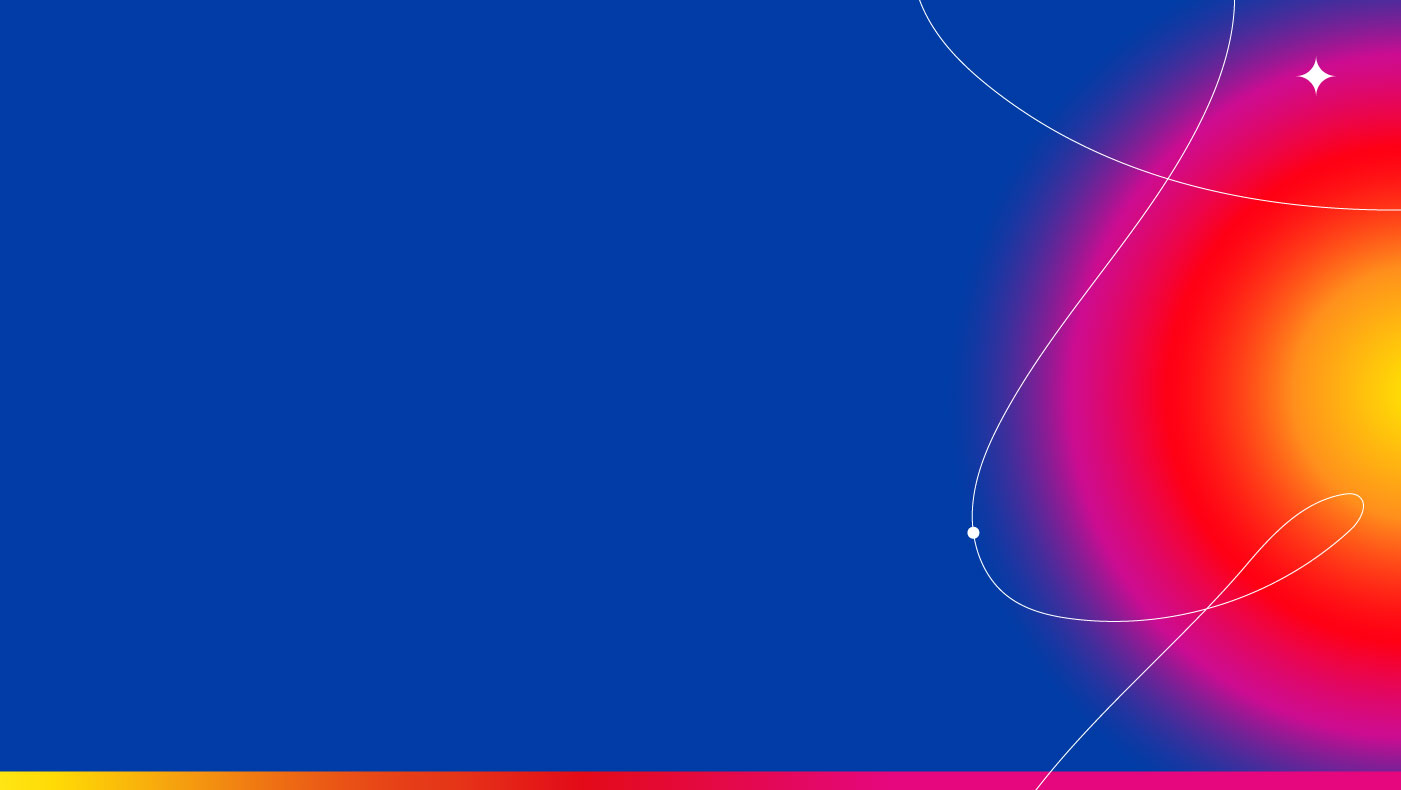 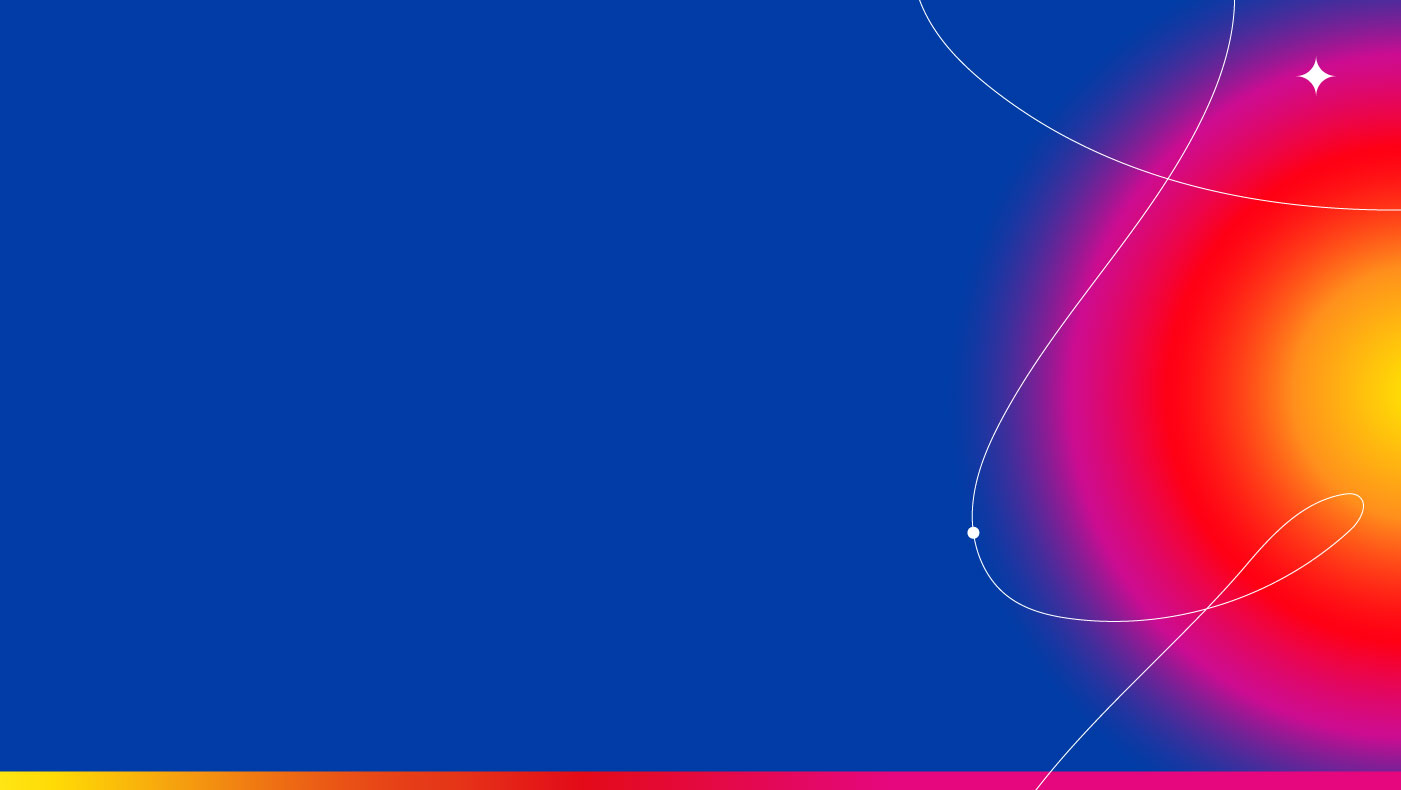 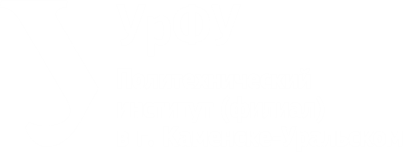 ТВЁРДЫЙ ЗНАК
В современном русском языке буква Ъ употребляется только в качестве РАЗДЕЛИТЕЛЬНОГО ЗНАКА.
Функцию разделительного знака буква Ъ выполняет в положении перед гласными е, ё, ю, я:
а) после русских и иноязычных приставок, оканчивающихся на согласную:
съезд, объединяться, изъяснительное; дизъюнкция, инъекция, конъюнктура;
 
б) после иноязычных морфем, близких к приставкам (контр–, пан–, транс–, фельд– и др.):
субъядерный, трансъевропейский, фельдъегерь;
 
в) в сложных словах после чисел двух–, трёх–, четырёх–:
двухъячеистый, трёхъярусный, четырёхъязычный.

Обратите внимание!
Ъ НЕ пишется: — после приставок, оканчивающихся на согласные, перед гласными а, о, у, э: 
предуральский, безопасный, контруклон, сэкономить;  — в сложносокращённых словах: 
госязык, военюрист и др.
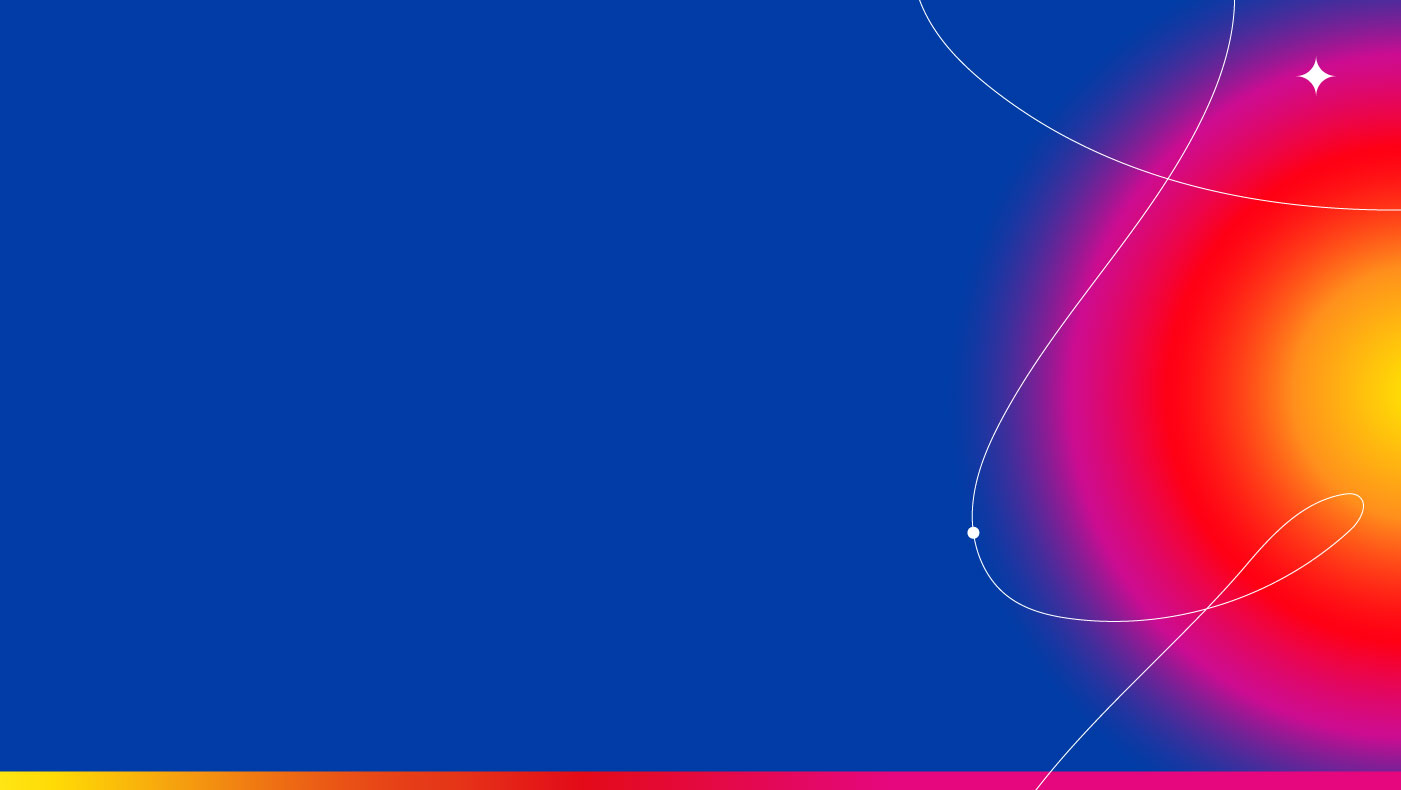 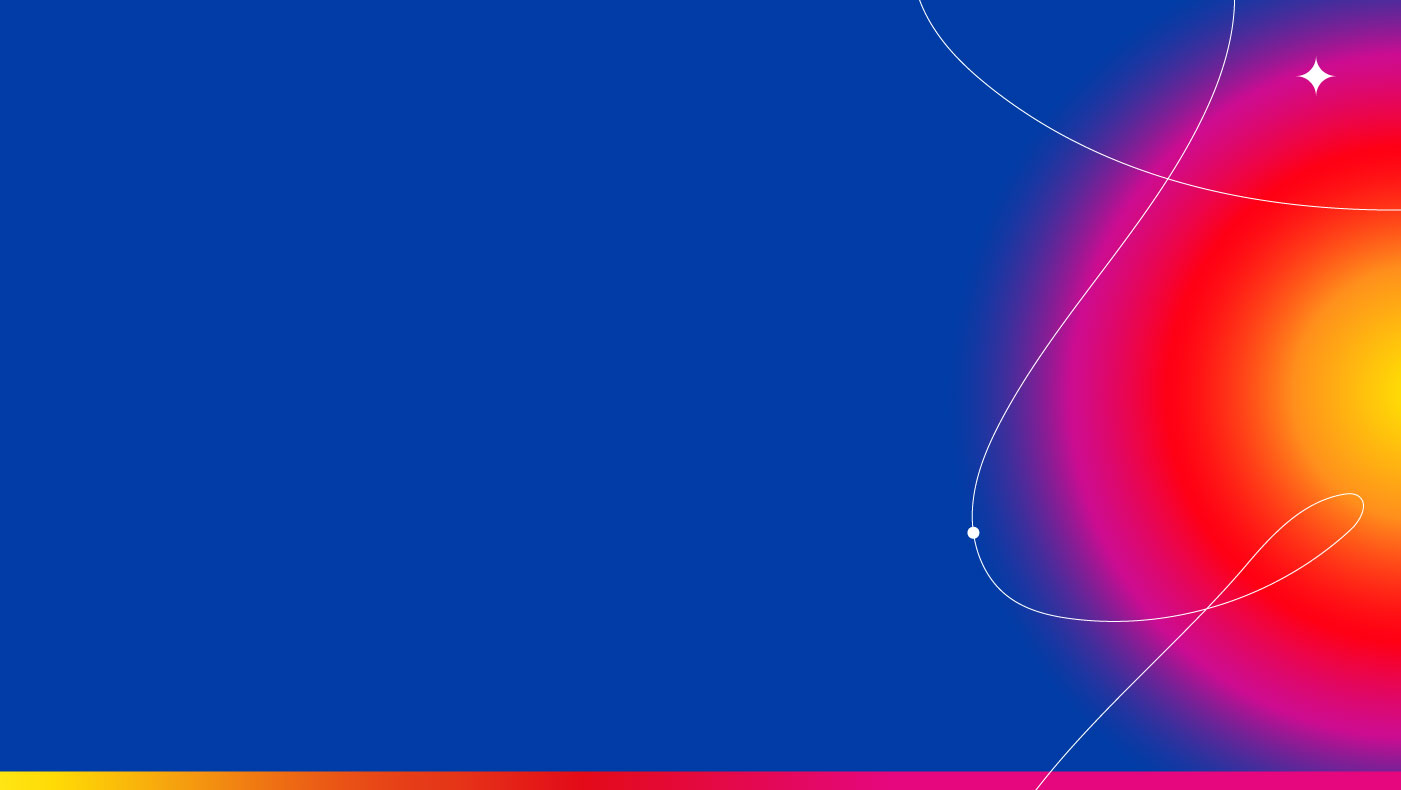 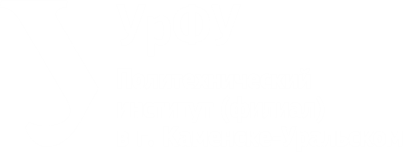 МЯГКИЙ ЗНАК
Буква Ь в современном русском языке может употребляться: 
 — в качестве разделительного знака; 
 — для обозначения мягкости предшествующего согласного; 
 — для обозначения грамматической формы.
 
1. Разделительный Ь пишется:
а) в корнях, суффиксах и окончаниях перед буквами е, ё, ю, я (независимо от того, русское слово или иноязычное):
пью, бурьян, заячьи, пятью, жильё, портьера, курьер;
 
б) в ряде иноязычных слов перед буквой о:
лосьон, шиньон, каньон и др.
  
Обратите внимание!
Разделительный Ь НЕ может стоять после приставок.
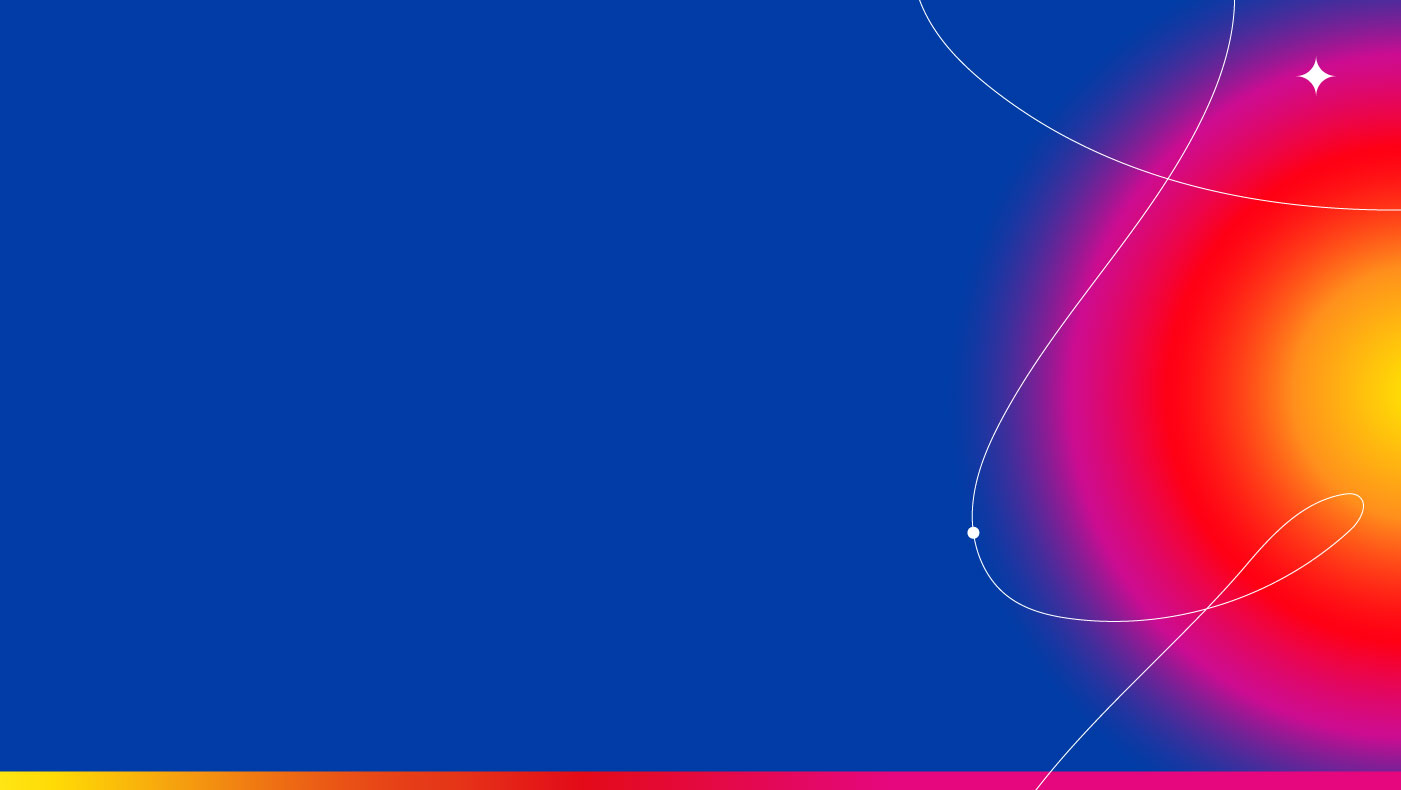 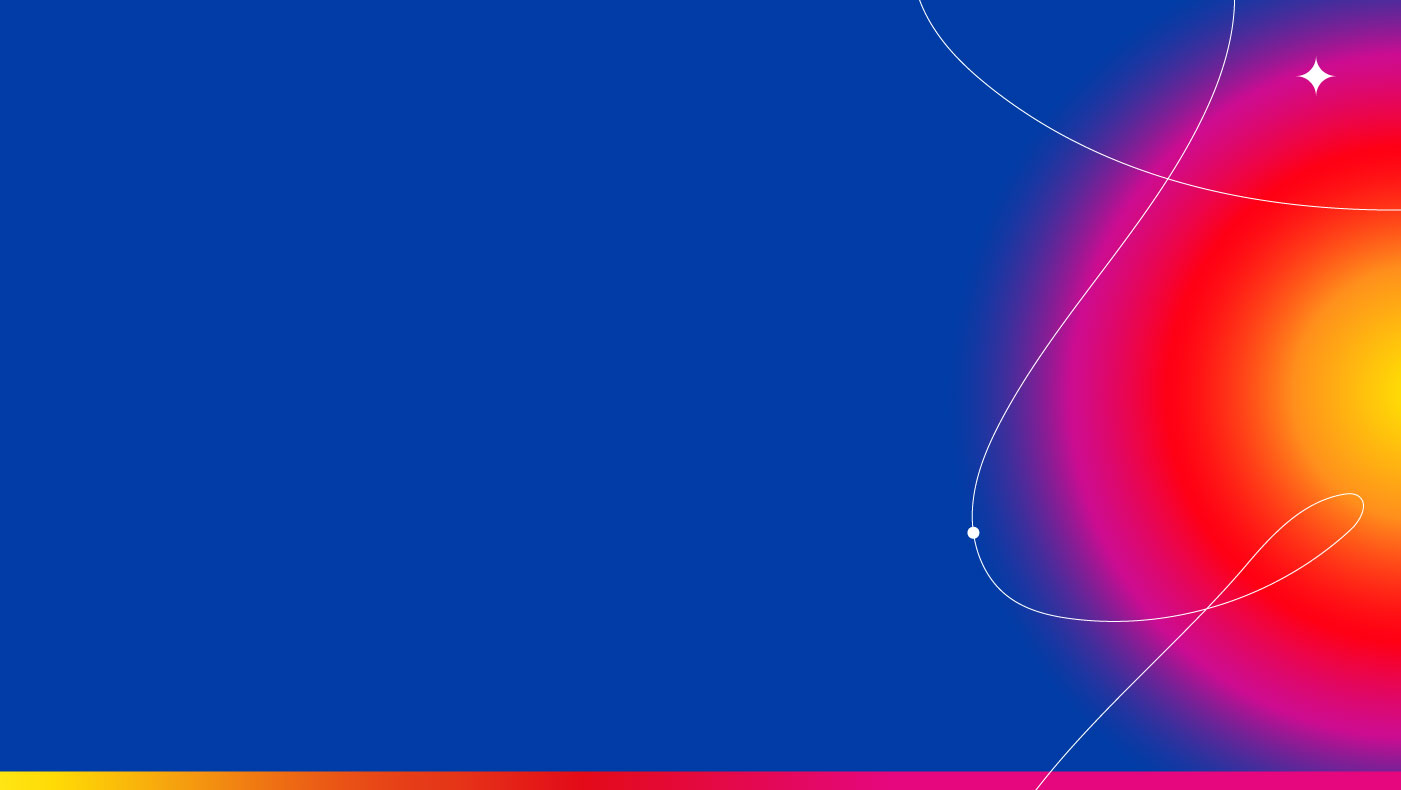 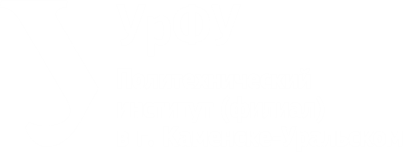 МЯГКИЙ ЗНАК
2. Буква Ь пишется для обозначения мягкости парных согласных: 
 
а) в конце слова:
лошадь, топь, огонь;
 
б) в середине слова перед твёрдым согласным:
ходьба, полька;
 
в) в середине слова между двумя мягкими согласными, если при изменении слова второй мягкий согласный становится твёрдым:
мальки — мальков, возьми — возьму.
  
Обратите внимание!
Буква Ь НЕ пишется между двумя буквами л:
коллега, интеллигент,а также между согласными нн, нч, нщ, рщ, рч, чк, чн, щн:ранний, пончик, банщик, сварщик, верчу, бочка, сочный, помощник.
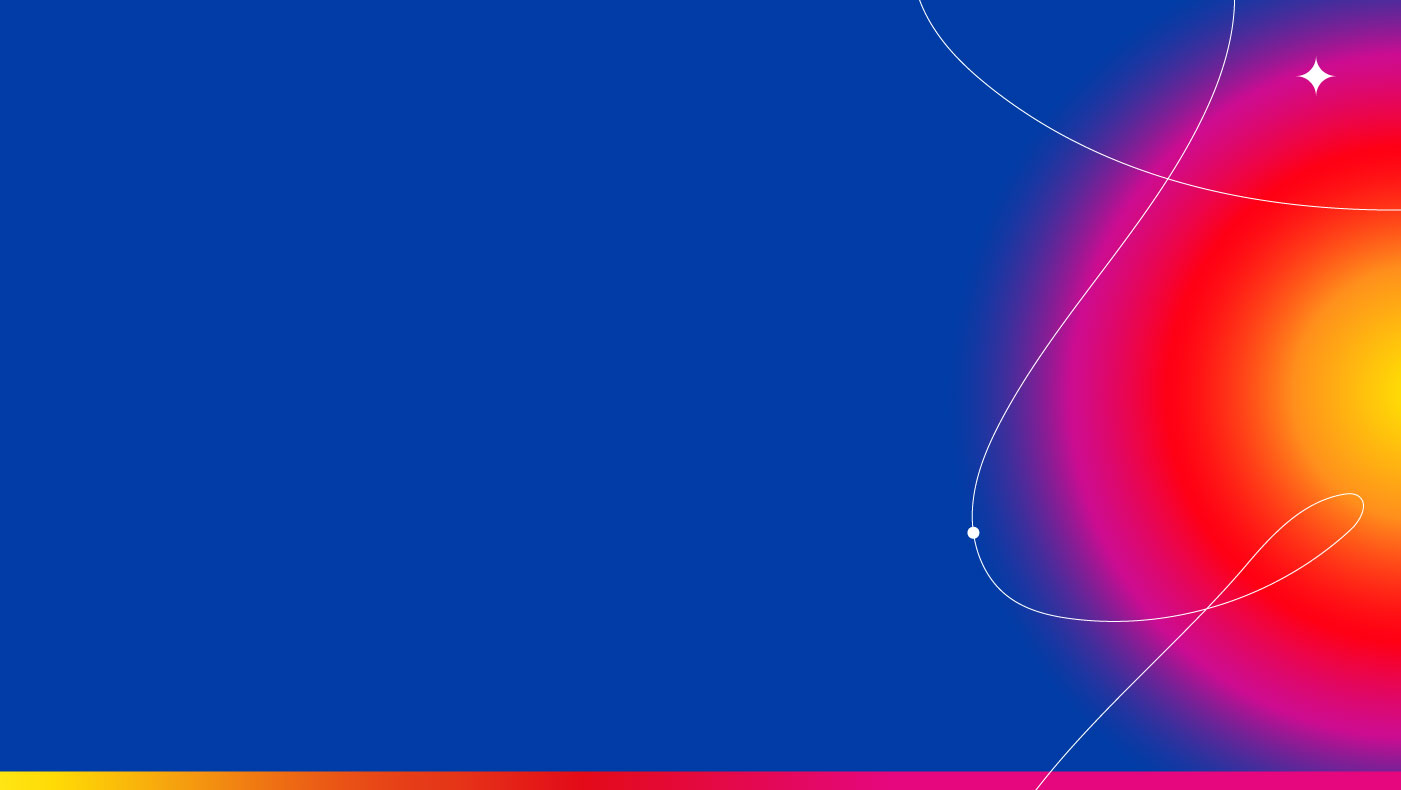 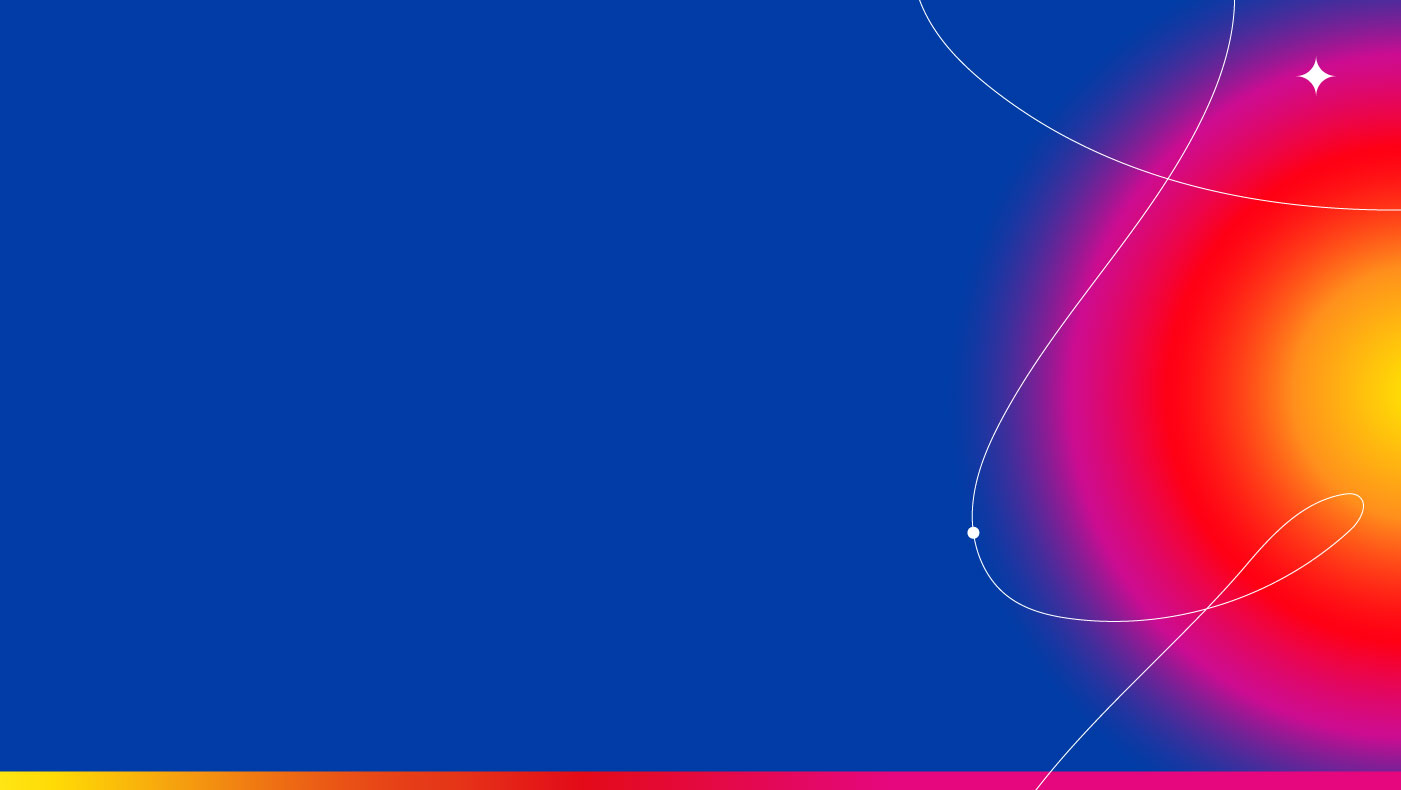 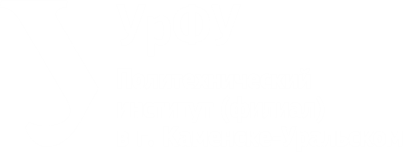 МЯГКИЙ ЗНАК
3. Буква Ь пишется в следующих грамматических формах:
 
а) в им. и вин. п. существительных женского рода на шипящие согласные: вошь, печь, рожь, мощь (ср.: м. р. — плач, камыш, нож);
 
б) в тв. п. мн. ч. некоторых существительных и числительных:детьми, людьми, четырьмя, пятью, шестью, семью, девятью — 
а также во всех падежах числительного восемь: 
восьми, восемью;
 
в) на конце числительных от пяти до тридцати:пять, семь, восемнадцать, тридцать и др.; 
в середине числительных, обозначающих десятки от пятидесяти до восьмидесяти и сотни от пятисот до девятисот:
пятьдесят — восемьдесят, пятьсот — девятьсот;
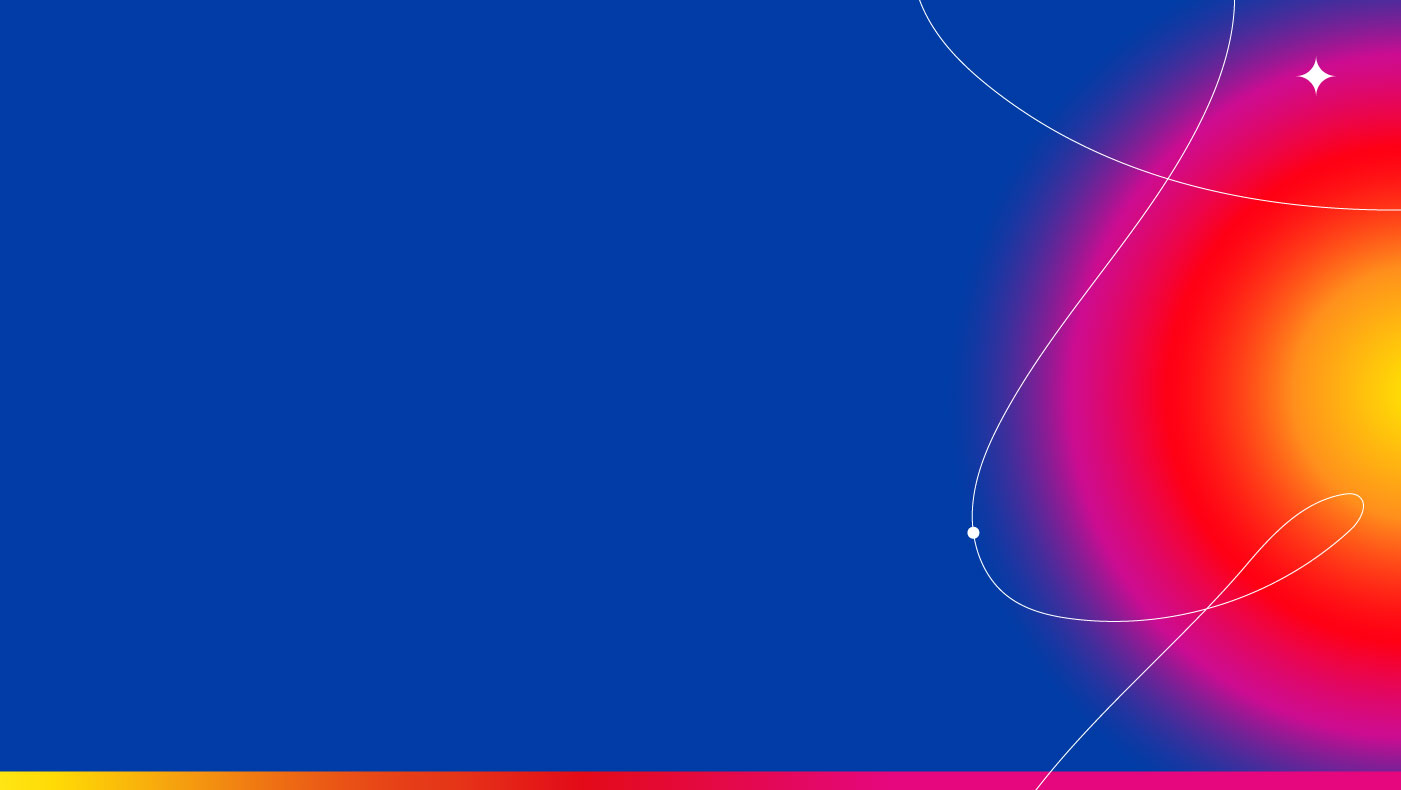 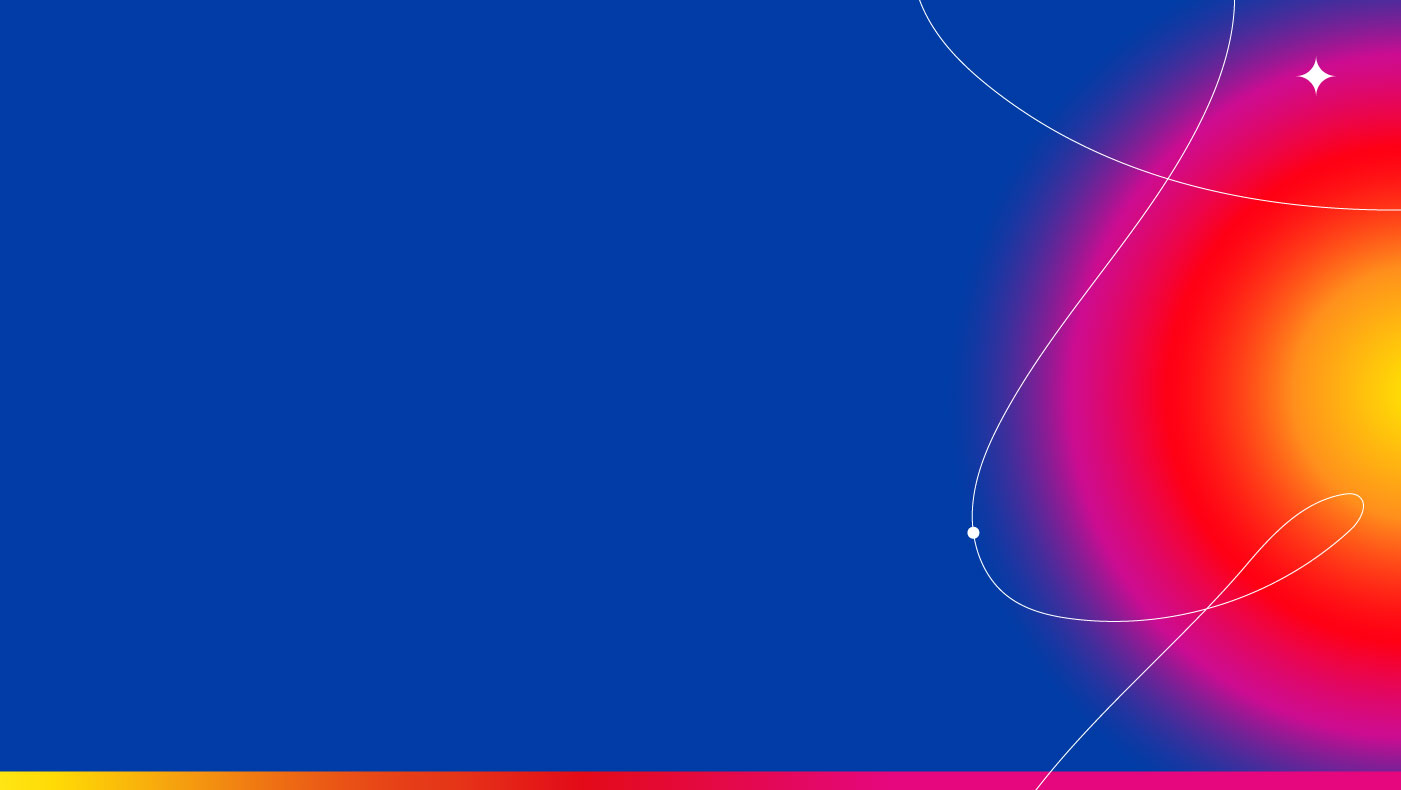 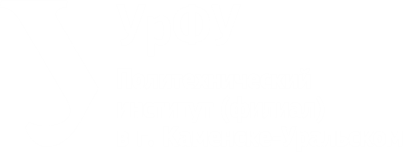 МЯГКИЙ ЗНАК
г) в глагольной форме инфинитива:
стричь, решать, веселиться (ср. наст. вр. — веселится); в окончаниях 2-го л. ед. ч.: 
смотришь, бреешься; 
в повел. накл.: гладь — гладьте, спрячь — спрячьте. 
Исключение: форма повел. накл. глагола лечь: ляг — лягте;
 
д) в наречиях, оканчивающихся на шипящие:вскачь, наотмашь, сплошь, навзничь, настежь и др. 
Исключения: уж, замуж, невтерпёж;
 
е) в прилагательных, образованных от названий месяцев:
сентябрьский, октябрьский, ноябрьский, декабрьский, февральский, апрельский, июньский, июльский — а также в слове день-деньской. 
Исключение: январский.
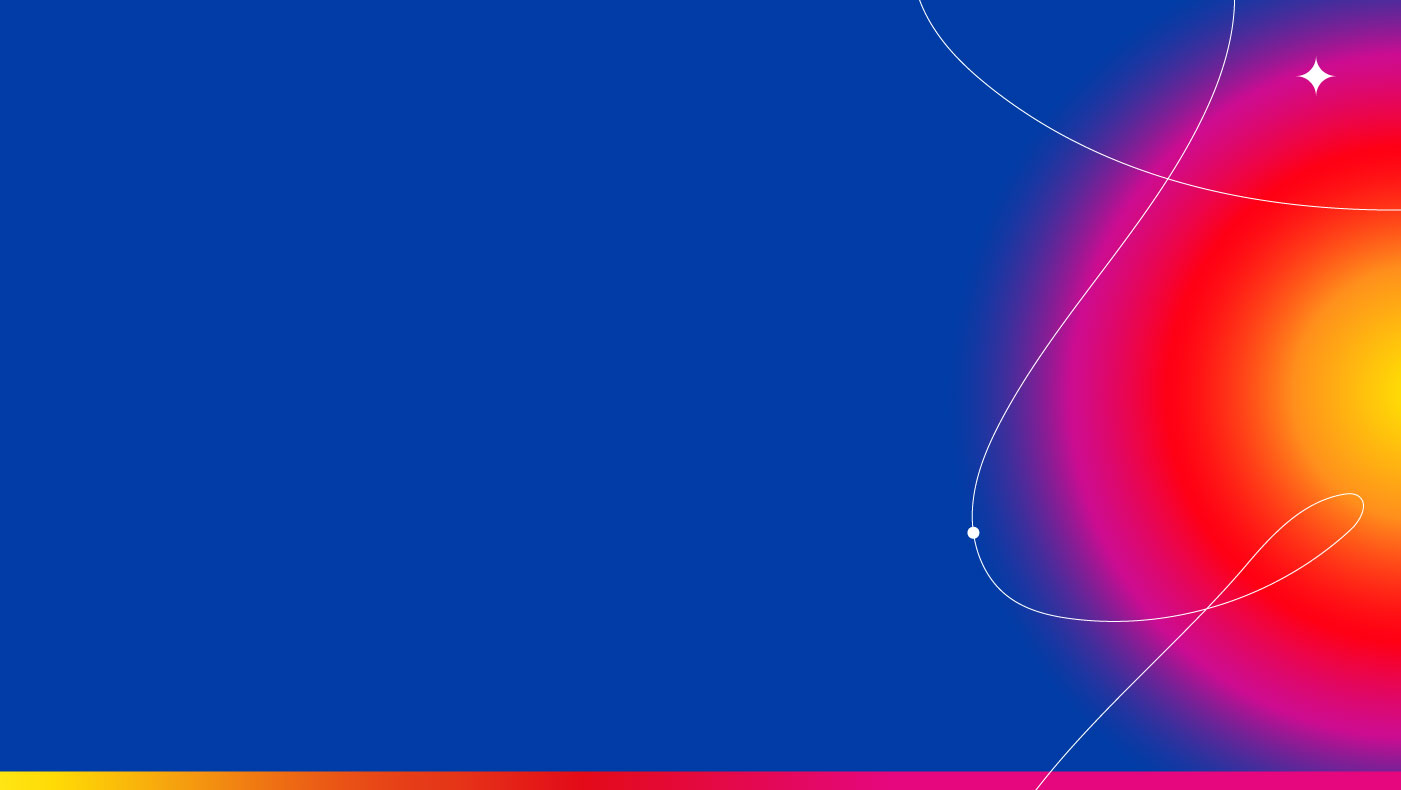 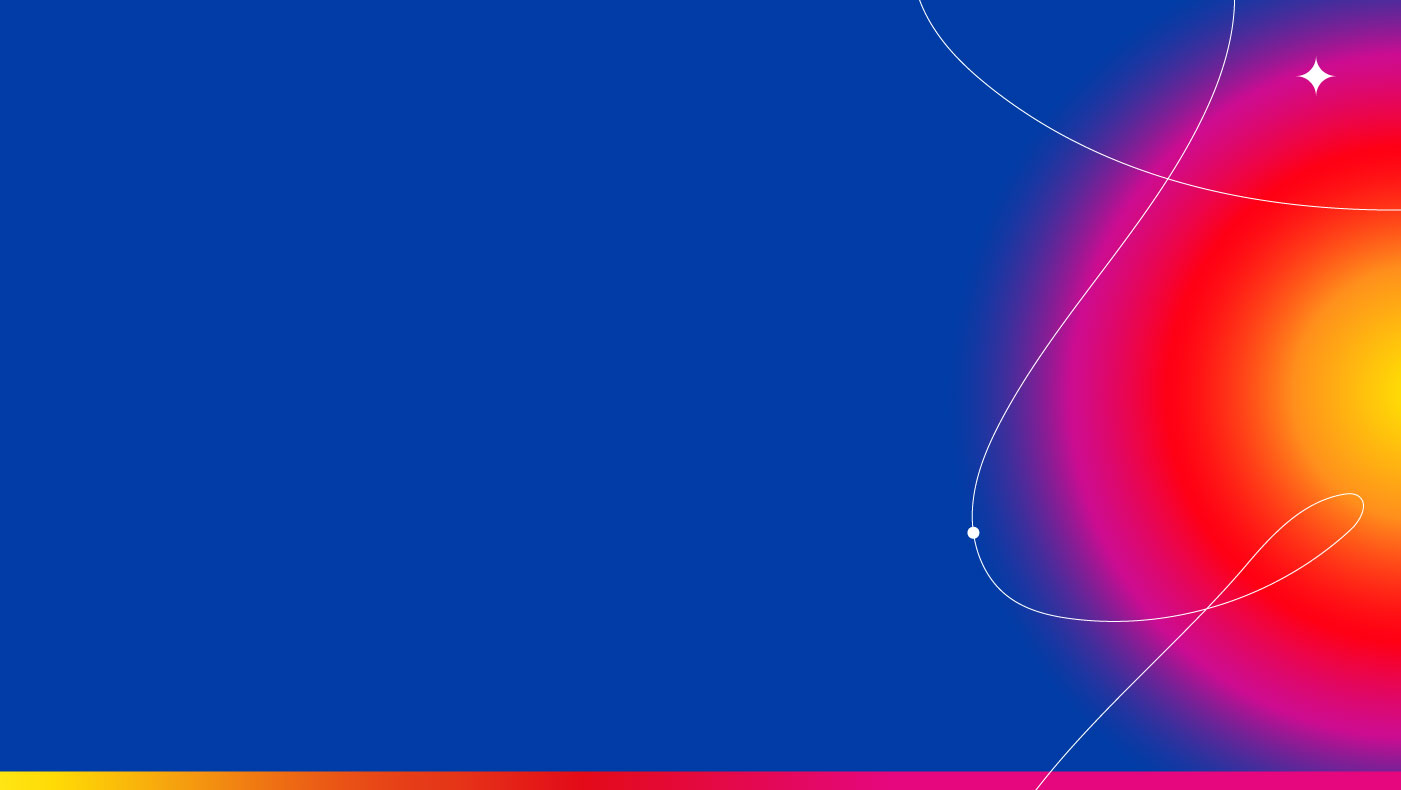 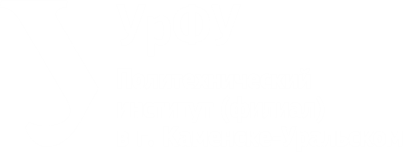 НЕПРОИЗНОСИМЫЕ СОГЛАСНЫЕ В КОРНЕ СЛОВА
1. Чтобы проверить написание слов с непроизносимыми согласными в таких сочетаниях, как вств, здн, лвств, лнц, ндск, нтск, рдц, стб, стн, стл, нужно подобрать проверочное слово, в котором после непроизносимого согласного стоит гласный.
Пример:
сердце — сердечный,крёстный — крестить,поздно — опоздать,безмолвствовать — безмолвие.
Но: вкусный — вкусен, искусный — искусен.

2. Написание некоторых слов в современном русском языке не проверяется исходным корнем.
Пример:
блеснуть (но блеск, блестеть),плеснуть (но плеск, плескать),лестница (но лесенка),склянка (но стекло).

Необходимо ЗАПОМНИТЬ эти слова: инцидент, компрометировать, констатировать, прецедент, ровесник, сверстник, участвовать, чувство, шествовать, яства и нек. др.
 
3. Сочетания сч, зч, шч, жч, стч, здч, обозначающие долгий мягкий шипящий звук [ш'], пишутся на стыке двух морфем: 
 — корня и суффикса: извозчик; 
 — приставки и корня: счёт, бесчувственный.
Буквой щ звук [ш'] передаётся в том случае, если он входит в состав одной морфемы: защёлка, дощатый.
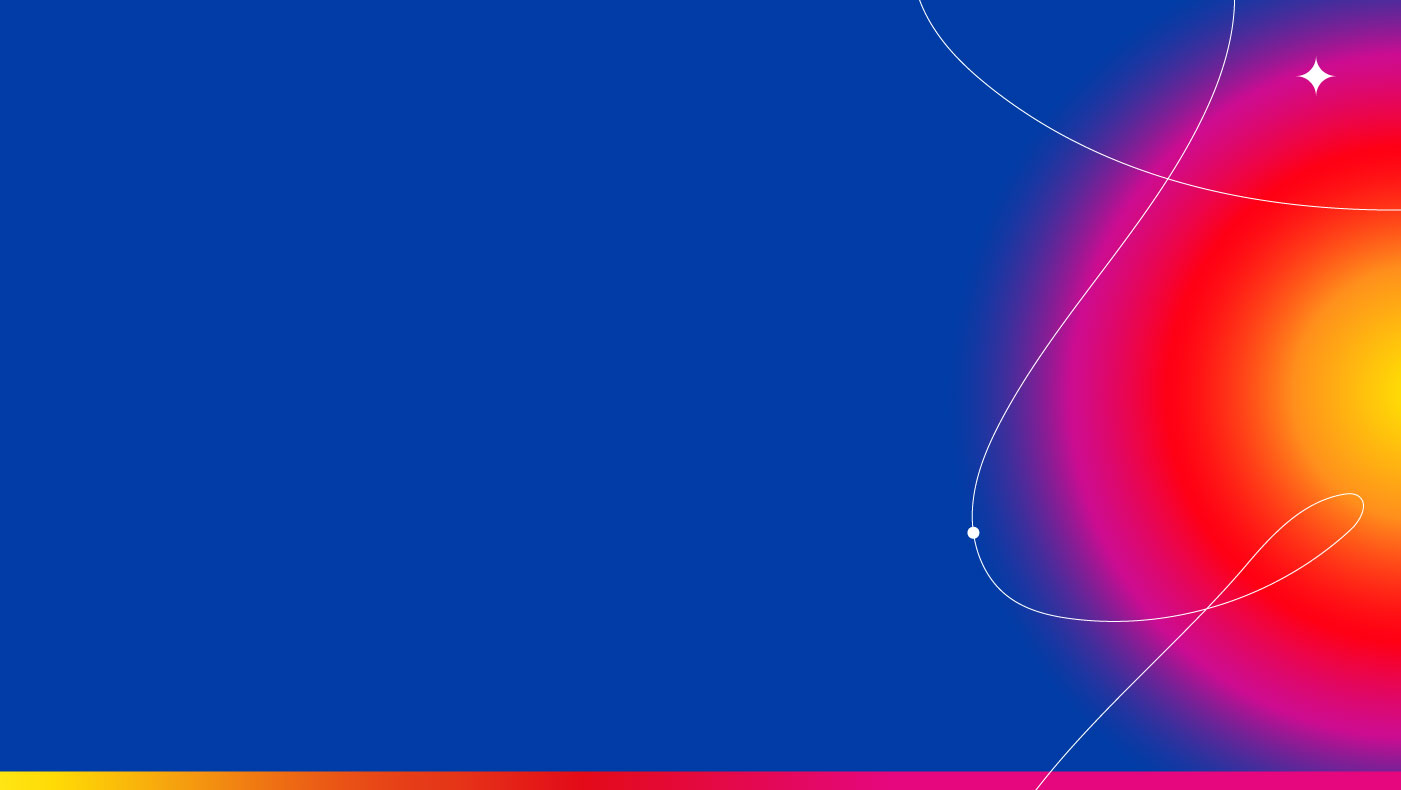 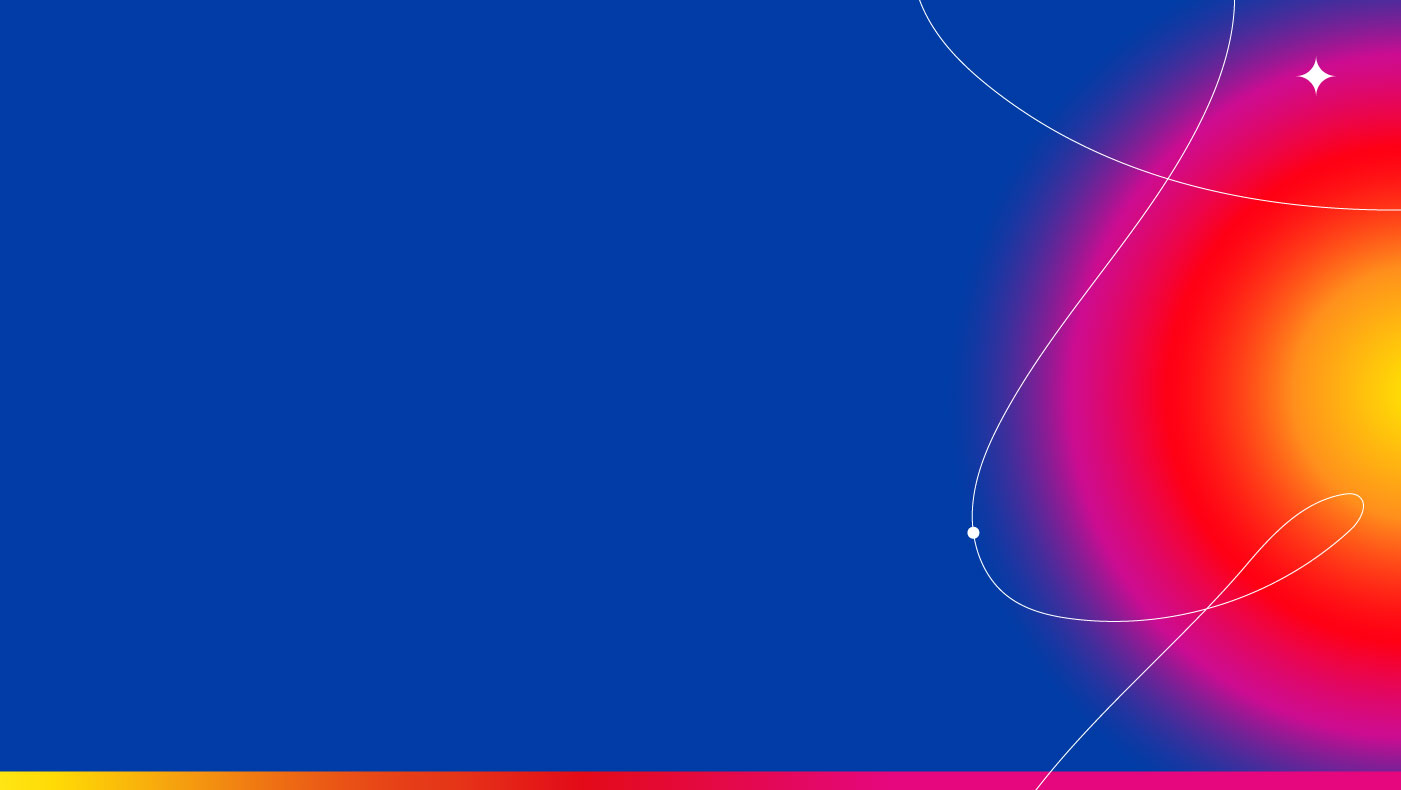 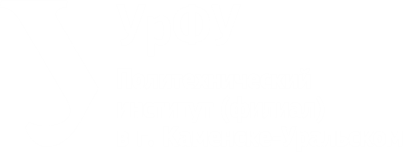 СЛОВА, В КОТОРЫХ НЕТ НЕПРОИЗНОСИМЫХ СОГЛАСНЫХ
безгласный, вкусный, гнусный, интриганский, искусный, искусница, интересный, живописный, небесный, косный (в значении «отсталый»), кудесник, опасный, словесный, словесность, ужасный, ровесник, чудесный

Опасный — опасен;
искусный — искусен;
ужасный — ужасен;
вкусный — вкусен;
словесный — словеса;
чудесный — чудеса;
небесный — небеса.

НЕ следует вставлять лишний согласный в сочетания «ств» в следующих словах:
участвовать
чествовать
шествовать
яства
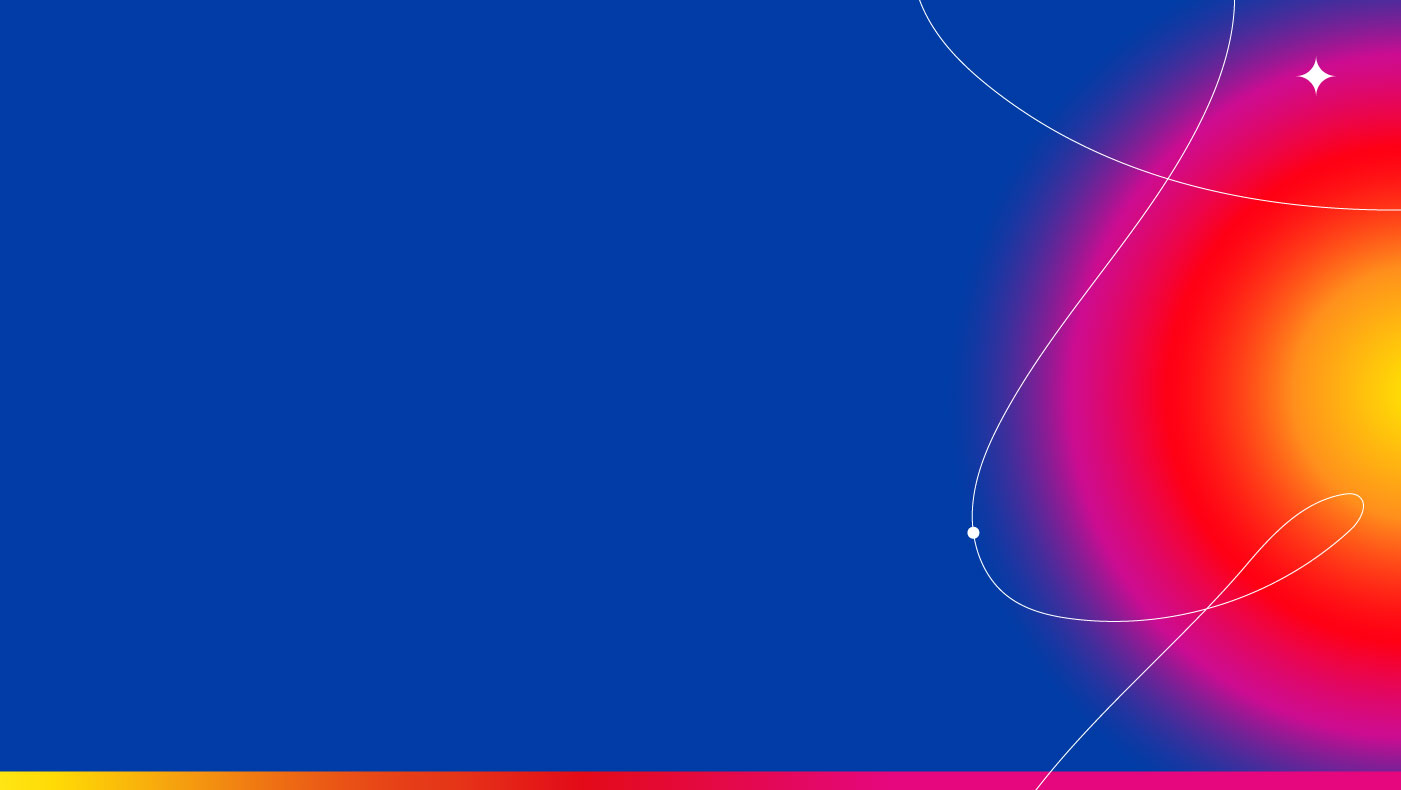 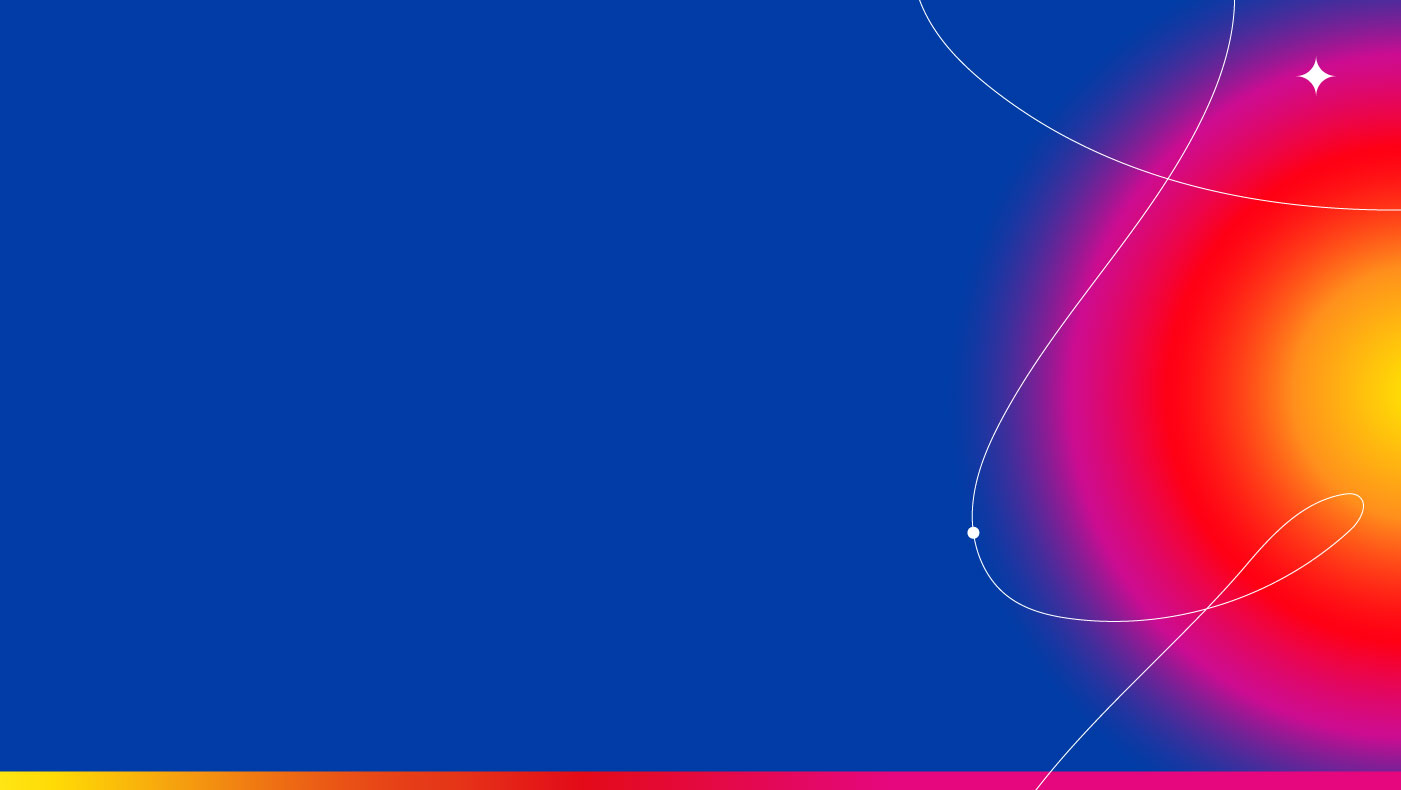 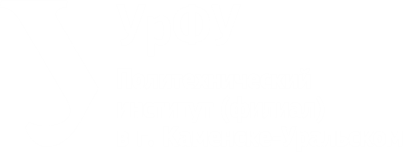 СЛОВА, КОТОРЫЕ СЛЕДУЕТ ЗАПОМНИТЬ
блеснуть (но блестеть, блёстки)
плеснуть (но плеск)
лестница (но лесенка)
склянка (но стекло, стеклянный)

Ровесник — сверстник;
шествовать (шествие) — шефствовать (шефы);
яства (старославянское ясти — есть) — явственный (явь, явиться, явление);
косный (отсталый, реакционный) — костный бульон (кости)
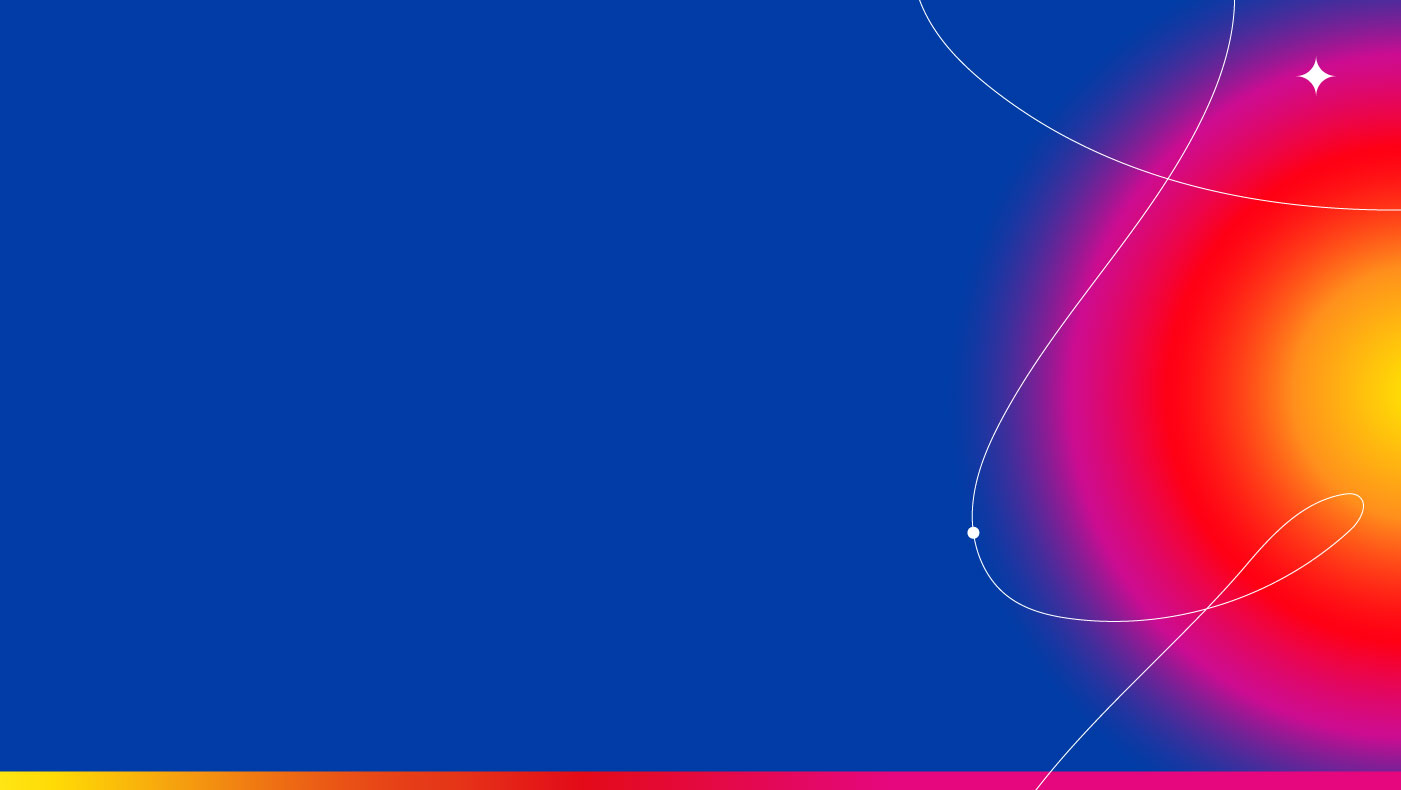 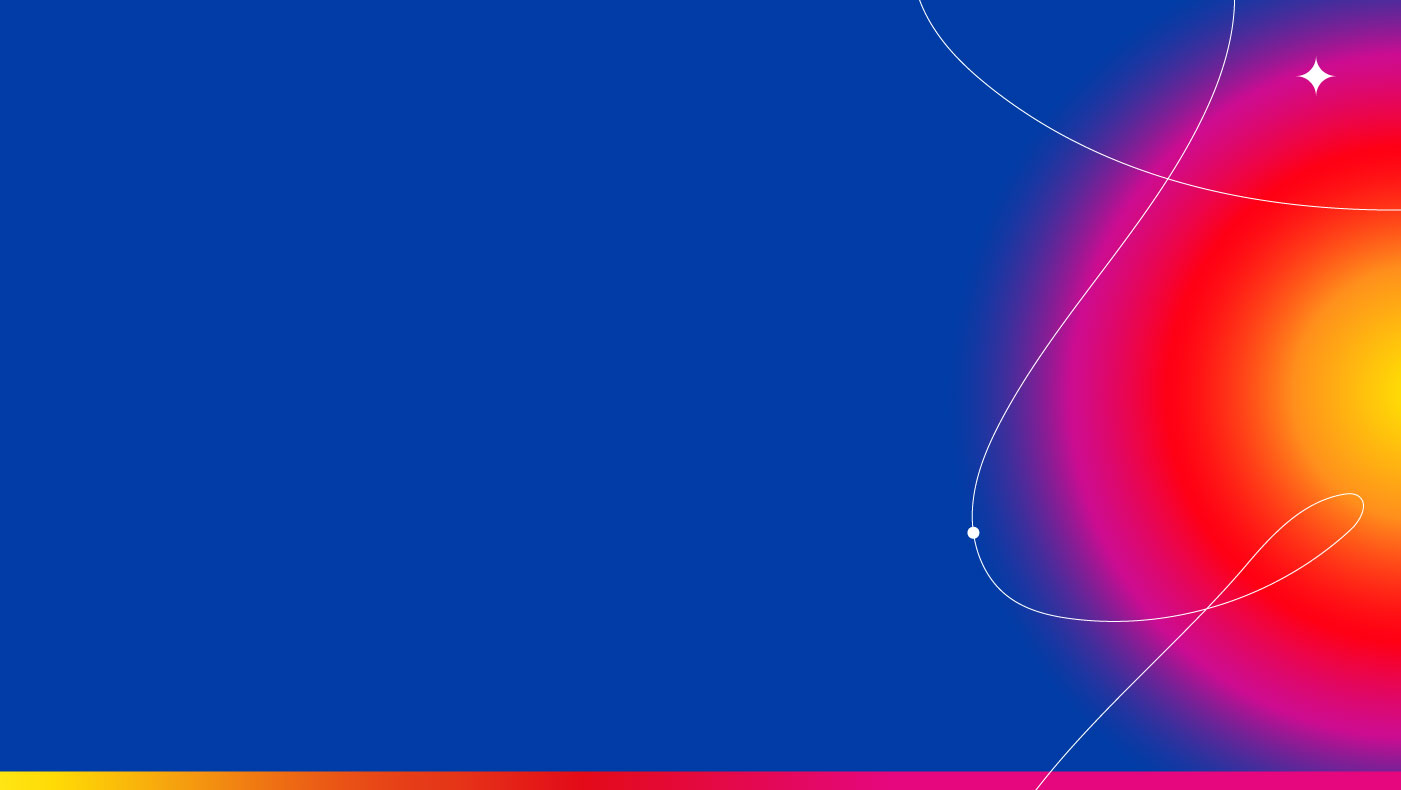 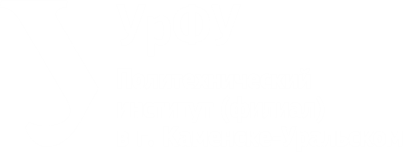 ПРАВОПИСАНИЕ ДВОЙНЫХ СОГЛАСНЫХ
Сочетание одинаковых согласных в слове создаёт определённую орфографическую трудность. В некоторых словах две одинаковые буквы произносятся как:
— один долгий звук: жжение,
— один недолгий звук: сумма.
1. В корнях исконно русских слов двойные согласные встречаются редко: 
а) жж: жжёт, зажжёт (второй [ж] восходит к [г], ср.: жгу);жужжать и в однокоренных словах;
вожжи, дрожжи, можжевельник и в производных от этих слов.
  
Но! В словах брыжи, жужелица пишется одна буква ж;
 
б) сс: в слове ссора и в его производных (при сочетании корняссор и приставки на –с пишутся две буквы с: рассориться); 
а также в словах: Россия, малоросс, российский и т. д.
  
Но! В корне –рус– пишется одна буква с: русист, обрусевший и т. д.
  
В словах русский, белорусский согласные сс принадлежат к разным морфемам — корню и суффиксу. Запомни: белорус, белоруска, Беларусь, но: Белоруссия;
 в) нн: в слове одиннадцать и в его производных.
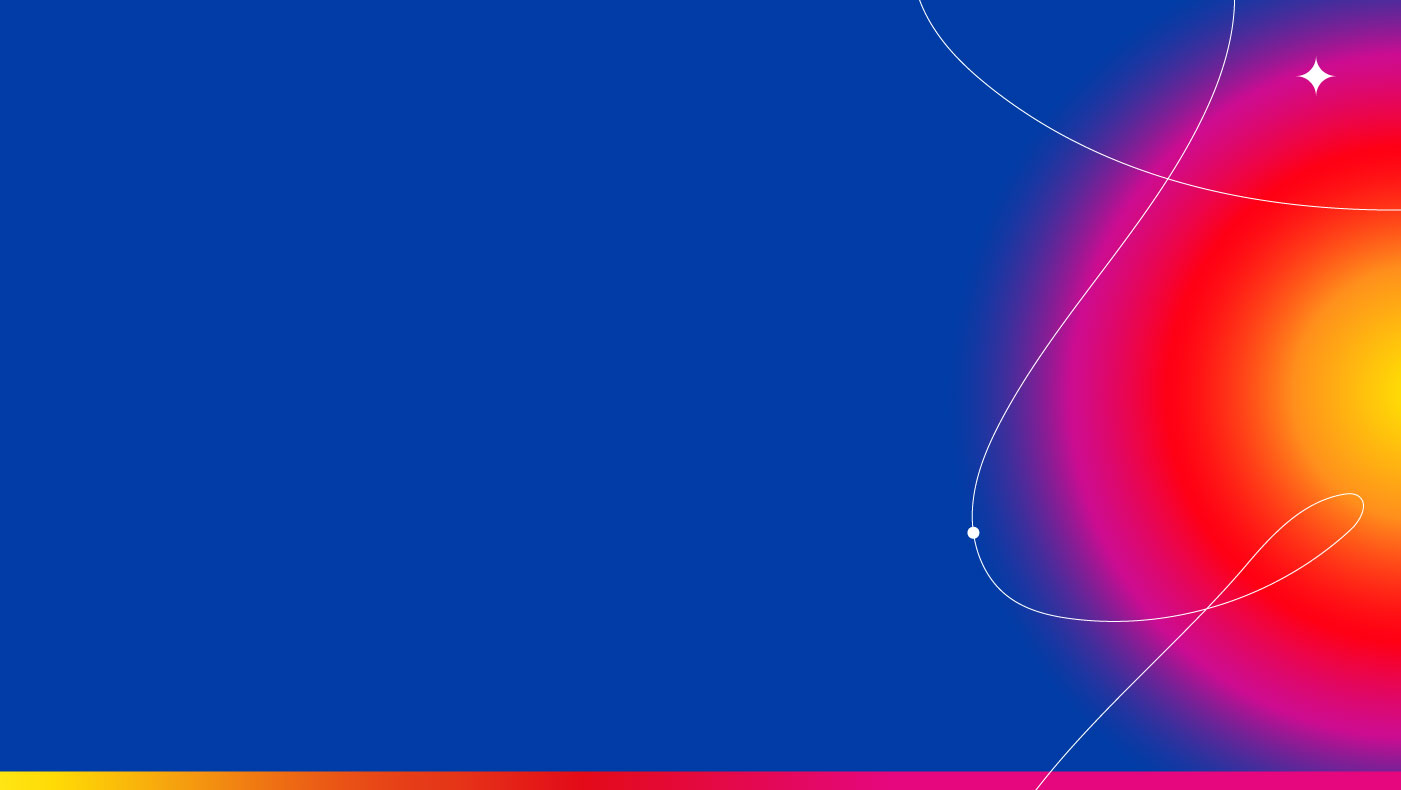 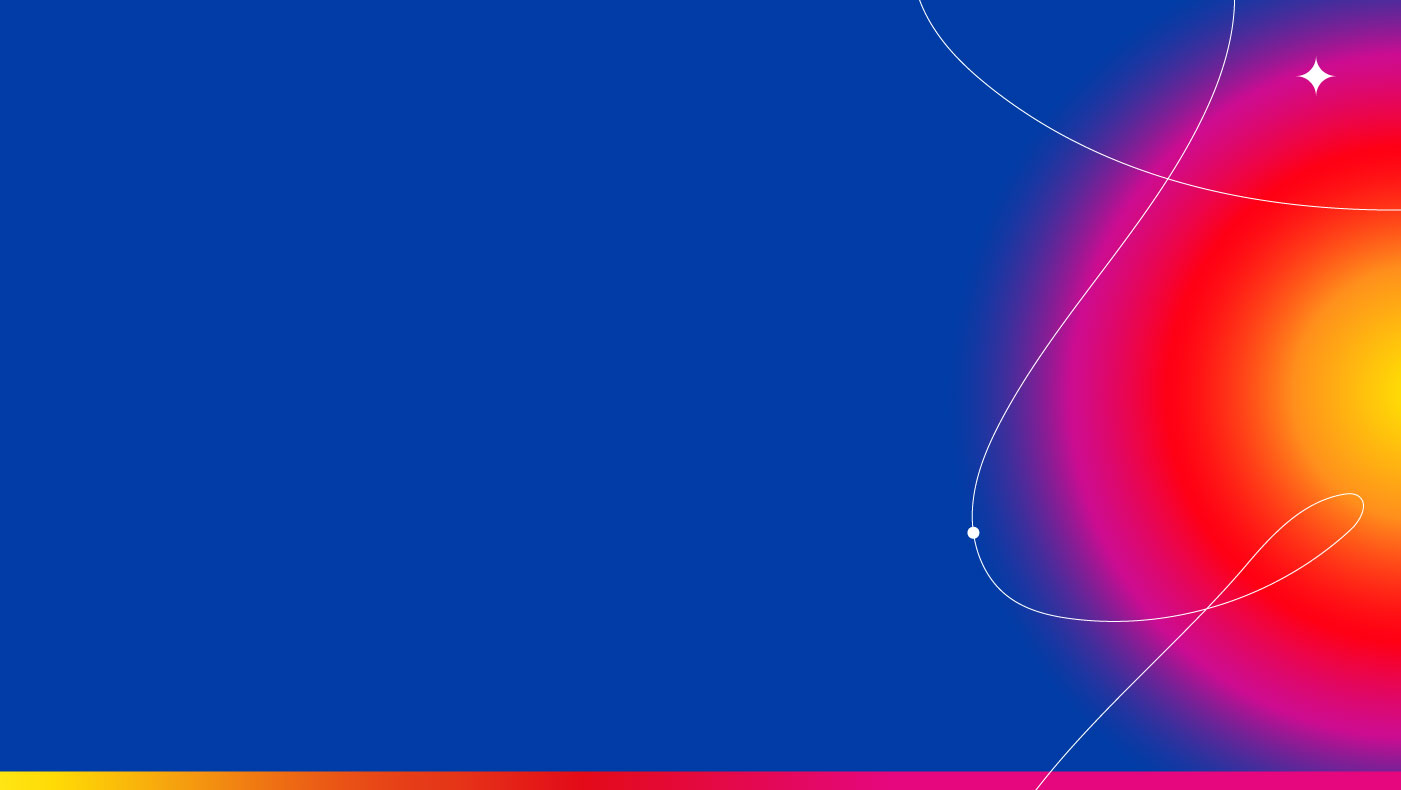 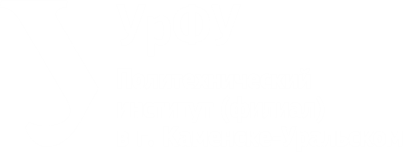 ПРАВОПИСАНИЕ ДВОЙНЫХ СОГЛАСНЫХ
2. Двойные согласные пишутся в русских словах:
— на стыке приставки и корня: рассердить — раззадорить, бессовестный — беззаветный;
— на стыке корня и суффикса и в суффиксах: черкесский, воспитанный, избранный и т. п. (См. правописание различных частей речи.)
 
3. Двойные согласные в корне, как правило, встречаются в заимствованных словах:
беллетристика, аккомпанемент, аттракцион, коэффициент и т. д. 
В производных от этих слов двойные согласные сохраняются: пессимизм > пессимистка, симметрия > симметричный и т. д.
 
Обратите внимание!
В некоторых русифицированных образованиях пишется одна буква: тонна > пятитонка; 
кристалл > кристальный; 
колонна > колонка и др. (обычно двойное нн стягивается в одно перед суффиксом –к–);
а также уменьшительные имена лиц: Алла > Алка, Анна > Анка, Кирилл > Кирилка и т. д.
Не сохраняется двойная согласная в первой части сложносокращённых слов:
теракт (террористический акт), групком (групповой комитет).

4. Запомни!
Перед –чит– пишется сс: рассчитать, рассчитывать;
перед –чёт– пишется с: расчёт, расчётливый. Но! Бессчётный.
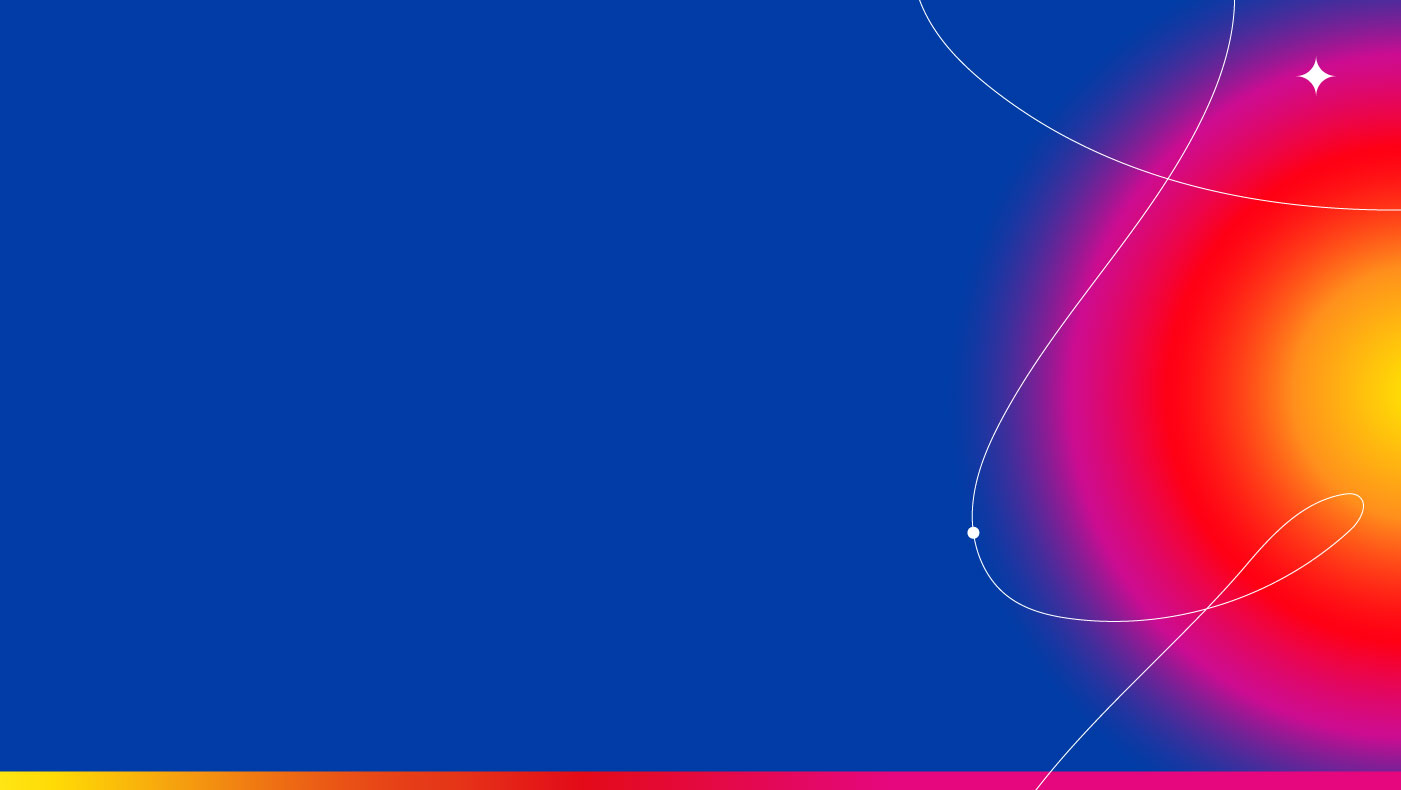 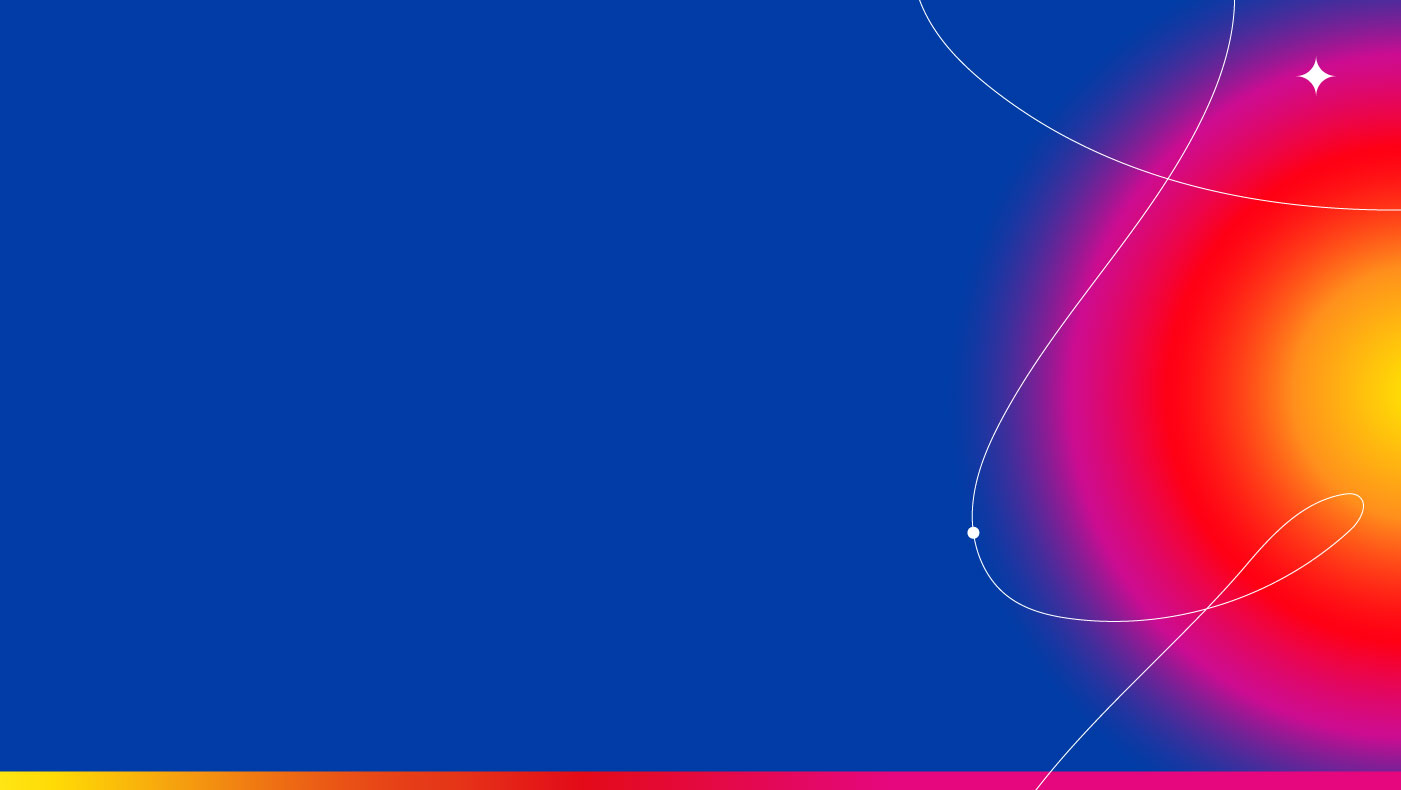 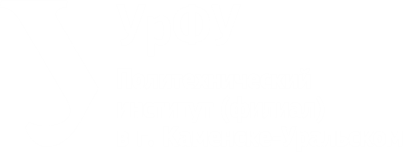 ЗВОНКИЕ И ГЛУХИЕ СОГЛАСНЫЕ
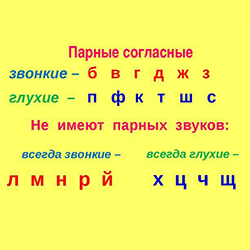 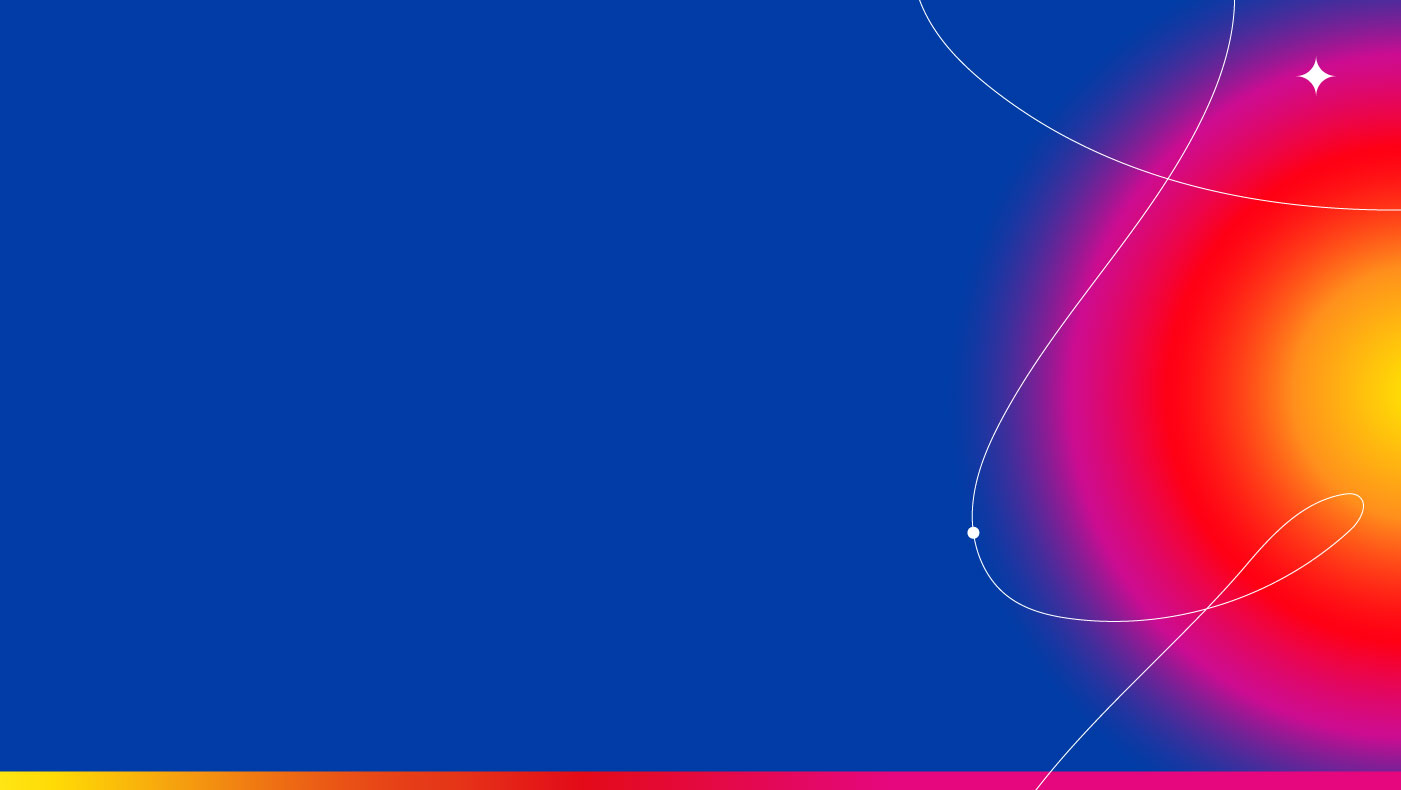 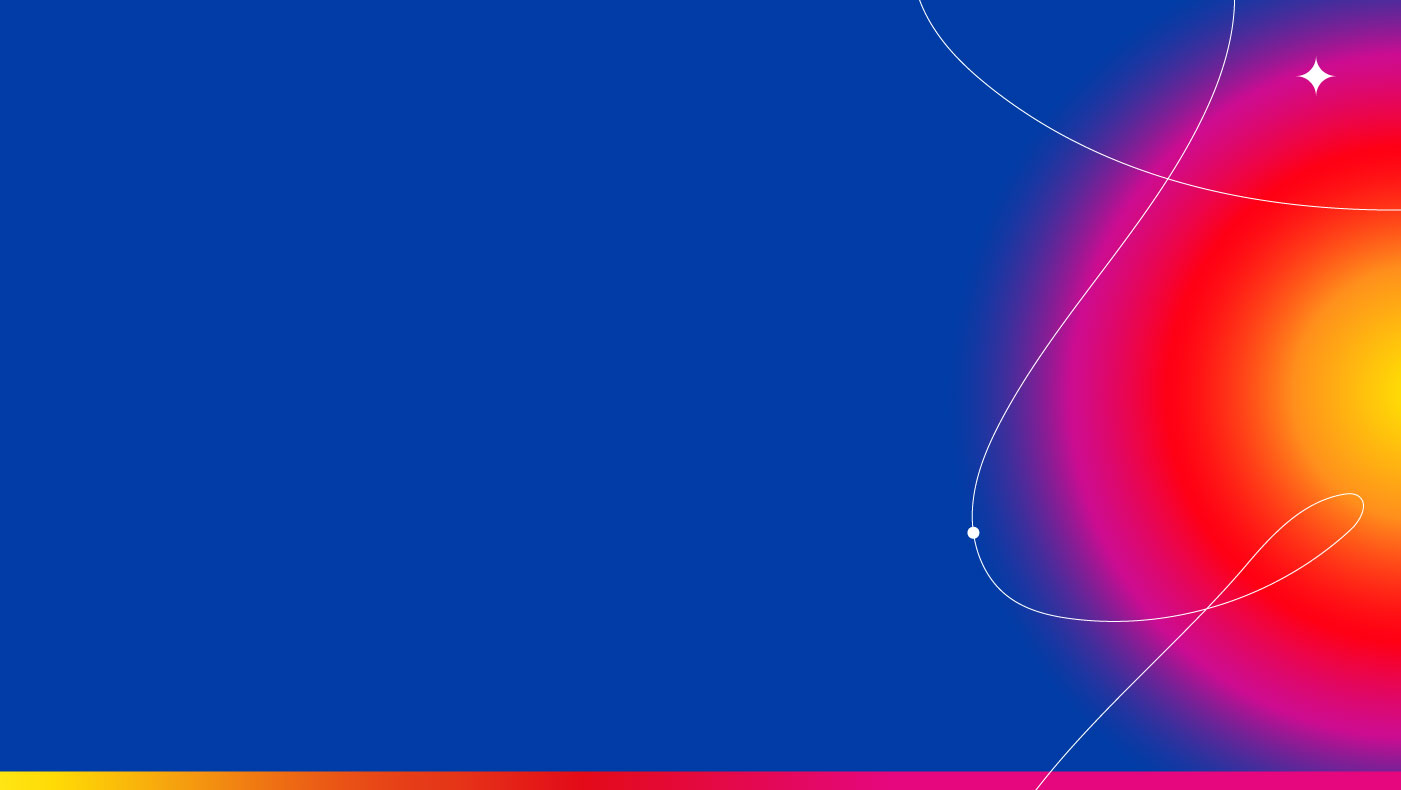 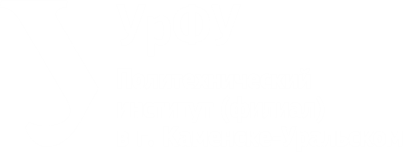 ПРАВОПИСАНИЕ ЗВОНКИХ И ГЛУХИХ СОГЛАСНЫХ
Правописание звонких и глухих согласных проверяется с помощью подбора проверочного слова, где этот согласный стоит перед гласным или сонорными согласными (л, м, н, р).
Пример:
дерзкий — дерзок;
крепкий — крепок;
косьба — косить.

Если нельзя подобрать проверочное слово, написание звонкого или глухого согласного определяется по орфографическому словарю.
Пример:
лестница, анекдот, сбруя, космонавт, фтор.

Правописание некоторых слов нельзя проверять с помощью родственных слов. Их рекомендуется запомнить.
Пример:
абстракция — но! — абстрагировать; 
транскрипция — но! — транскрибировать и др.
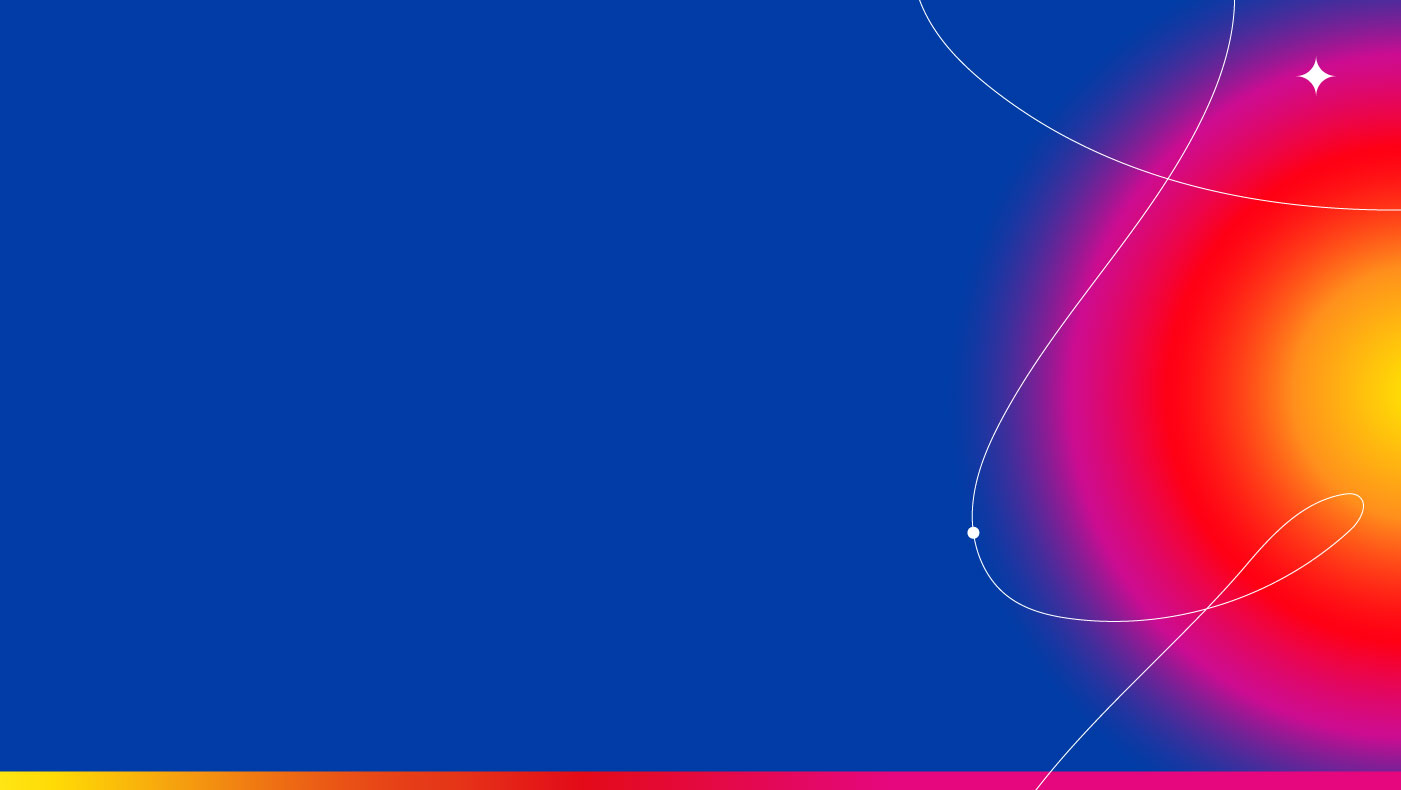 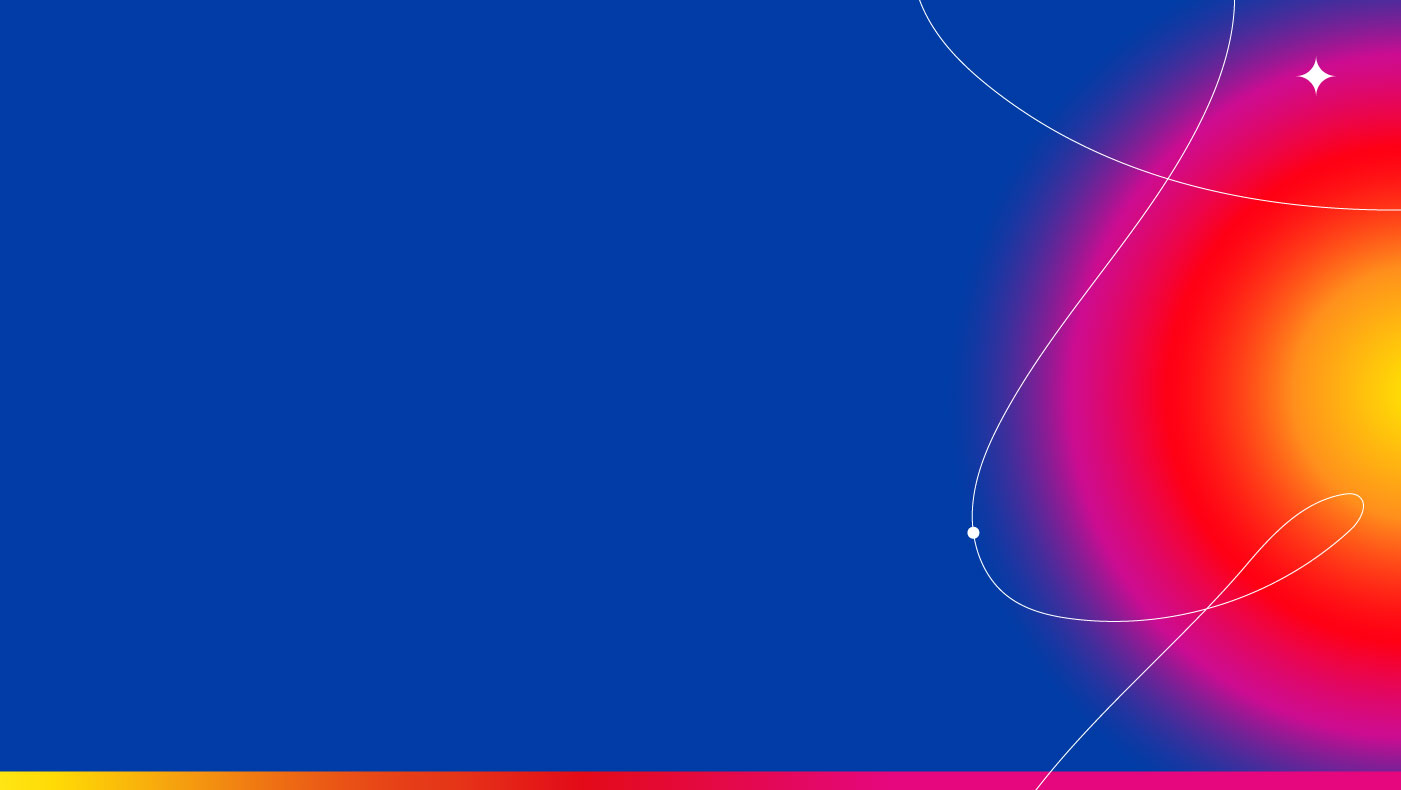 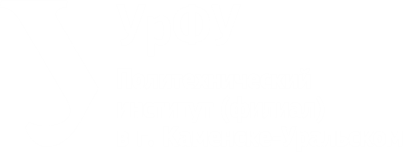 ИМЯ ПРИЛАГАТЕЛЬНОЕ
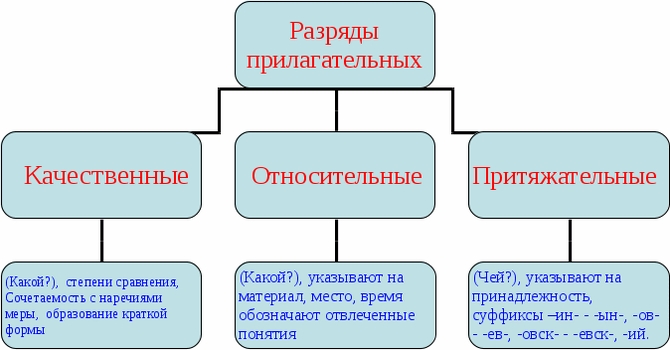 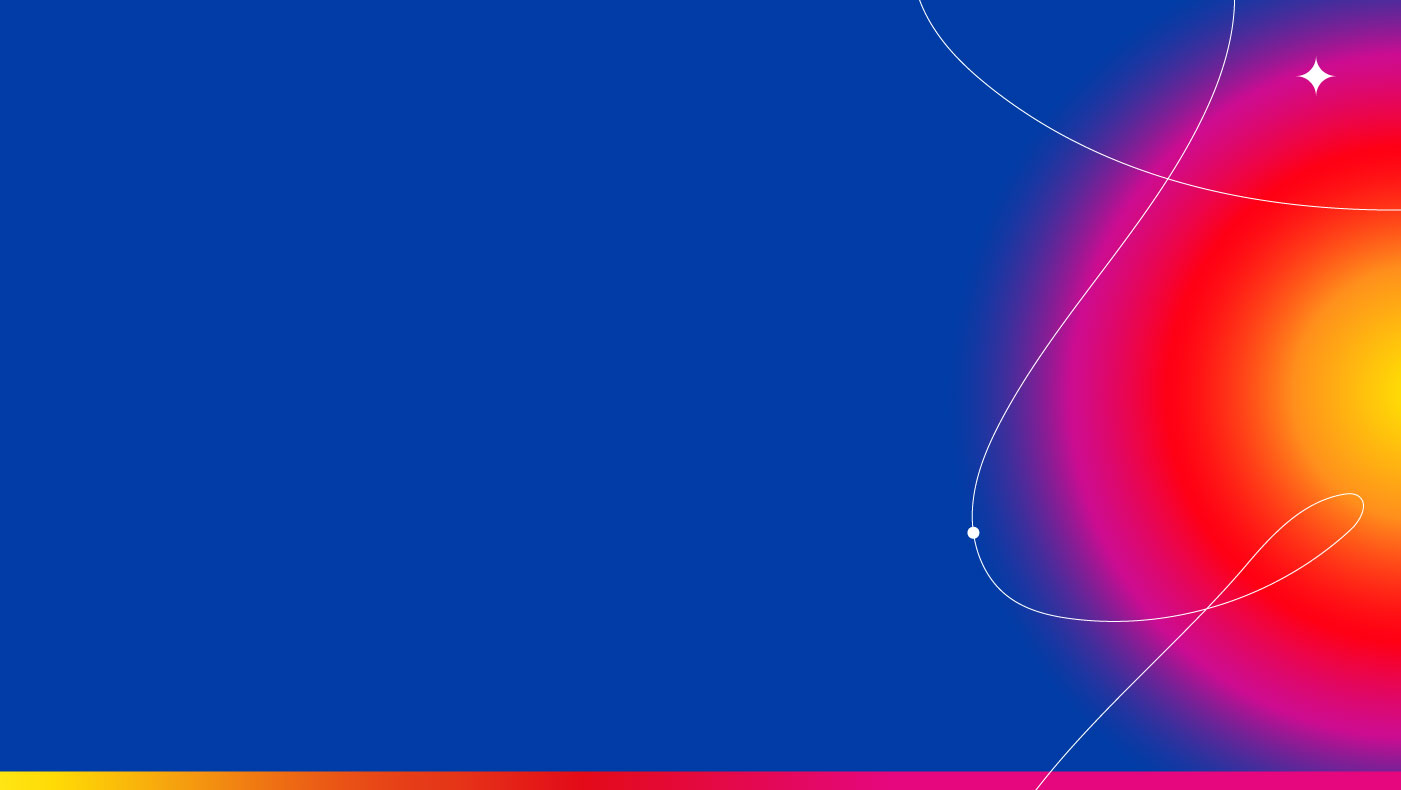 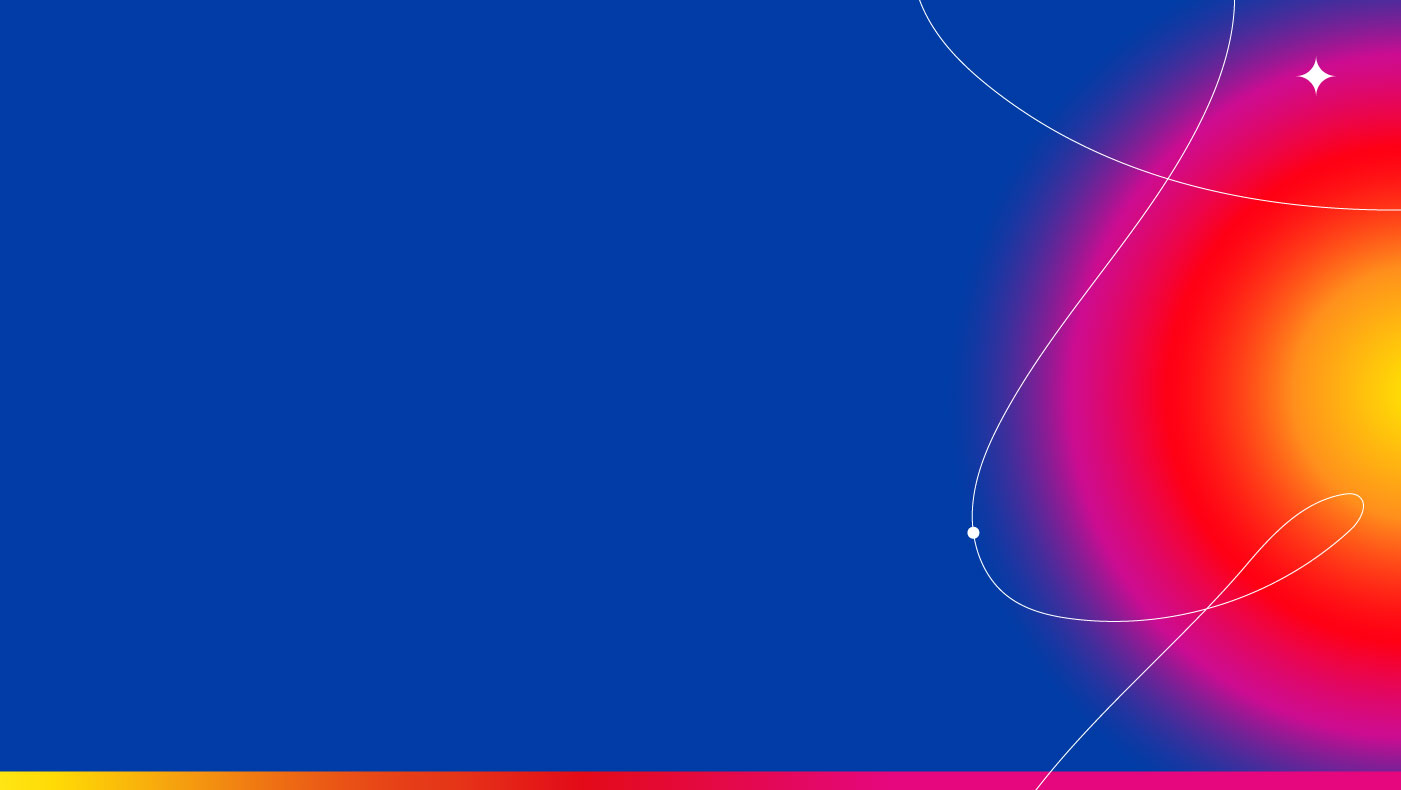 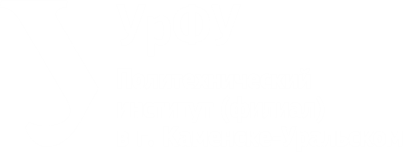 ПРИЧАСТИЕ
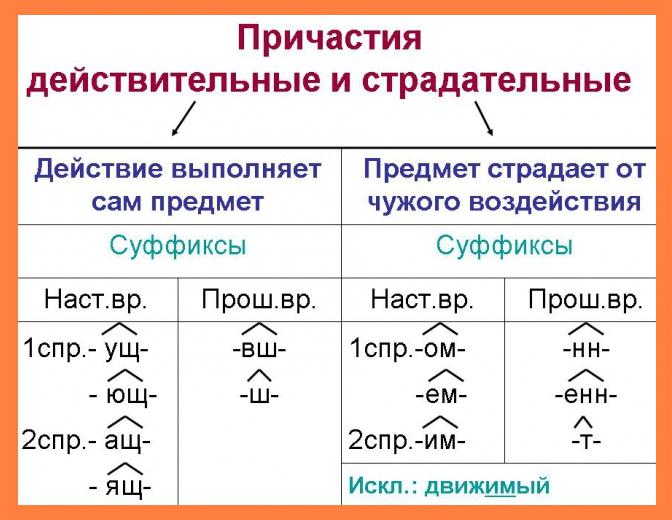 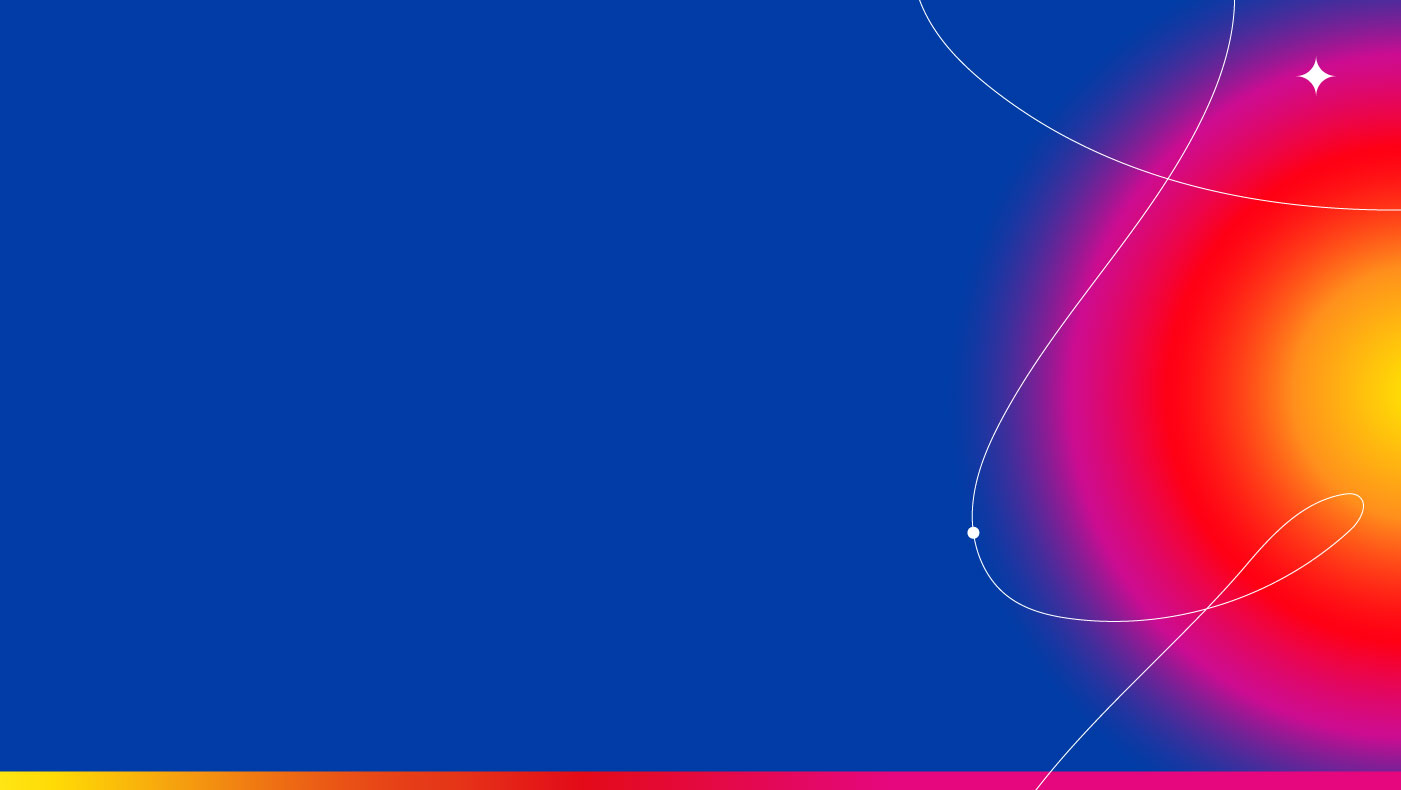 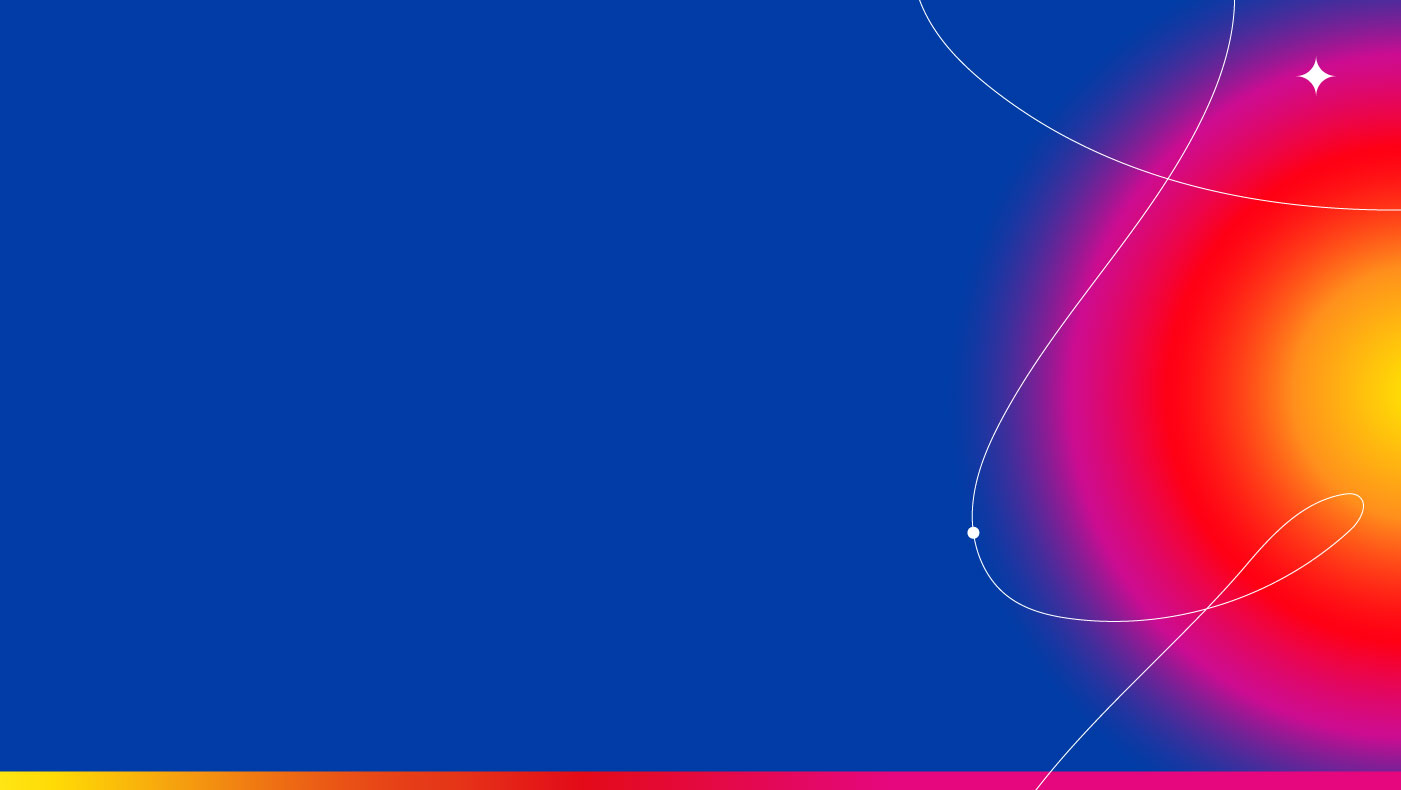 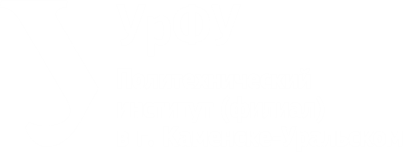 ОТЛИЧИЕ ПРИЧАСТИЯ ОТ ПРИЛАГАТЕЛЬНОГО
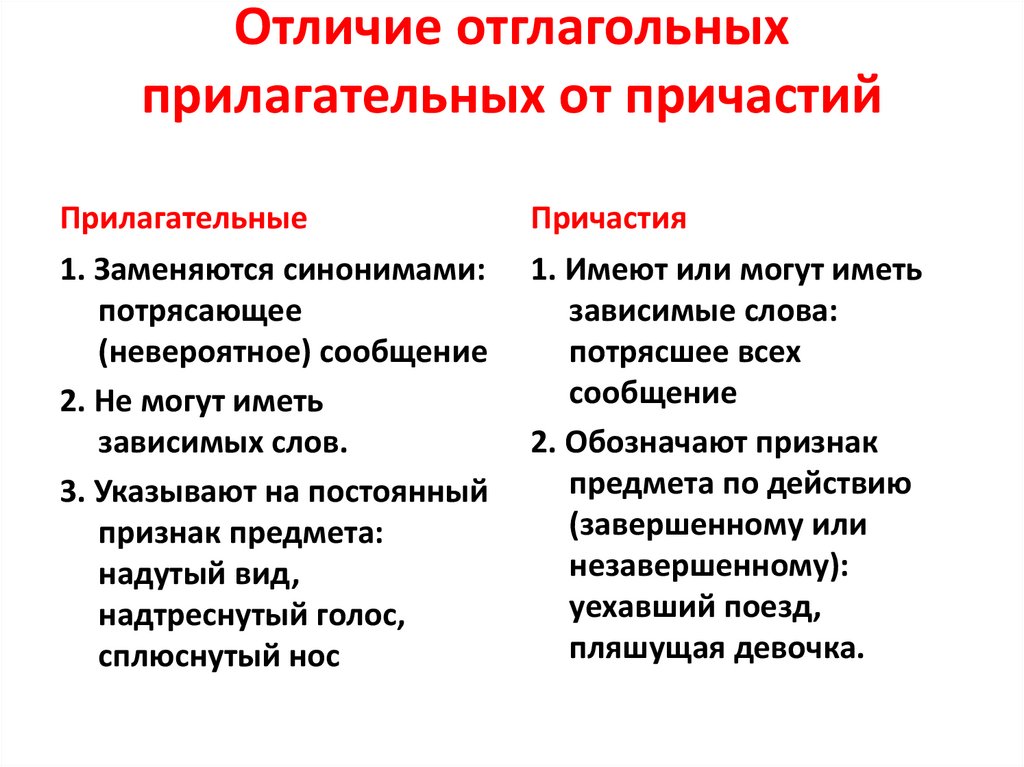 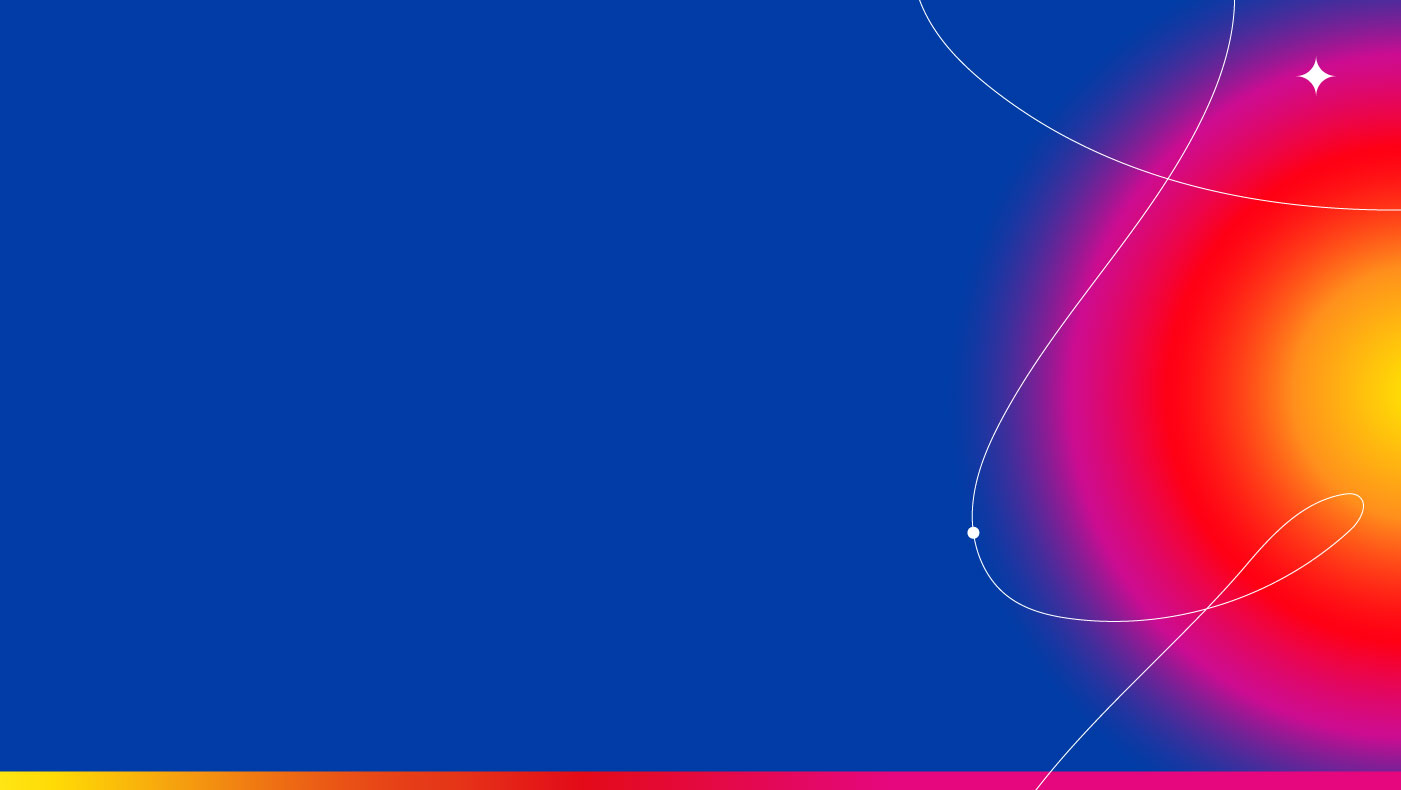 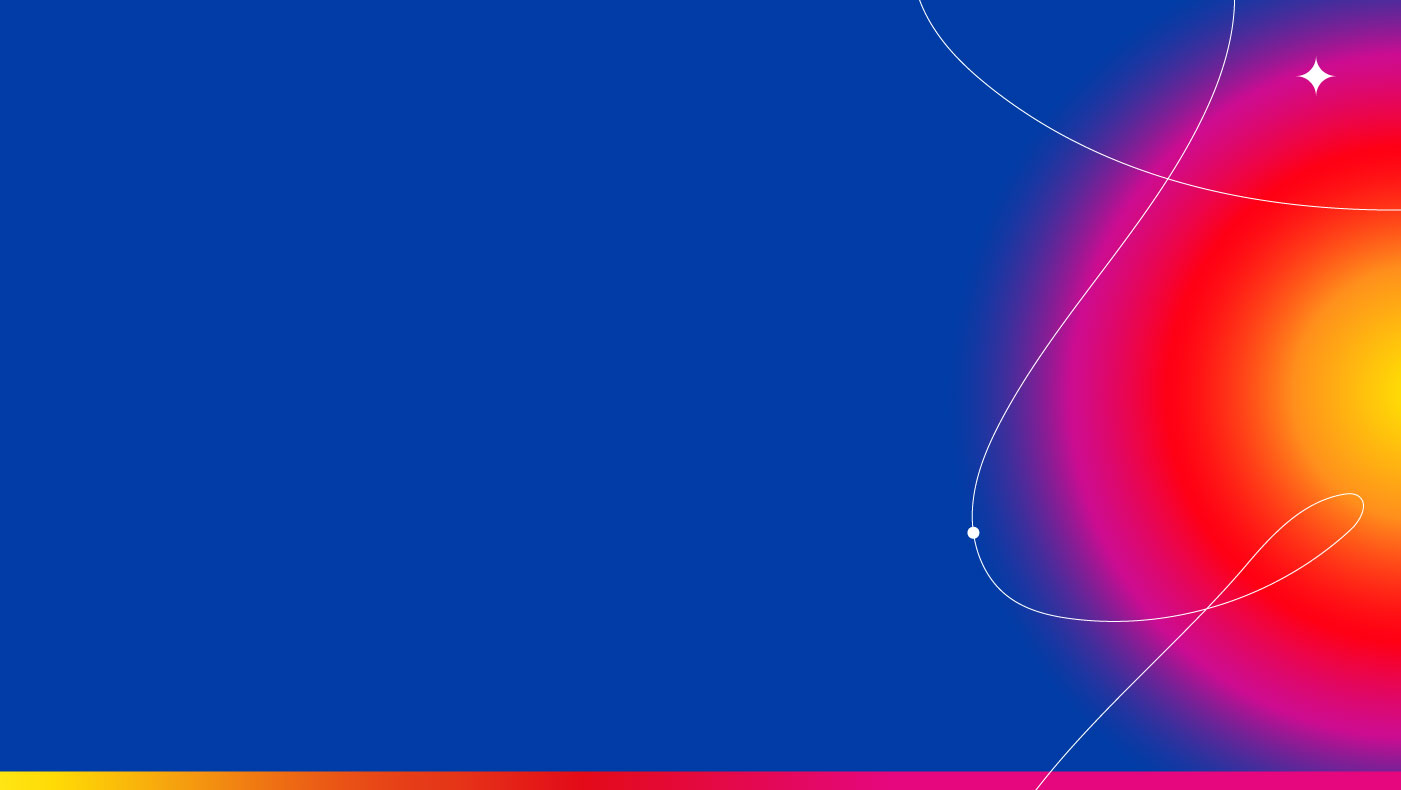 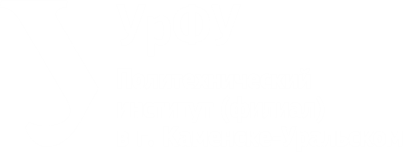 Н И НН В ПРИЛАГАТЕЛЬНЫХ И ПРИЧАСТИЯХ
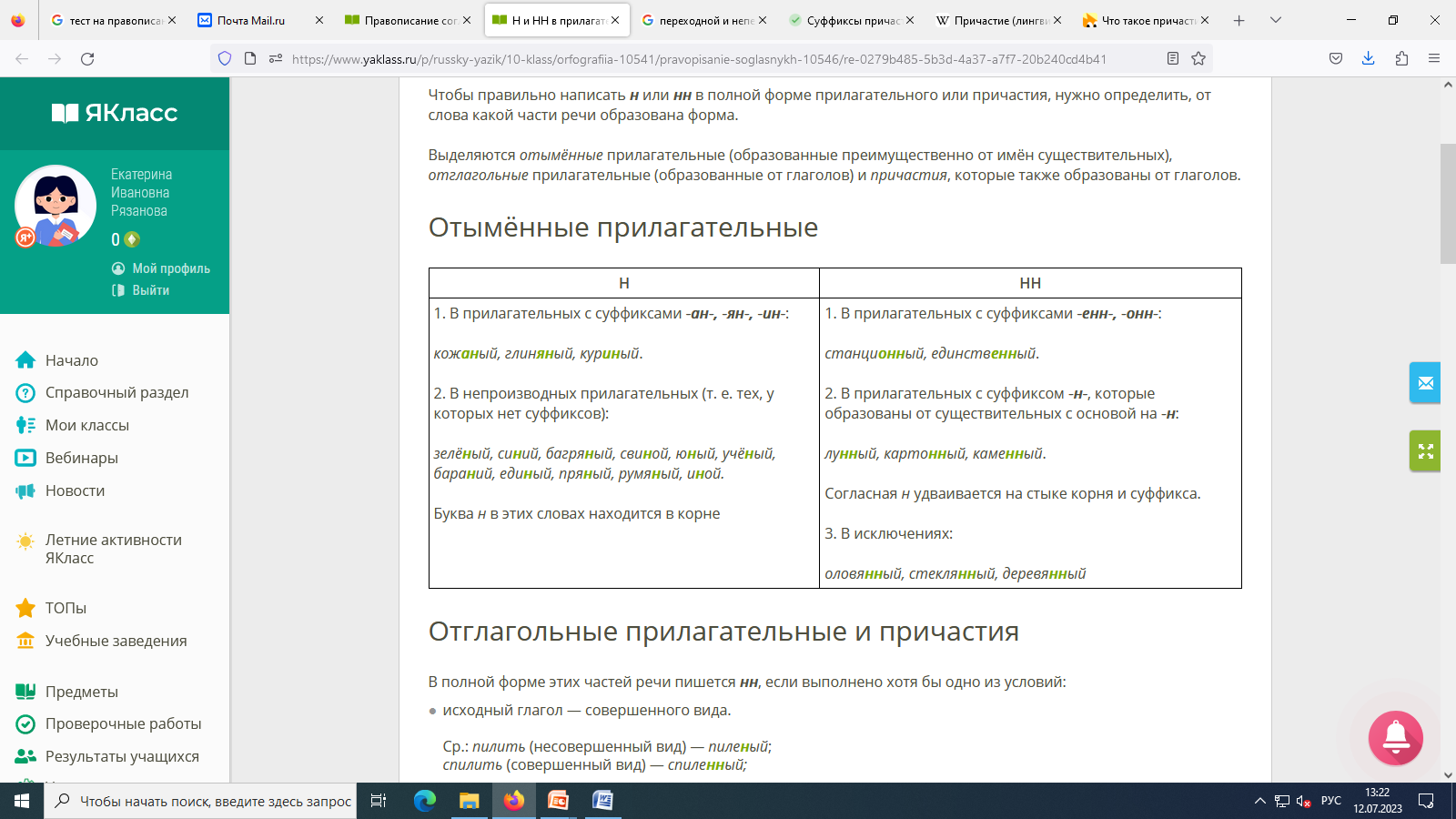 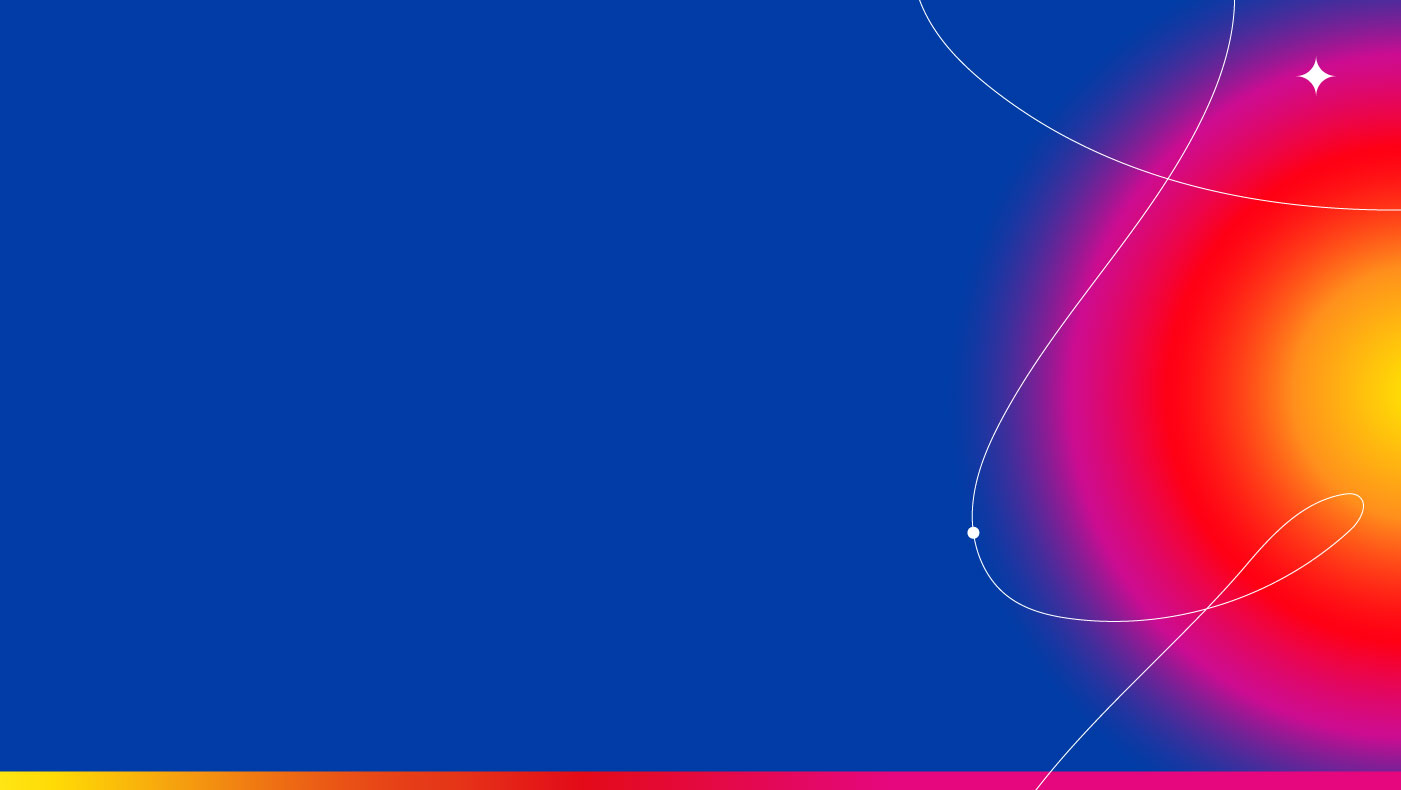 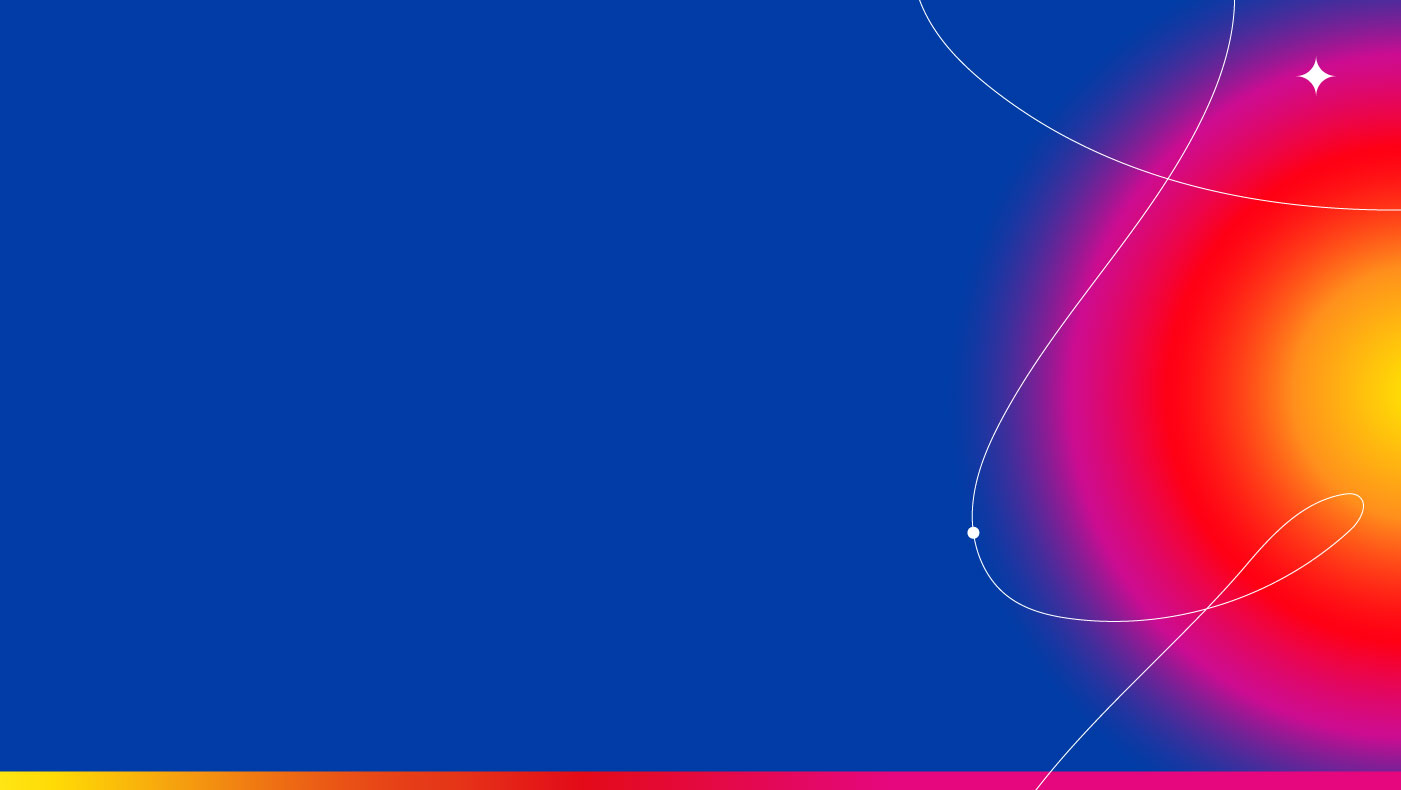 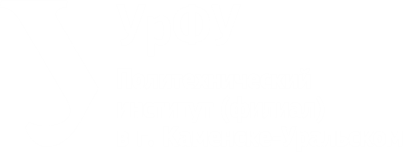 Н И НН В ПРИЛАГАТЕЛЬНЫХ И ПРИЧАСТИЯХ
Отглагольные прилагательные и причастия
В полной форме этих частей речи пишется нн, если выполнено хотя бы одно из условий:
- исходный глагол — совершенного вида.Ср.: пилить (несовершенный вид) — пиленый;спилить (совершенный вид) — спиленный;

- есть приставка (кроме не-).Ср: писать — писаный, неписаный;написать — написанный.Обратите внимание!
В сложных прилагательных типа глаженый-переглаженый, ломаный-переломаный во второй части пишется одна н, так как приставка пере- не образует новое слово (причастие), а лишь указывает на высокую степень качества, названного сложным прилагательным;
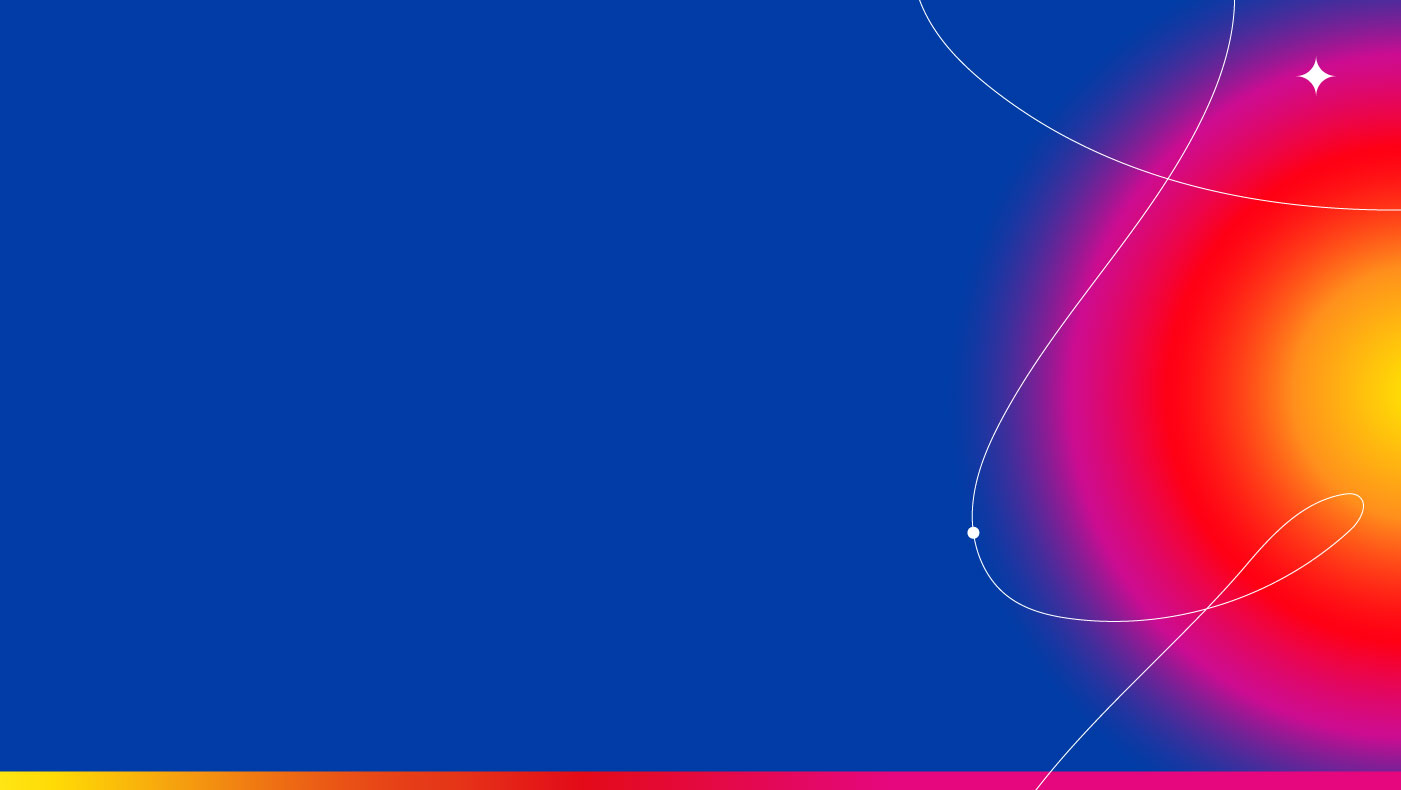 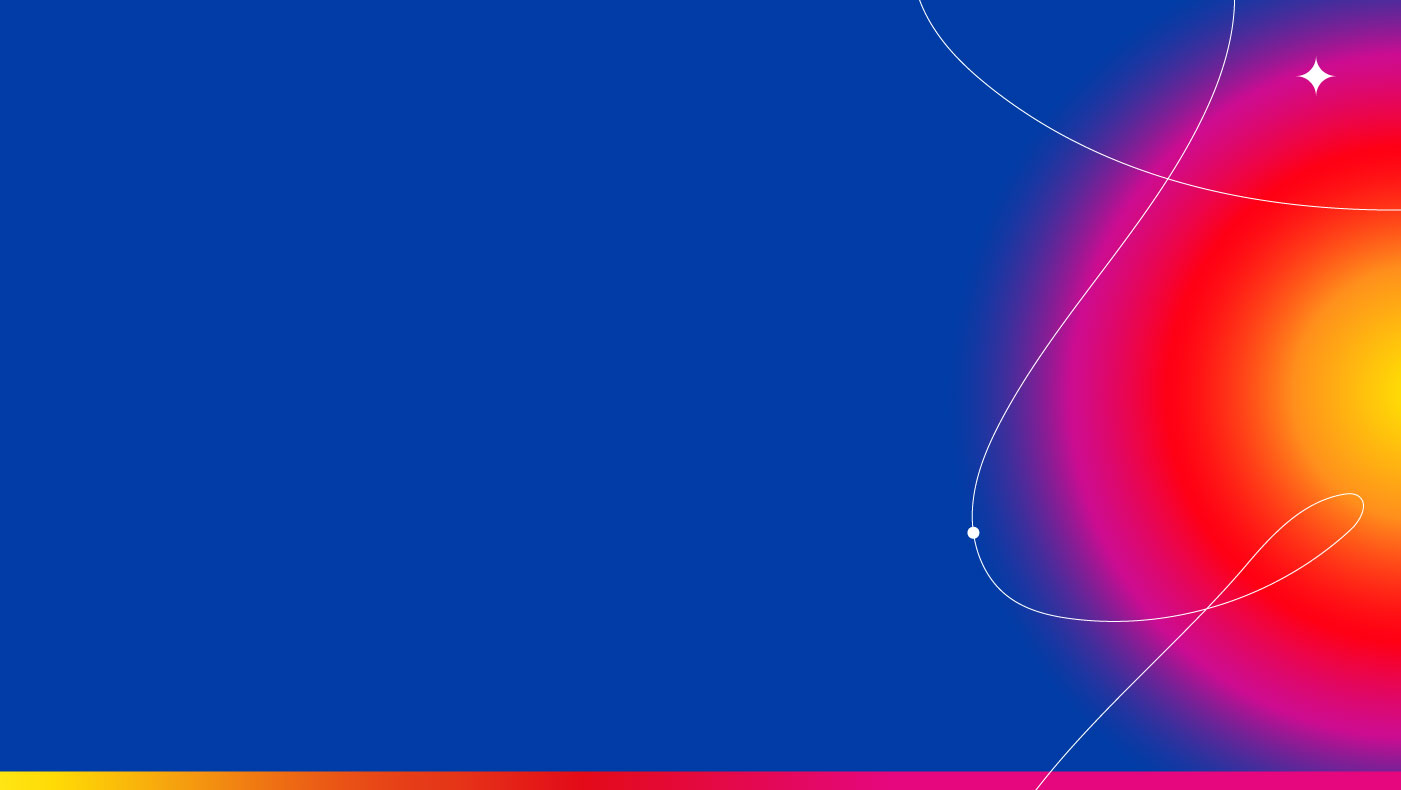 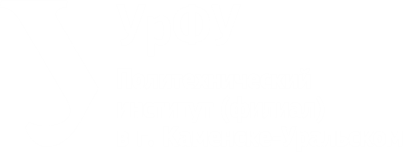 Н И НН В ПРИЛАГАТЕЛЬНЫХ И ПРИЧАСТИЯХ
- есть суффикс -ова-, -ева-, -ива-, -ирова-:организовать — организованный;сортировать — сортированный.

Обратите внимание!
В глаголах жевать, ковать нет суффиксов -ева-, -ова- (это части корня), поэтому жёваный, кованый; 
- есть зависимое слово:квашеная капуста, но квашенная на зиму капуста;крашеный забор, но крашенный рабочими забор.

Обратите внимание!
Зависимое слово должно относиться именно к причастию.Ср.: жареный лук (нет зависимого слова);
жаренный (В чём?) в масле лук (зависимое от причастия слово);
жареный лук (С чем?) с грибами (у причастия нет зависимого слова).
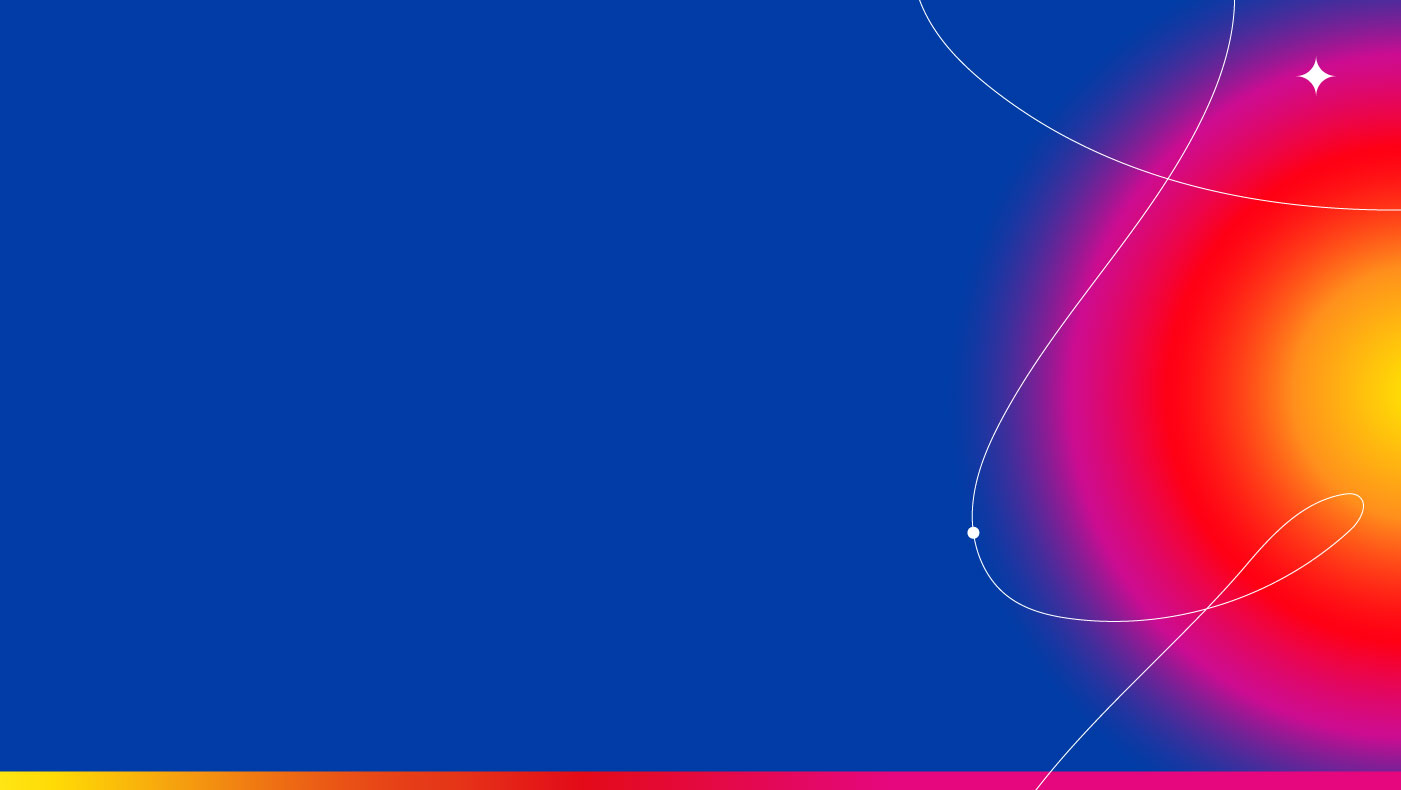 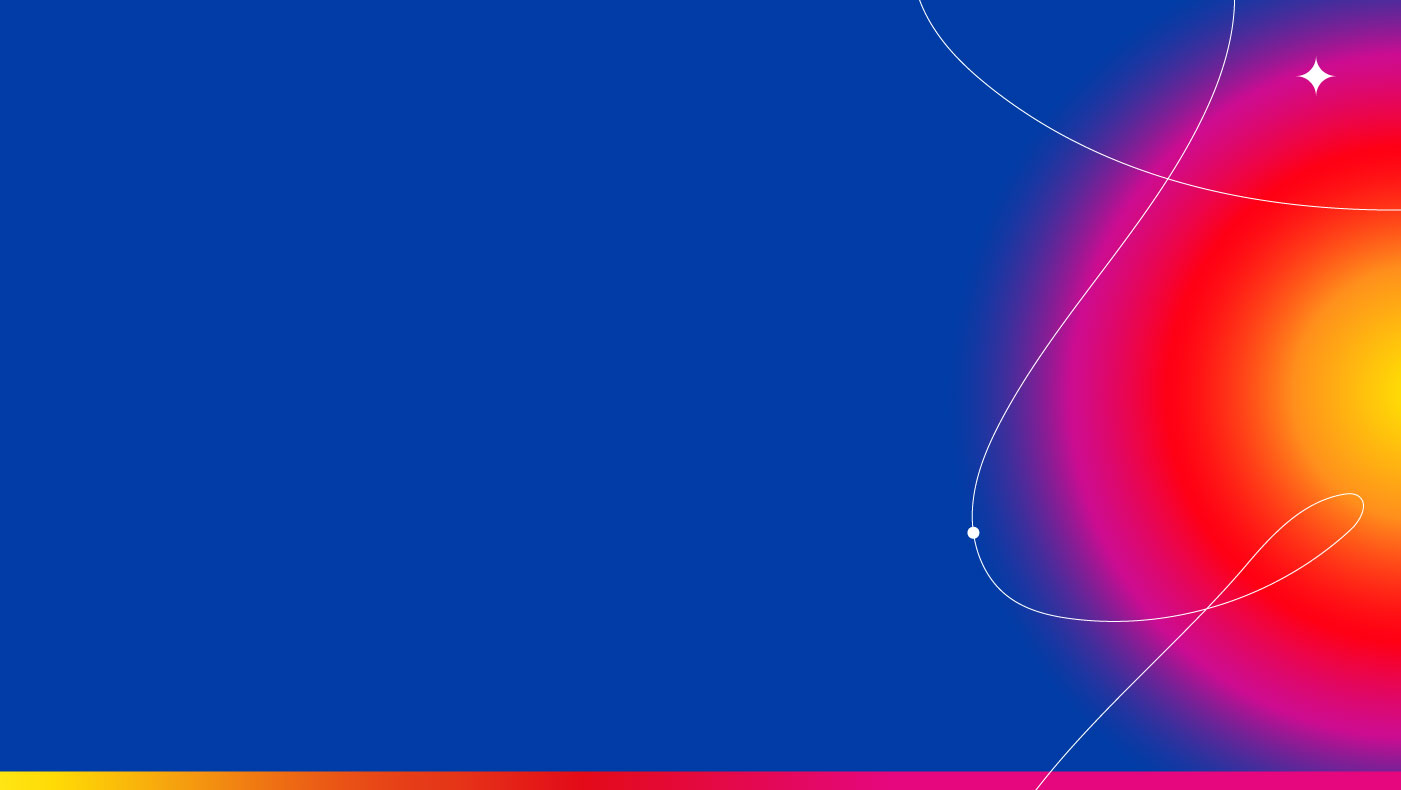 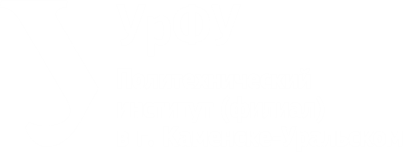 Н И НН В ПРИЛАГАТЕЛЬНЫХ И ПРИЧАСТИЯХ
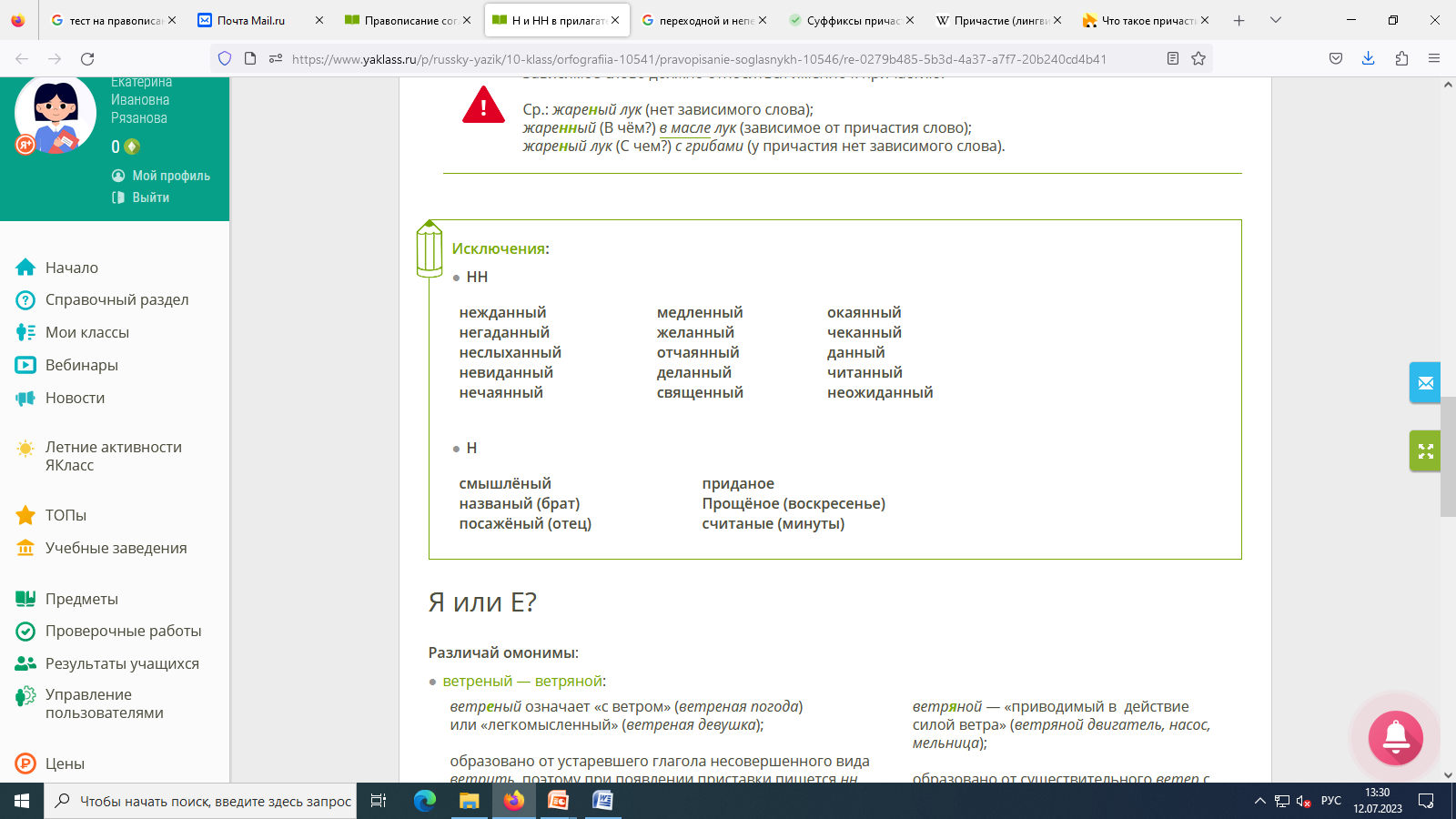 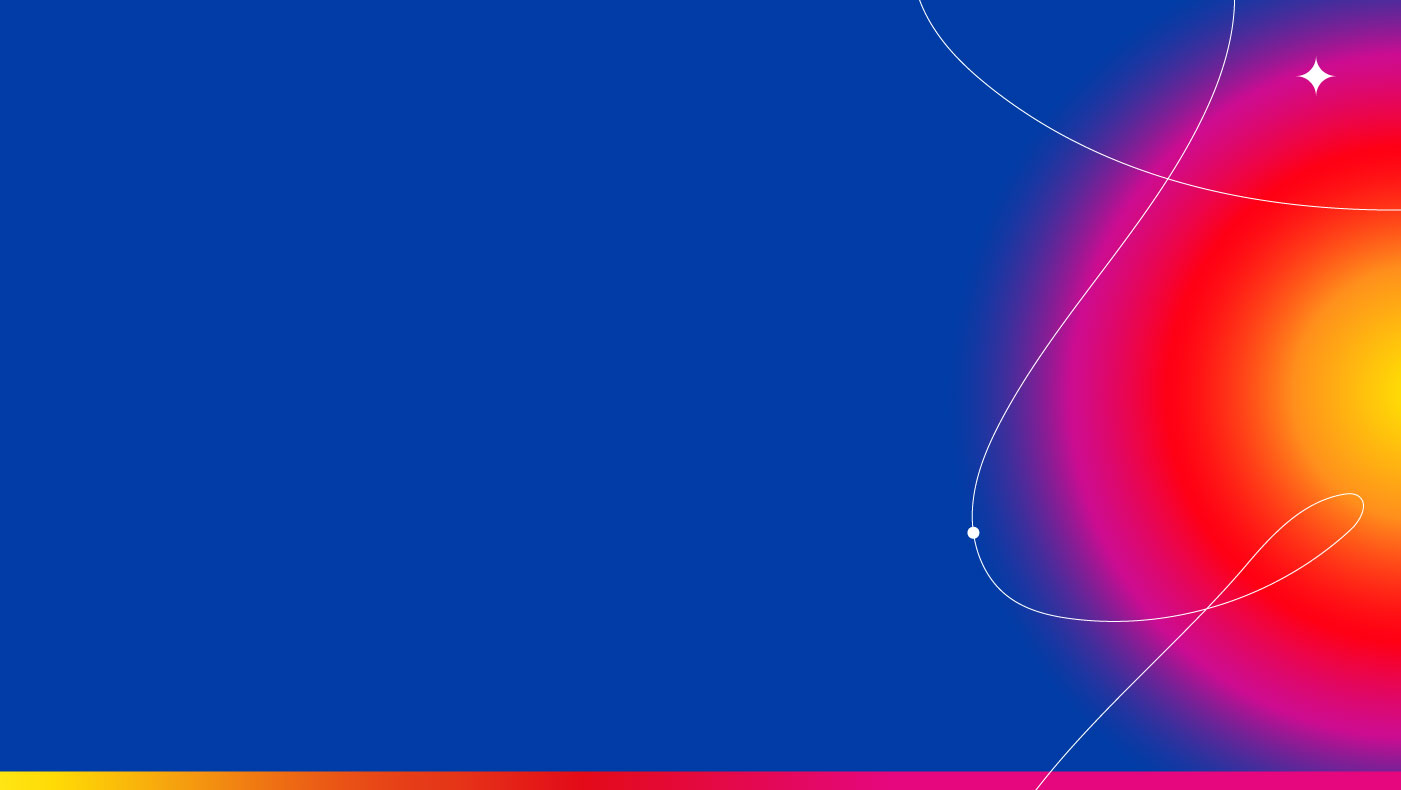 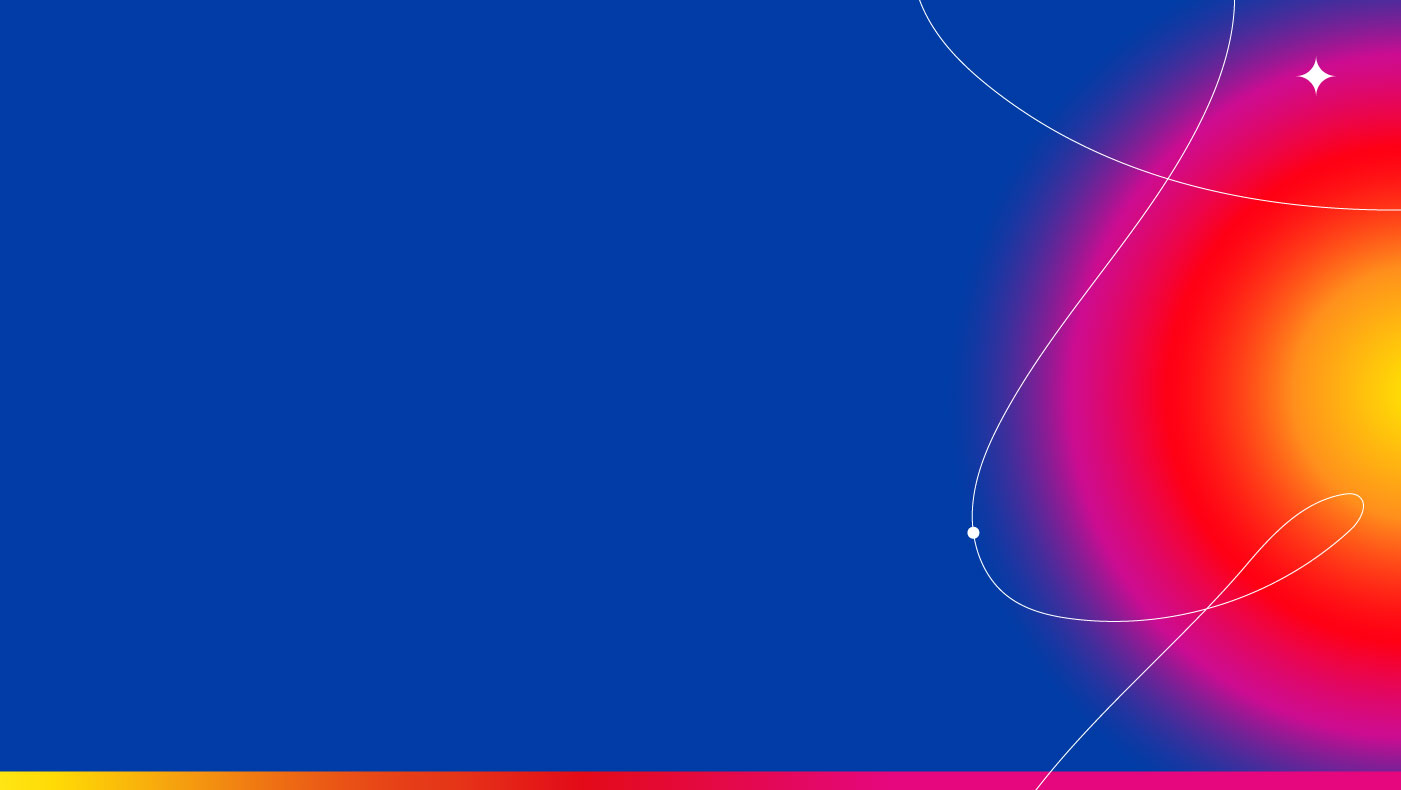 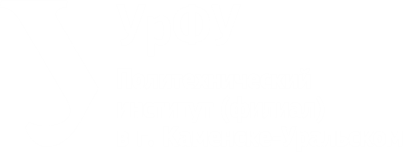 Н И НН В ПРИЛАГАТЕЛЬНЫХ И ПРИЧАСТИЯХ
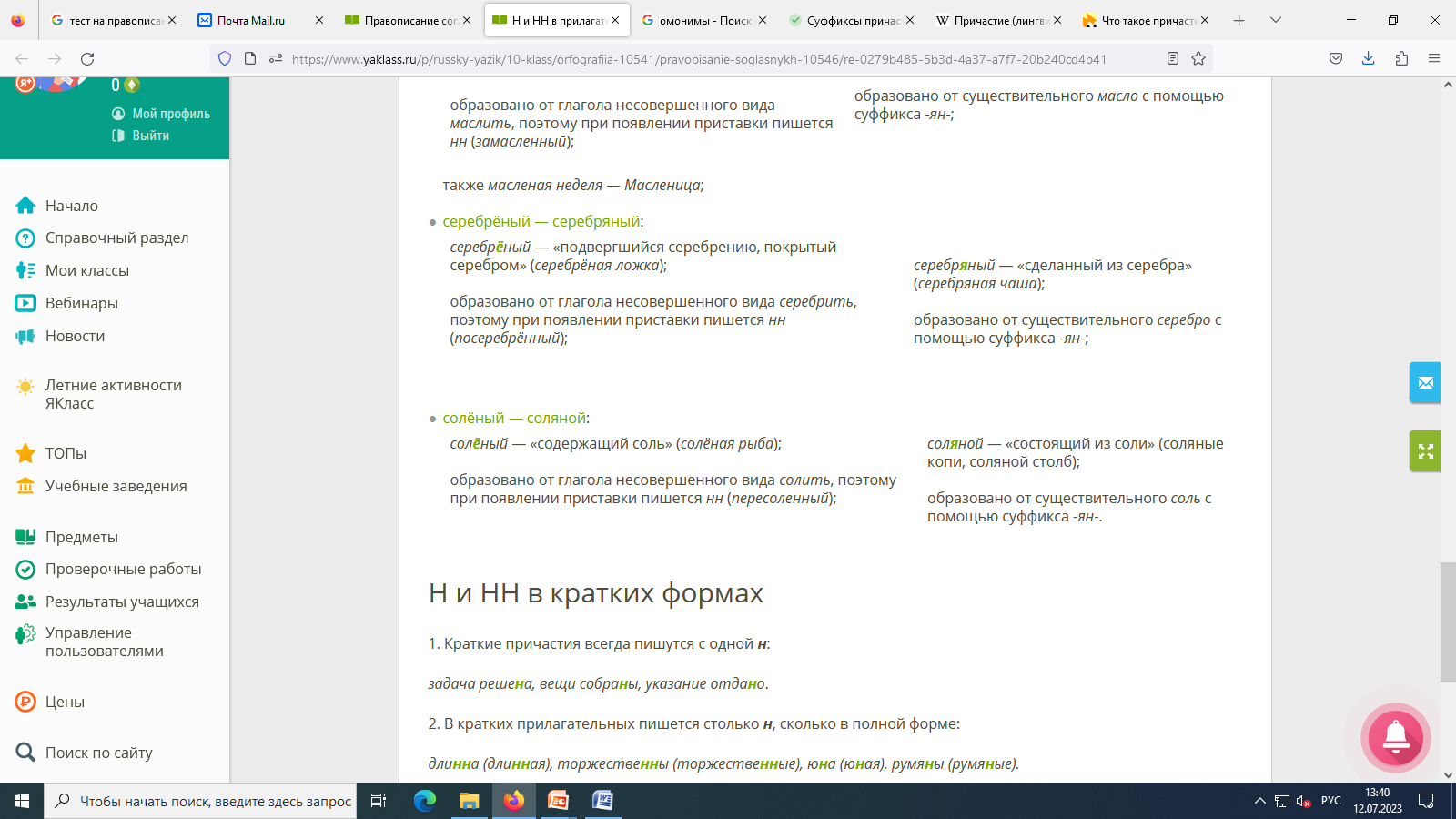 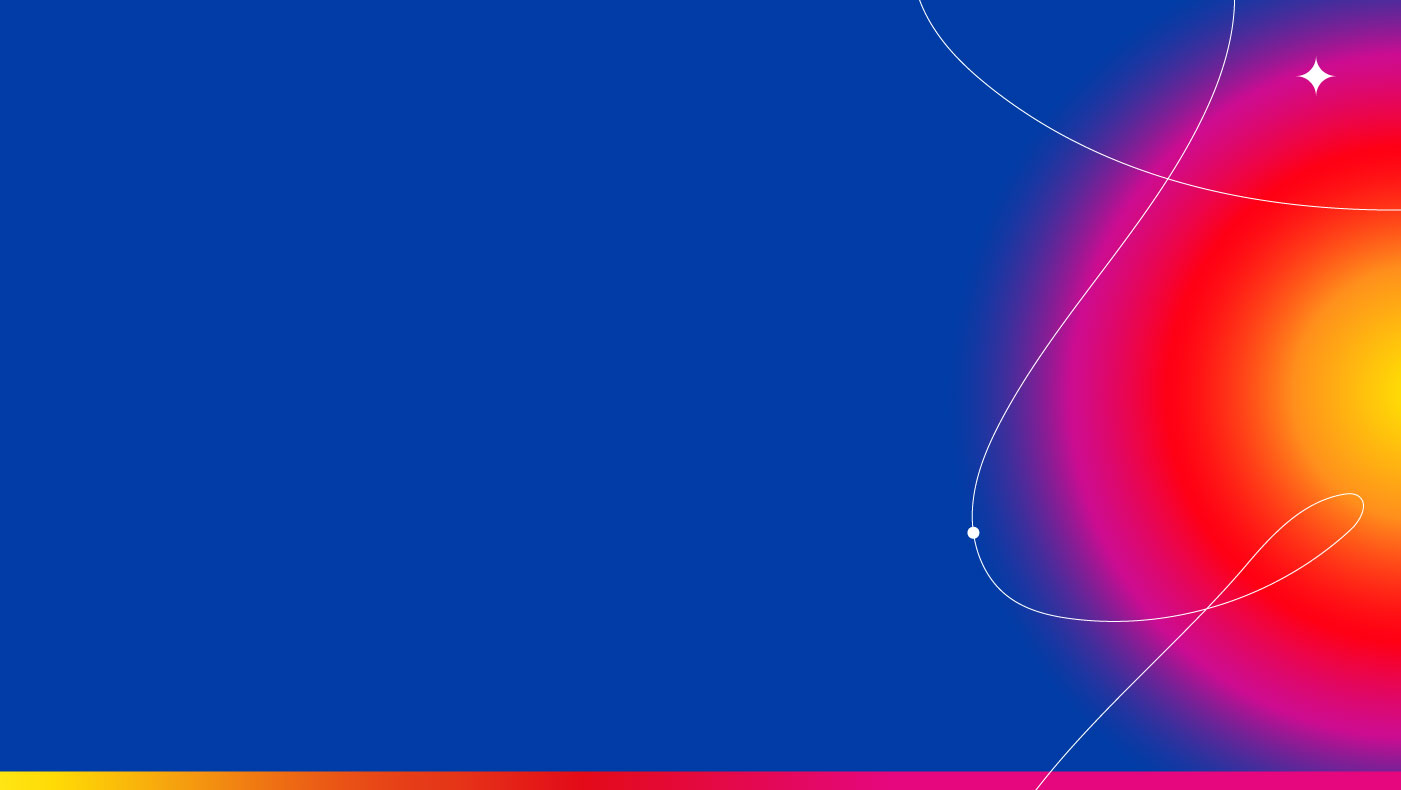 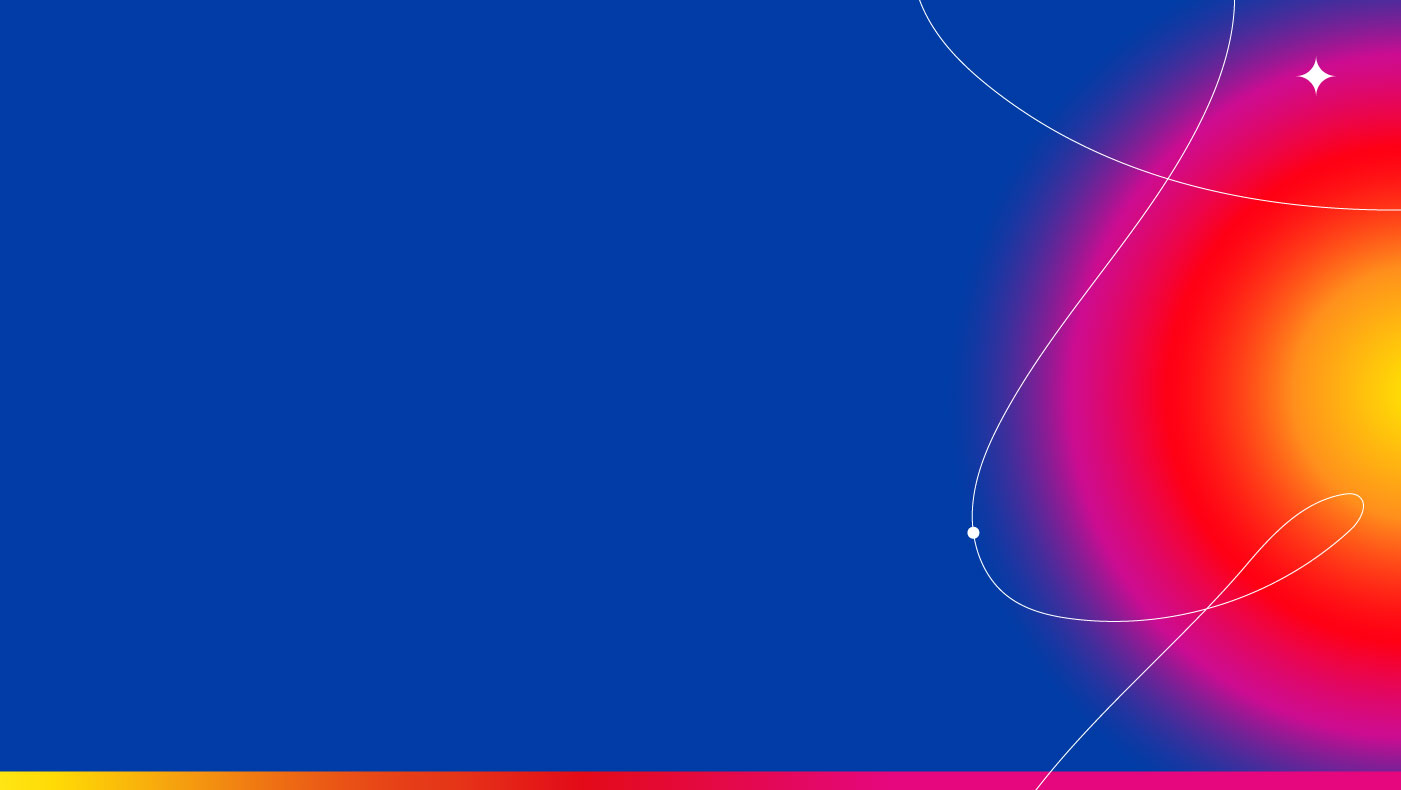 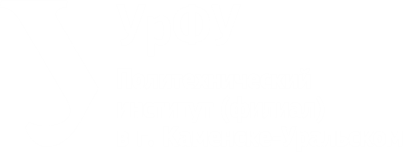 Н И НН В ПРИЛАГАТЕЛЬНЫХ И ПРИЧАСТИЯХ
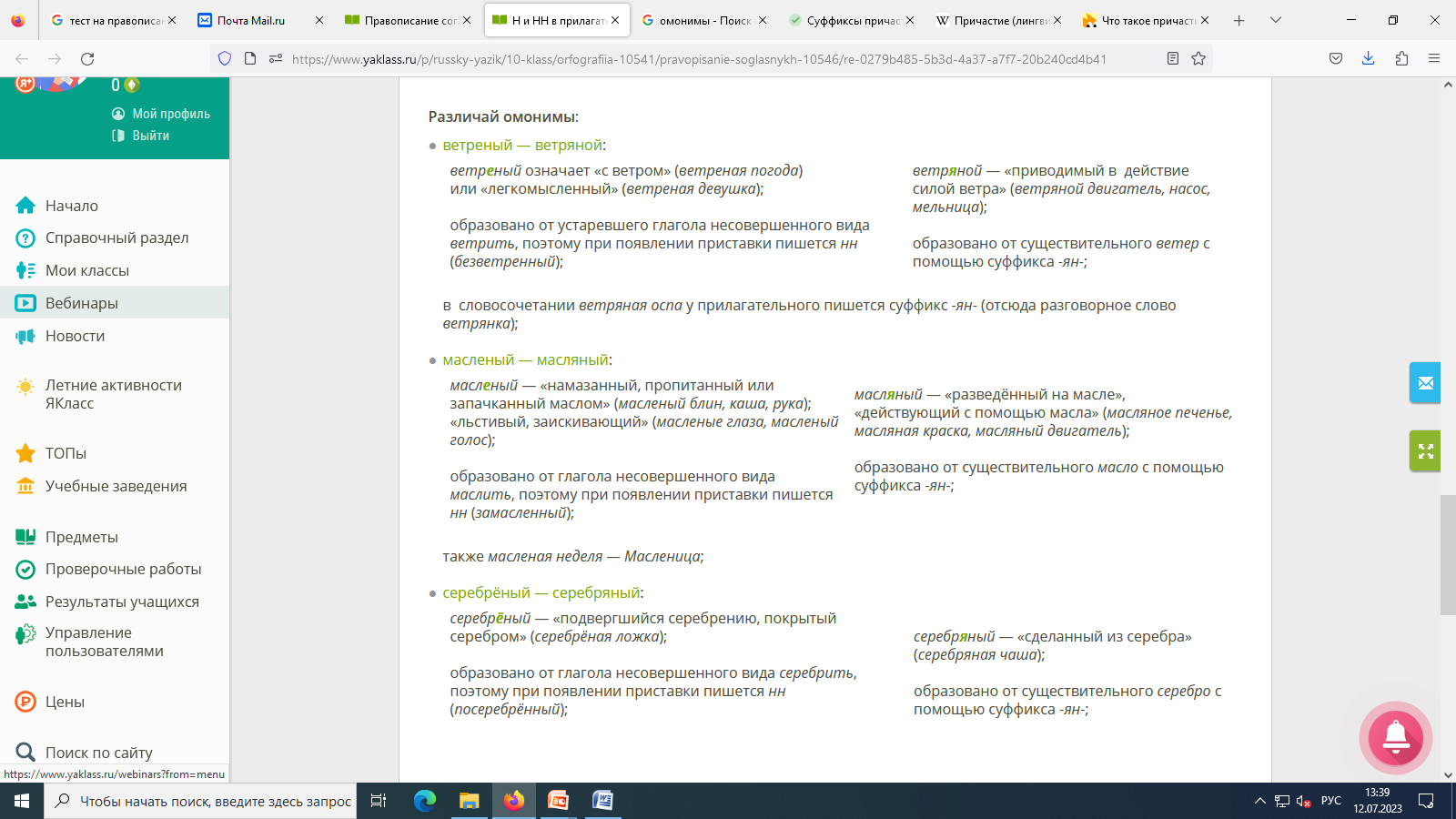 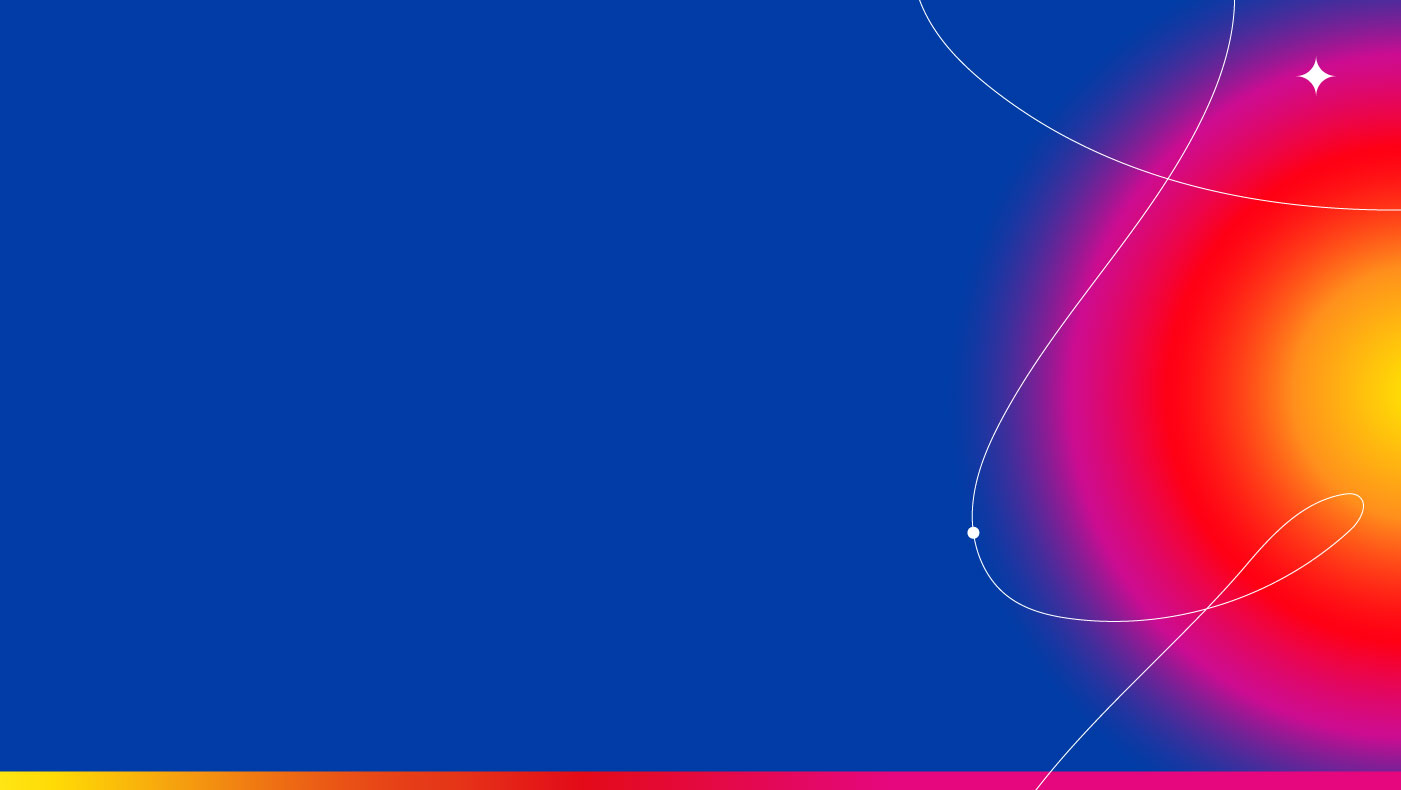 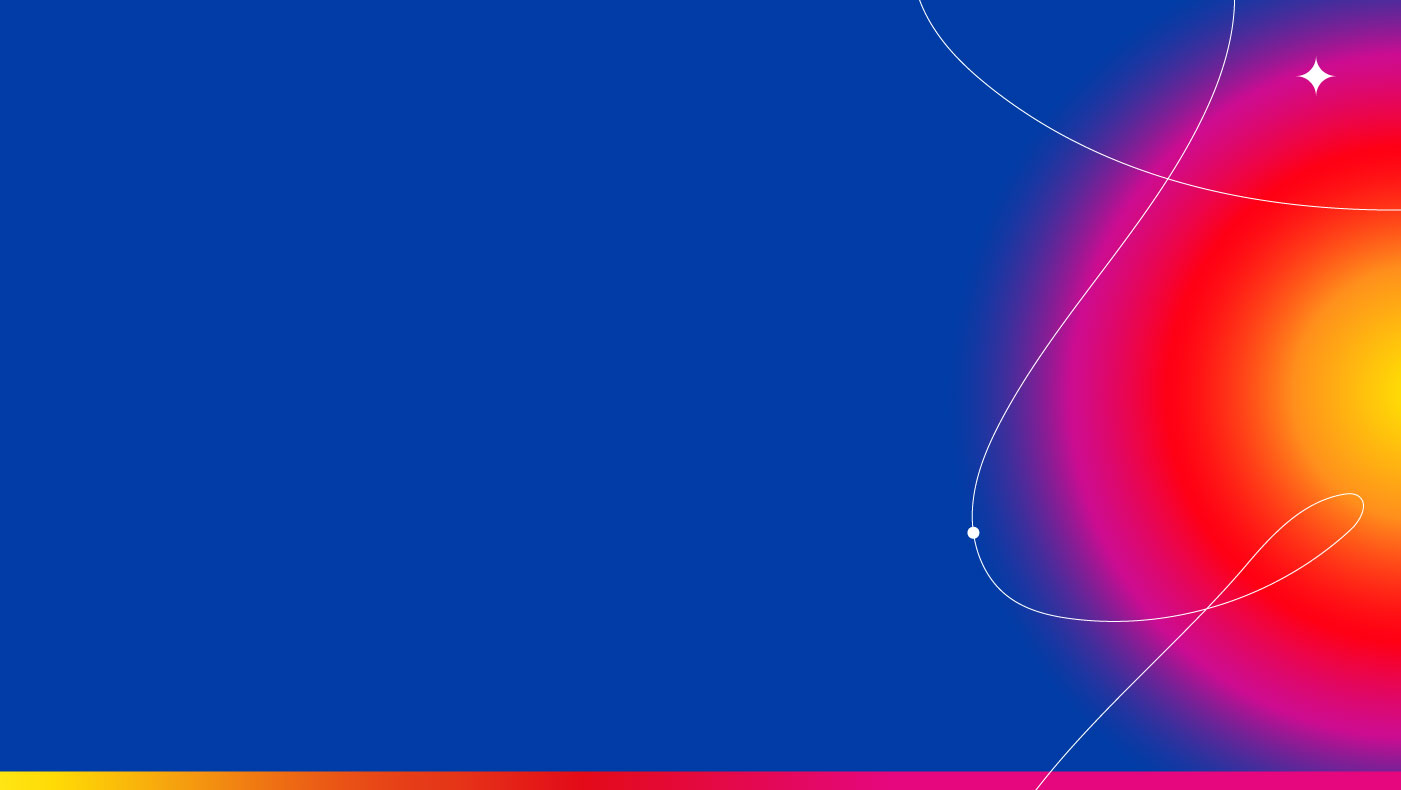 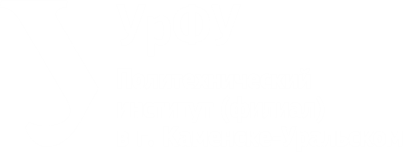 Н И НН В ПРИЛАГАТЕЛЬНЫХ И ПРИЧАСТИЯХ
Н и НН в кратких формах
1. Краткие причастия всегда пишутся с одной н:
задача решена, вещи собраны, указание отдано.

2. В кратких прилагательных пишется столько н, сколько в полной форме:
длинна (длинная), торжественны (торжественные), юна (юная), румяны (румяные).

3. В форме мужского рода краткого прилагательного между нн появляется беглая е:
странен (странный), длинен (длинный).

4. Важно различать краткие прилагательные и краткие причастия:
капли рассеяны по стеклу (причастие) — учащиеся рассеянны (прилагательное).
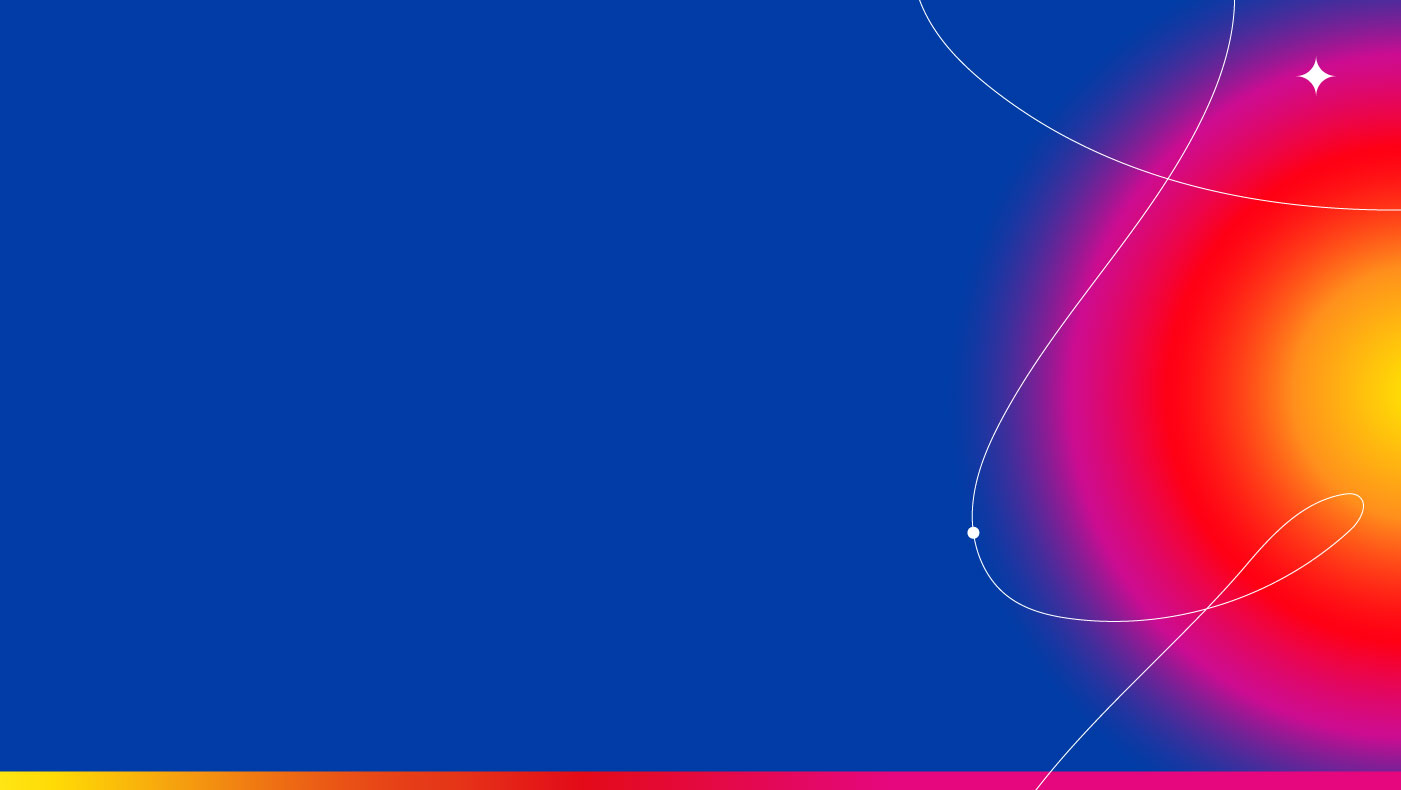 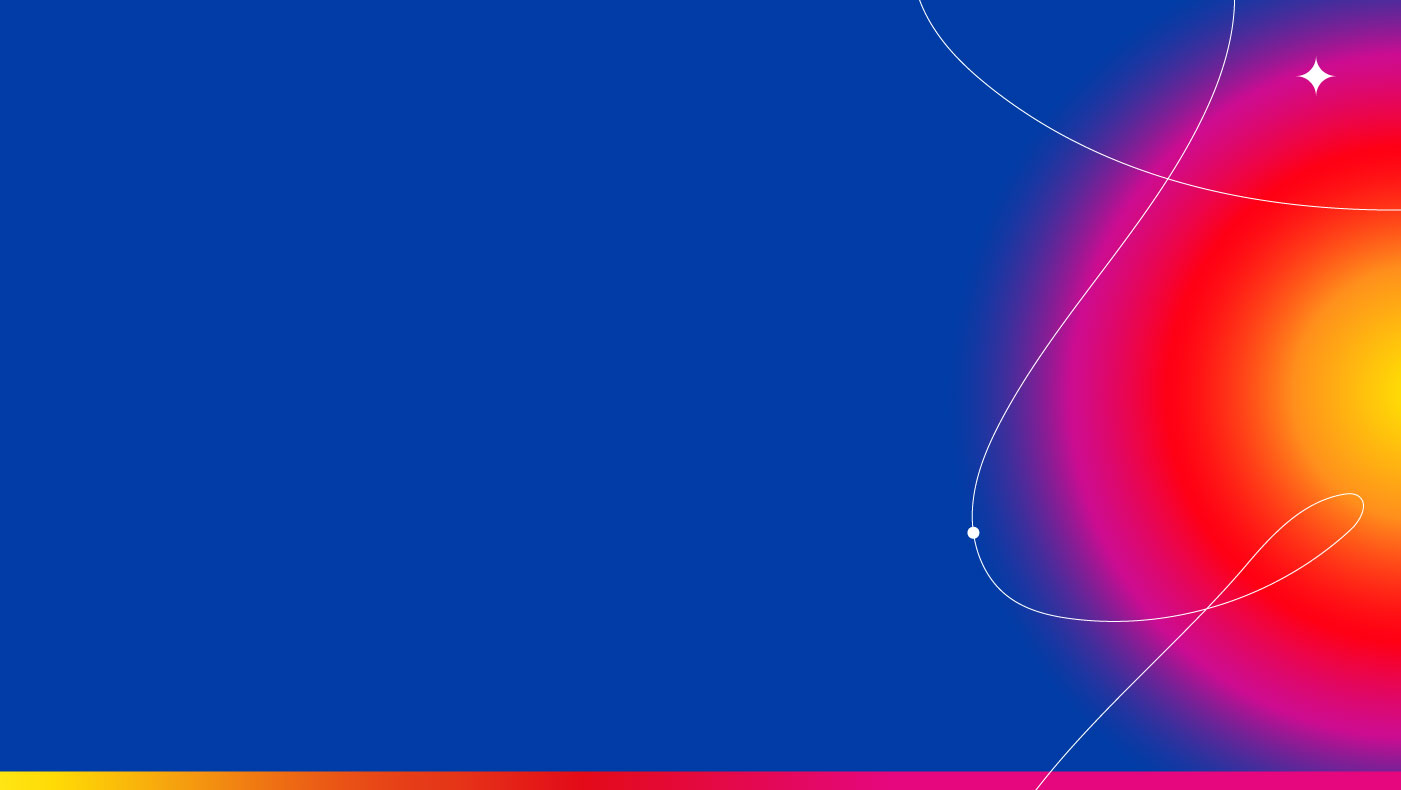 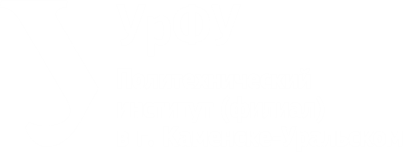 Н И НН В СУЩЕСТВИТЕЛЬНЫХ И НАРЕЧИЯХ
Н и НН в существительных
1. При образовании имён существительных от других существительных используются суффиксы -ник-, -ниц-. 
Удвоенная н образуется в случае, если основа существительного оканчивается на -н:
малина → малин-ник;
дружина → дружин-ник;
полено → полен-ниц-а;
осина → осин-ник.

2. При образовании существительных с помощью суффикса -ость сохраняется столько н, сколько было в исходном слове: 
мудрёный → мудрён-ость;
копчёный → копчён-ость;
туманный → туманн-ость;
болезненный → болезненн-ость.

3. В существительных с суффиксом -енник пишется двойное н:
путешественник, предшественник, соотечественник, единомышленник, утопленник.
Слова труженик, ученик, мученик, сребреник, бессребреник, вареник, в которых пишется одно н, надо запомнить.
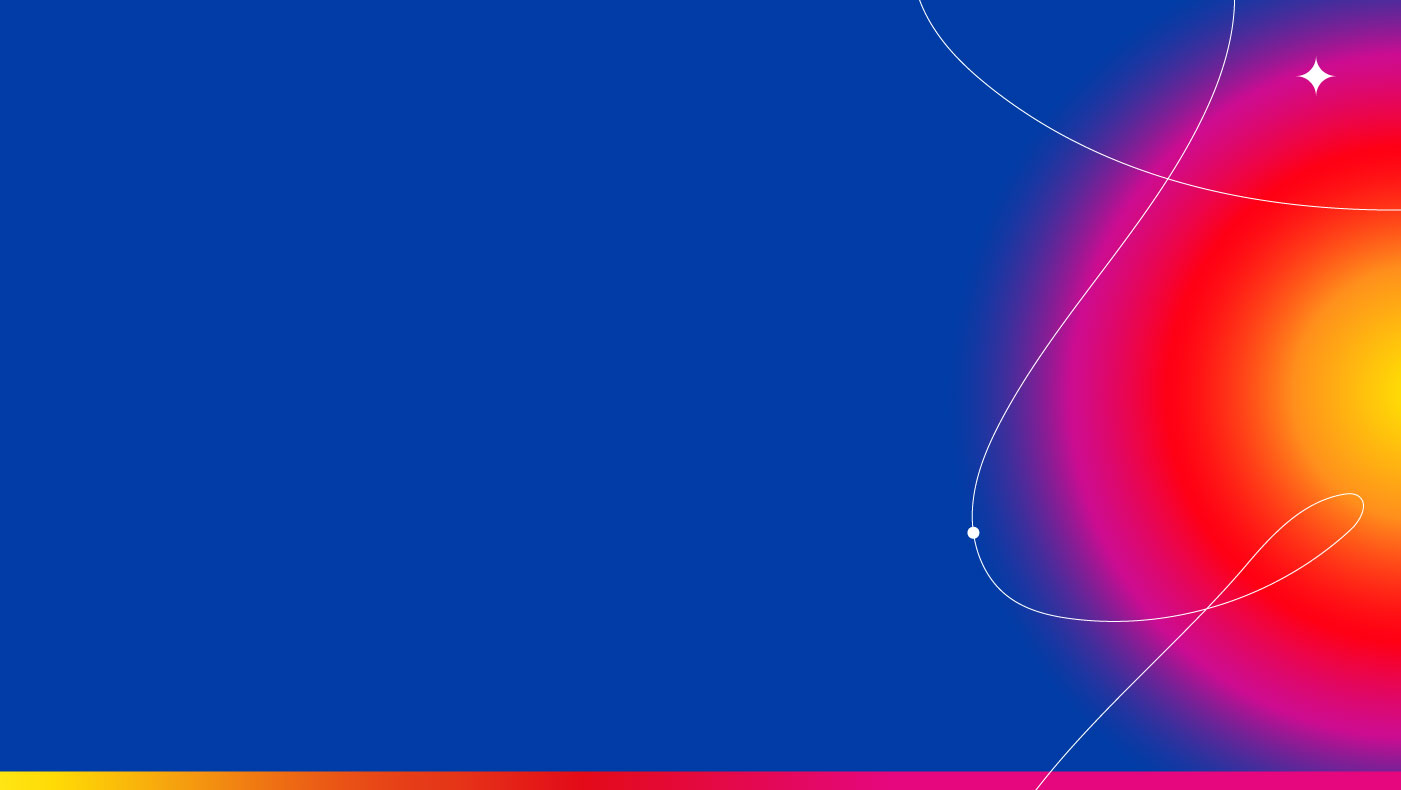 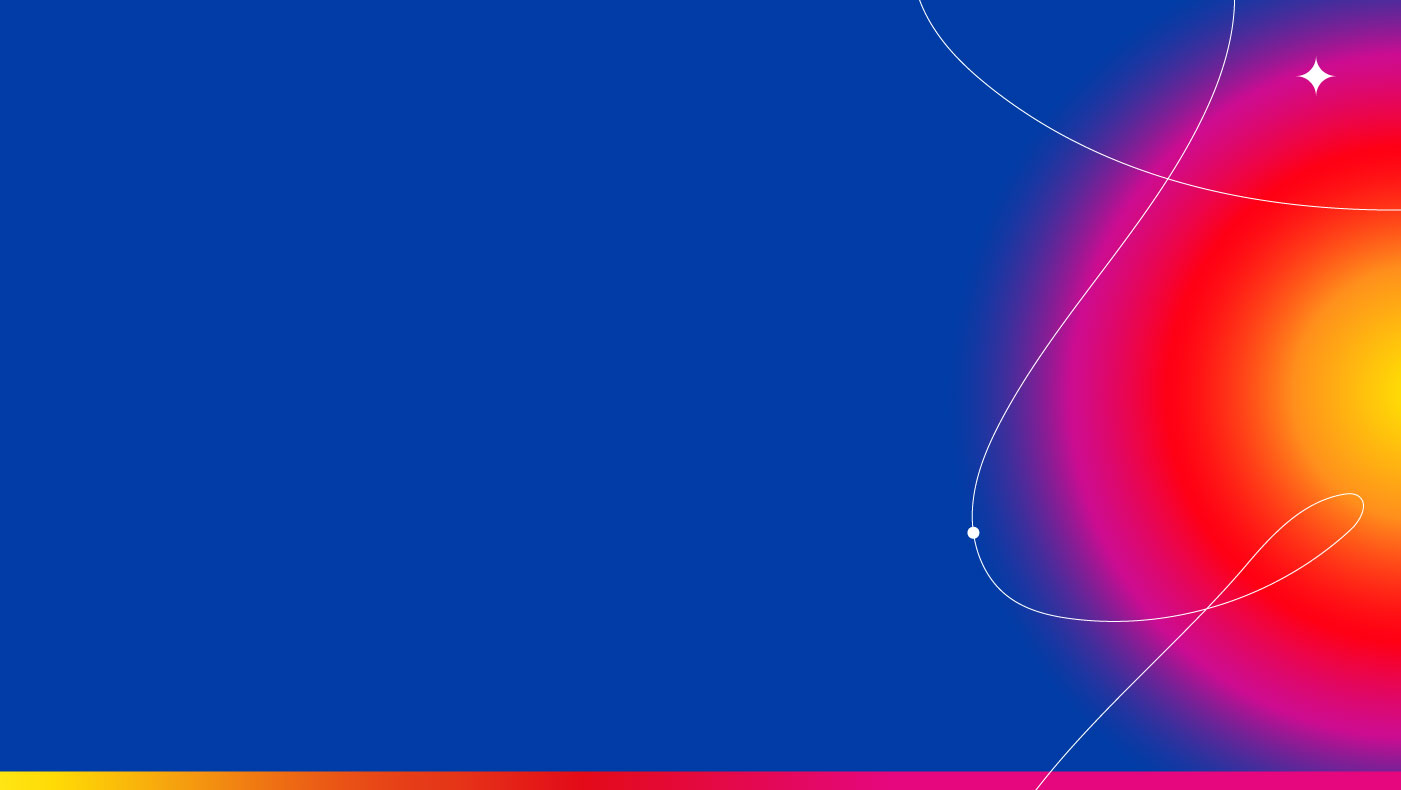 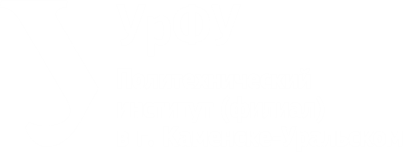 Н И НН В СУЩЕСТВИТЕЛЬНЫХ И НАРЕЧИЯХ
Н и НН в существительных
4. При образовании имён существительных от прилагательных или причастий используются суффиксы -ик-, -иц-:
священный → священн-ик;
гостиный → гостин-иц-а.

Таким образом, количество н в таких словах зависит только от исходного прилагательного или причастия:
если в прилагательном или причастии было нн, то в существительном такое написание сохраняется:собственный → собственн-ик;современный → современн-ик;лиственный → лиственн-иц-а;изгнанный → изгнанн-иц-а;

- если в прилагательном или причастии только одна н, то и в существительном, от него образованном, тоже будет одна н:масленый → маслен-иц-а;багряный → багрян-иц-а;костяной → костян-ик-а;
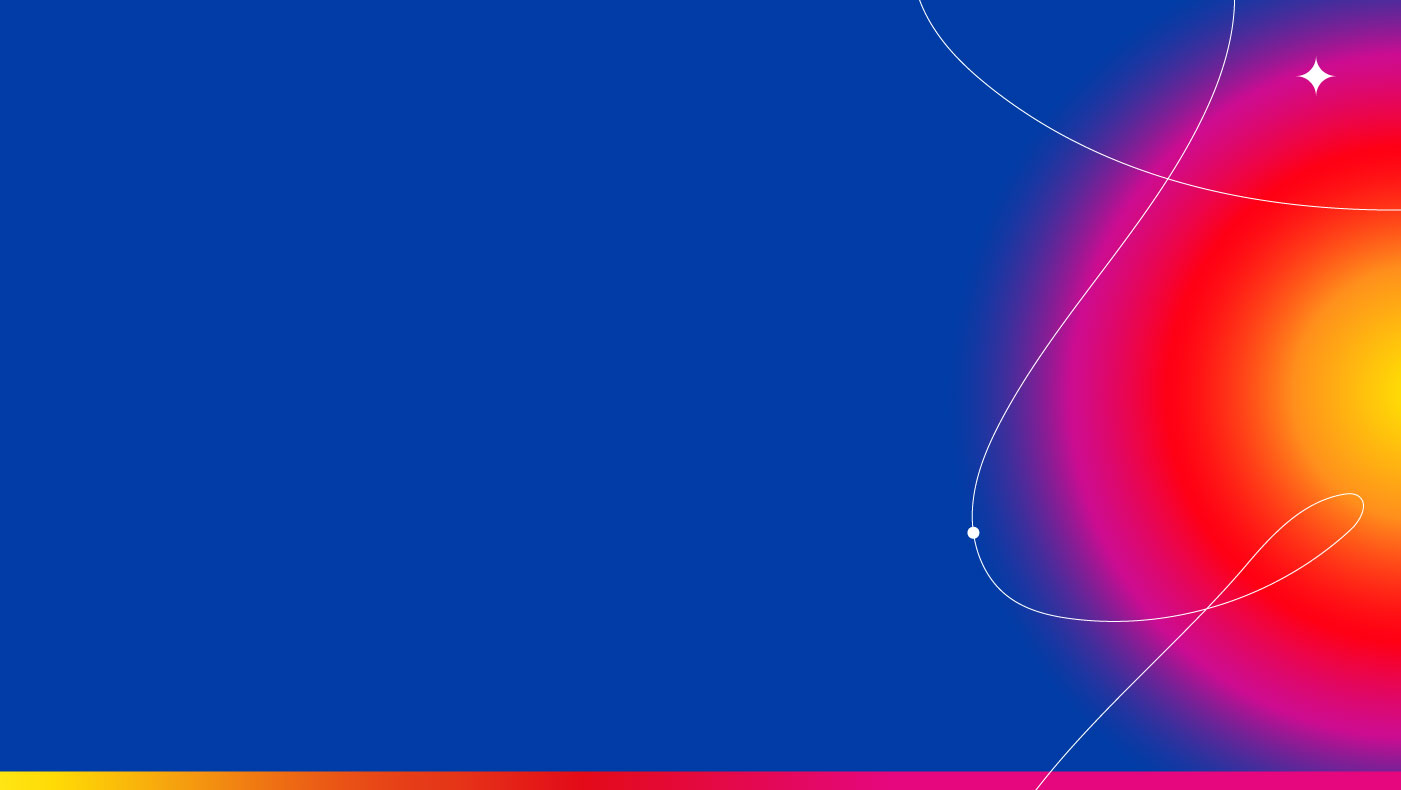 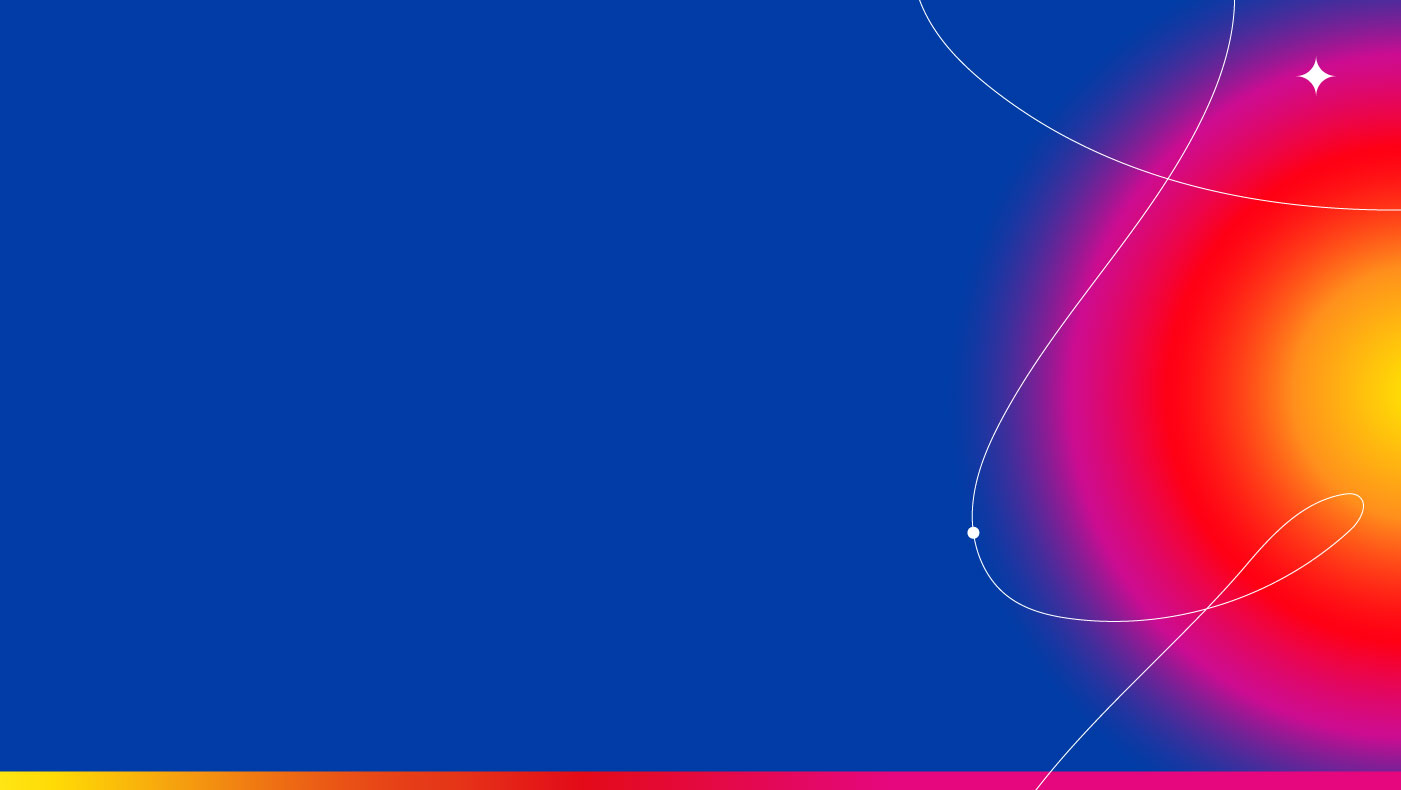 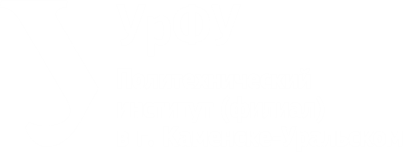 Н И НН В СУЩЕСТВИТЕЛЬНЫХ И НАРЕЧИЯХ
Н и НН в наречиях

В наречии пишется столько букв «н», сколько пишется в прилагательном или причастии от которого оно образованно.

бережный подход — относиться бережно;
длинный доклад — написал длинно;
намеренный поступок — сделал намеренно;

С -нн- пишутся наречия, образованные от полных форм прилагательных и причастий с -нн-:

туманный — туманно отвечать;
сосредоточенный человек — занимался сосредоточенно;
обиженный ребенок — говорит обиженно;
современный подход — выглядит современно.
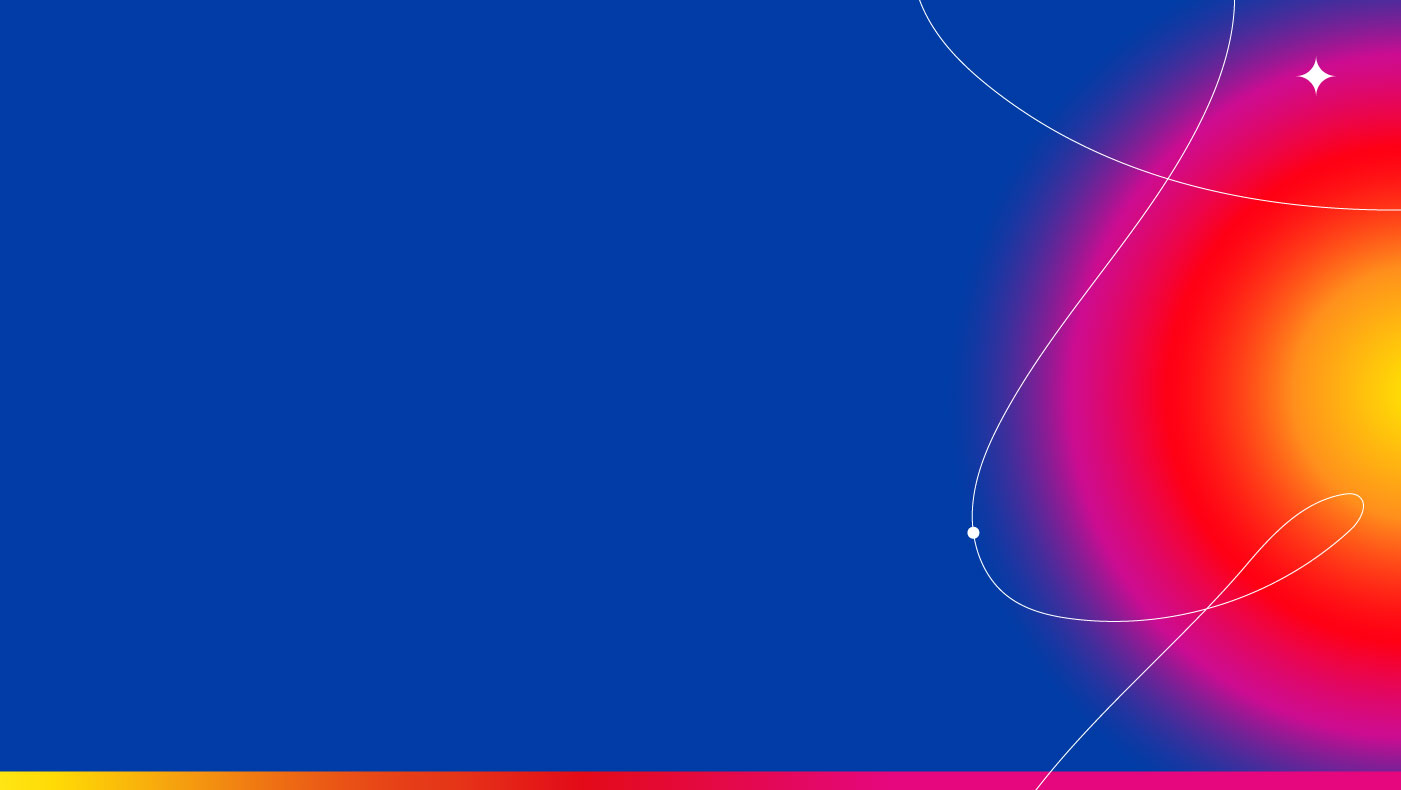 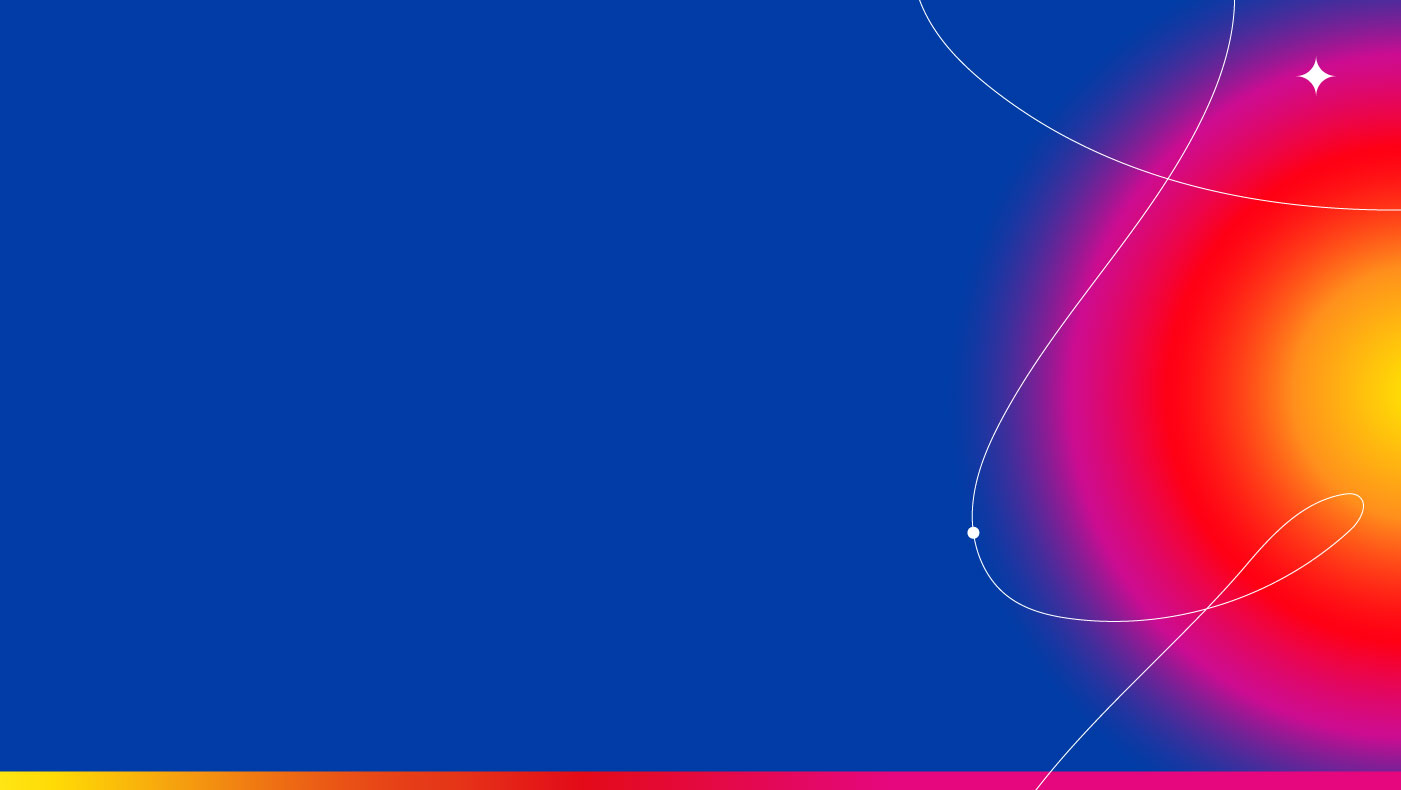 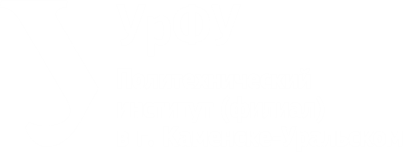 ЧЕРЕДУЮЩИЕСЯ ГЛАСНЫЕ В КОРНЕ
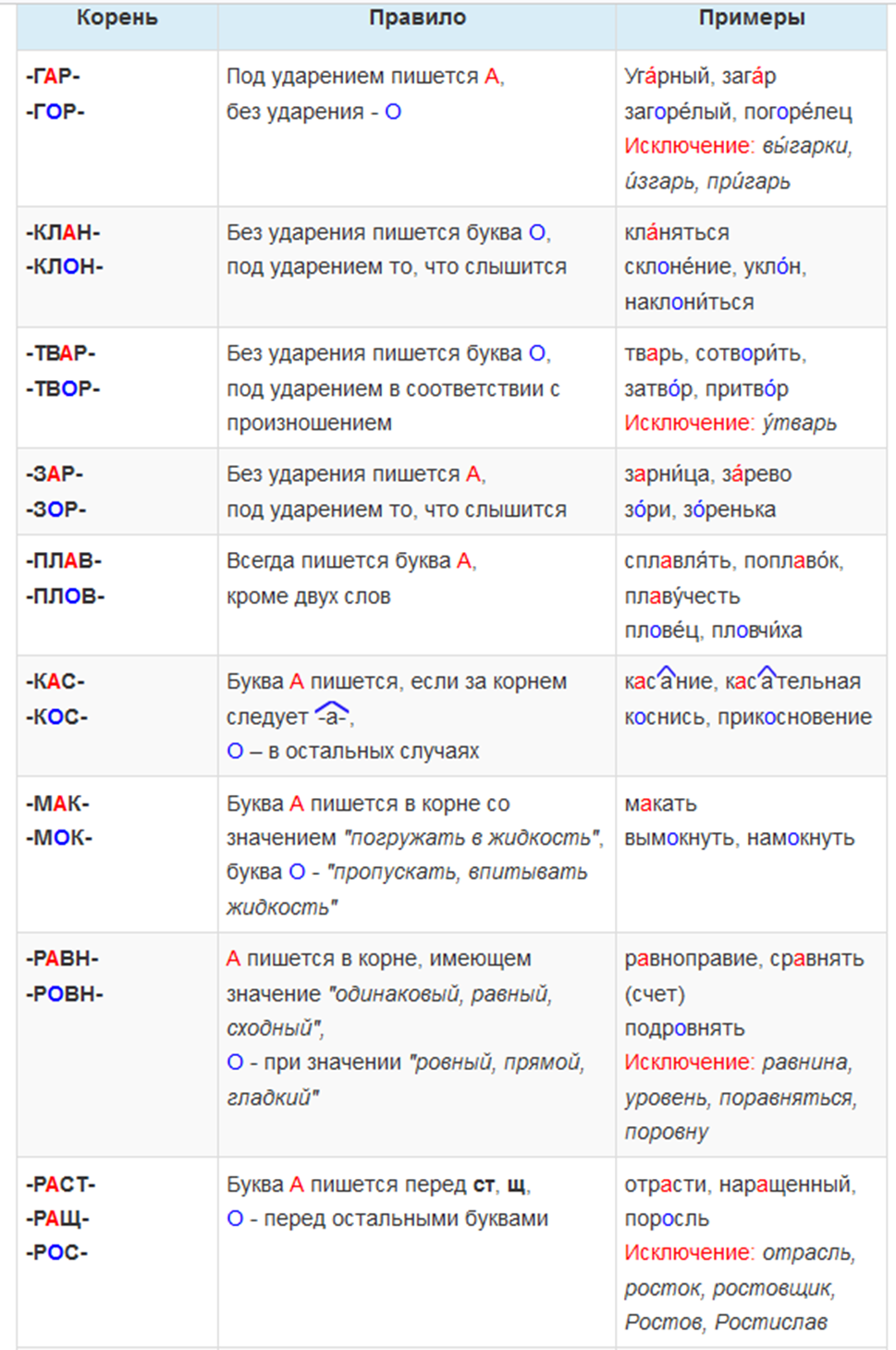 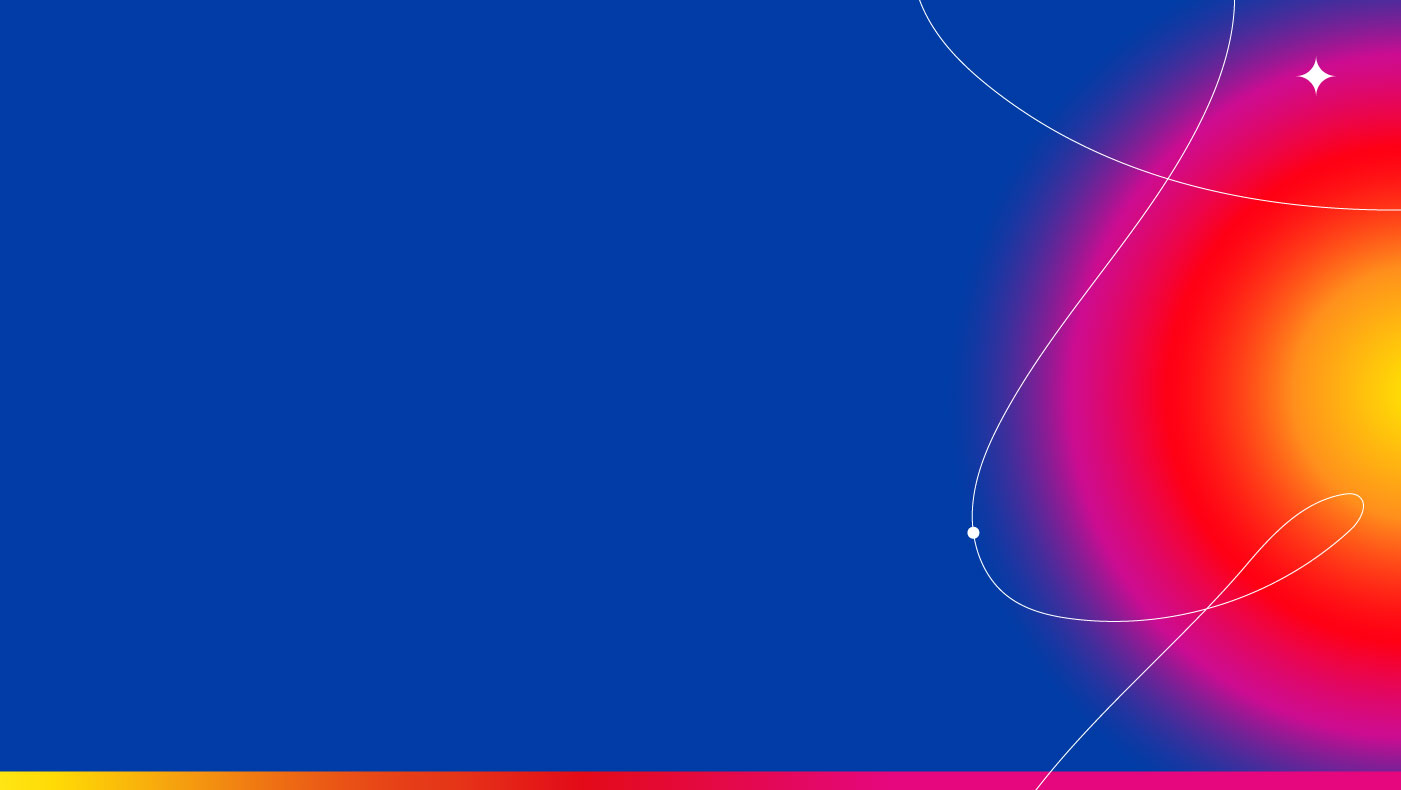 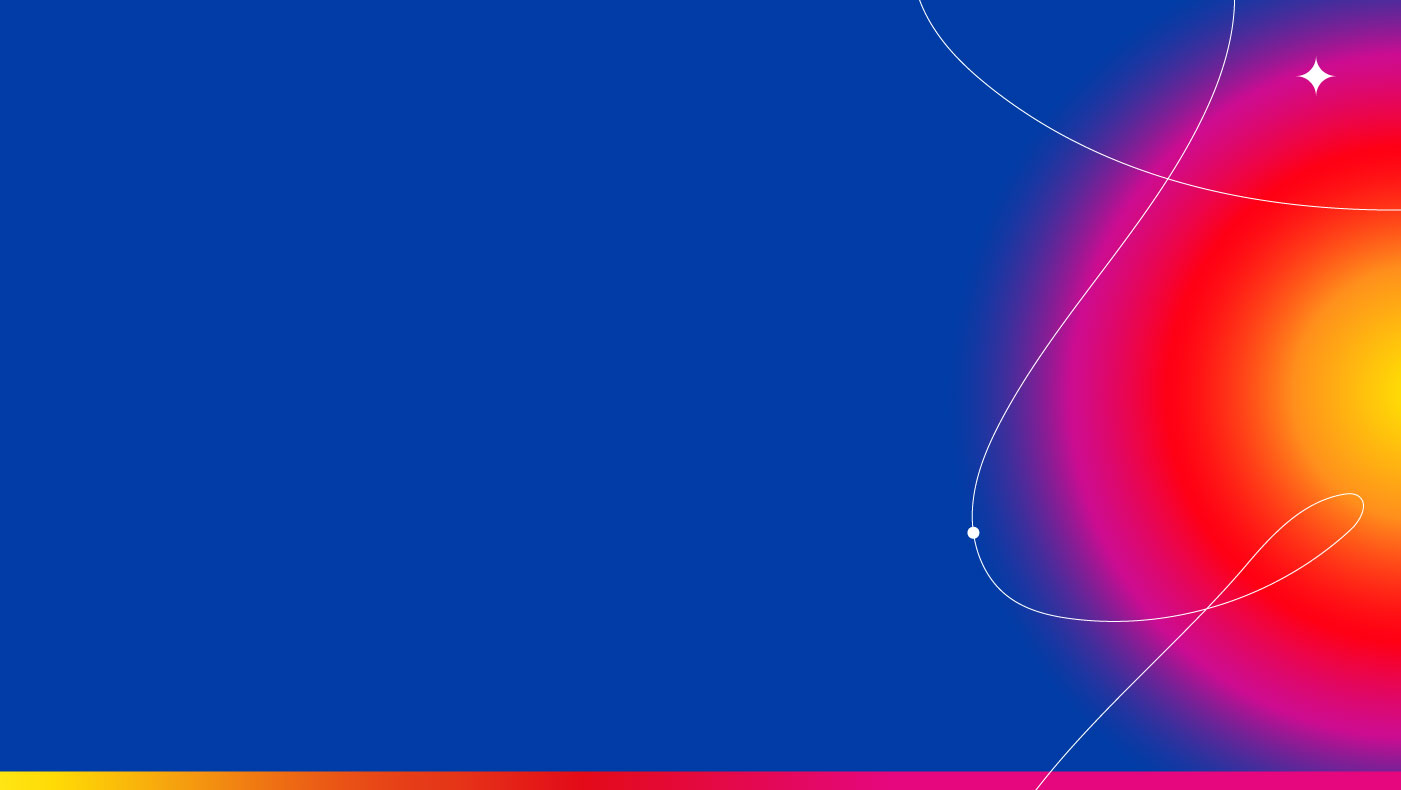 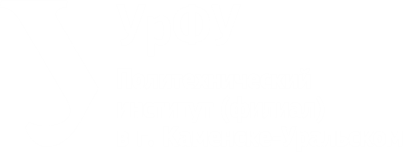 ЧЕРЕДУЮЩИЕСЯ ГЛАСНЫЕ В КОРНЕ
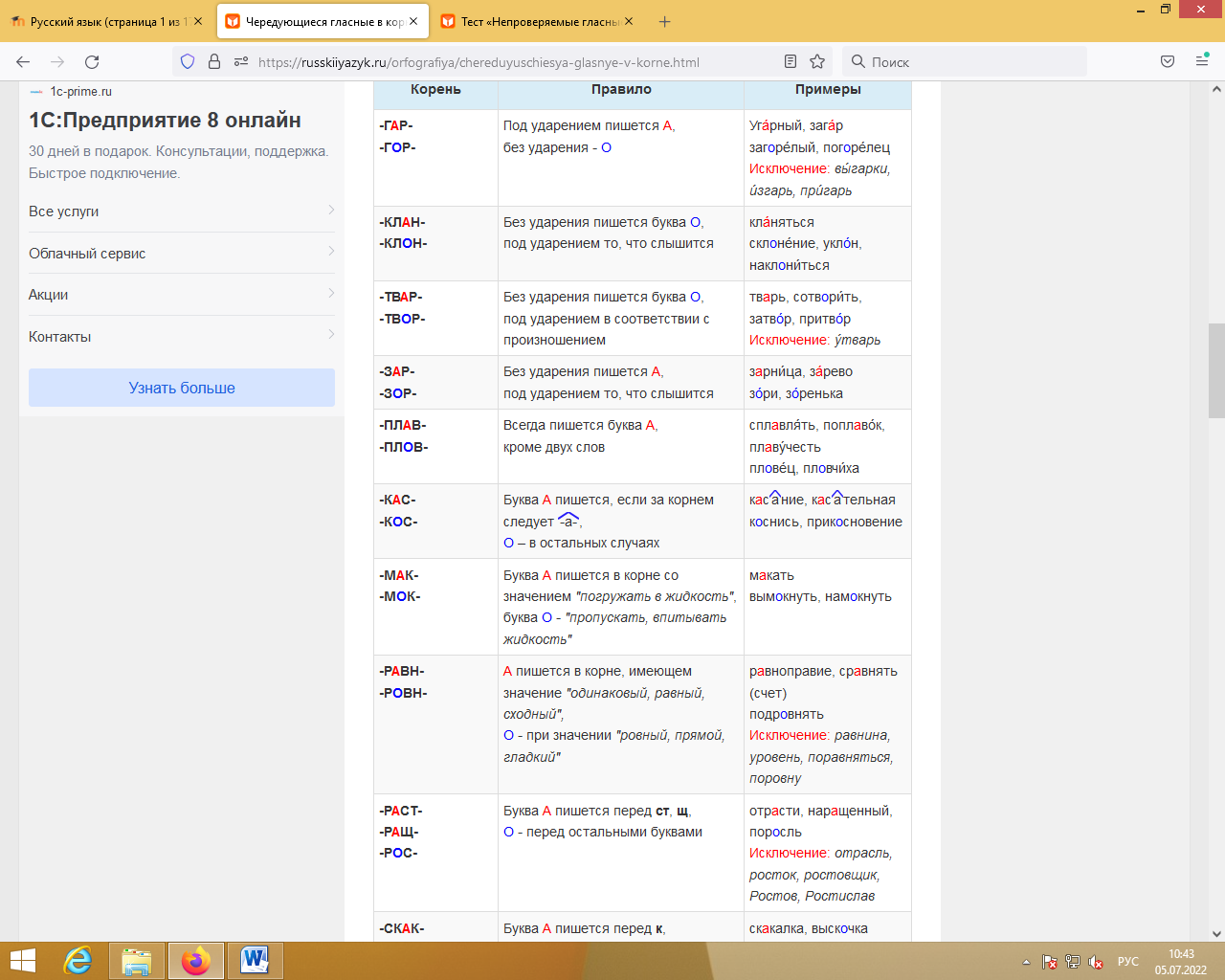 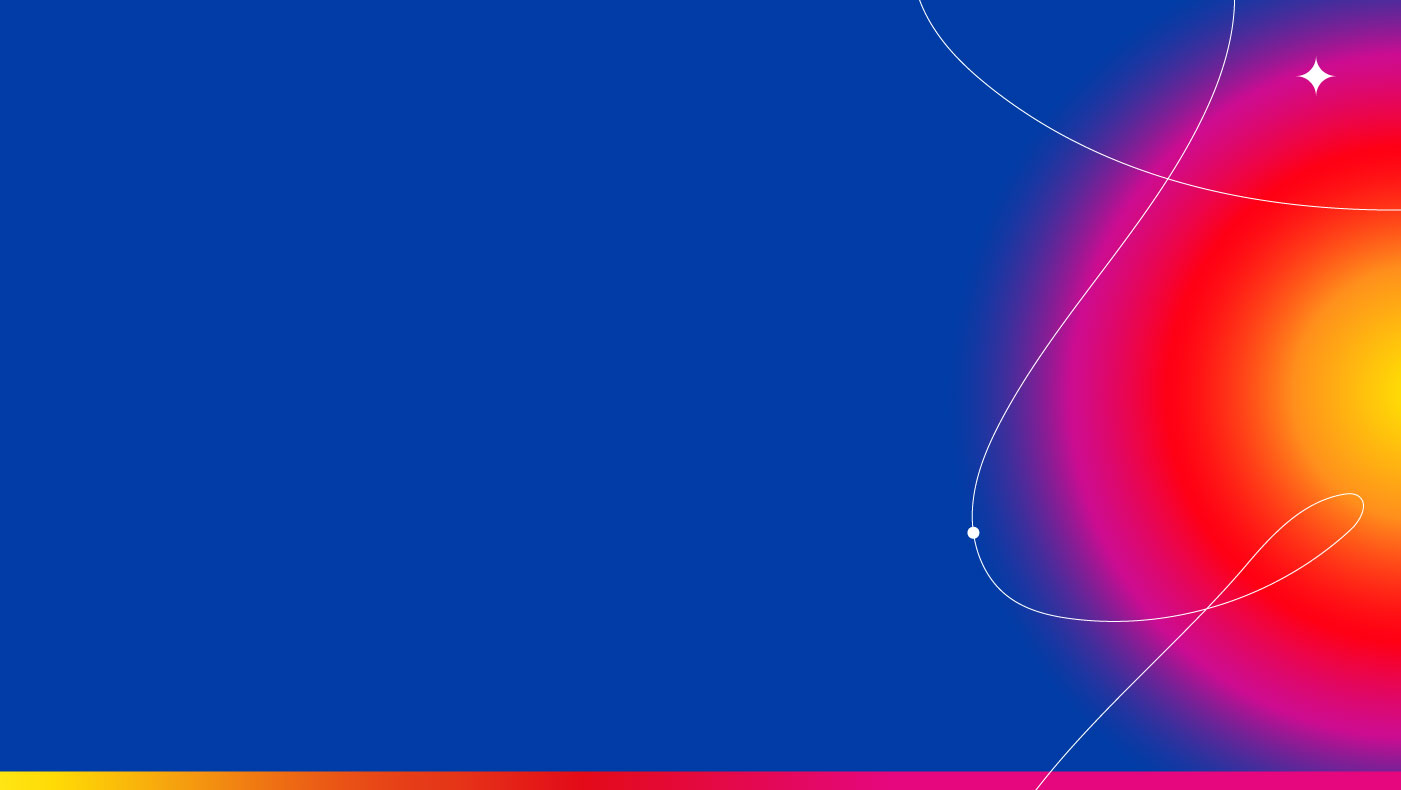 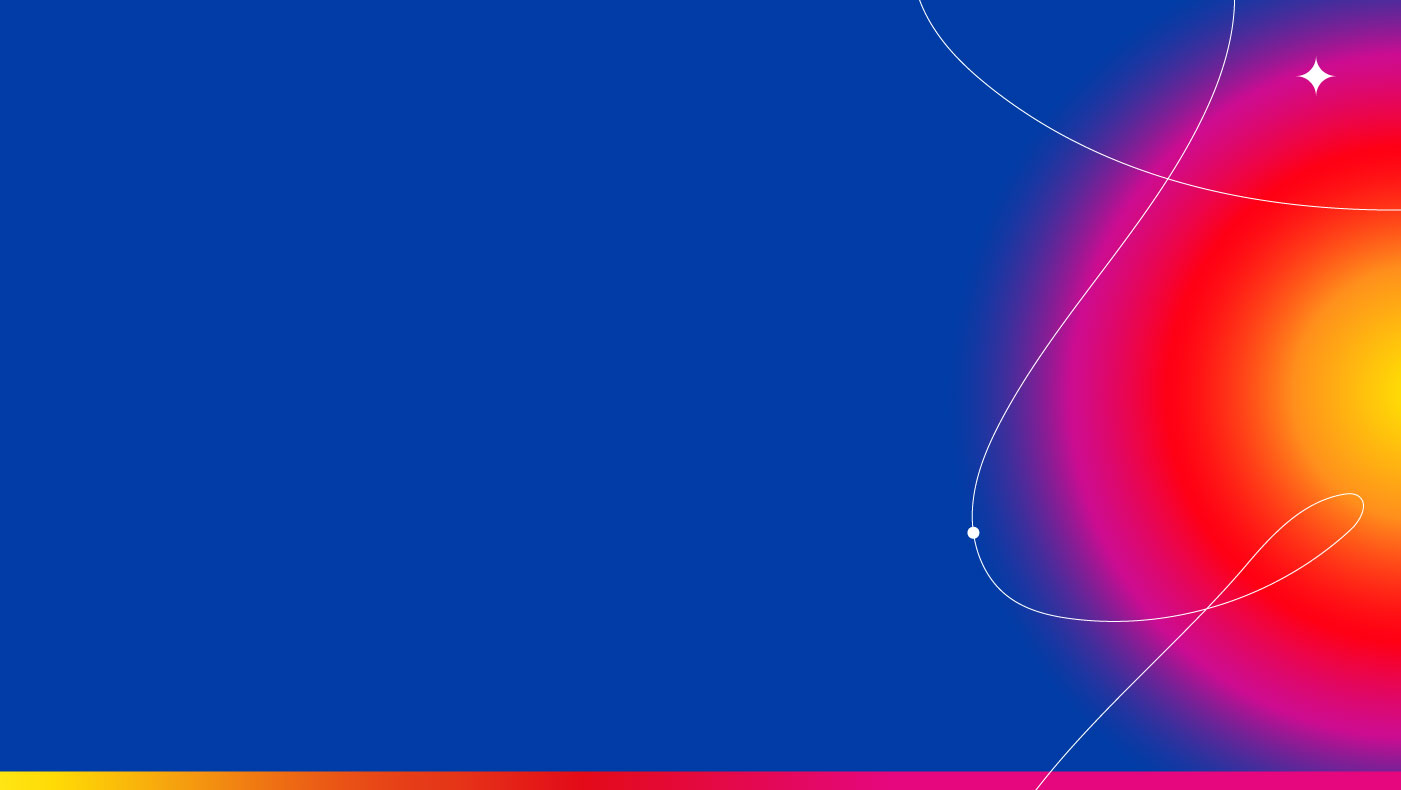 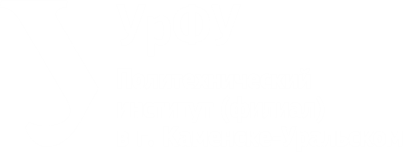 ЧЕРЕДУЮЩИЕСЯ ГЛАСНЫЕ В КОРНЕ
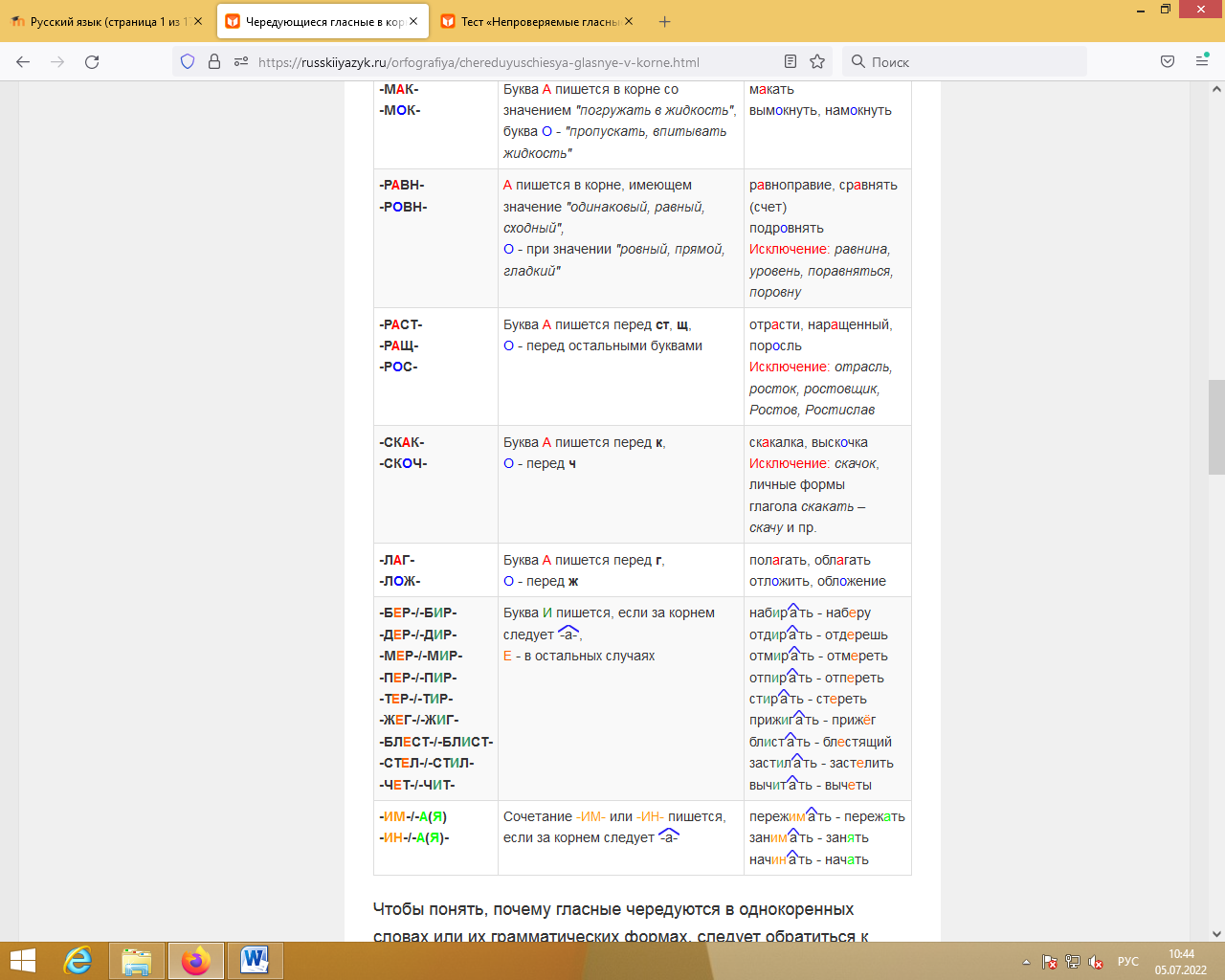 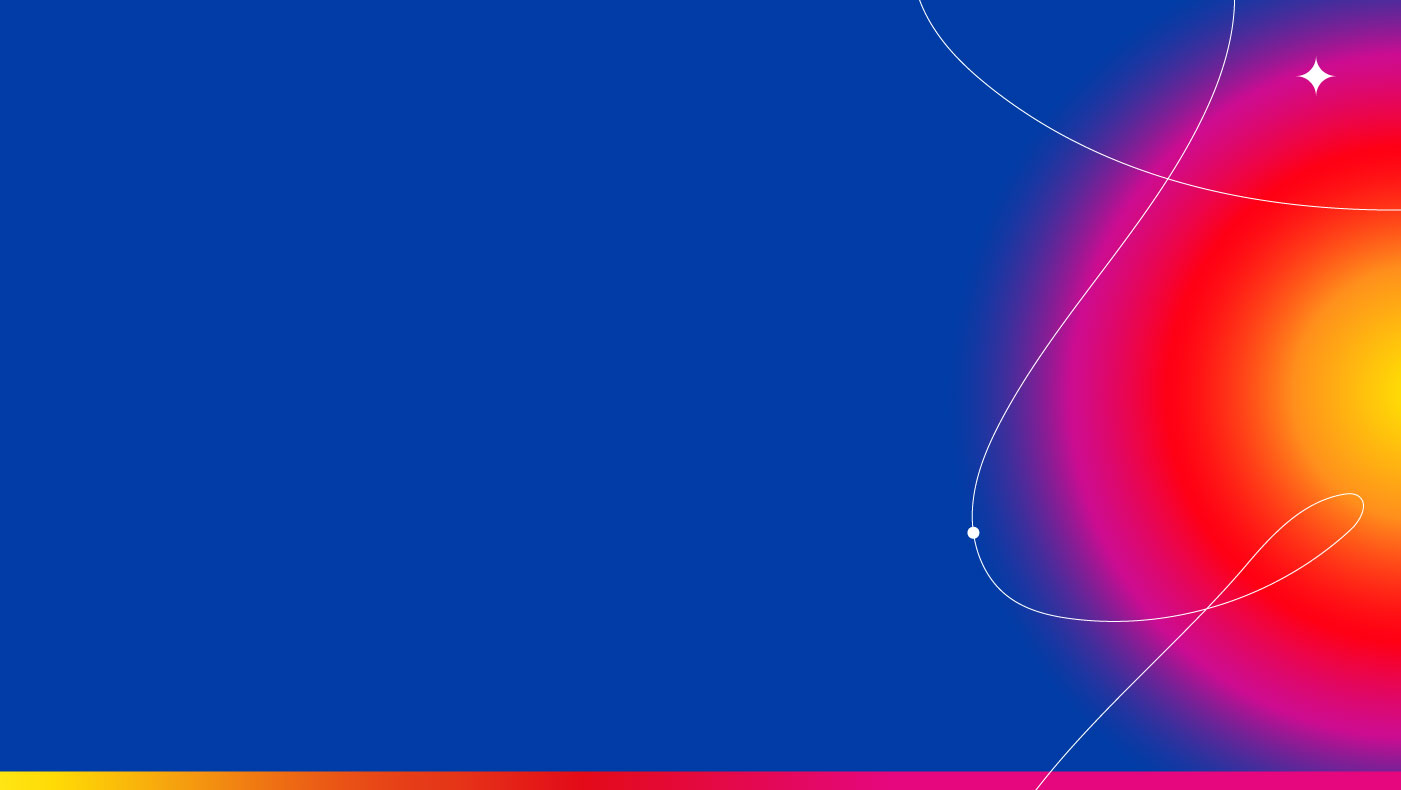 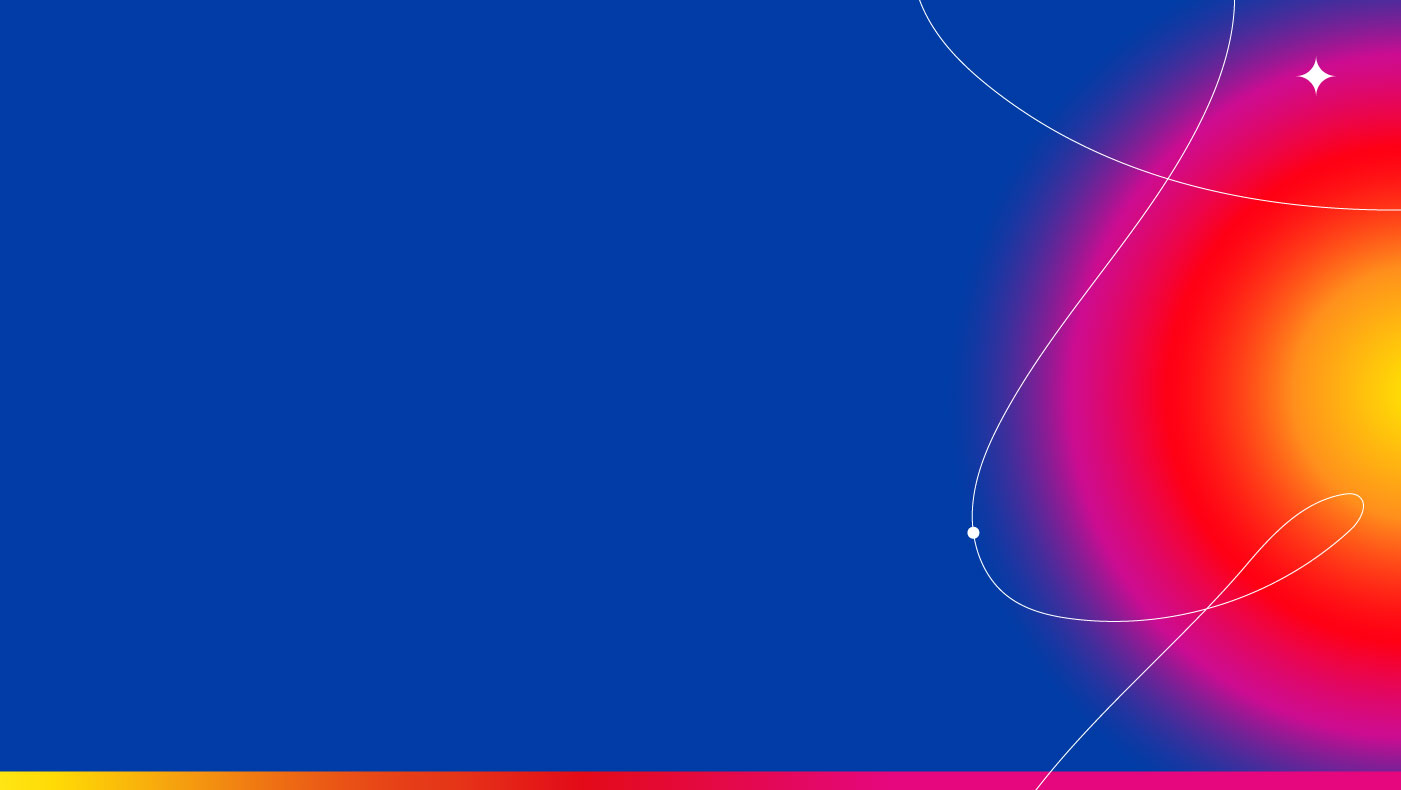 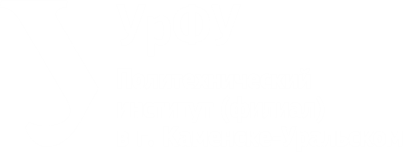 ГЛАСНЫЕ ПОСЛЕ Ц
1. После буквы ц обычно пишутся буквы у, а, е: царь, цепочка, цукаты.

2. Буквы э, ю, я после ц встречаются только в иноязычных словах: Друцэ, Цюрих, Цяньнань и т. д. 

3. После ц пишется о в слове цокать и его производном цокотуха, а также в некоторых иноязычных словах: цоколь, скерцо, цоизит и др.
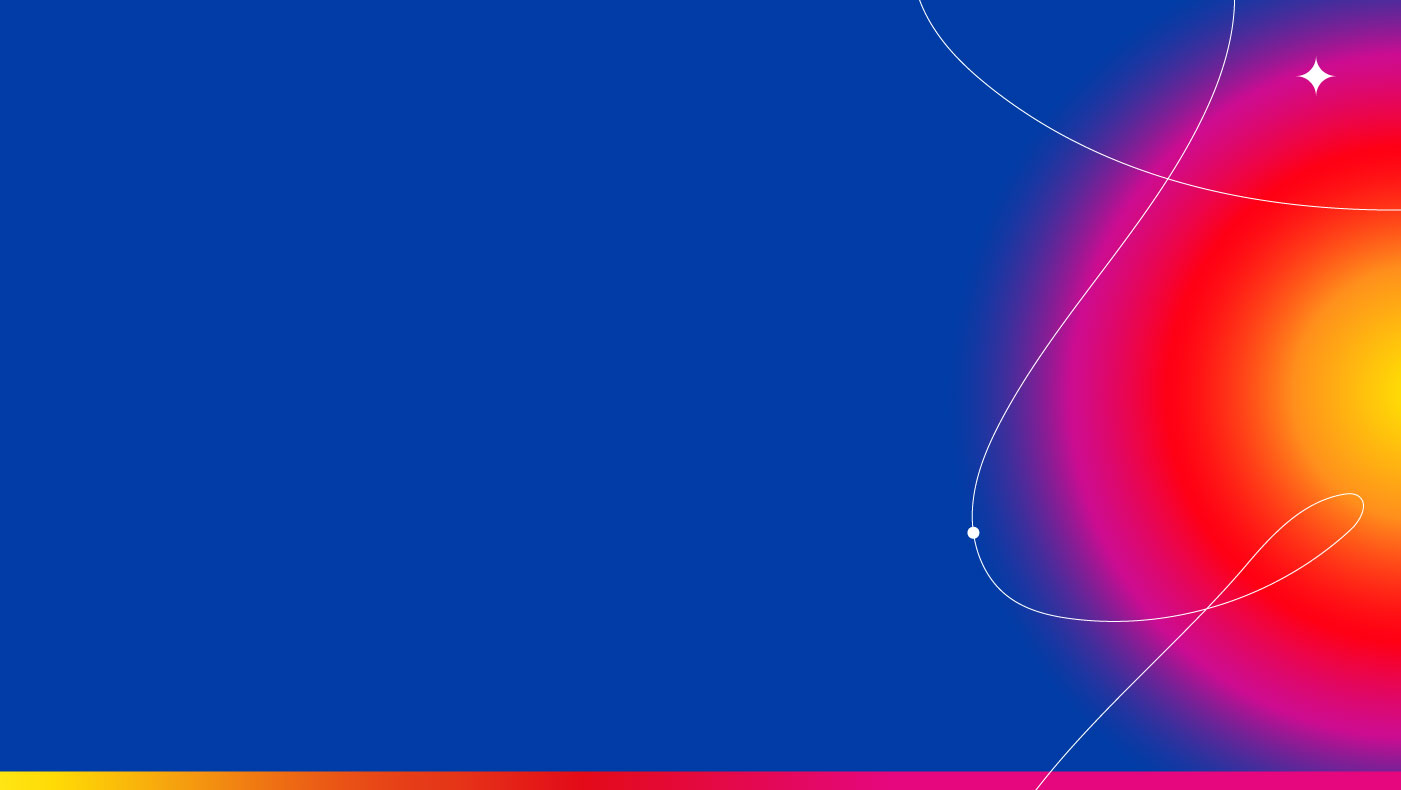 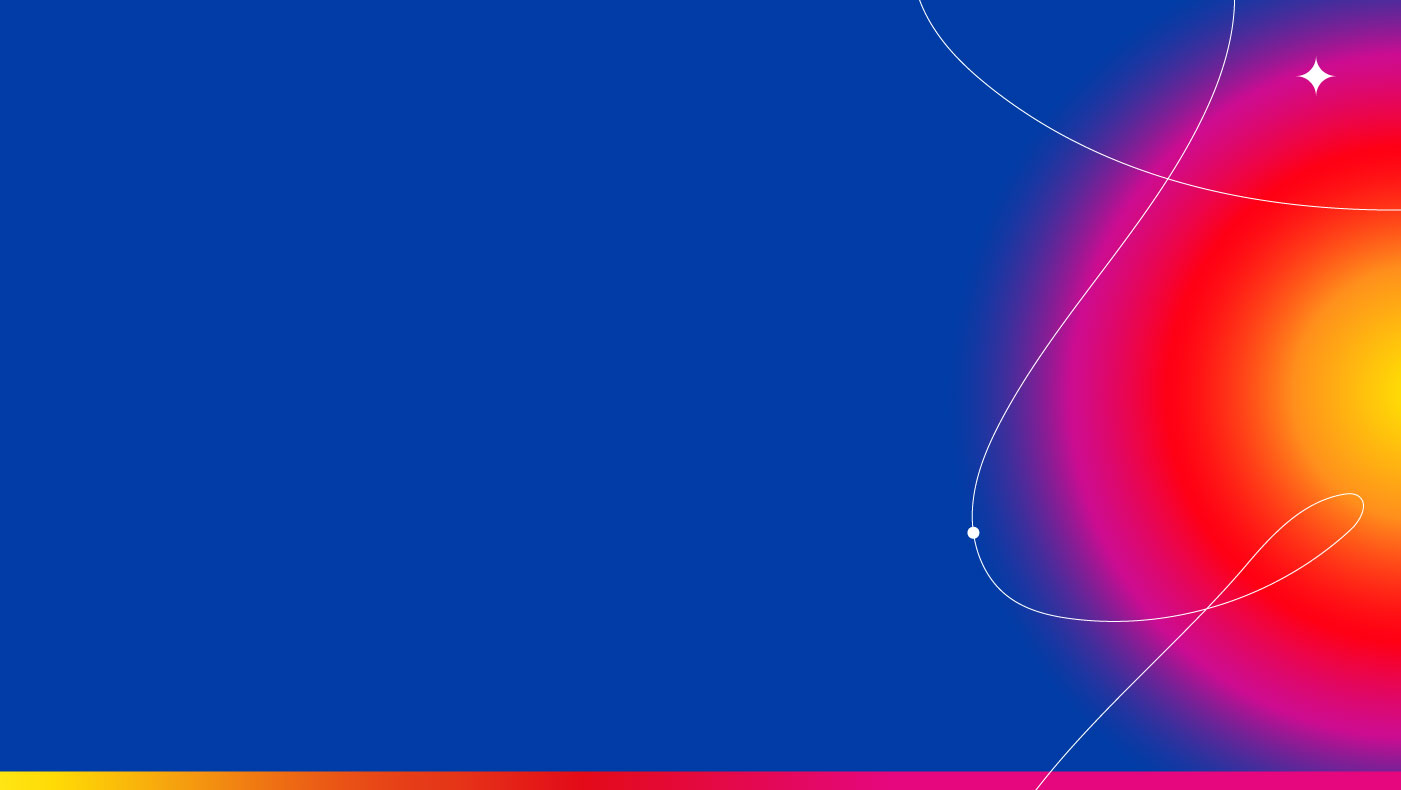 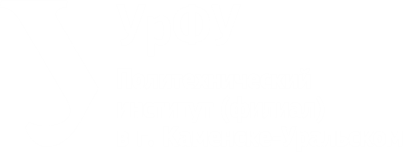 ГЛАСНЫЕ ПОСЛЕ Ц
4. После ц в корне слов пишется буква и: цифровой, цистерна, аттракцион.
  
Обратите внимание!
Исключения: цыган, на цыпочках, цыплёнок, цыц, цыкнуть, цып-цып.

5. В суффиксах и окончаниях после ц: 
- под ударением пишется буква о: бойцом, окольцованный;
- без ударения пишется буква е: синицей, гарцевать, солнце, сердцем.
 
6. В окончаниях имён существительных и имён прилагательных после ц пишется ы: птицы, отцы; белолицый, куцый.
 
7. В суффиксе –ын– имён прилагательных после ц пишется буква ы: курицын, куницын, сестрицын.  
В именах собственных в этом суффиксе по традиции возможно написание и: может быть и Вицын, и Вицин.
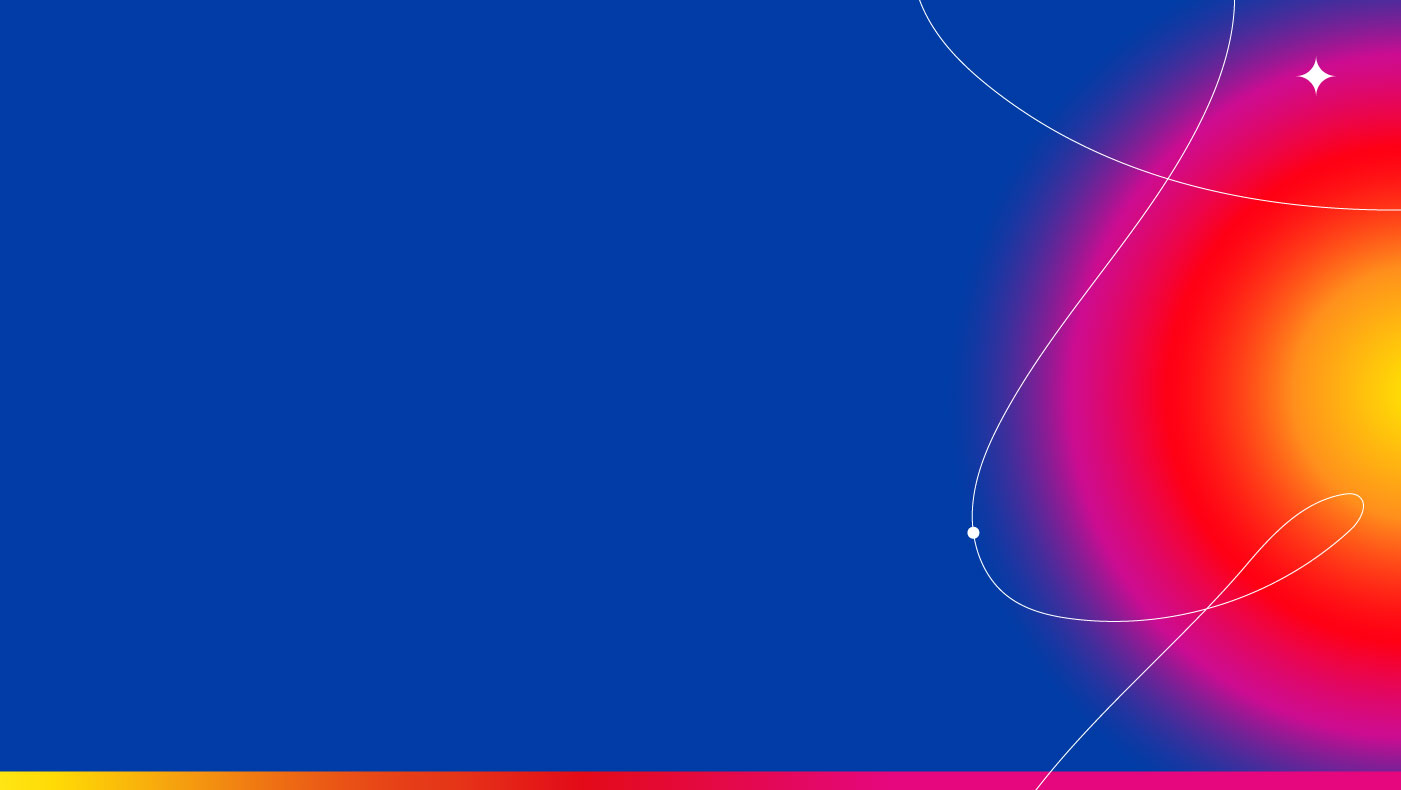 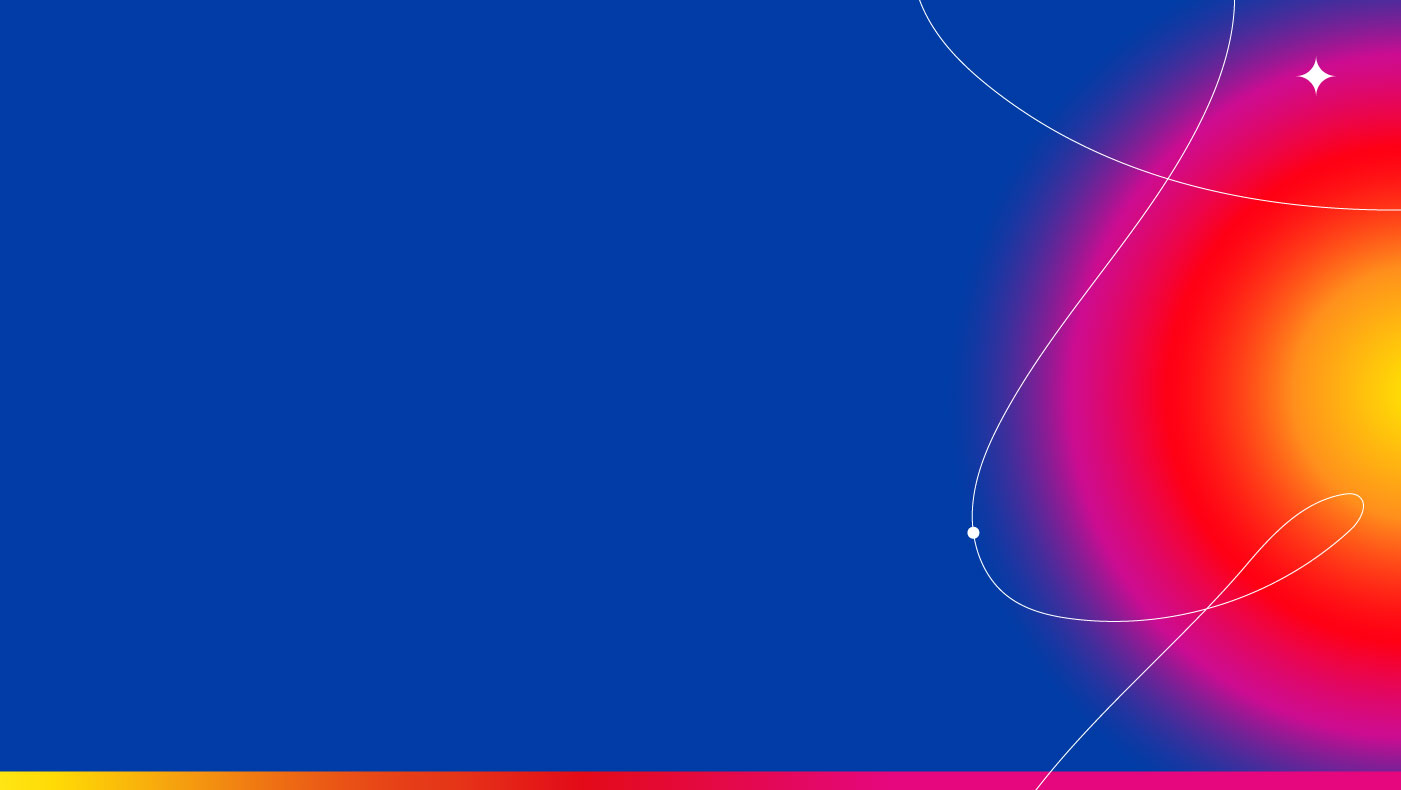 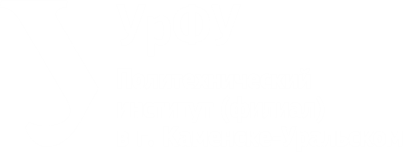 ГЛАСНЫЕ ПОСЛЕ ШИПЯЩИХ
1. После шипящих  ж, ш, ч, щ обычно пишутся буквы а, у, и, е.
Пример:
жаба, журчать, жимолость, желтизна; 
шалость, шумный, шить, шестнадцать; 
чаща, чужой, число, честный; 
щавель, щуплый, щит, щенок.
Исключения: брошюра, жюри, парашют и однокоренные им (брошюрованный).
 А также иноязычные имена собственные, например: Жюли, Шяуляй, Лонжюмо и др.
 
2. В корне слова после шипящих под ударением пишется... 
...(ё), соответствующее звуку [о], если в безударном положении происходит чередование ё [о] // е [э].
Пример:
чёрный — чернота, 
дешёвый — дешеветь,
жёлоб — желоба,  
жёны — жена, 
щёлочь — щелочной,
печёнка — печень;
...о, если звук [о] не чередуется с [э].
Пример:
жом, крыжовник, шов, шокировать, шорох, капюшон, чопорный, трущобы.

Нужно различать написание имён существительных: (ожог (ноги), поджог (дома)) — и глаголов: (ожёг (ногу), поджёг (дом)). 
Такие написания называются дифференцирующими.
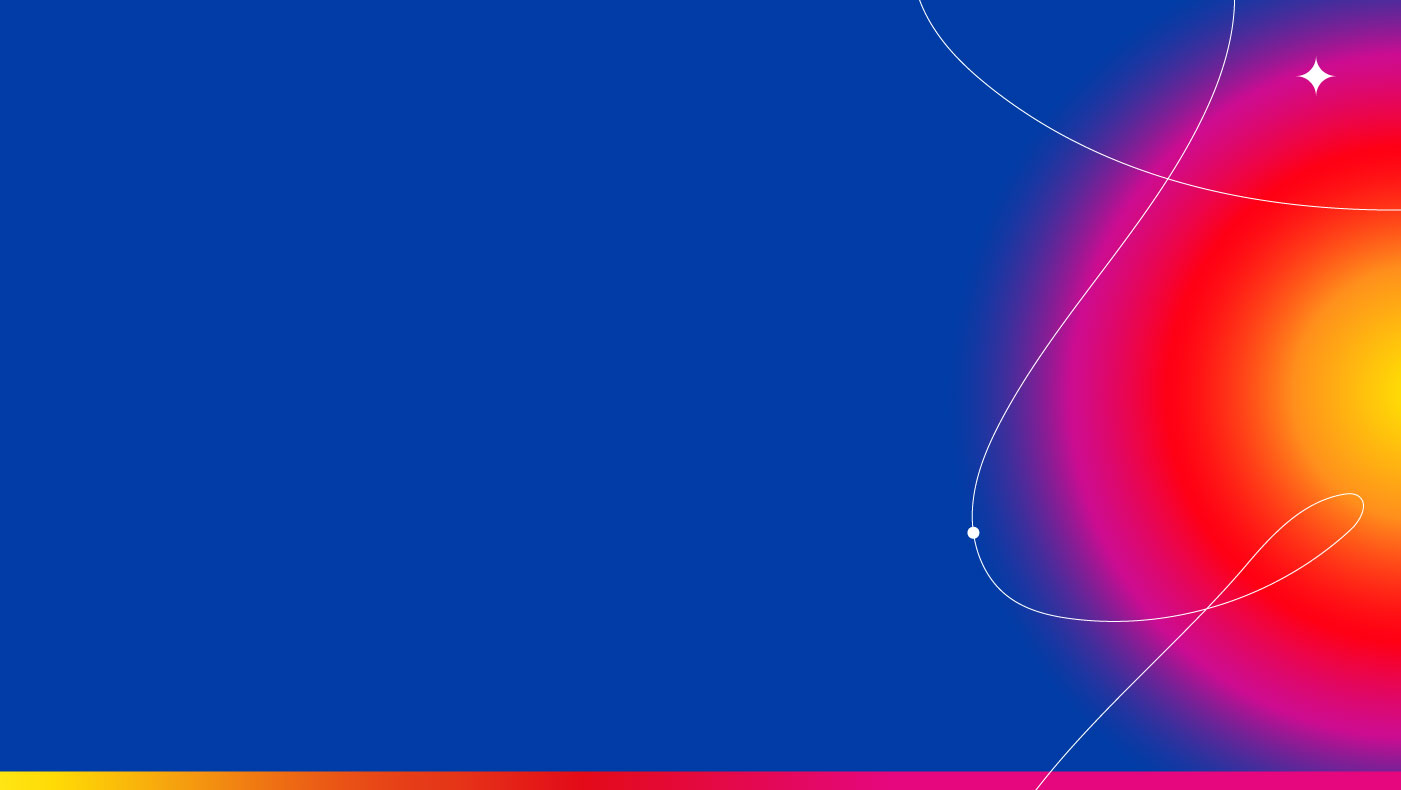 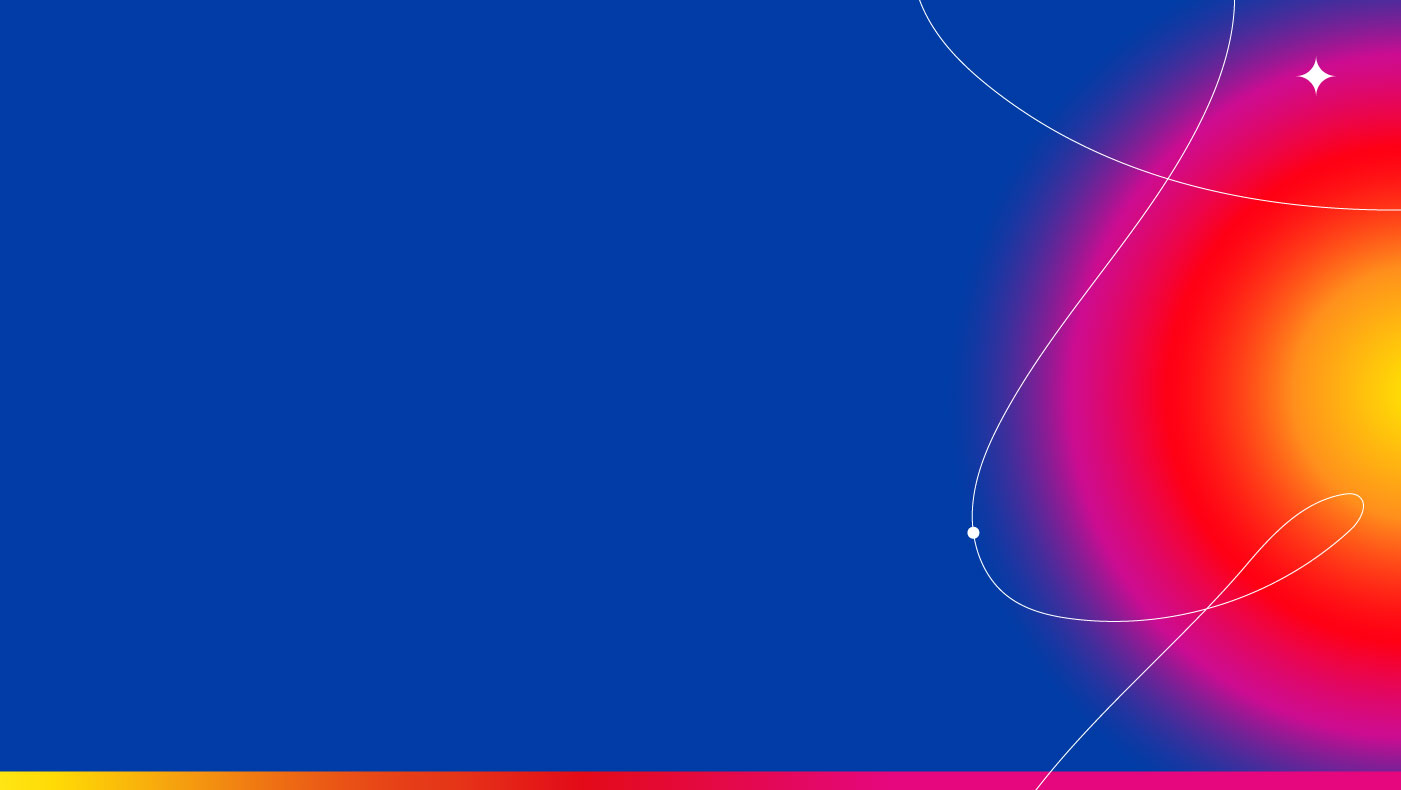 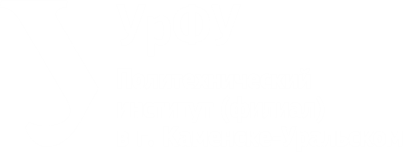 ГЛАСНЫЕ ПОСЛЕ ШИПЯЩИХ
3. В окончаниях имён существительных, имён прилагательных, а также в суффиксах наречий после шипящих...
- под ударением пишется буква о.
Пример:
багажом, малышом, грачом, 
борщом, большой, чужой, свежо;
- без ударения пишется буква е.
Пример:
камуфляжем, плюшем, плачем, рощей,
меньшего, свежего, угрожающе. 

4. Буква е (ё) всегда пишется 
 - в окончаниях личных форм глаголов: влечёт, стережёшь;
 - в предложном падеже местоимения что: о чём, на чём;
 - в глагольном суффиксе –ёвыва–: растушёвывать; - в суффиксах существительных –ёвк–, –ёр–: путёвка, дирижёр;  - в суффиксе прилагательных –ён–: толчёный; - в суффиксе страдательных причастий –ённ–: сожжённый.
 
5. В суффиксах существительных (–ок–, –от–, –онок–) и прилагательных (–ое–) после шипящих под ударением пишется буква о. 
Пример:
башмачок, одежонка; 
алычовый, камышовый.
В зависимости от традиции в суффиксах фамилий на –ое–, –ев–(–ёв–) могут писаться буквы о, е, ё: Грачов, Грачев, Грачёв.
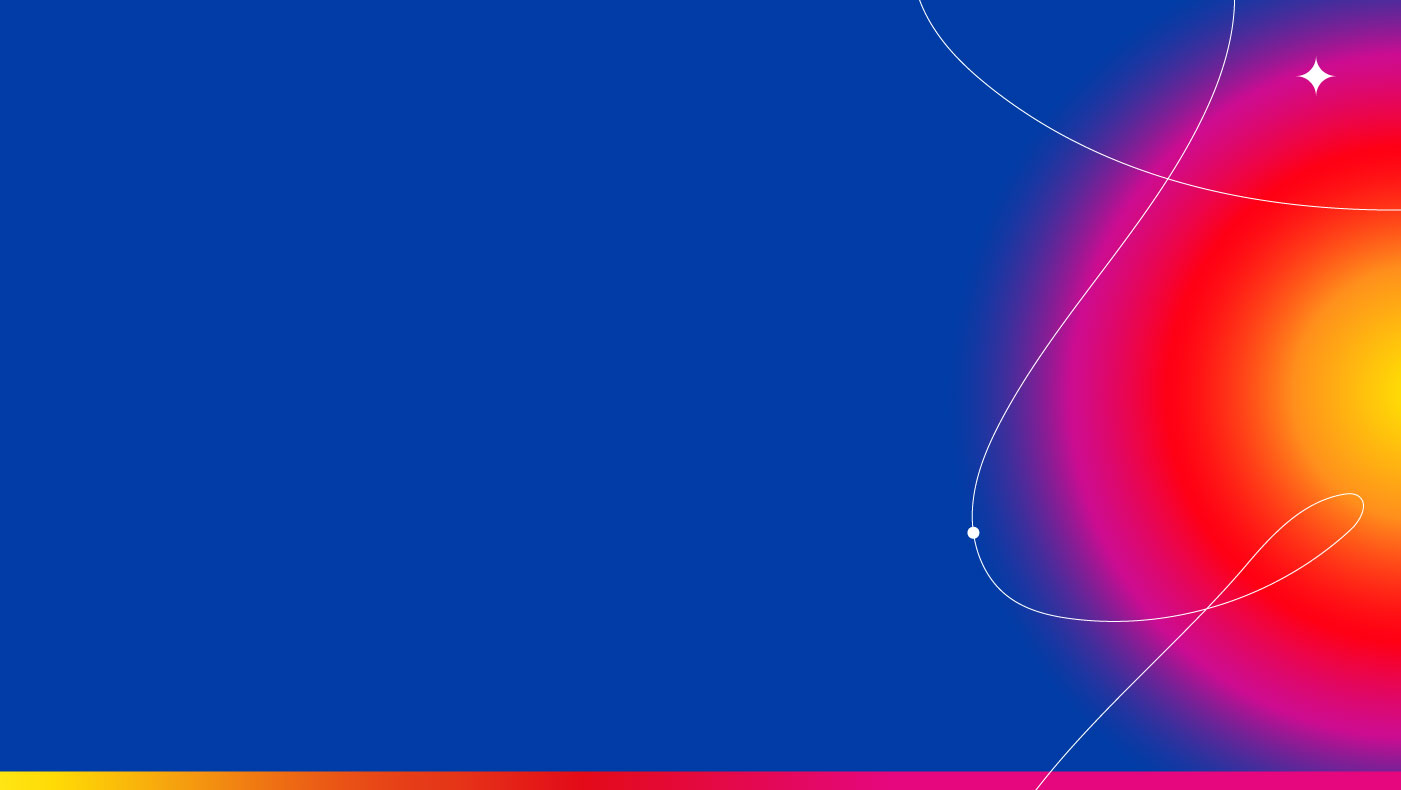 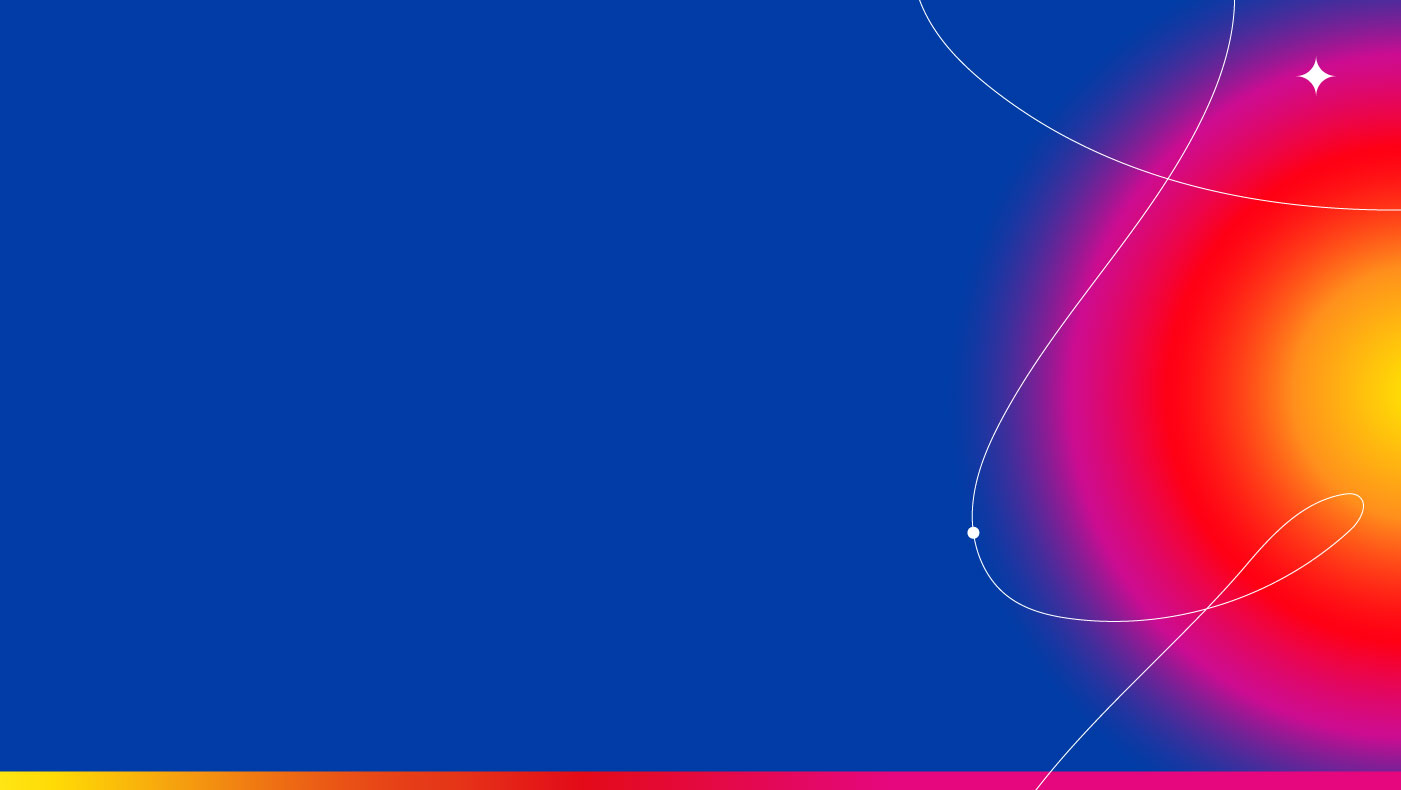 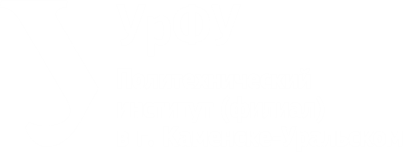 О/Ё В КОРНЯХ СЛОВ ПОСЛЕ ШИПЯЩИХ (УТОЧНЕНИЕ)
1. В корне слова пишется под ударением ё, если в других формах этого слова или в однокоренных словах пишется буква е.
Пример:
шЁпот — шепчет, чЁрный — чернь,
жЁлтый — желтеть, шЁл — шедший.

2. Под ударением в корне после шипящего пишем о, если проверочное слово подобрать нельзя.
Пример:
шОв, шОрох, трущОба, крыжОвник,
изжОга, обжОра, чОкаться и т. д.

Обратите внимание!
Слова, в которых под ударением пишем о, следует запомнить!

3. В иноязычных словах после шипящего согласного в корне под ударением необходимо писать о.
Пример:
капюшОн, шОк, жОнглёр, шОссе и т. д.
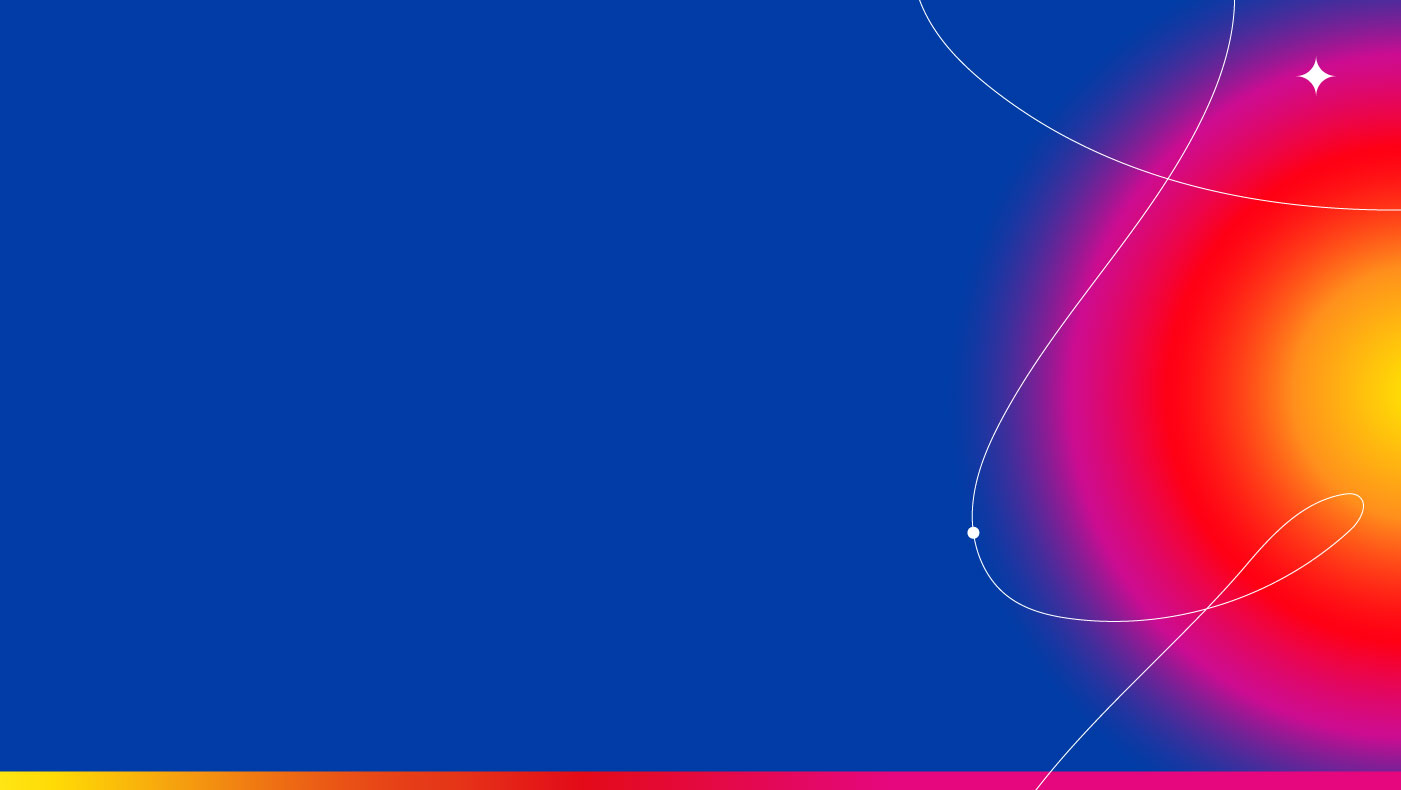 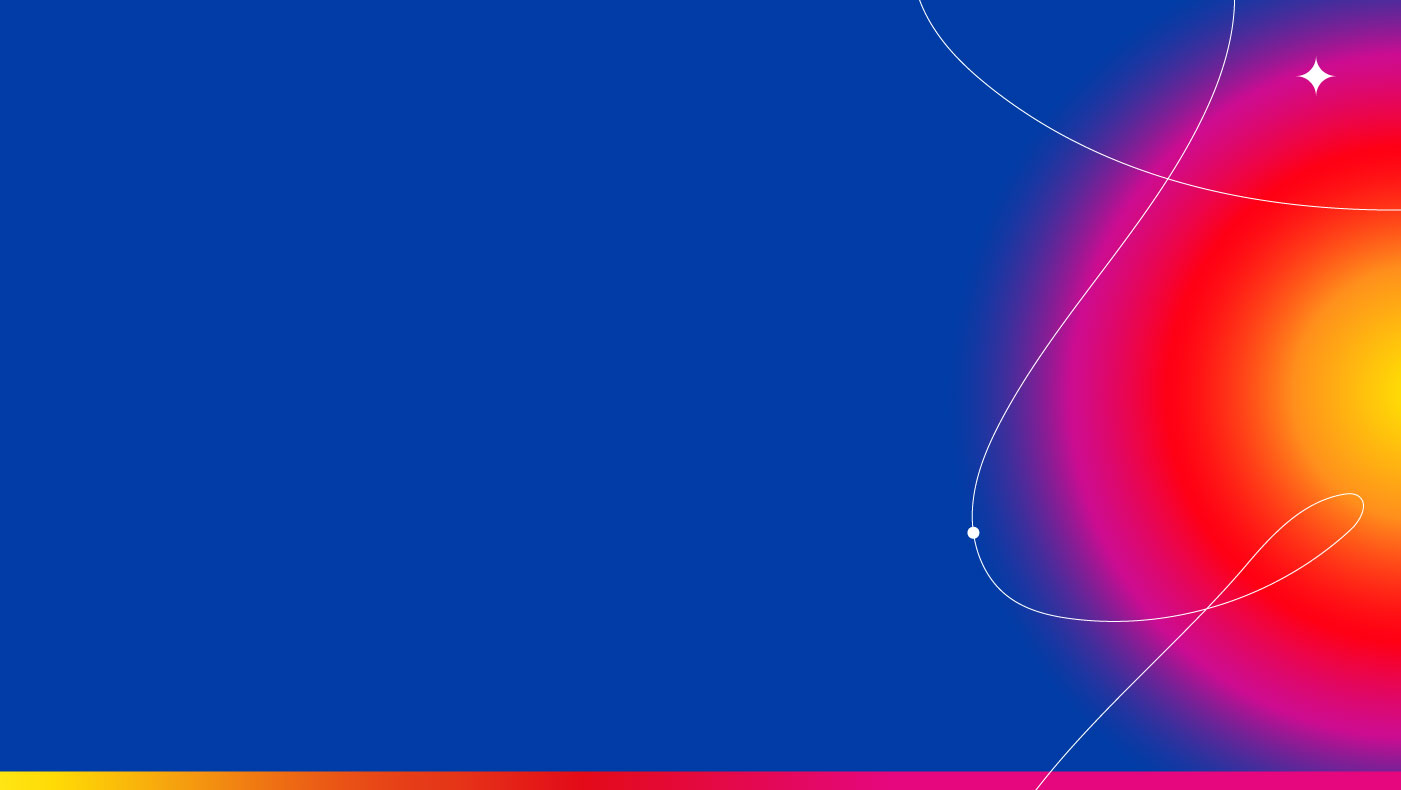 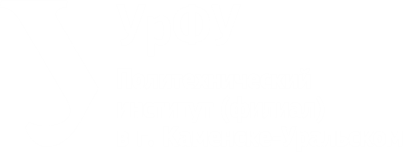 О/Ё В СУФФИКСАХ И ОКОНЧАНИЯХ ПОСЛЕ ШИПЯЩИХ (УТОЧНЕНИЕ)
1. В суффиксах существительных, прилагательных, наречий под ударением пишется буква о.
Пример:
собачОнка, камышОвый, горячО.

2. В окончаниях имён существительных и имён прилагательных под ударением пишется буква о.
Пример:
мячОм, кирпичОм, врачОм;большОй, чужОй.

3. В суффиксе –ёв (–ыва) и окончаниях глаголов, в суффиксах причастий, отглагольных прилагательных и существительных под ударением пишется буква ё.
Пример:
выкорчЁвывать — выкорчЁвка, течЁт, печЁт, жжЁт;пересекать — пересечЁнный, ночевать — ночЁвка, лишить — лишЁнный.

4. В суффиксе –ёр заимствованных имён существительных пишется ё.
Пример:
дирижЁр, стажЁр, режиссЁр, ретушЁр, ухажЁр (русское).
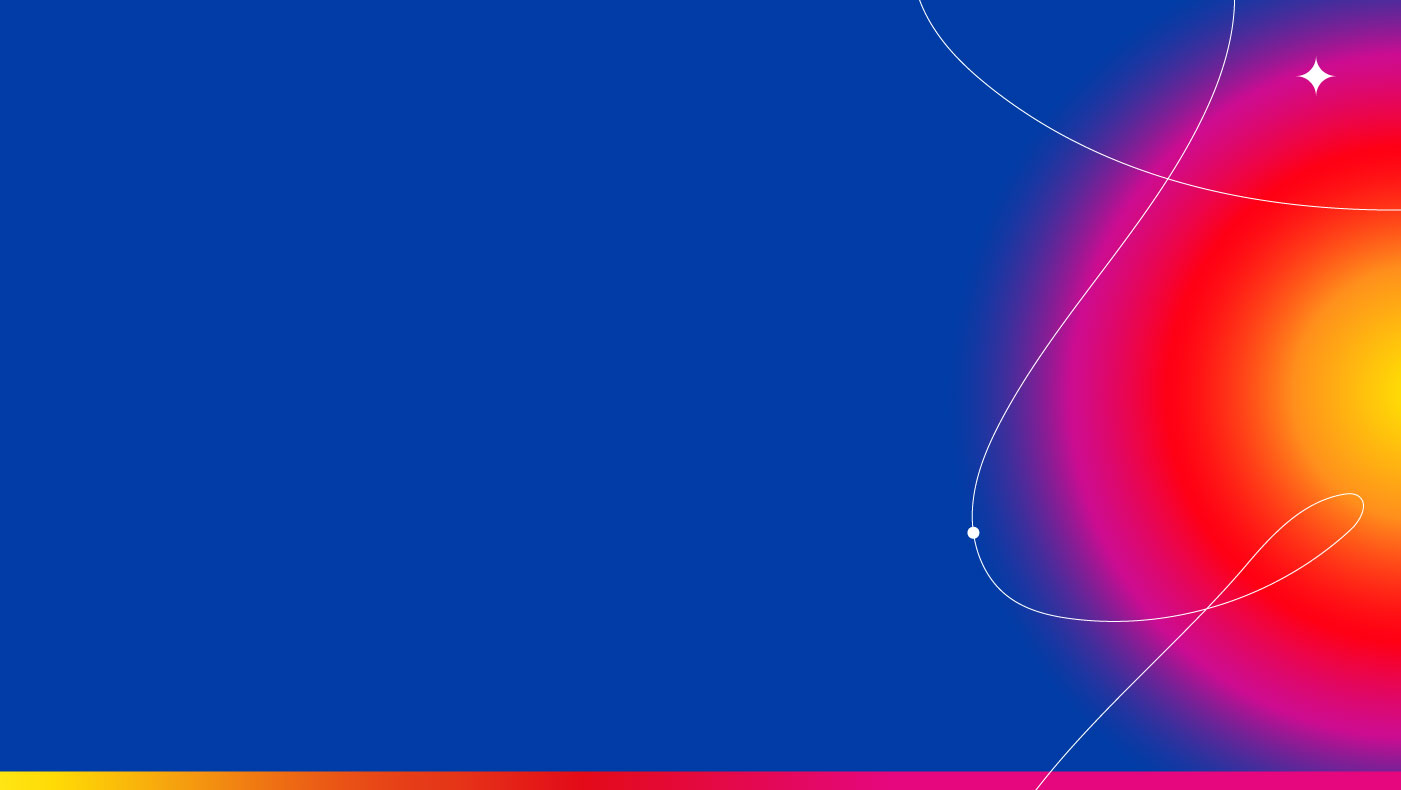 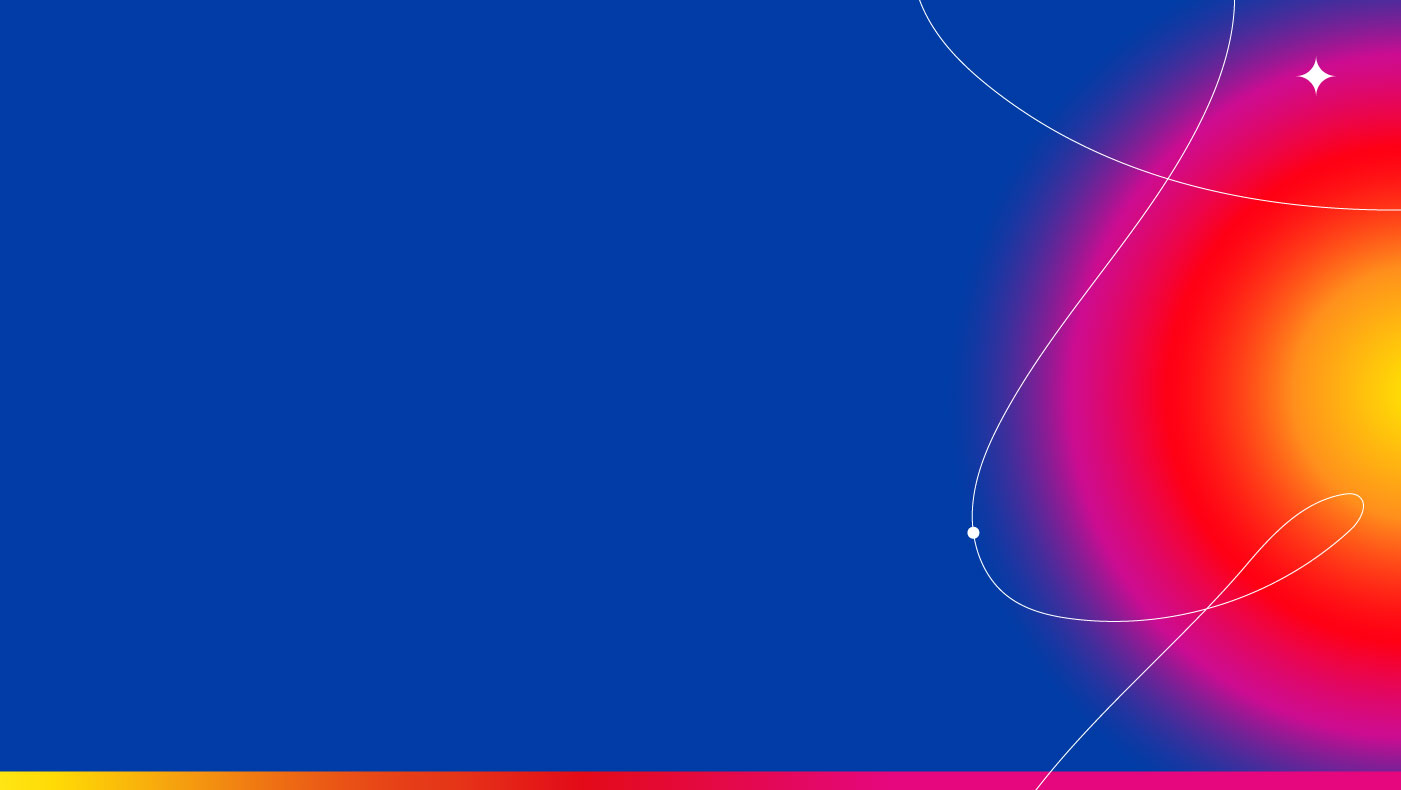 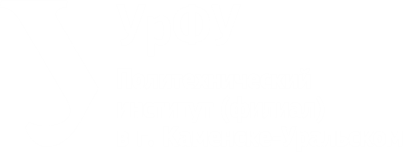 ГЛАСНЫЕ И И Ы ПОСЛЕ ПРИСТАВОК
1. После приставок, оканчивающихся на гласную букву, в соответствии с произношением пишется и.
Пример:
проиграть, поиск, внутриигровой.

2. После приставок меж– и сверх– пишется буква и.
Пример:
межинститутский, сверхинтеллектуальный.
Также буква и после приставки вз– пишется в слове взимать.
 
3. В корне слова после русских приставок на согласную буква и заменяется на ы.
Пример:
безынтересный, разыгранный, подытожить.

4. В корне слова после иноязычных приставок на согласную (дез–, контр–, пан–, пост–, суб–, супер–, транс-), пишется буква и.
Пример:
дезинфекция, контригра, постирония.

5. Правило правописания и после приставок не распространяется на написание сложносокращённых слов. После первой части таких слов всегда пишется буква и.
Пример:
пединститут, госинспекция, политинформация.
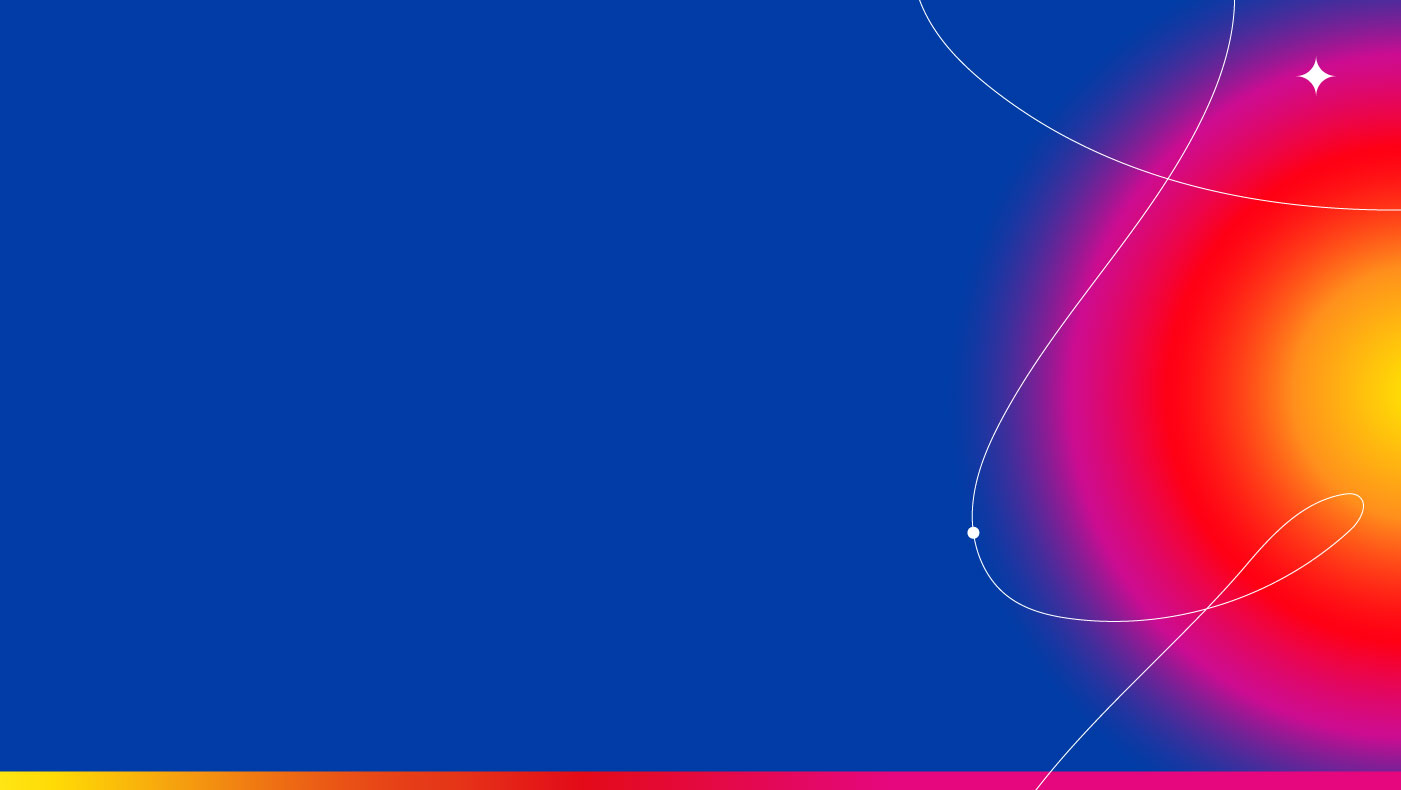 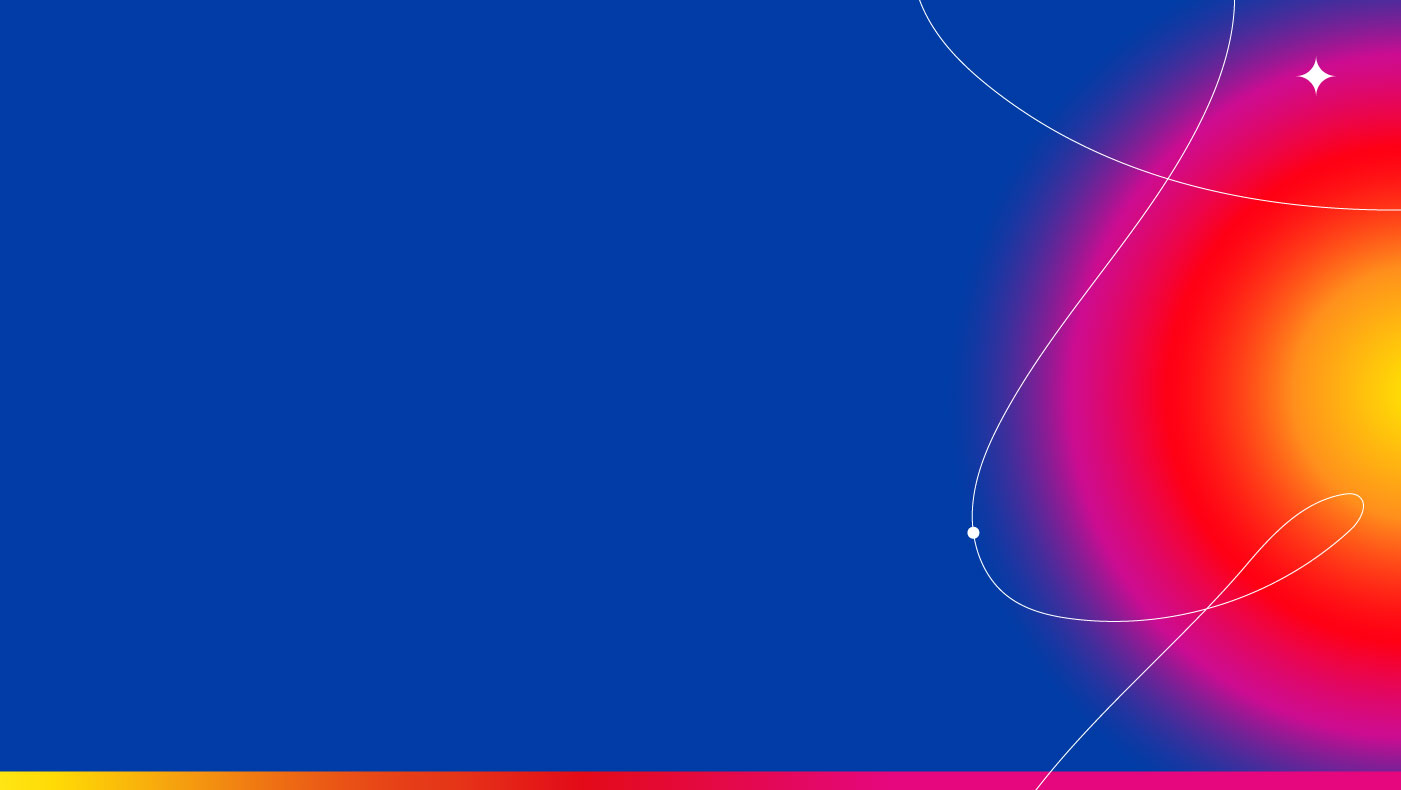 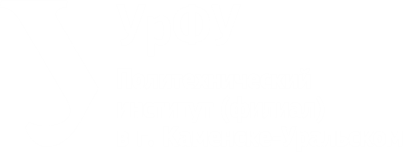 ПРАВОПИСАНИЕ ГЛАСНЫХ И СОГЛАСНЫХ В ПРИСТАВКАХ
1. Приставки об–, от–, перед–, под–, над–, в–, с–, за–, на–, до–, по–, пере– никогда не изменяются на письме, но могут по-разному произноситься в разных словах.
Пример:
надрубить — надстроить, обделить — обтереть, открыть — отдать, подвязать — подставить, сделать — стереть; забежать, доделать, перечитать и т. д.

Обратите внимание!
Приставки з– в русском языке нет.

2. Написание приставок, оканчивающихся на букву з– (раз–, роз–, воз–, вз–, из–, без–, чрез–, через–, низ–), зависит от буквы, которая следует за такой приставкой. Перед гласными и звонкими согласными пишется з, перед глухими согласными пишется с.
Пример:
бездомный — беспечный, избежать— исполнить, разбить — распилить и т. д.

Но! В словах близсидящий, близстоящий, низкий, низший близ– и низ– являются не приставками, а корнями, поэтому пишется з.
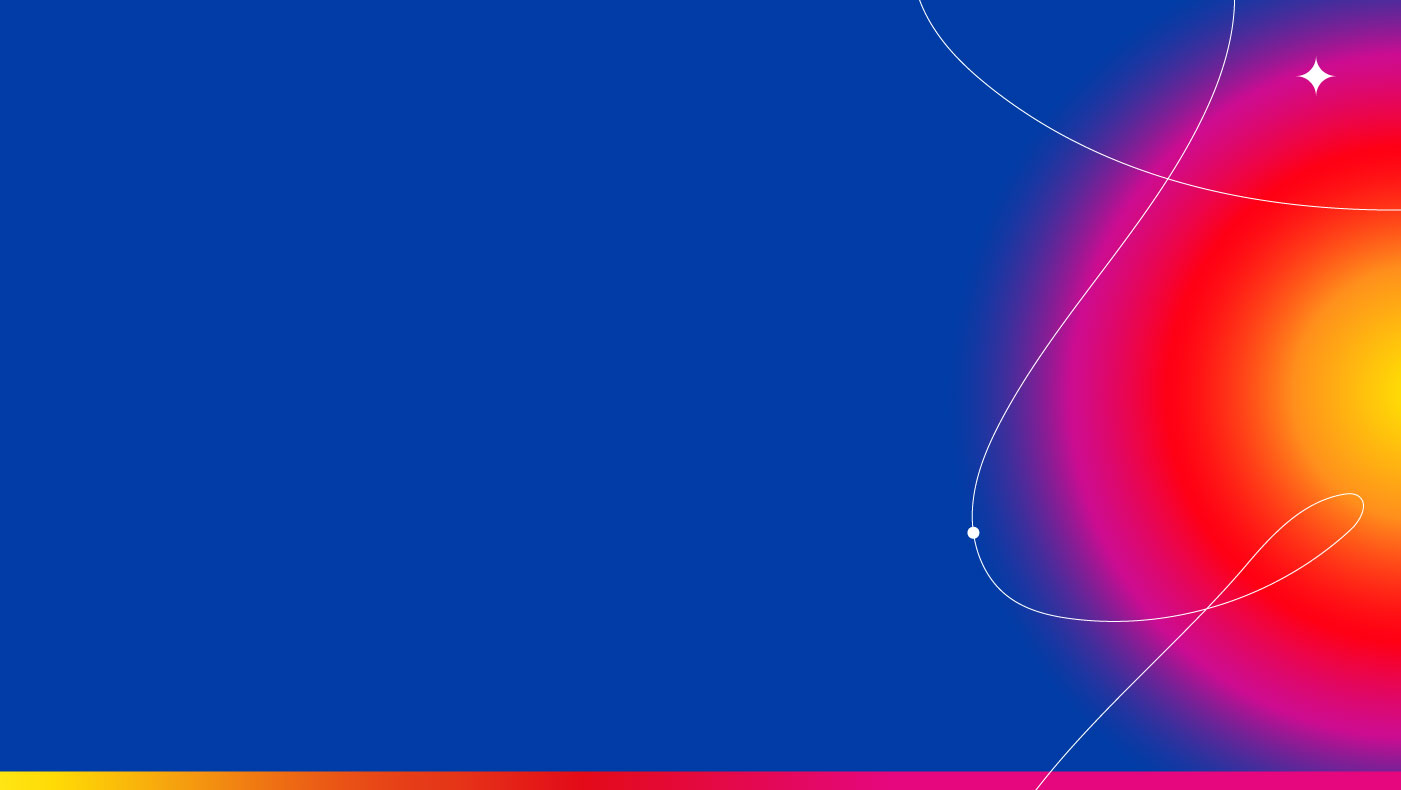 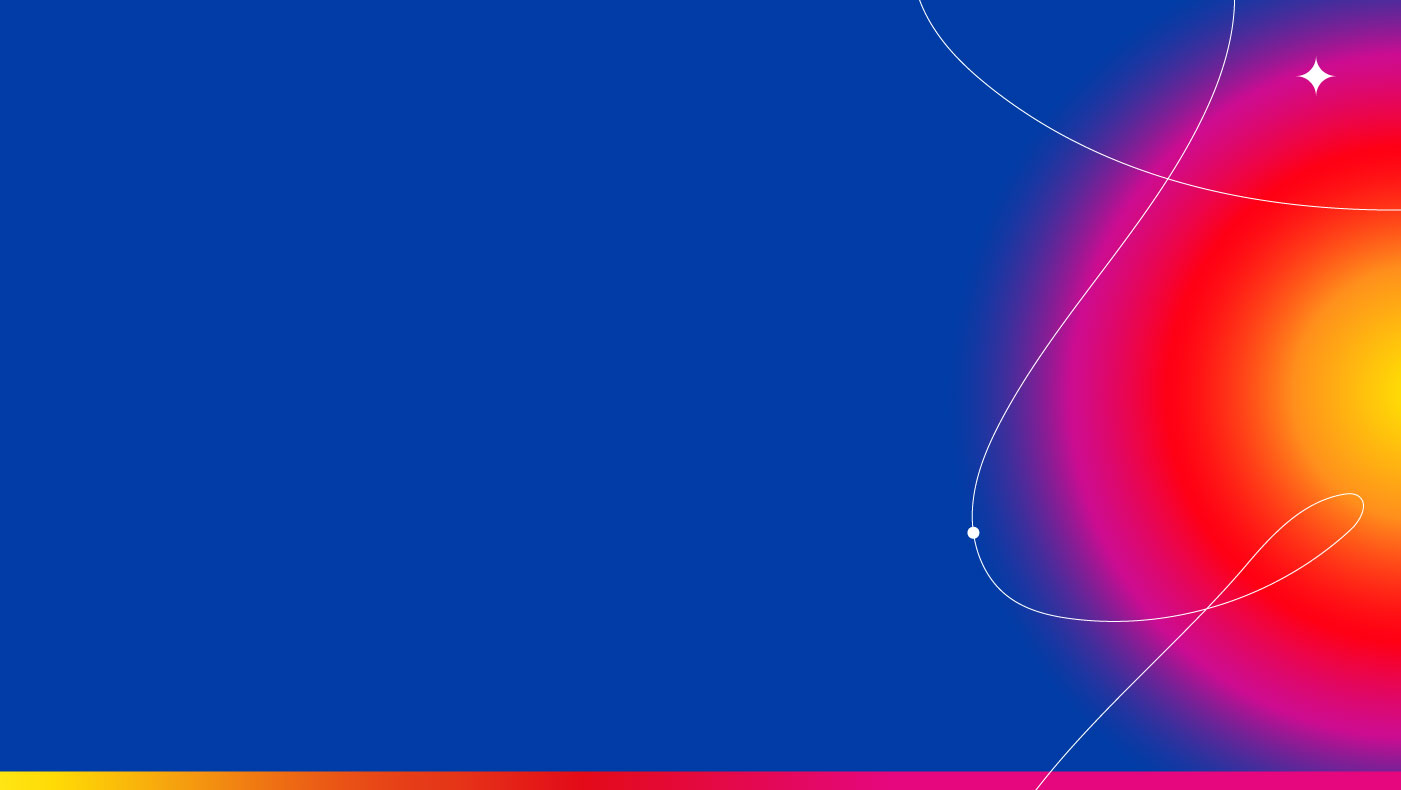 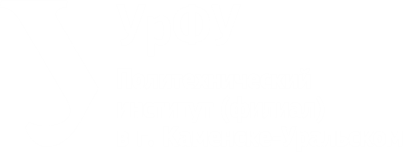 ПРАВОПИСАНИЕ ГЛАСНЫХ И СОГЛАСНЫХ В ПРИСТАВКАХ
3. В приставках раз– (рас-) / роз– (рос–) в безударном положении пишется а, а под ударением — о.
Пример:
распускать — роспуск; разыскивать — розыск.

4. Правописание гласных о, а в приставках про– и пра– зависит от значения, которое приставка придаёт слову. Приставка про– имеет много значений и встречается в словах часто.
Пример:
проиграть, провести, пропеть.

Приставка пра– встречается редко, она указывает на давность — древность эпох, явлений, лиц и т. д.
Пример:
прадедушка, праславянский, праязык.
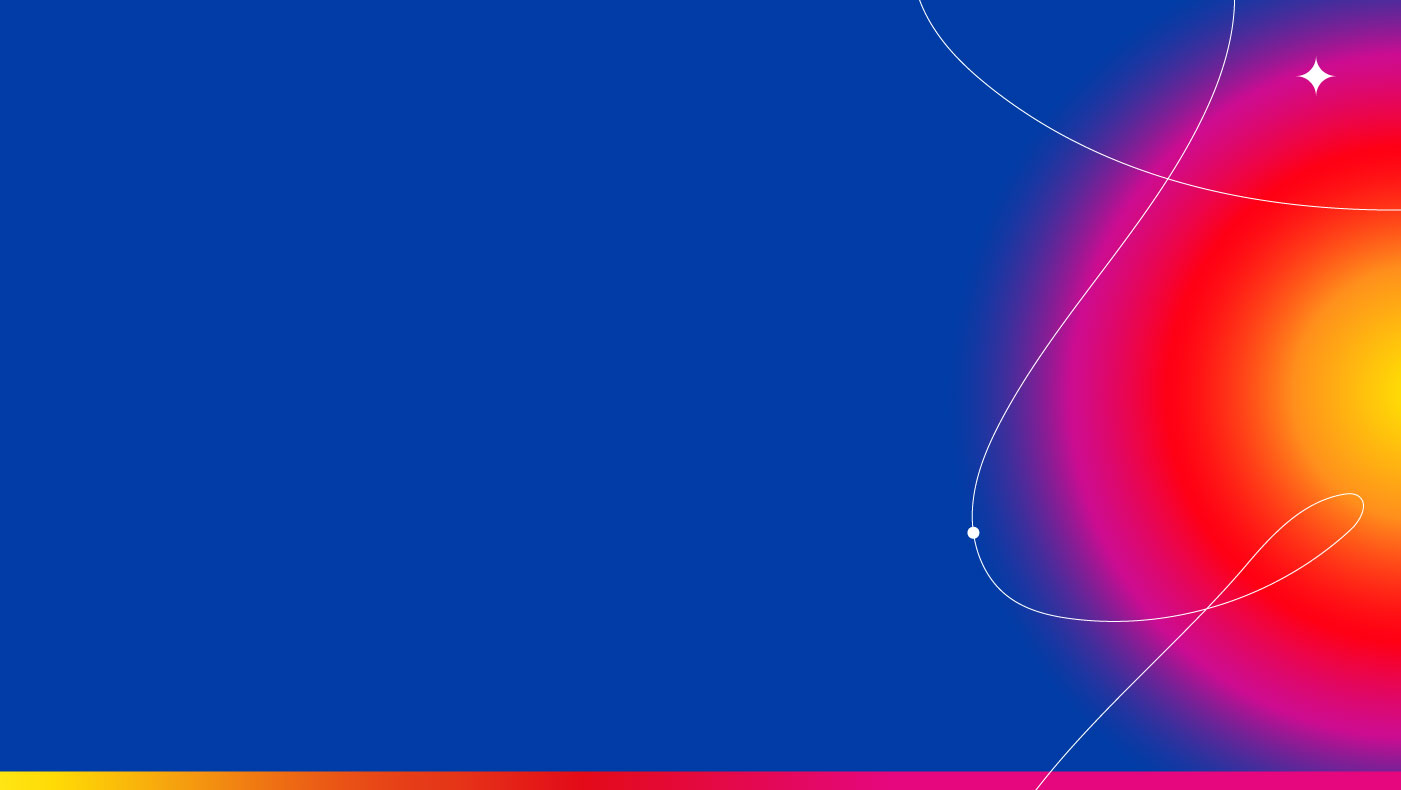 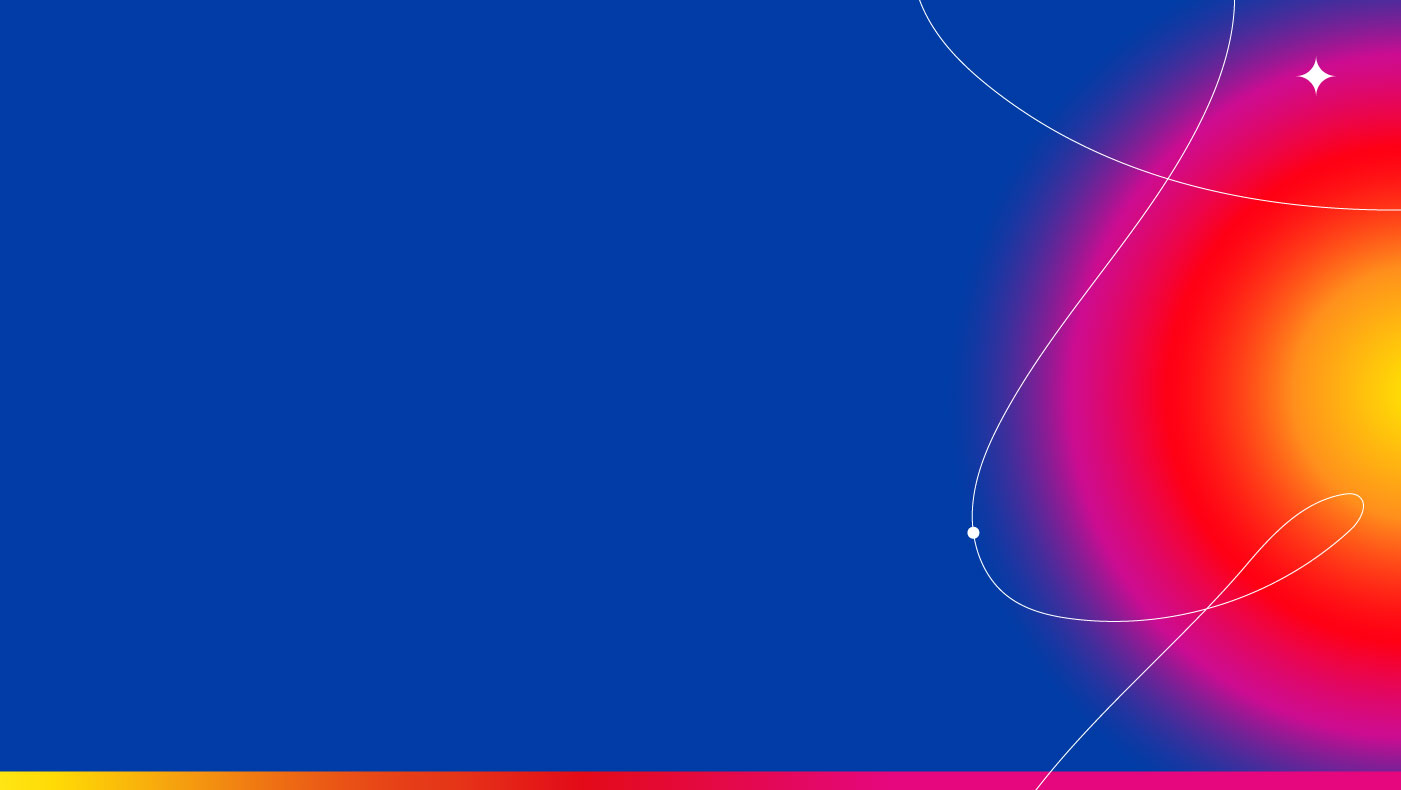 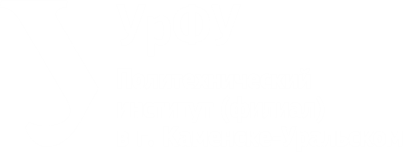 ПРАВОПИСАНИЕ ПРИСТАВОК ПРЕ– И ПРИ–
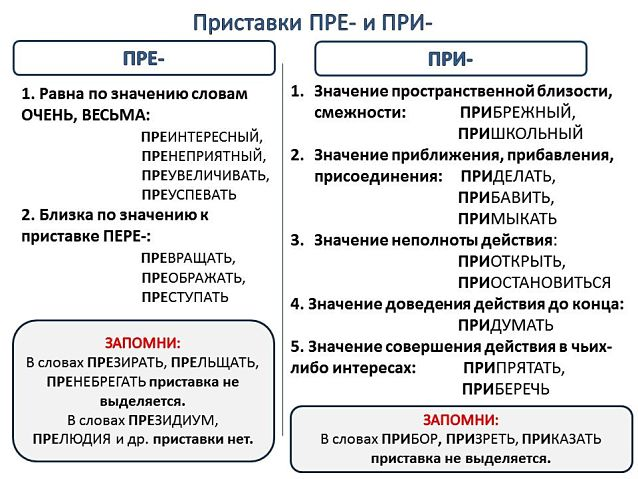 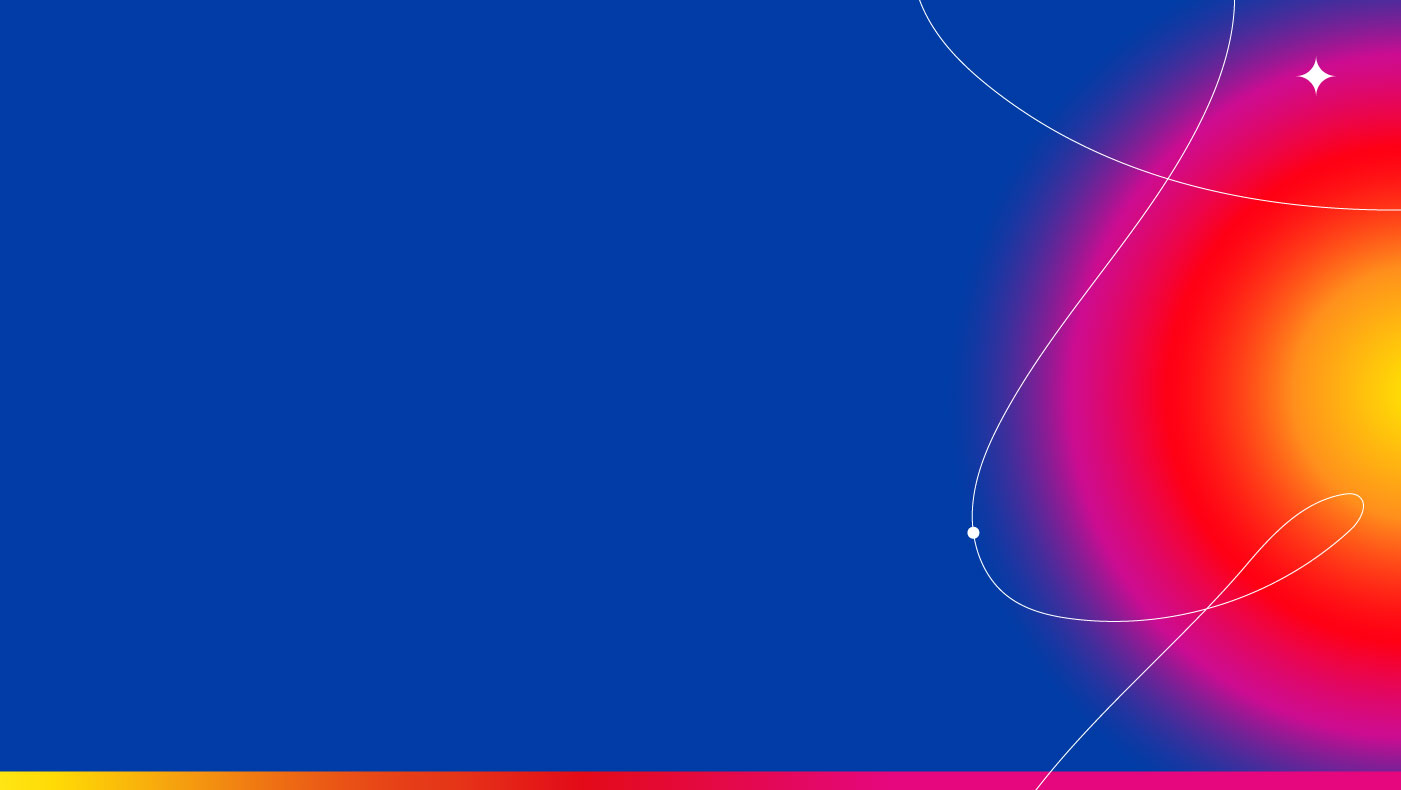 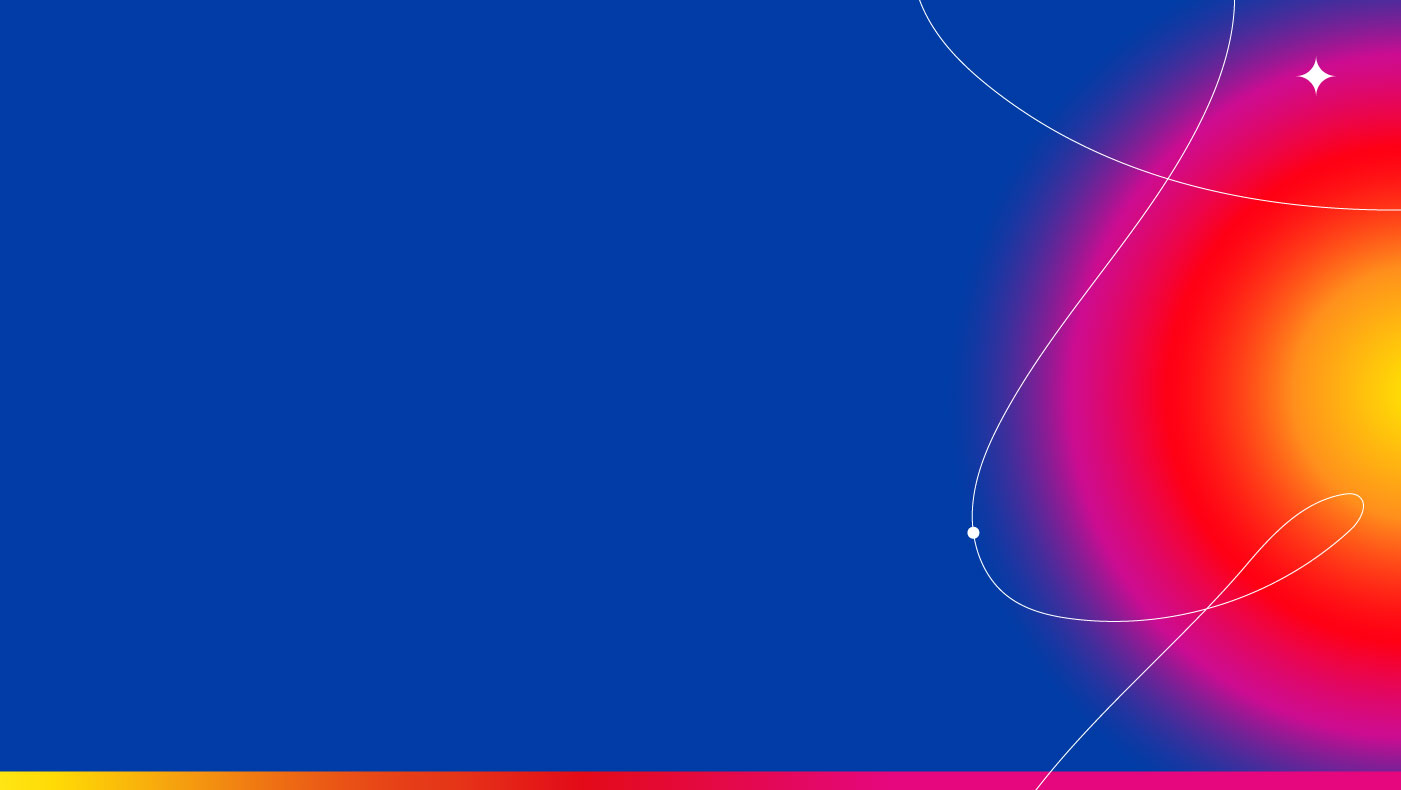 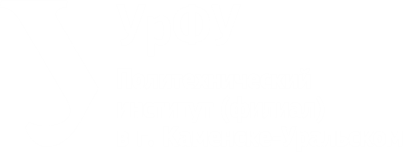 ПРАВОПИСАНИЕ ПРИСТАВОК ПРЕ– И ПРИ–
Необходимо научиться различать сходные по звучанию, но разные по смыслу и правописанию слова.

РАЗЛИЧАЕМ:
прибывать (приходить или приезжать)  — пребывать (находиться) в неведении;
придание оттенка — преданье старины, предаваться веселью;
придать (добавить) ускорение — предать врагу;
приёмник (радио) — преемник (последователь); 
презирать (относиться пренебрежительно) — призирать сироту, старика (дать приют, проявить заботу);
преклоняться (перед личностью) — приклонить голову (найти приют);
претворить в жизнь (осуществить) — притворить дверь (прикрыть);
преступить закон (нарушить) — приступить к делу (начать дело);
преходящие заботы (временные, непостоянные) — приходящий (на время) врач, няня;
превратный (искаженный) — привратник (сторож);
претерпеть (перетерпеть) жару, болезнь — притерпеться к жаре (привыкнуть);
непреложная истина (неоспоримая) — приложить (положить вплотную).
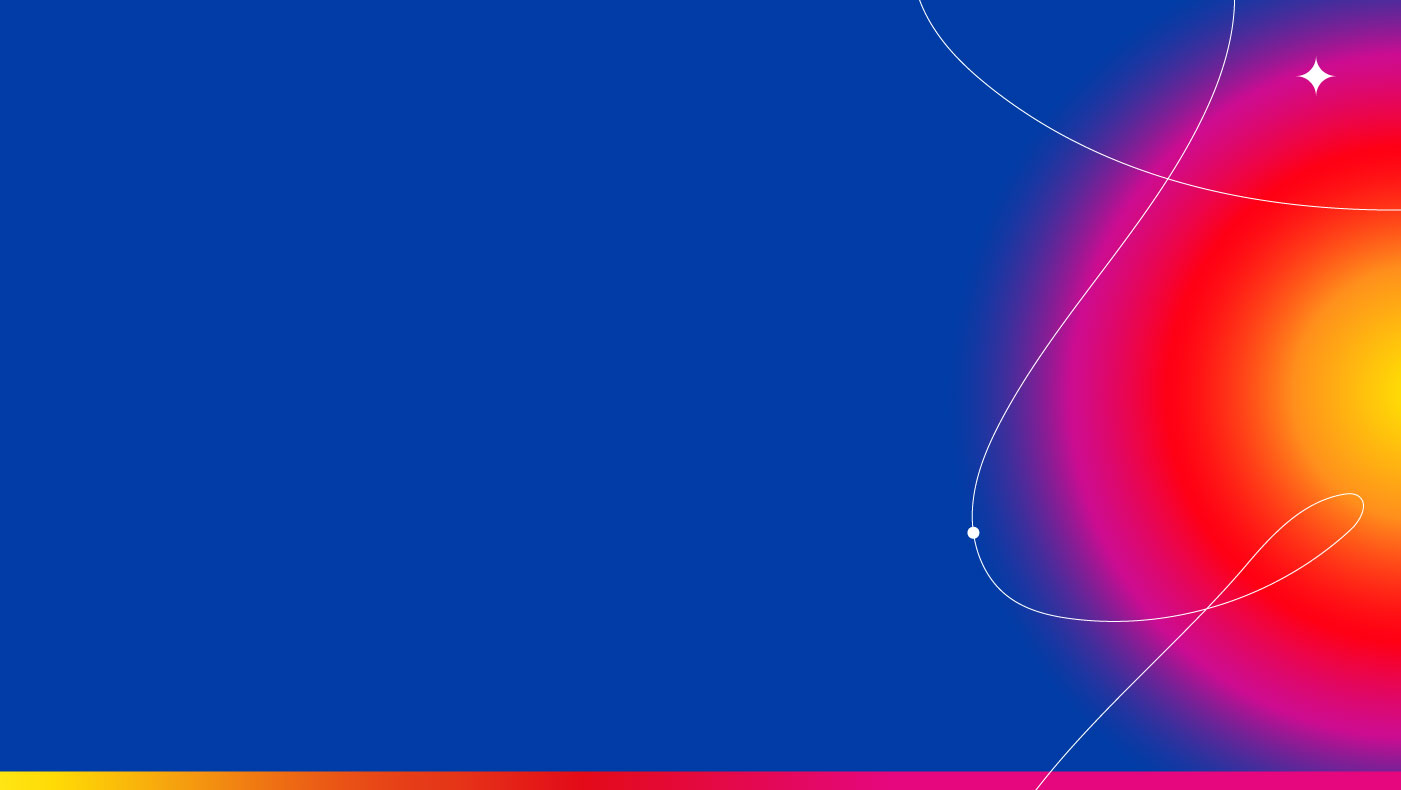 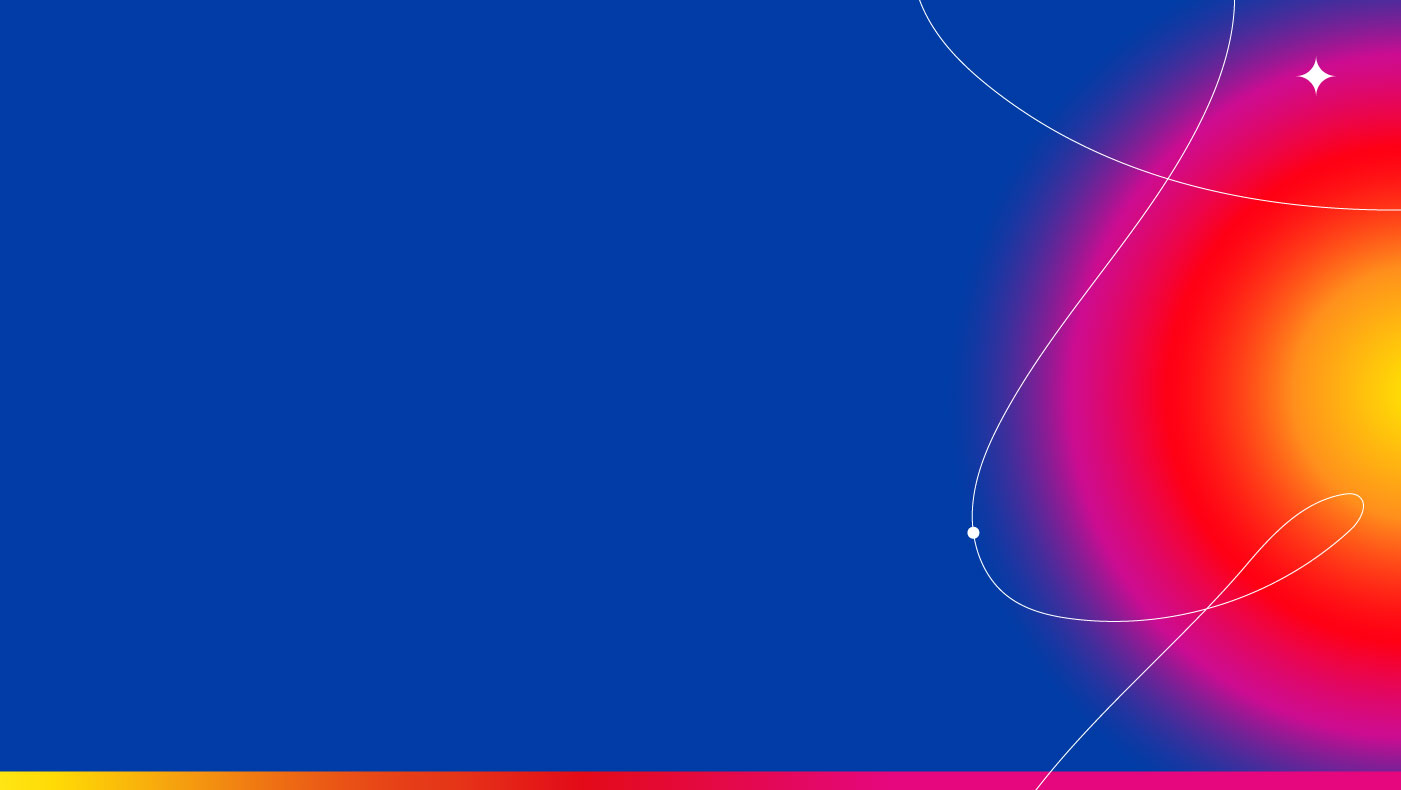 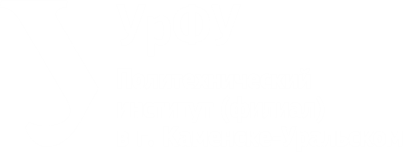 ПРАВОПИСАНИЕ ПРИСТАВОК ПРЕ– И ПРИ–
В ряде слов, заимствованных из старославянского языка, эта смысловая приставка не выделяется, поэтому их написание сверяем по орфографическому словарю и ЗАПОМИНАЕМ их:

преследователь, превратить, превращение, прекословить, беспрекословный, препятствие, пресловутый, пресмыкаться, престол, преминуть, знаки препинания, преимущество, непреложная истина, пренебрежение, презирать, презрение.

В корне многих иноязычных слов пишется начальное пре- или при-:

претендент, прецедент, президиум, президент, премьера, препарат, преферанс, презент, премировать, превалировать, преамбула, престиж, претензия, прерогатива;

приватный, привилегия, примадонна, примат, примитивный, приоритет.
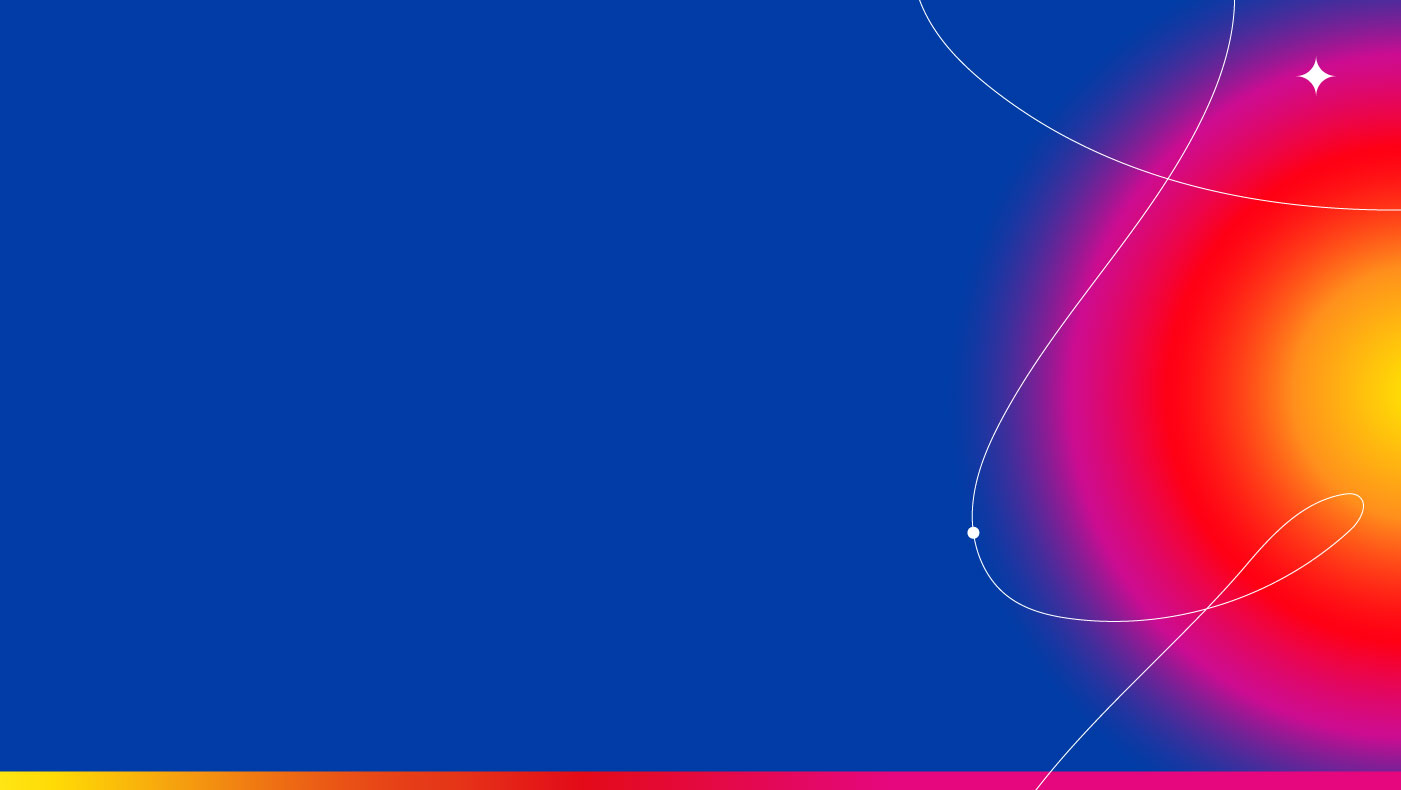 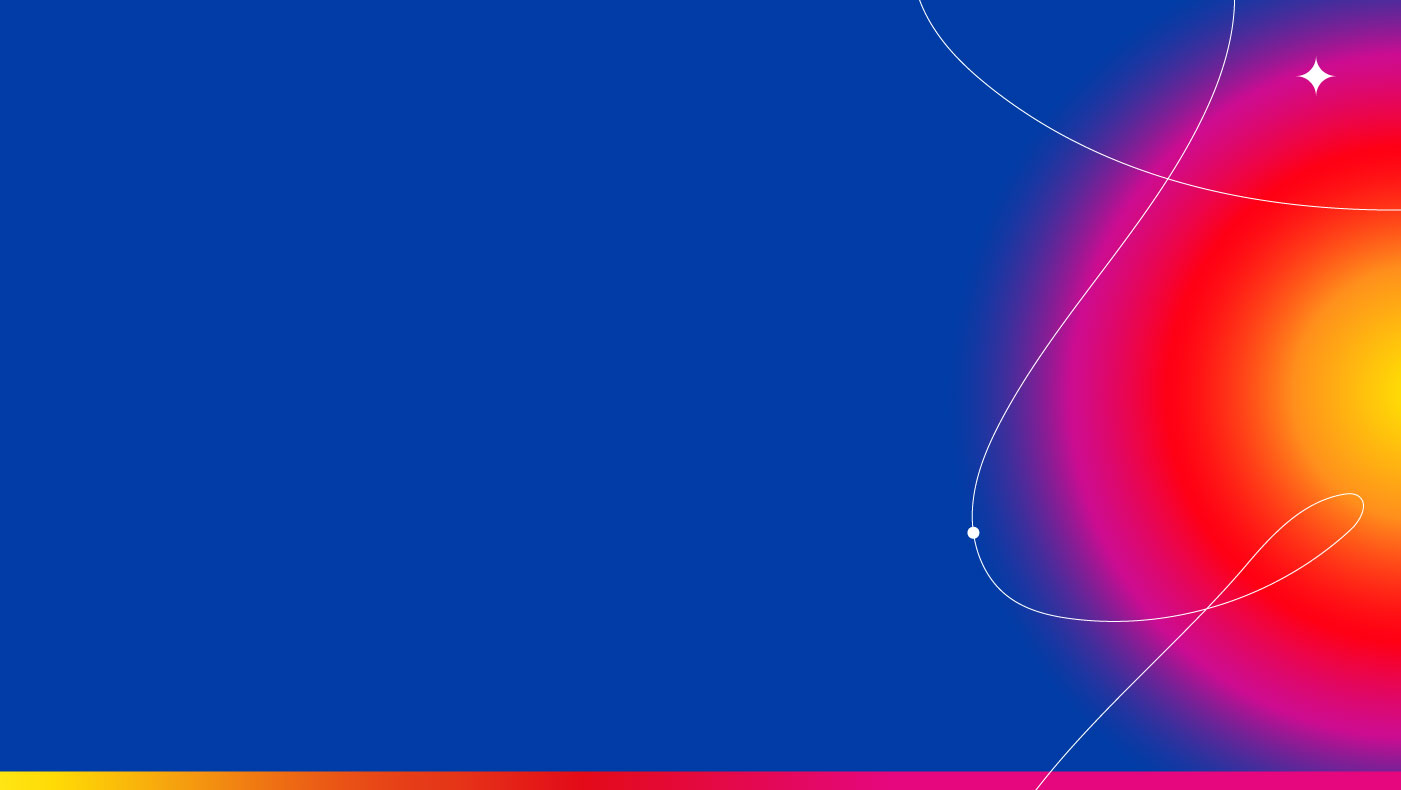 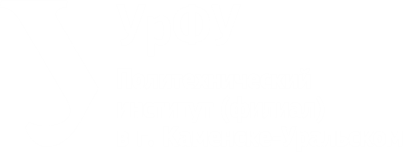 СУФФИКС -ЧИВ-, -ЛИВ- В ПРИЛАГАТЕЛЬНЫХ
ИСКЛЮЧЕНИЯ: милостивый, юродивый
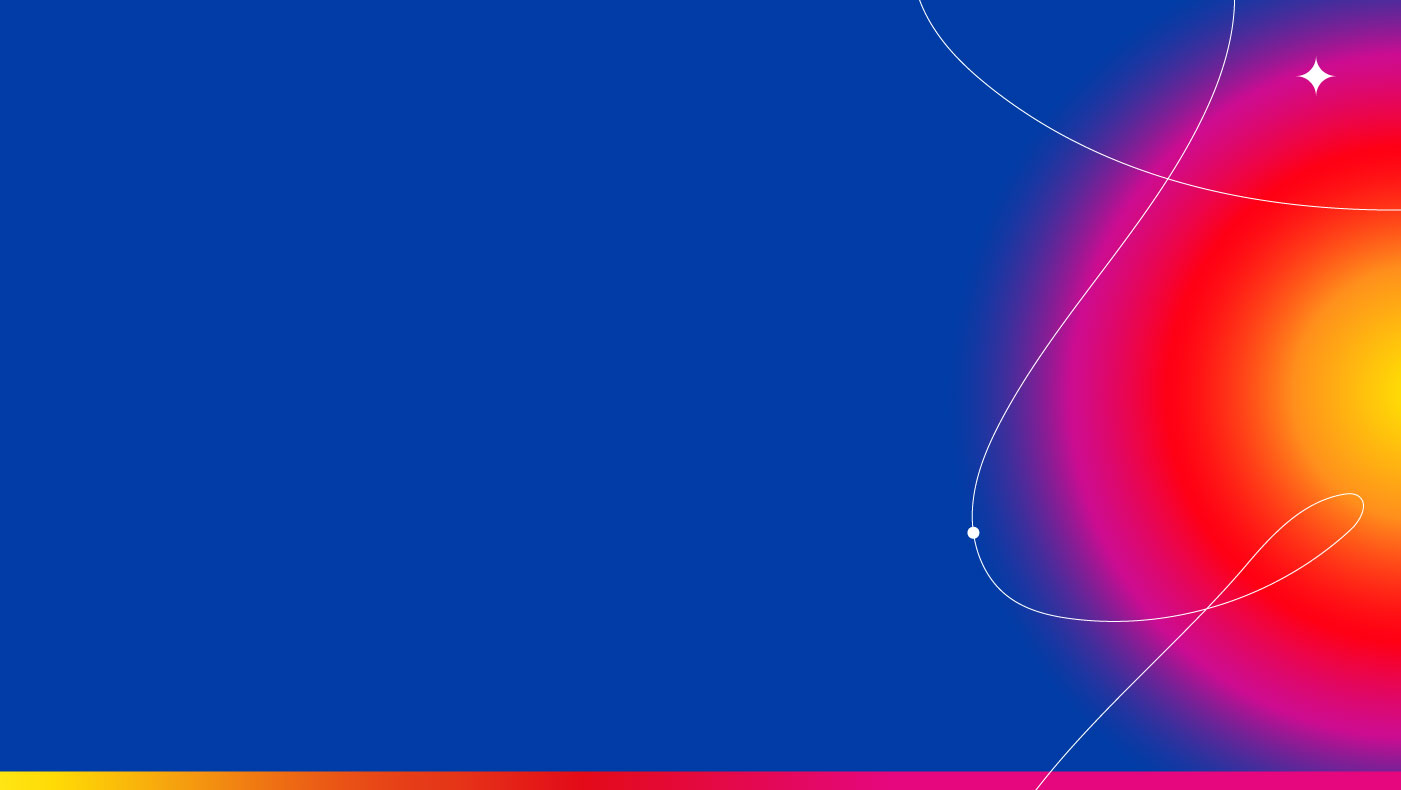 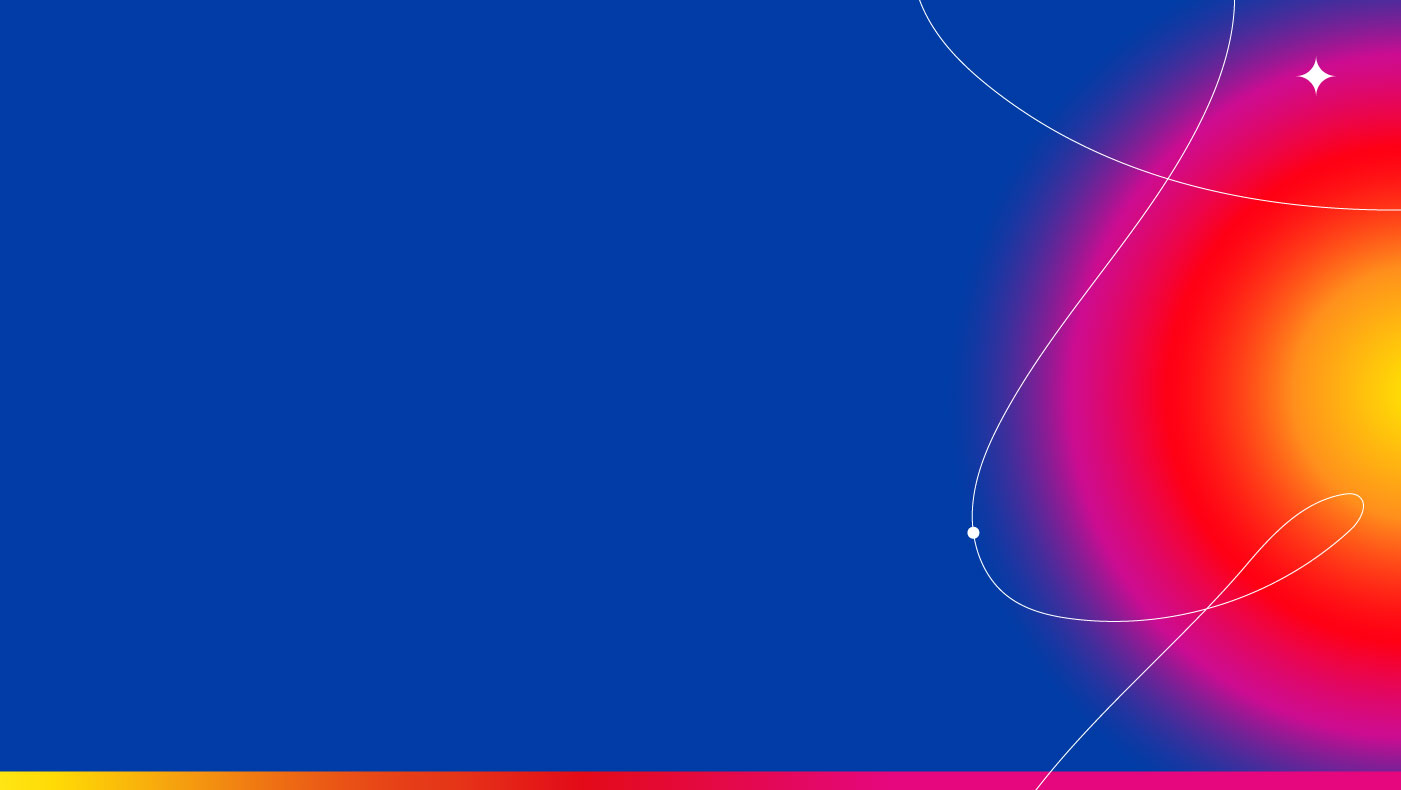 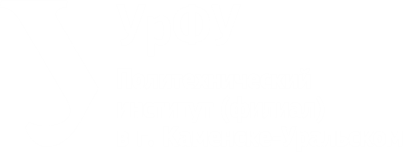 ПРАВОПИСАНИЕ СУФФИКСОВ -ЕЦ-, -ИЦ-
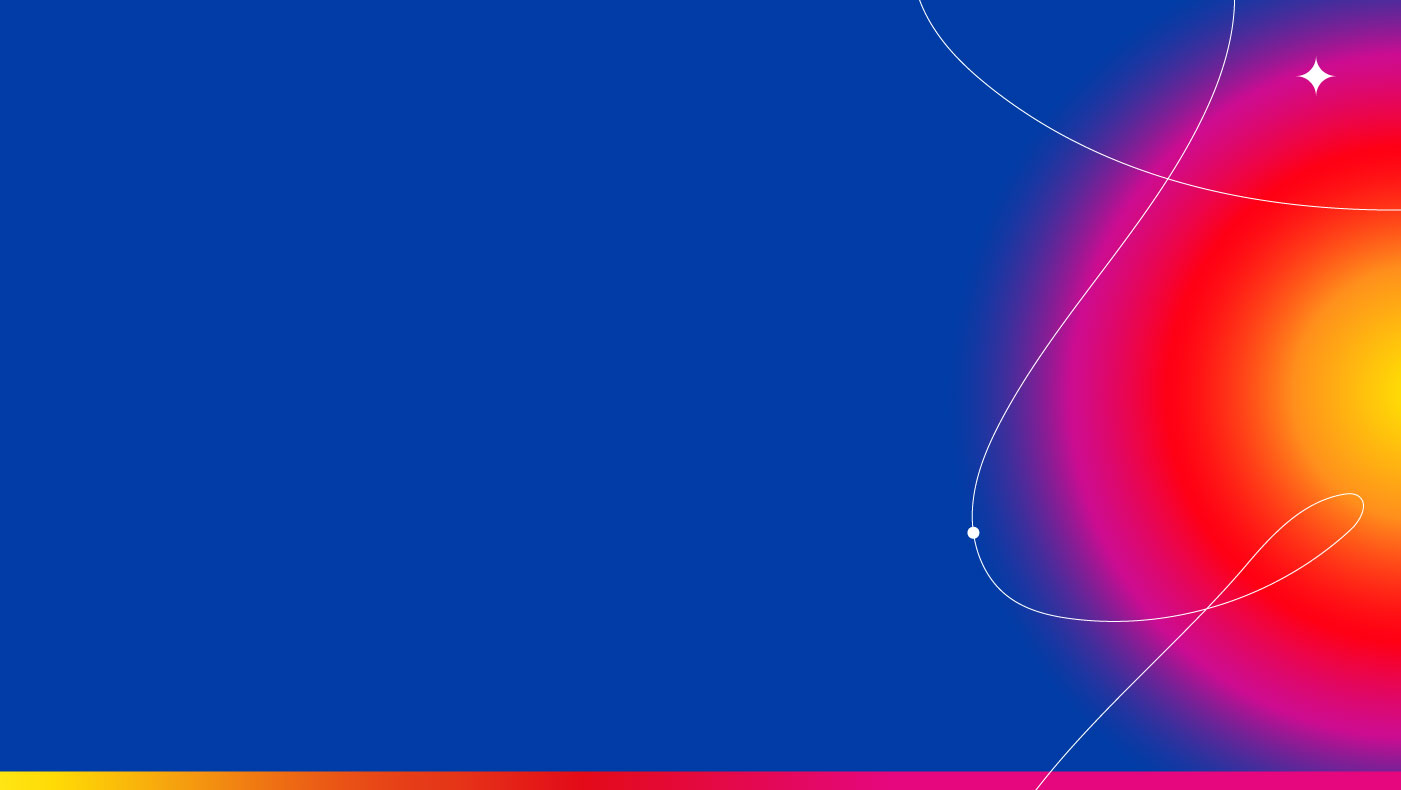 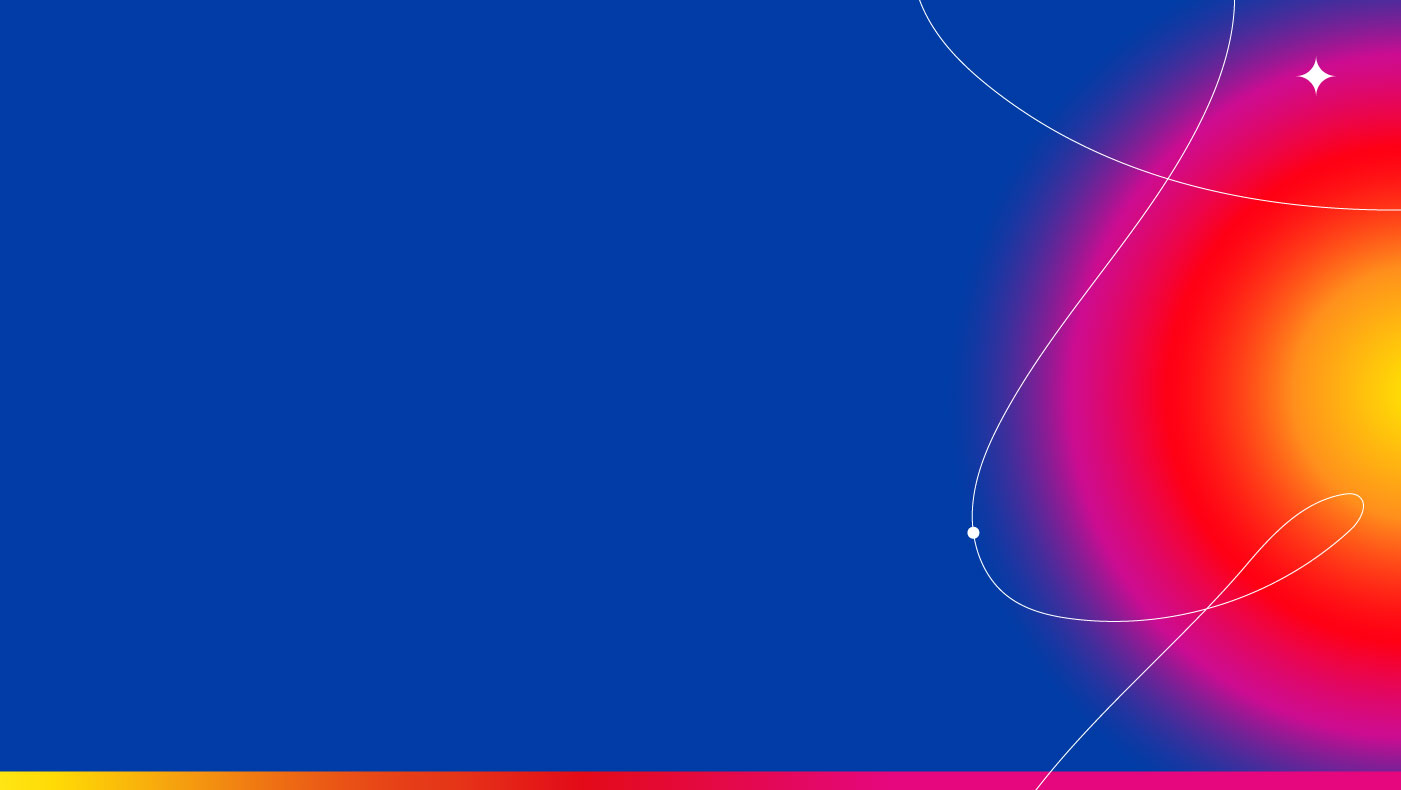 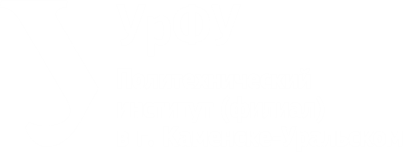 ПРАВОПИСАНИЕ СУФФИКСОВ -ЕК-, -ИК-
Суффикс -ек- пишется в словах, когда при изменении формы слова буква е «выпадает» 

Блиночек – блиночка
Звоночек – звоночка
Височек – височка

В остальных суффиксах пишется сочетание -ик- (буква и сохраняется): 

часик – часика
словарик – словарика
томик – томика
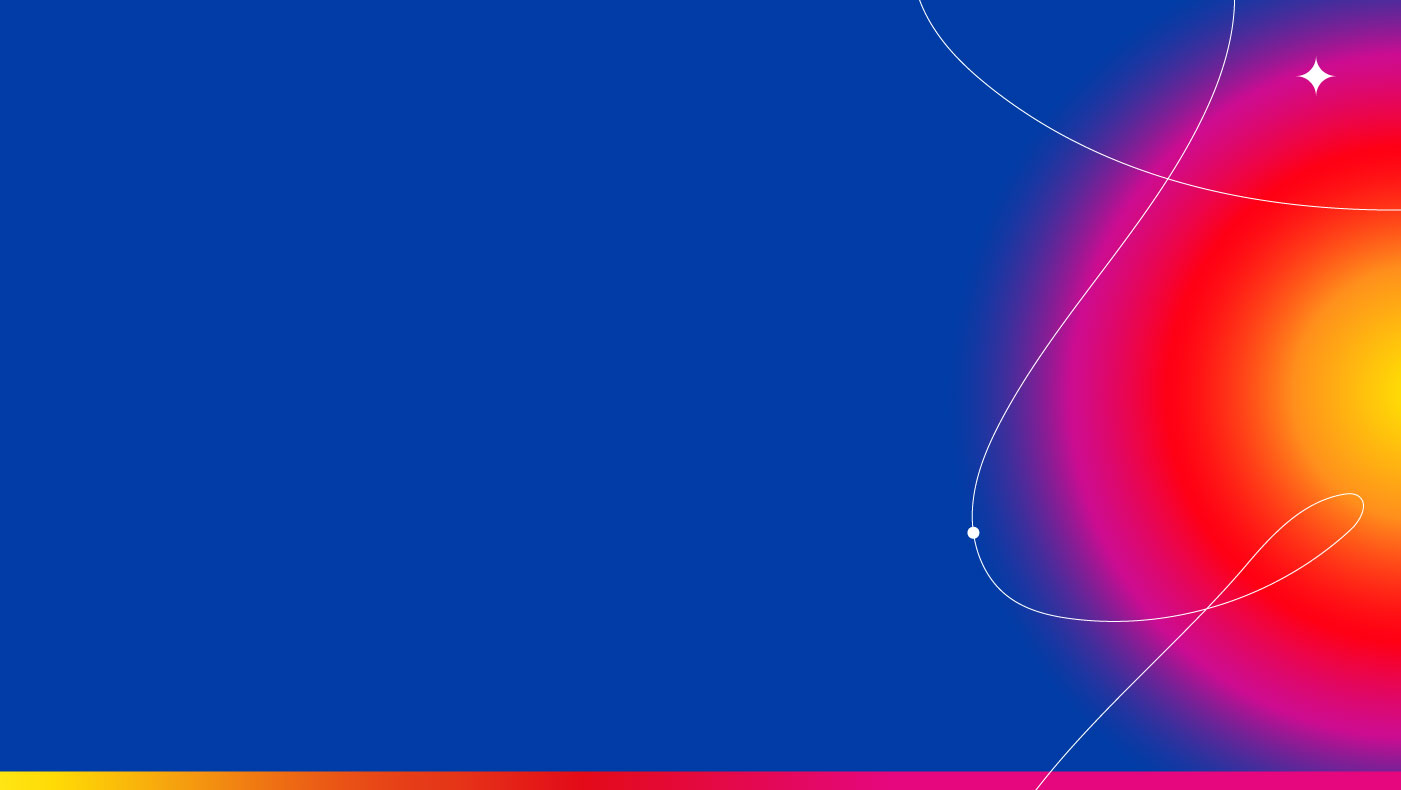 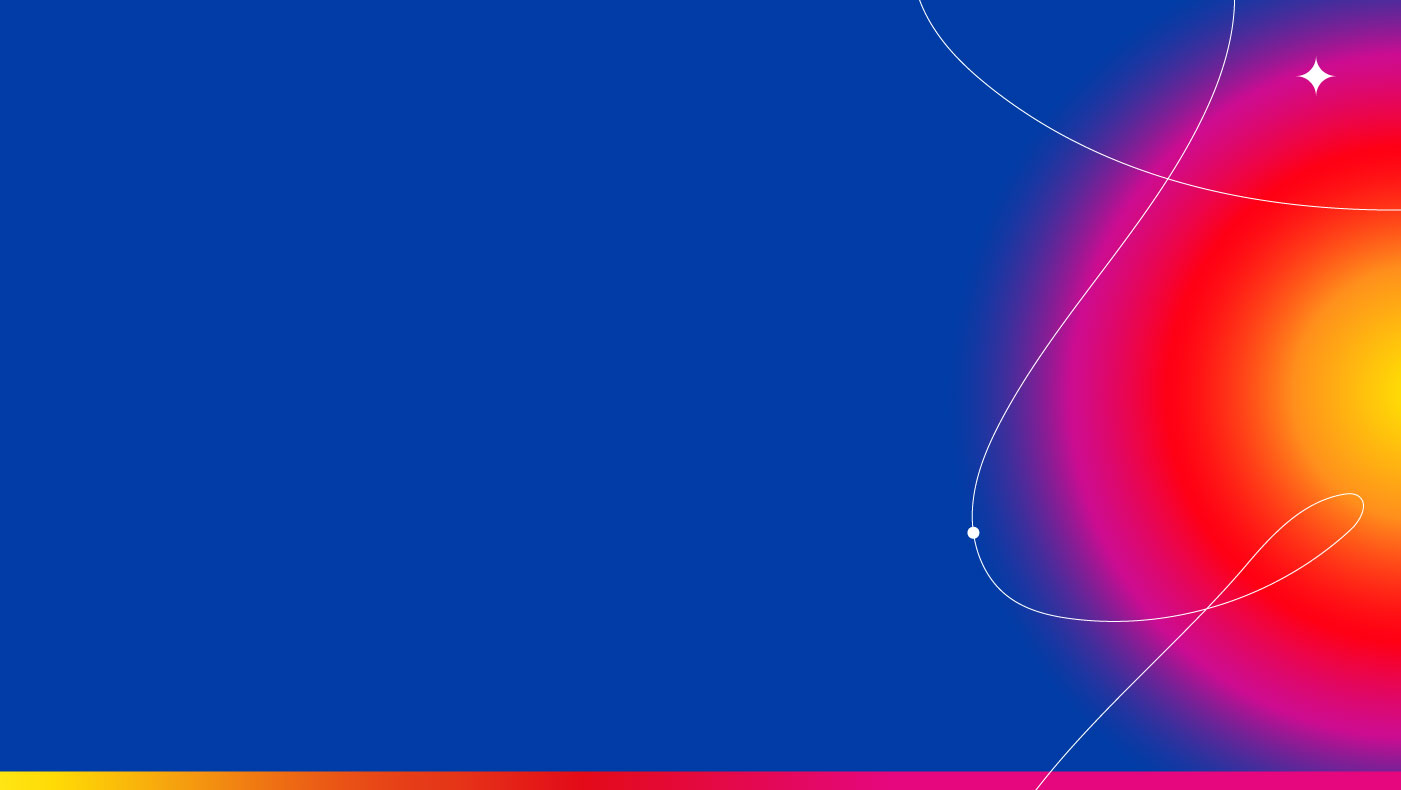 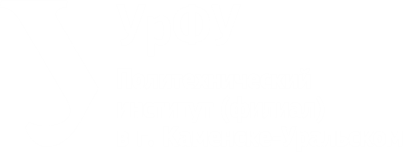 ПРАВОПИСАНИЕ СУФФИКСОВ -ЕЧК-, -ИЧК-
В существительных, образованных от слов с основой на -иц-, пишется -ичк-. 

луковица — луковичка
пуговица — пуговичка
лестница — лестничка
умница — умничка
ножницы — ножнички

Во всех остальных случаях пишется -ечк-.

книга — книжечка
бумага — бумажечка
утро — утречко
сито — ситечко
имя — имечко
время — времечко
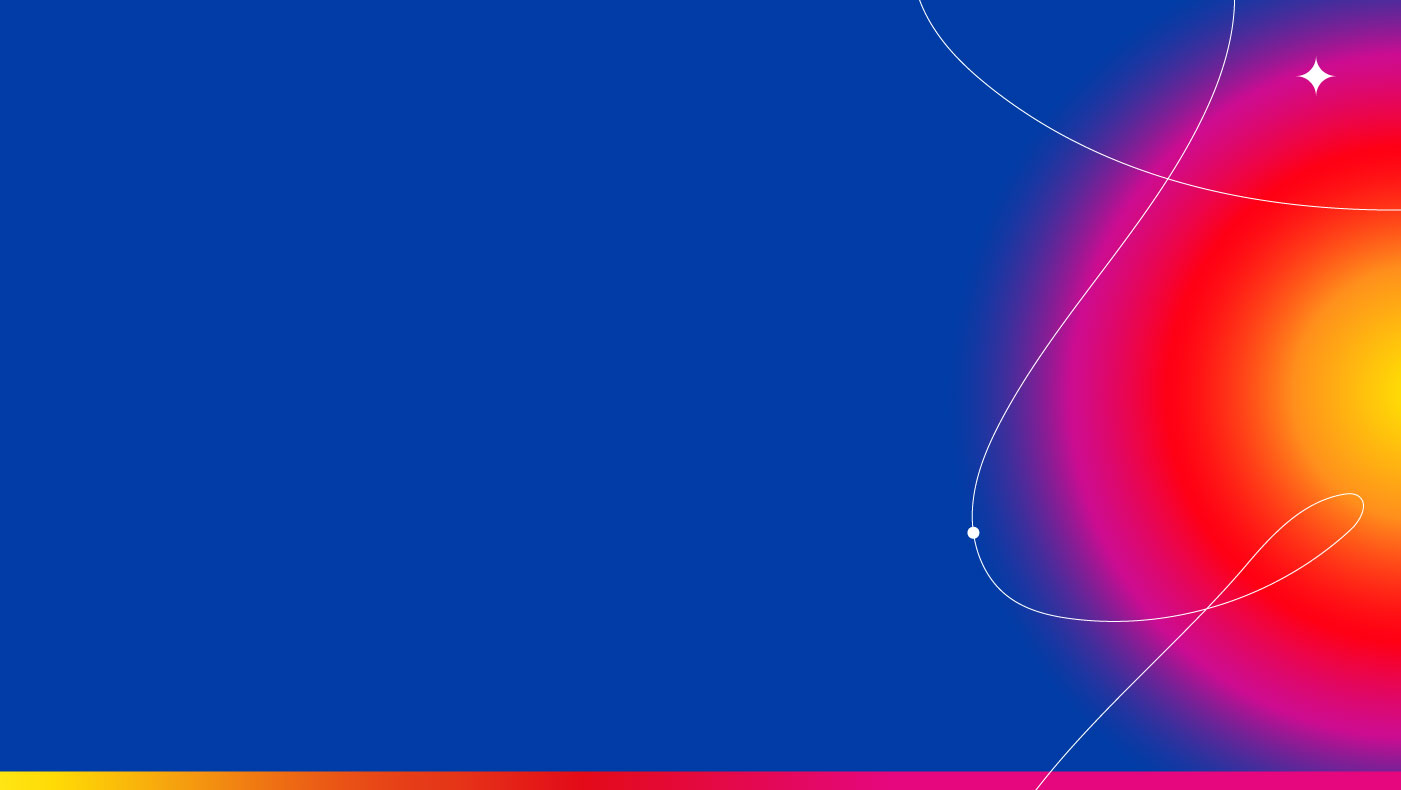 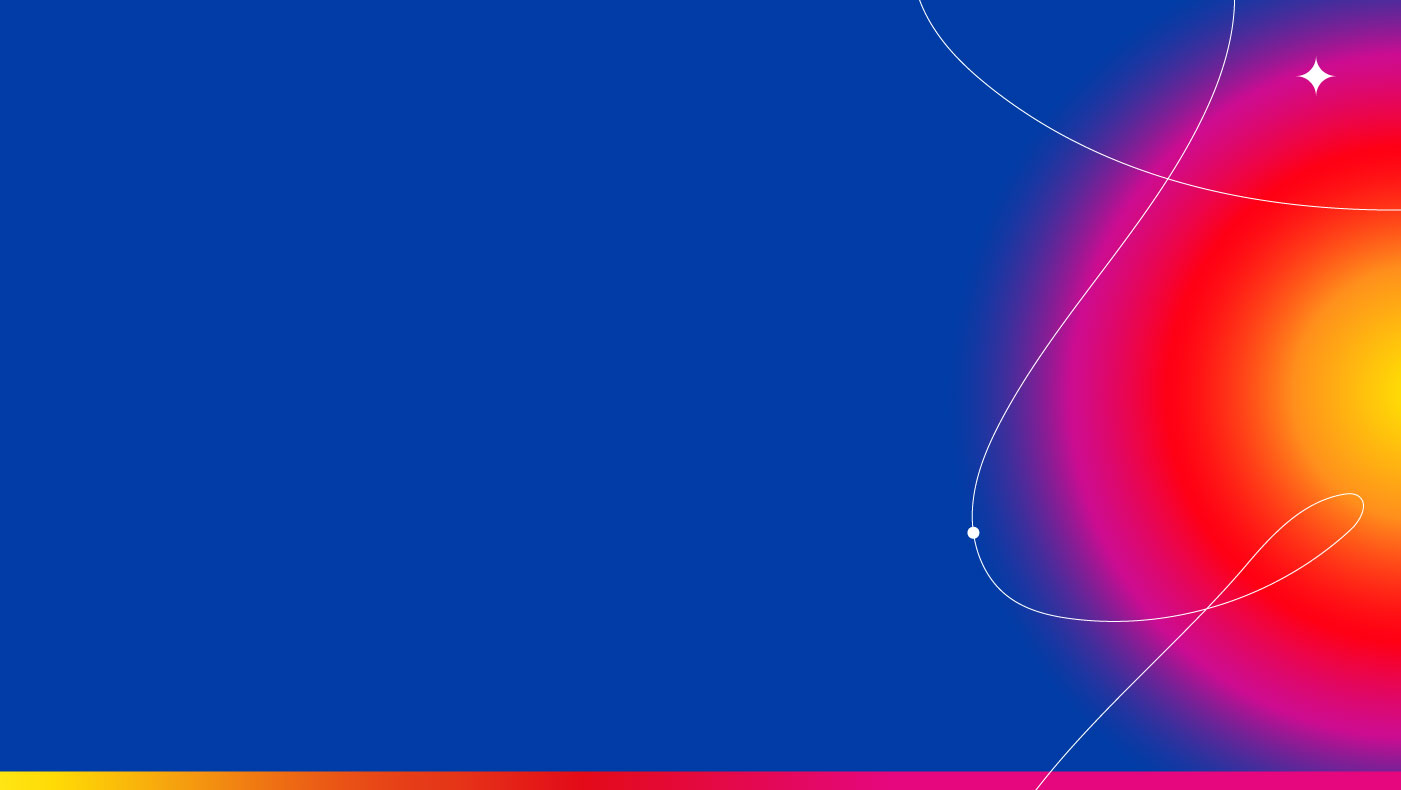 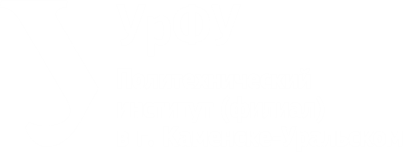 ПРАВОПИСАНИЕ СУФФИКСОВ -ОВА-, -ЕВА-, -ИВА-, -ЫВА-
Если в форме 1 лица единственного числа настоящего и будущего времени глагол заканчивается на -ую/-юю, то в неопределенной форме и в форме прошедшего времени пишется суффикс -ова-/-ева.

исповедовать, исповедовал — я исповедую
командовать, командовал — я командую


Если в форме 1 лица единственного числа настоящего и будущего времени глагол заканчивается на -иваю/-ываю, то в неопределенной форме и в форме прошедшего времени пишется суффикс -ива-/-ыва.

расстра́ивать, расстраивал — я расстра́иваю
опаздывать, опаздывал — я опаздываю
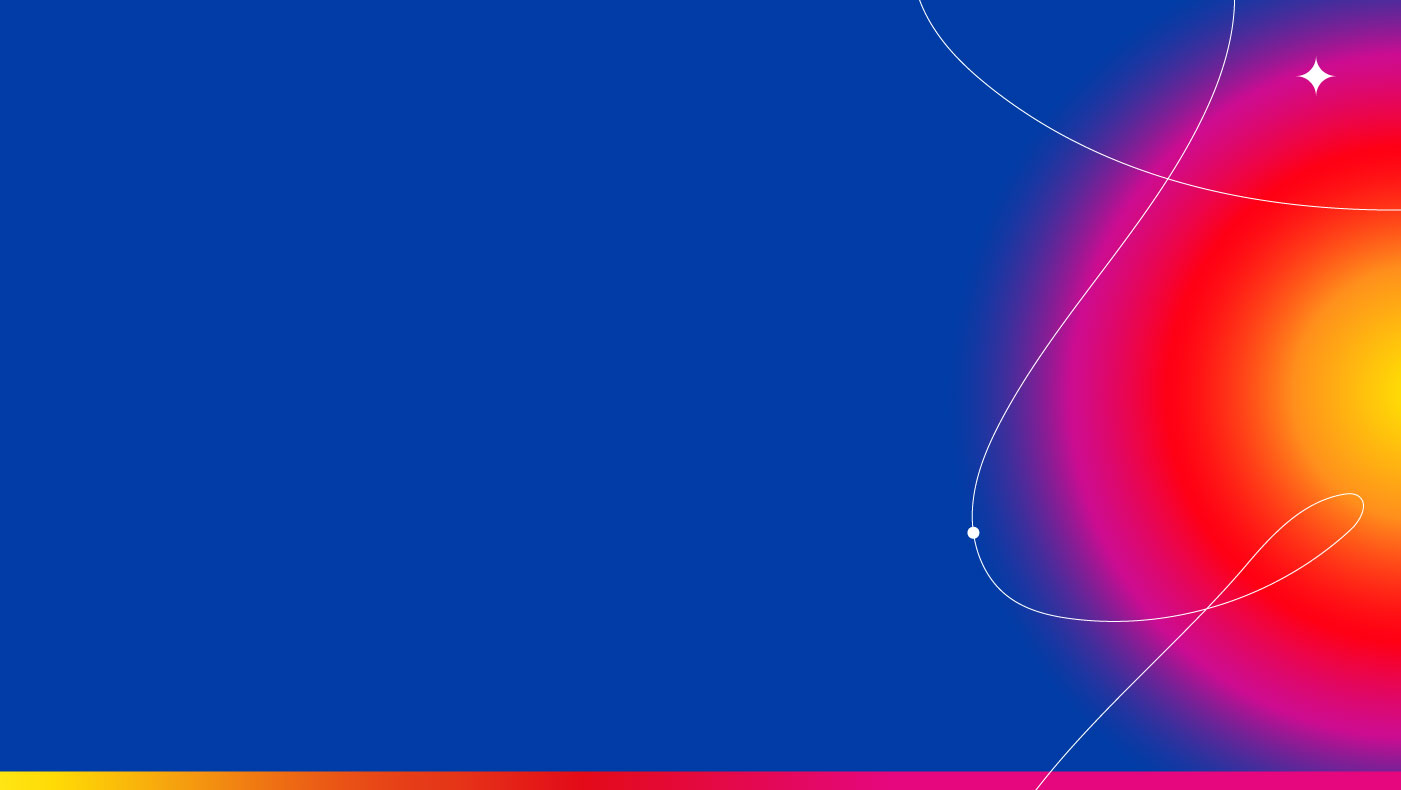 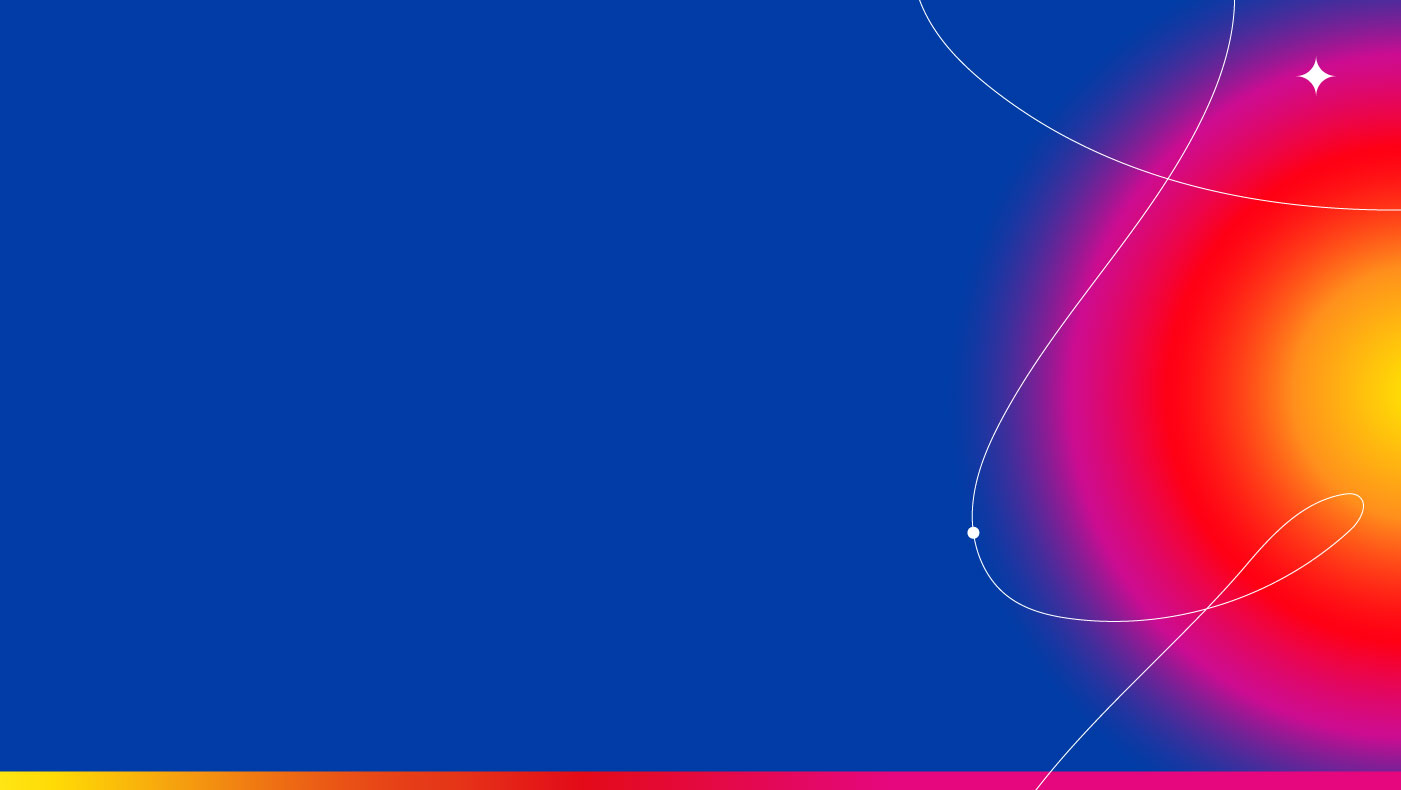 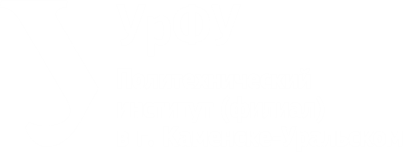 СПРЯЖЕНИЯ ГЛАГОЛОВ
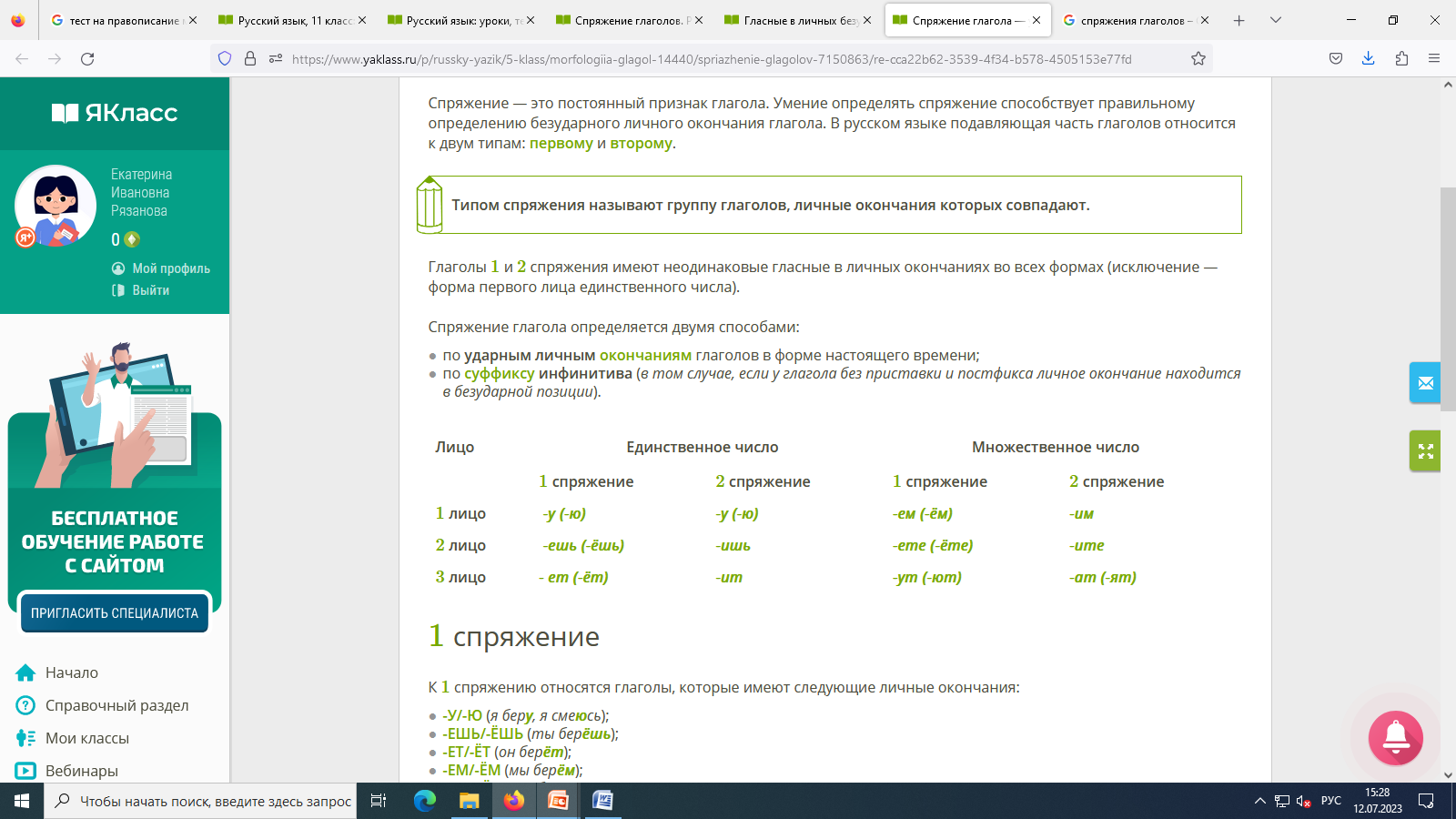 Спряжение глагола определяется двумя способами:

по ударным личным окончаниям глаголов в форме настоящего времени;

- по суффиксу инфинитива (в том случае, если у глагола без приставки и постфикса личное окончание находится в безударной позиции).
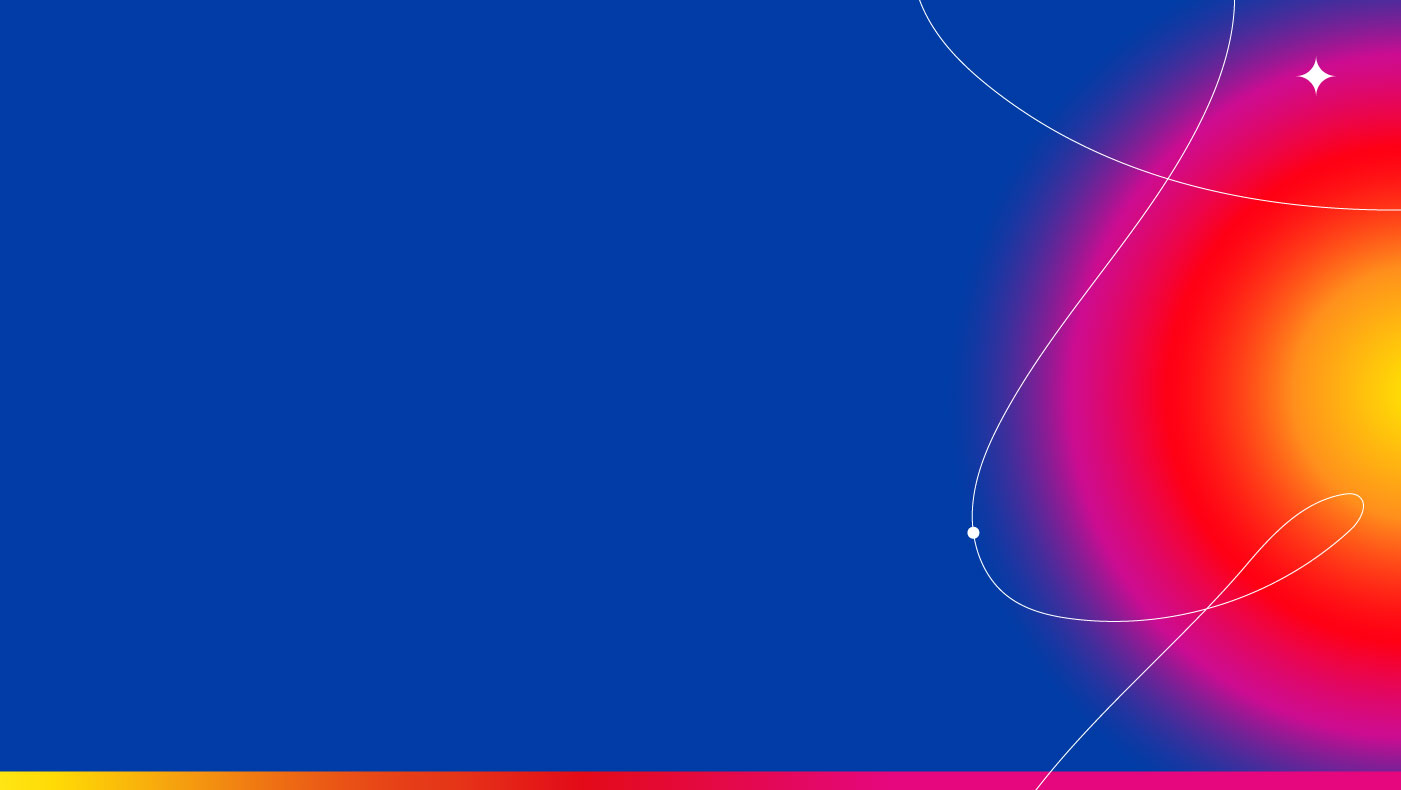 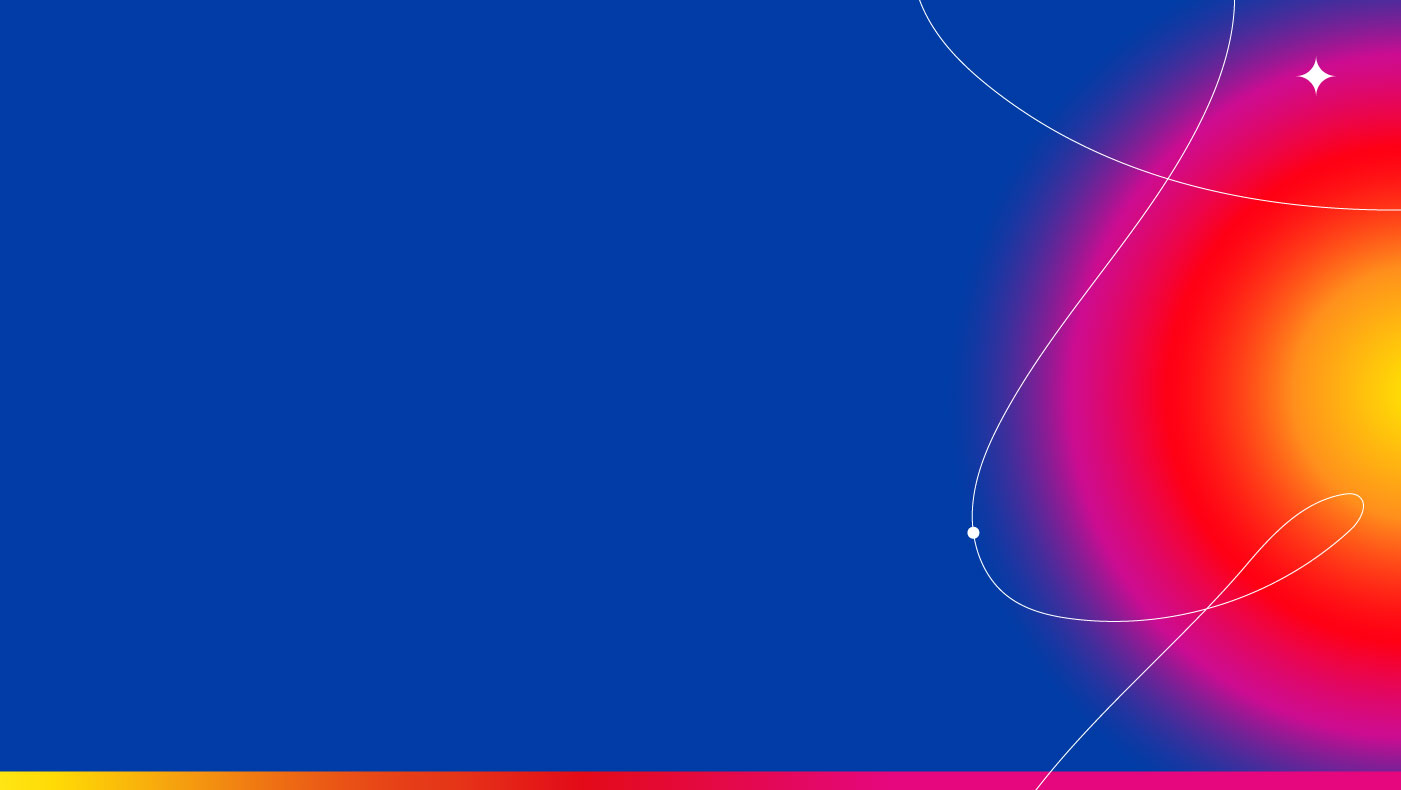 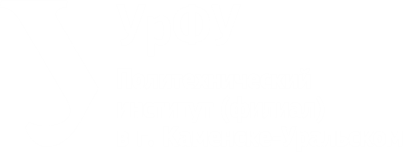 СПРЯЖЕНИЯ ГЛАГОЛОВ
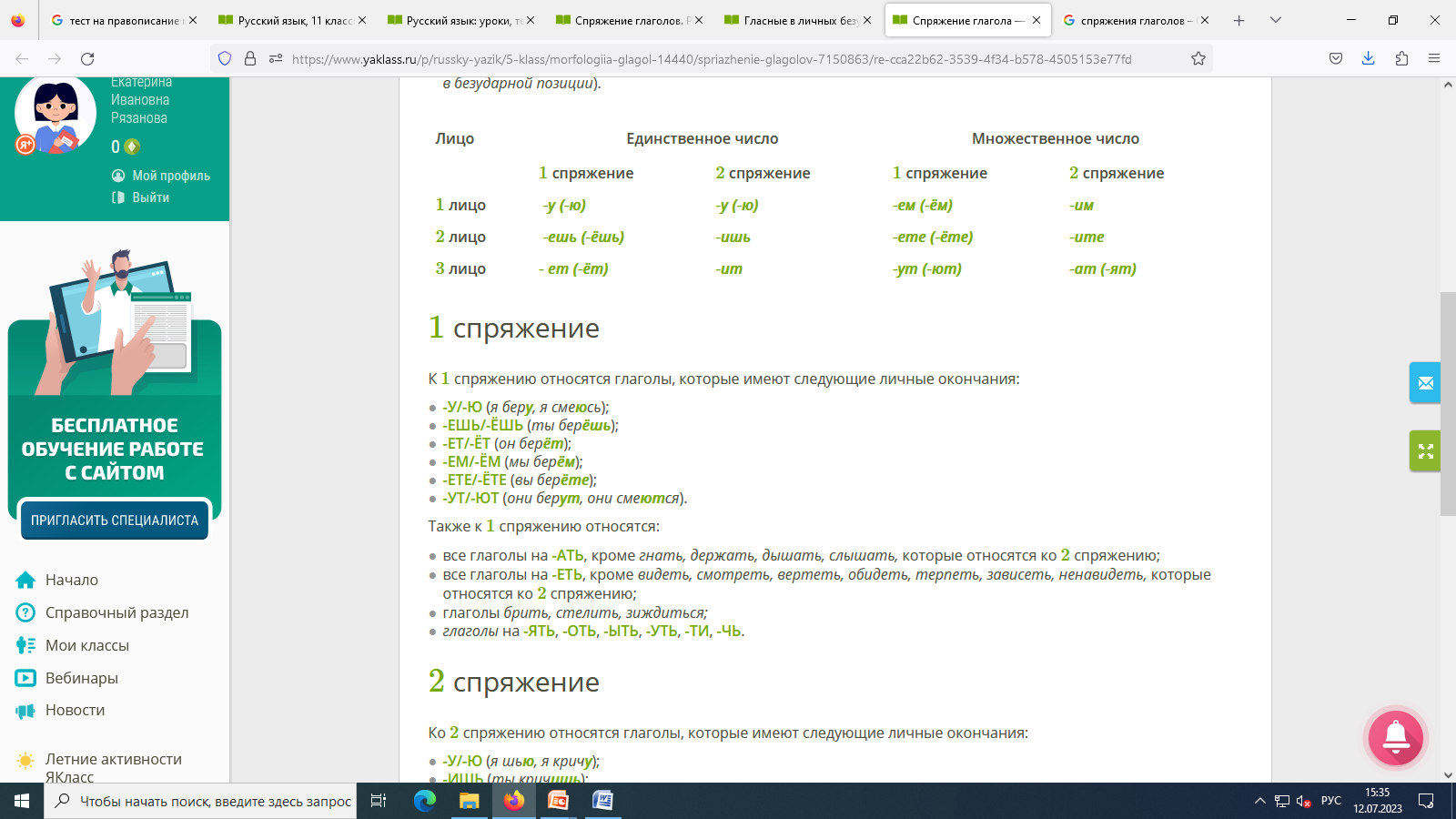 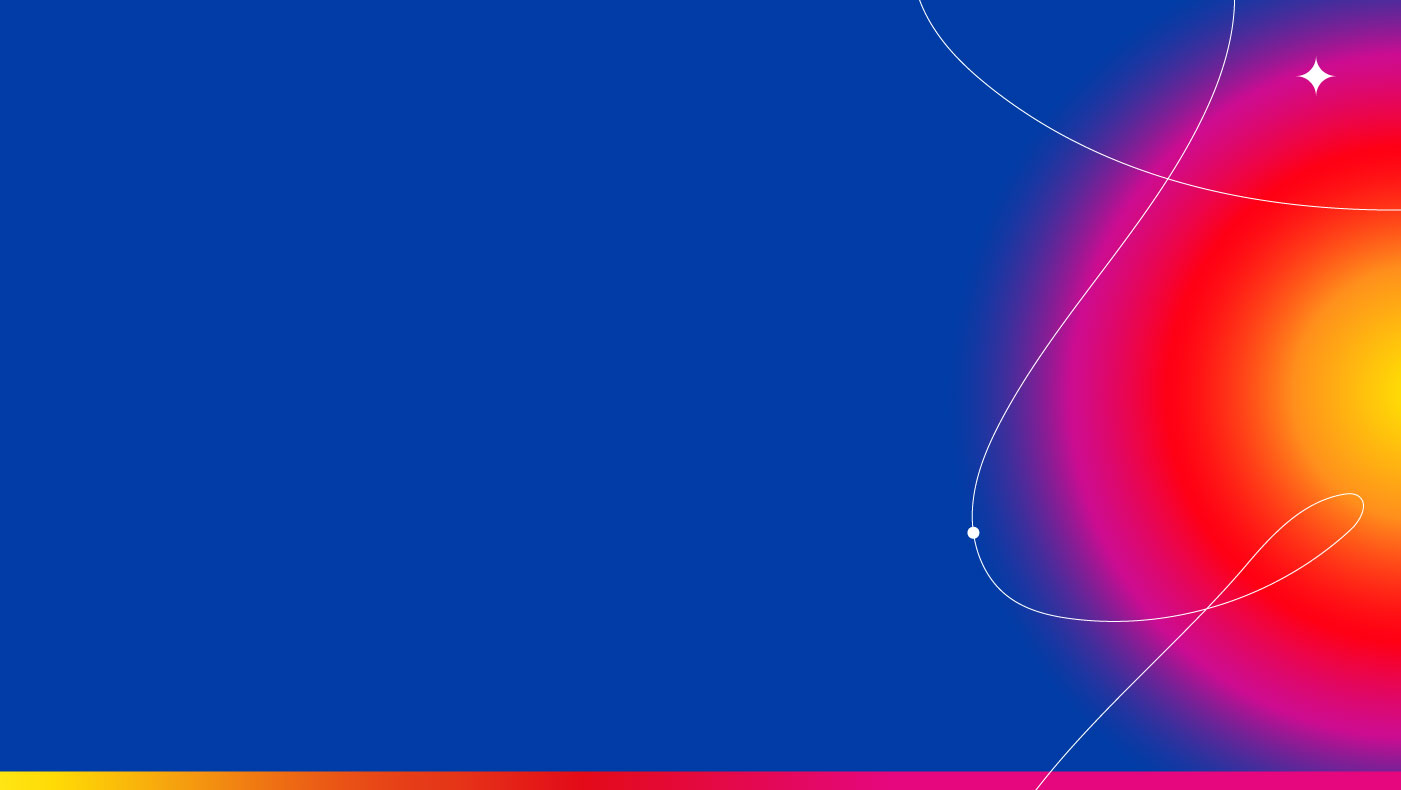 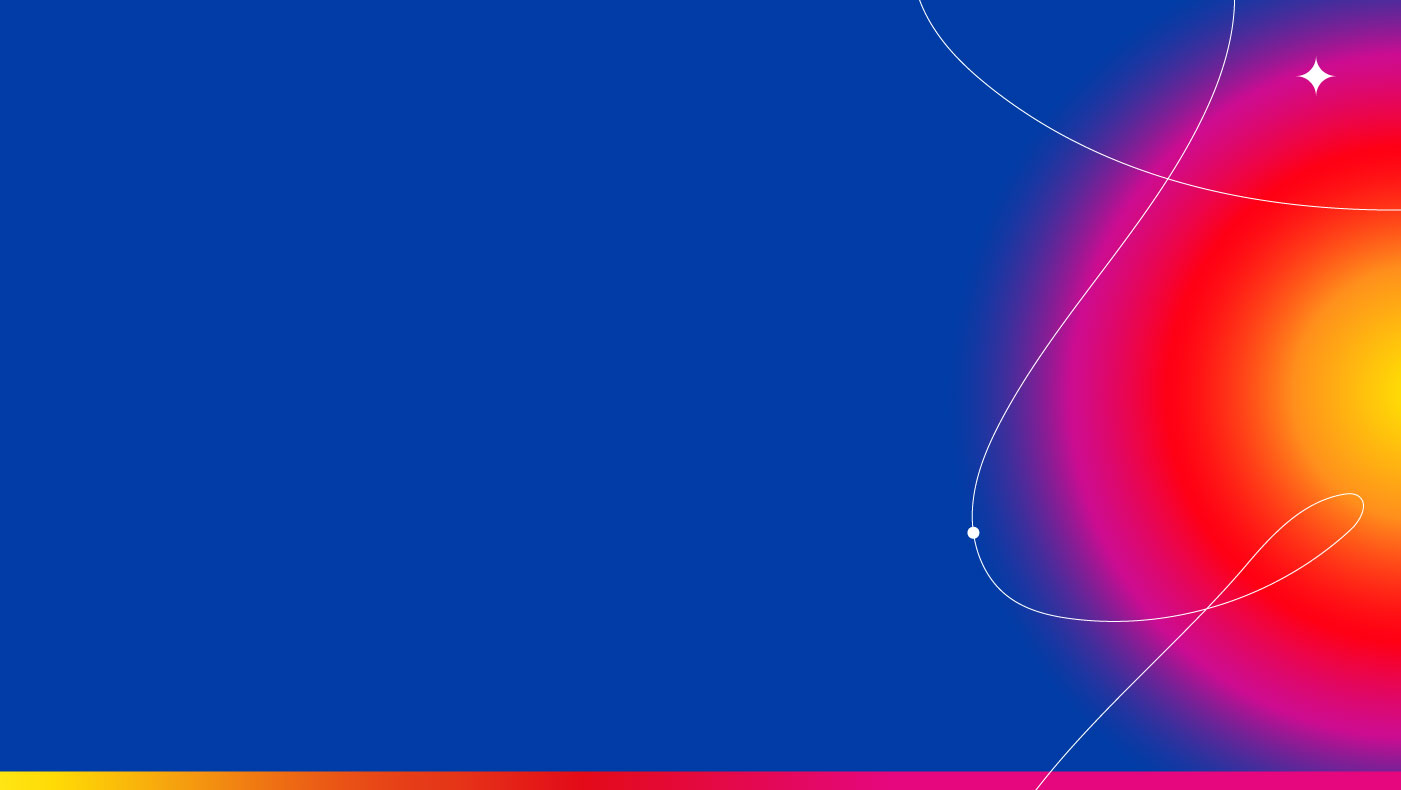 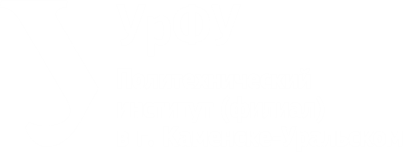 СПРЯЖЕНИЯ ГЛАГОЛОВ
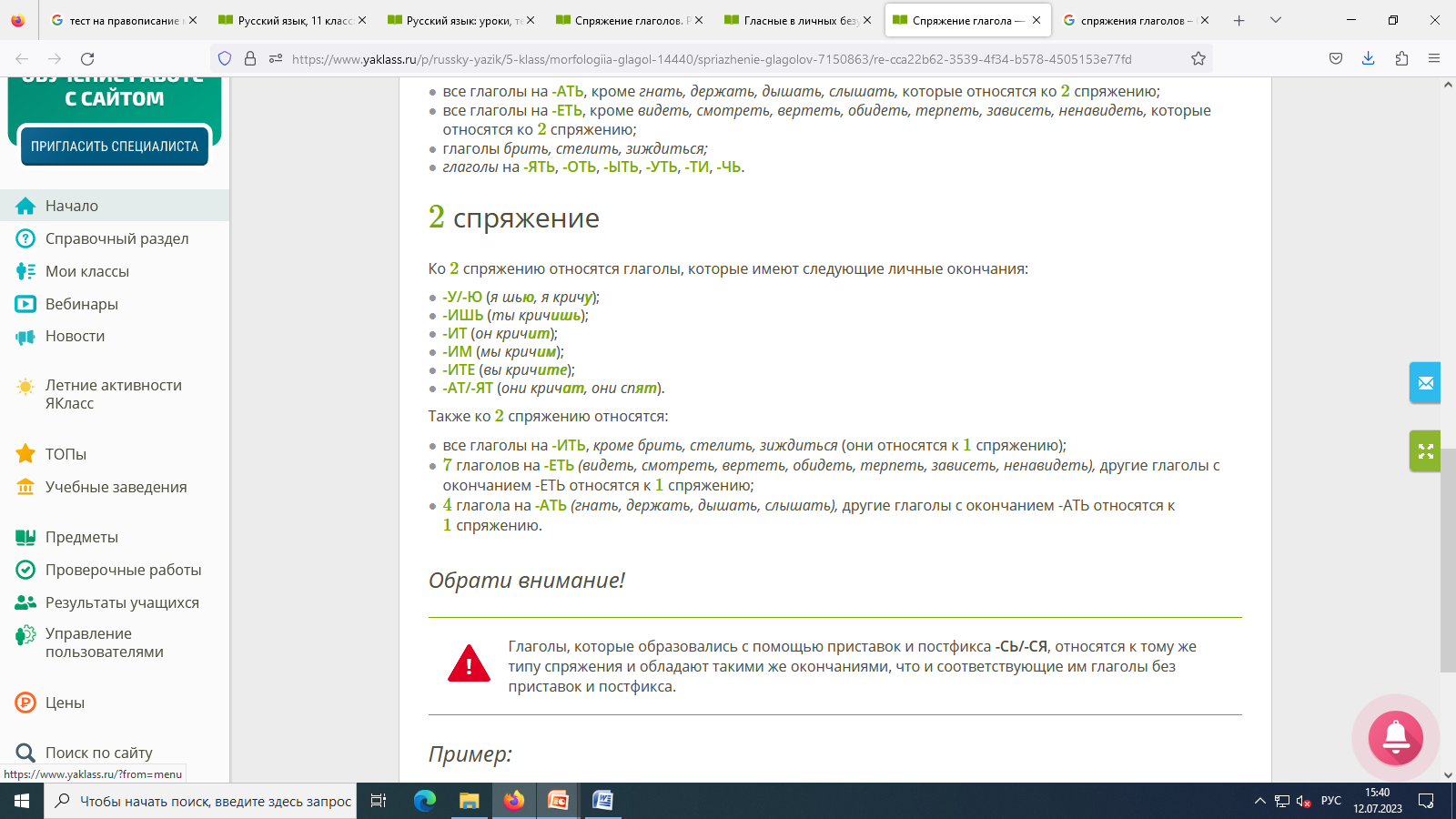 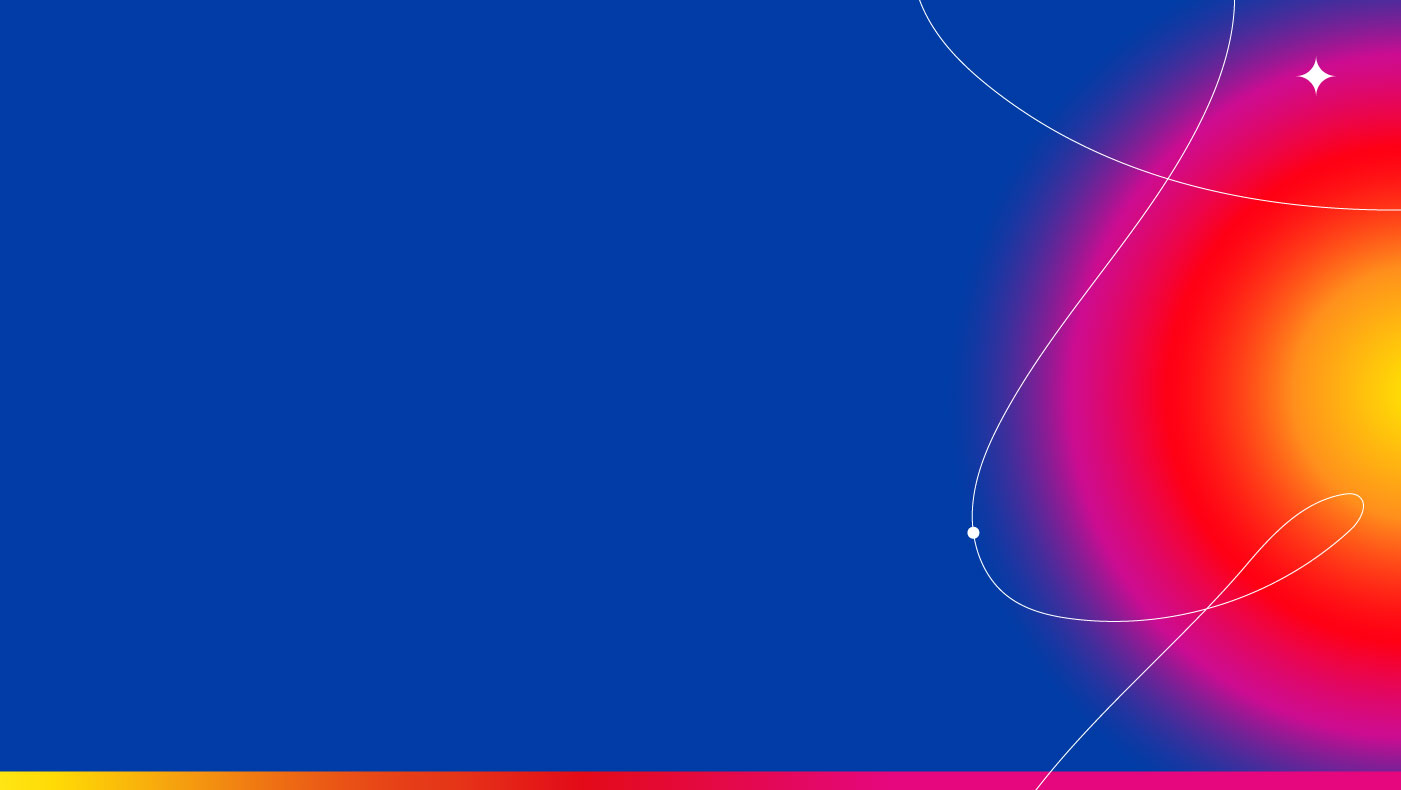 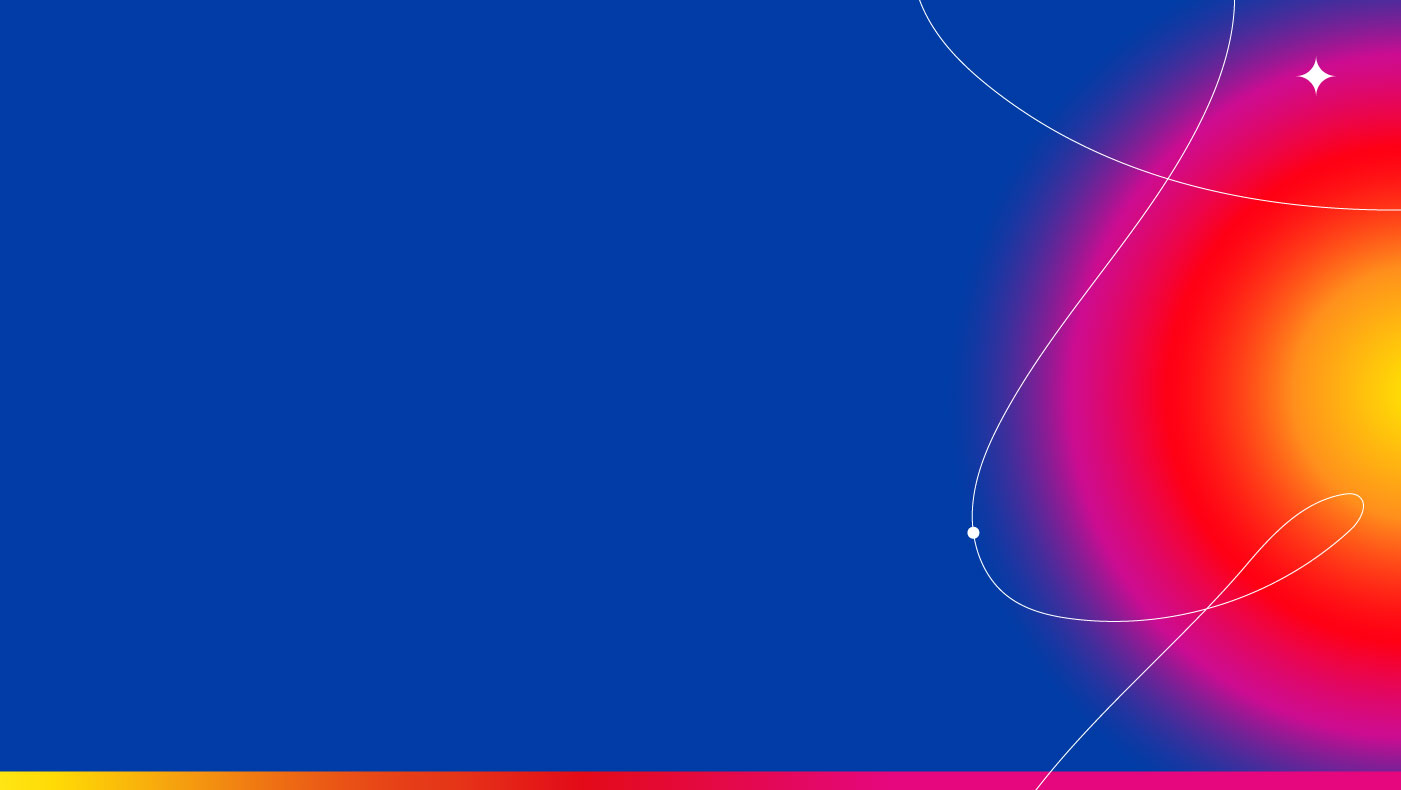 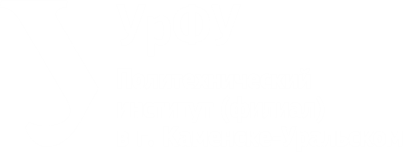 ПРАВОПИСАНИЕ ЧАСТИЦЫ НЕ С ГЛАГОЛАМИ
Частица «НЕ» пишется отдельно от глаголов, кроме случаев, когда слово без неё не употребляется.
Пример:
не знать — глагол «знать» употребляется без НЕ (знать человека), поэтому частица пишется отдельно от него;
невзлюбить — глагола «взлюбить» не существует, следовательно, слово не употребляется без НЕ, поэтому пишем его слитно.

Обратите внимание!
Следует различать глаголы с приставками НЕ- и НЕДО-. НЕДО- — неделимая приставка, так как глаголы с ней выражают значение недостаточности, нехватки. Если НЕ- и ДО- — независимые друг от друга части, то после частицы НЕ можно ввести сочетание «ДО КОНЦА». Часто выделение приставки НЕДО- зависит от контекста.
Пример:
не доставать до верха книжной полки — не ДО КОНЦА доставать, при этом «доставать» до верха книжной полки возможно, следовательно, НЕ пишется отдельно от глагола с приставкой ДО-;
ему недостаёт ума — здесь слово «недостаёт» употреблено в значении «не хватает» (нельзя сказать «не до конца достаёт»), поэтому слово пишется слитно с НЕ- и в нём выделяется приставка НЕДО-.
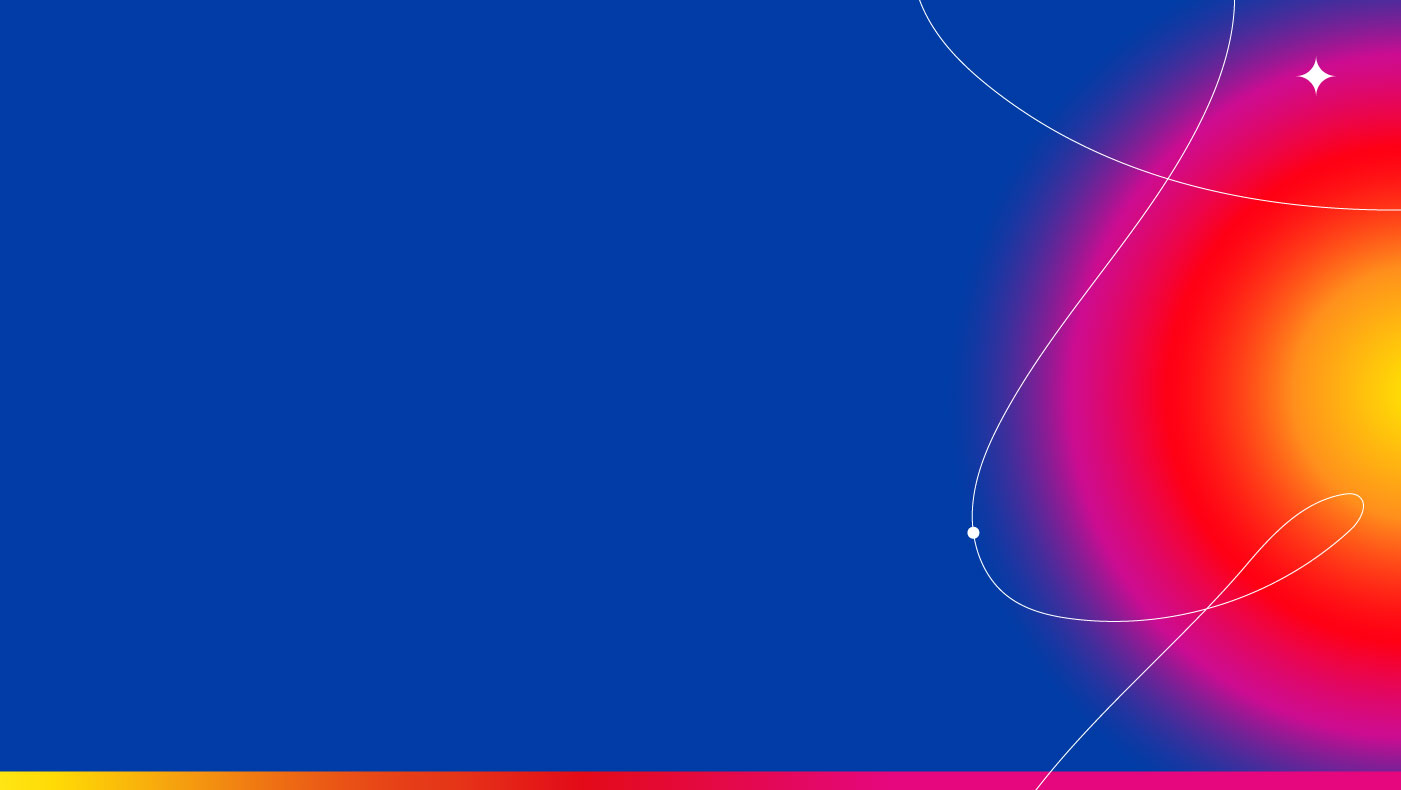 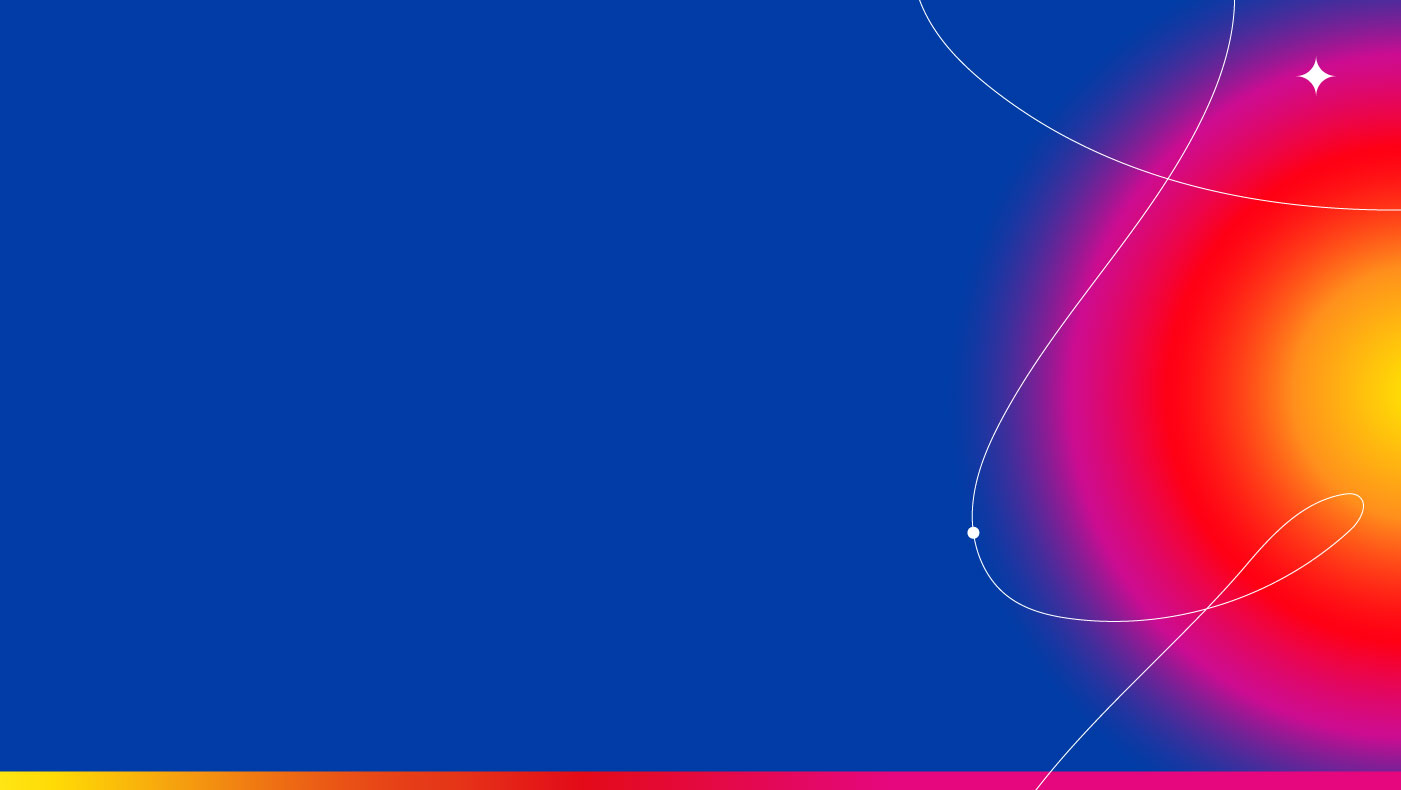 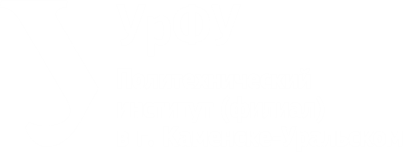 ПРАВОПИСАНИЕ ЧАСТИЦЫ НЕ С ПРИЧАСТИЯМИ
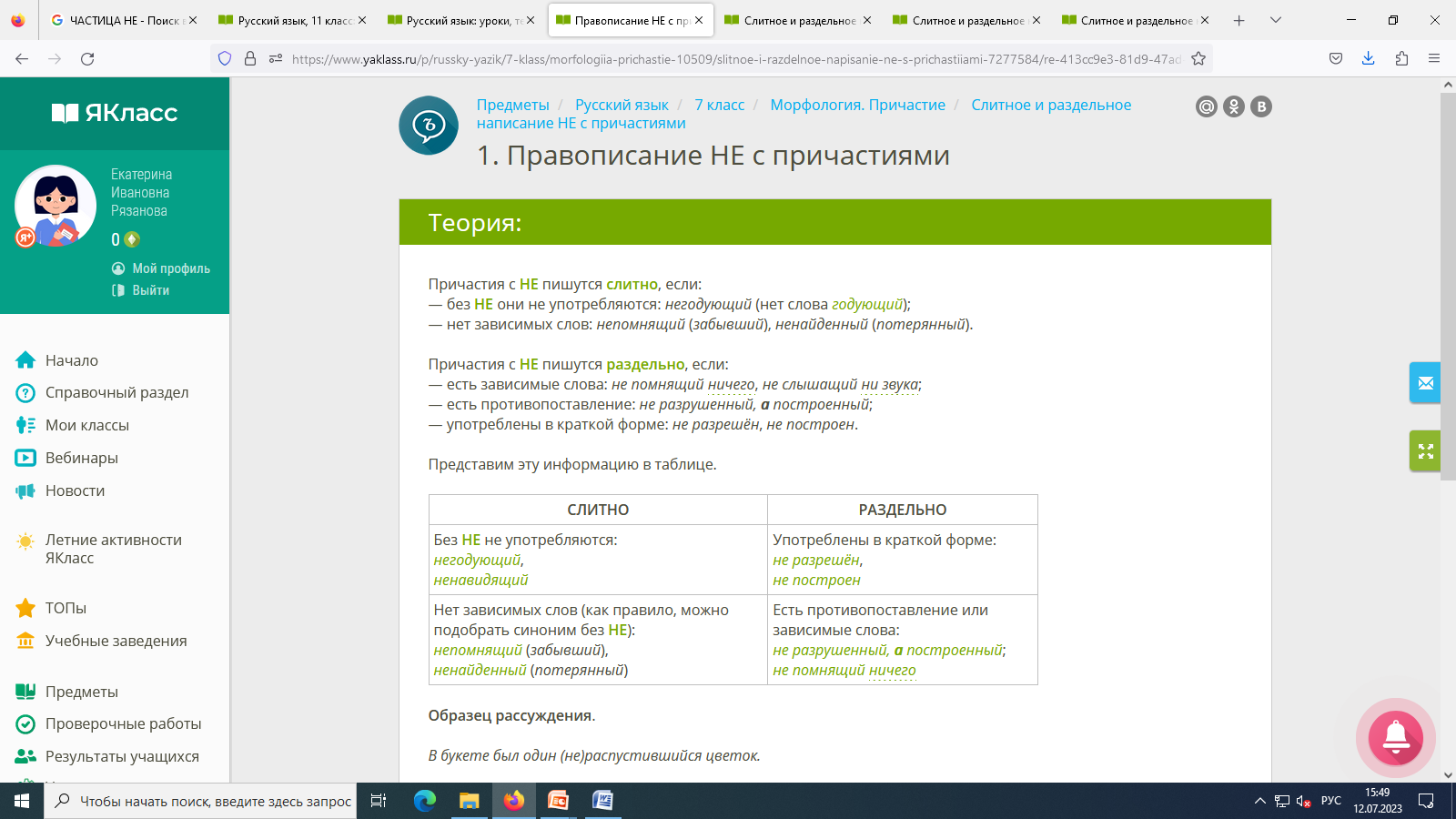 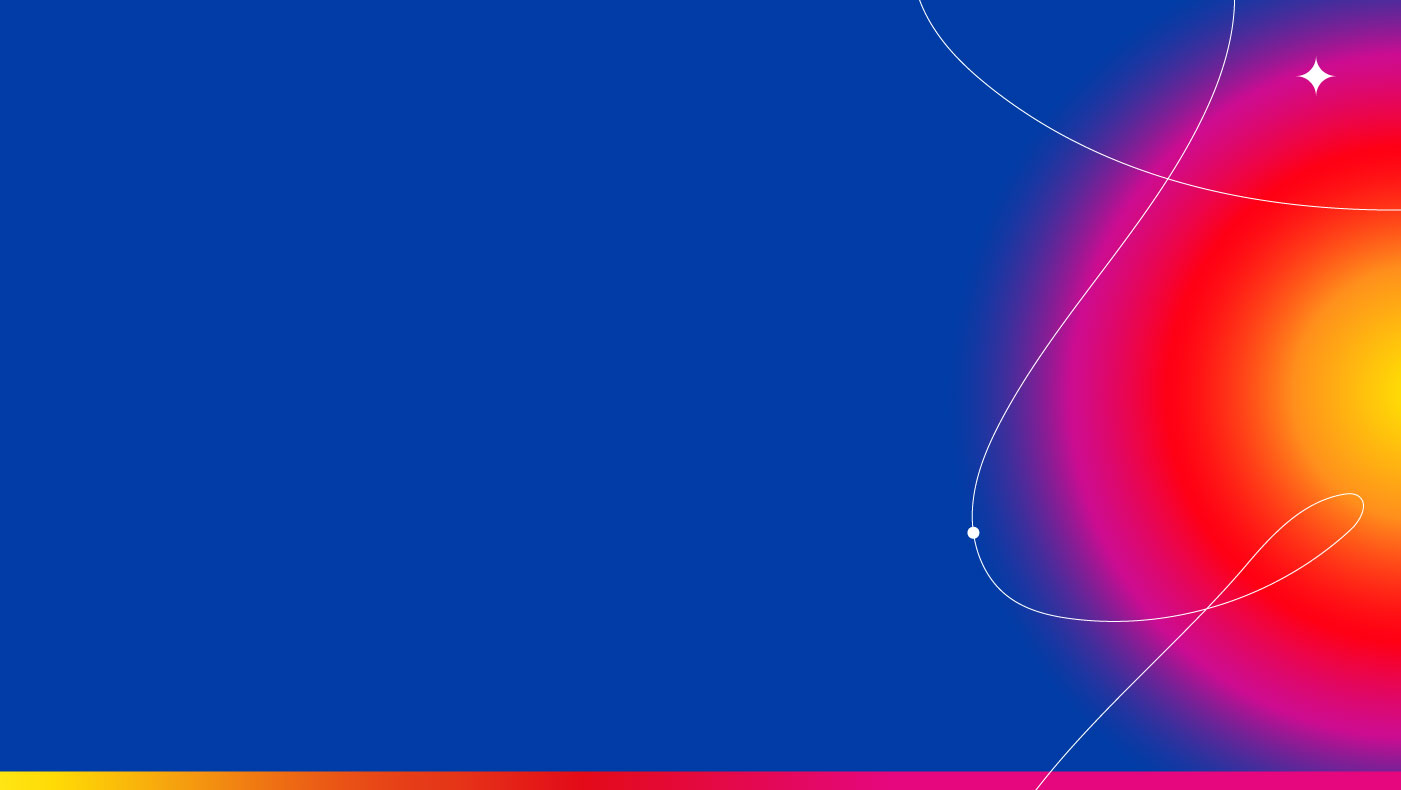 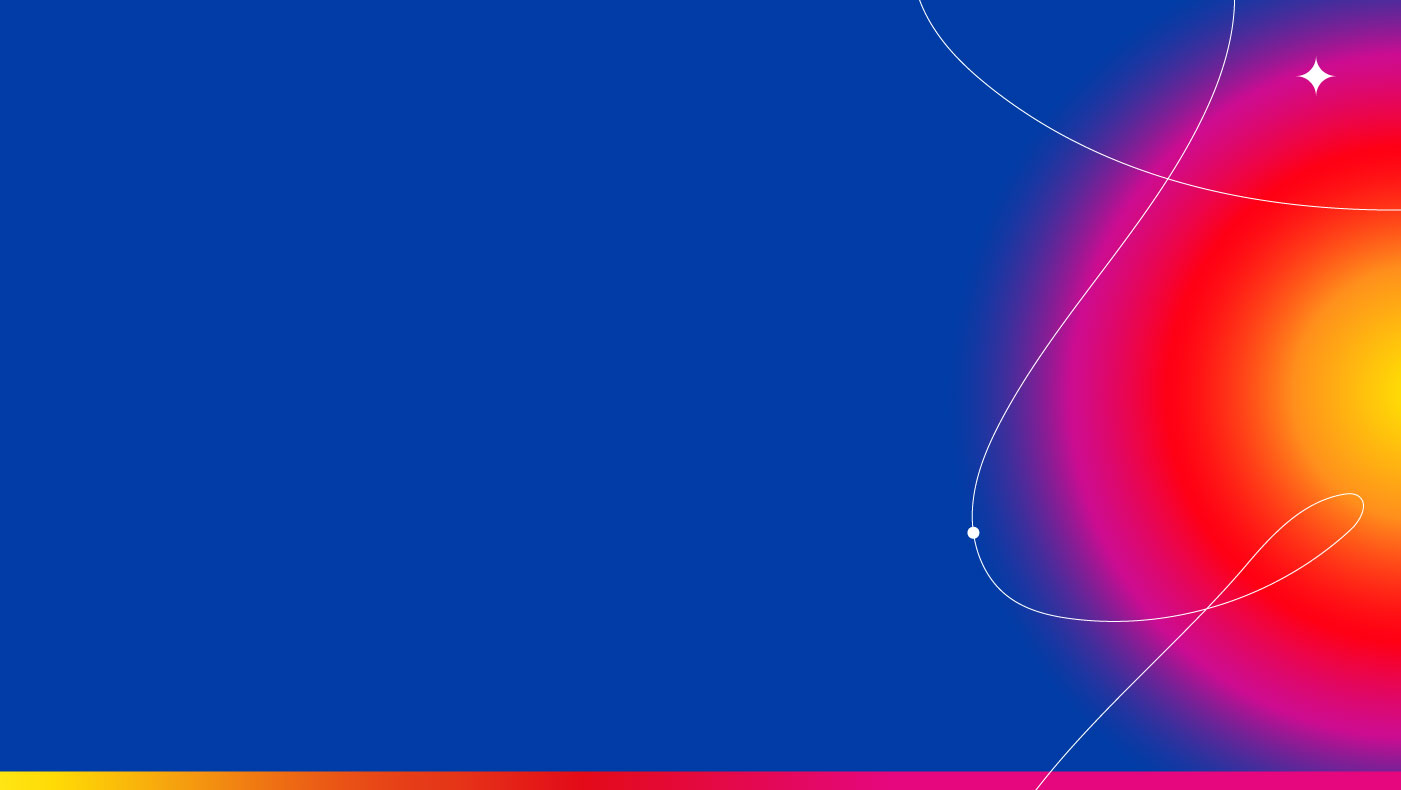 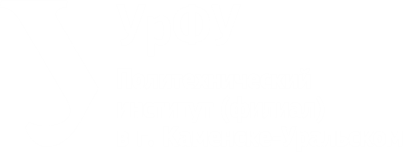 ДЕЕПРИЧАСТИЯ
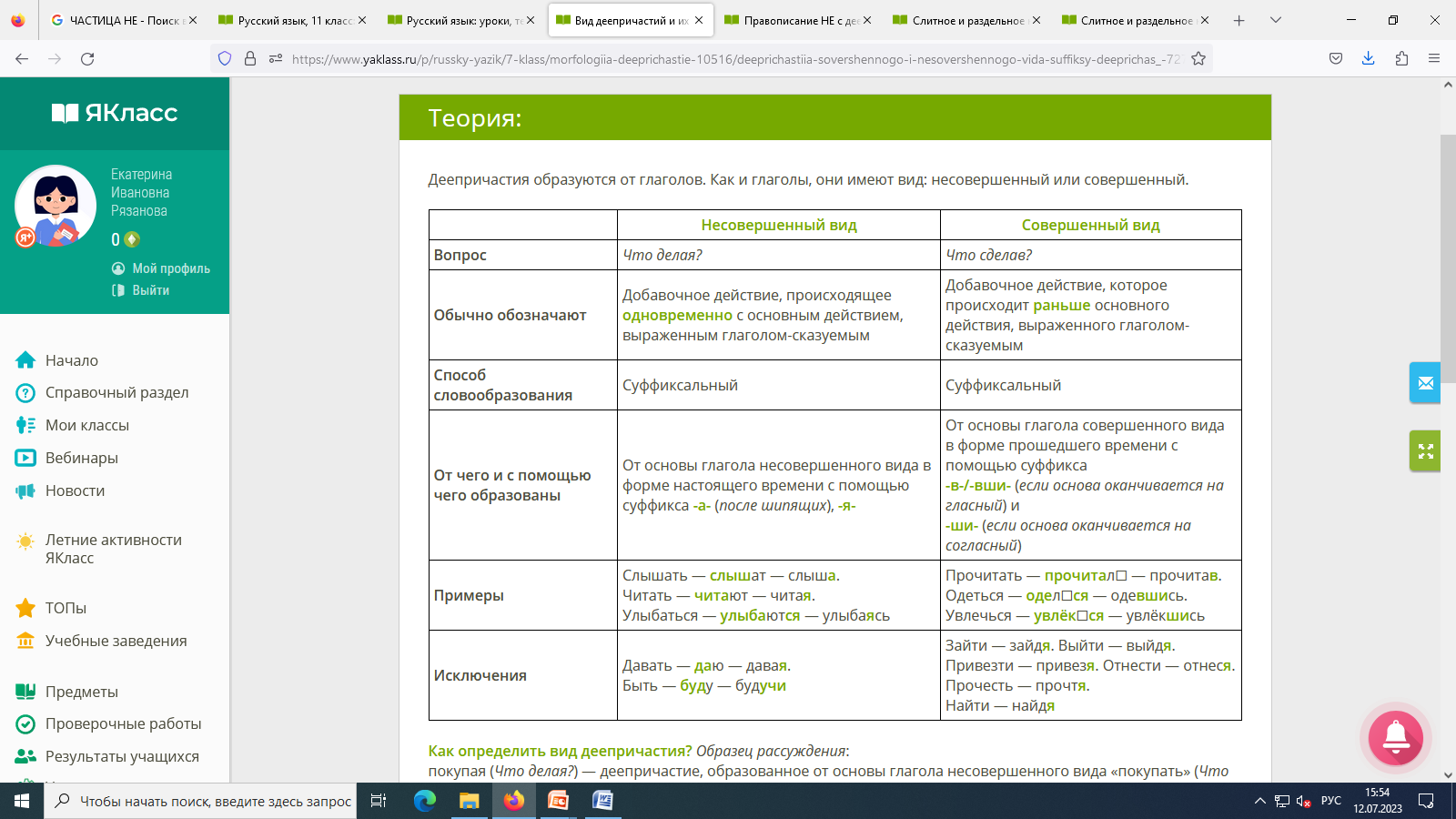 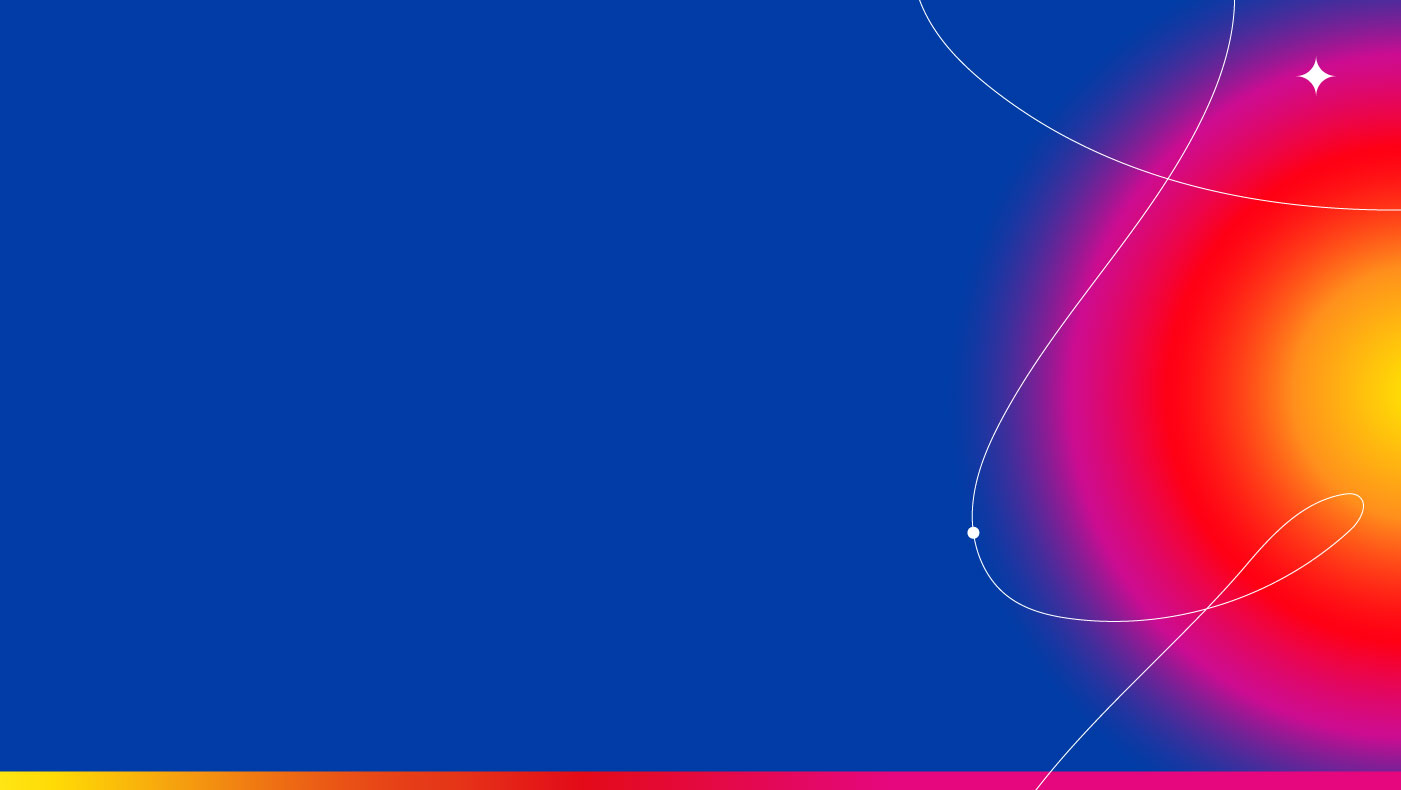 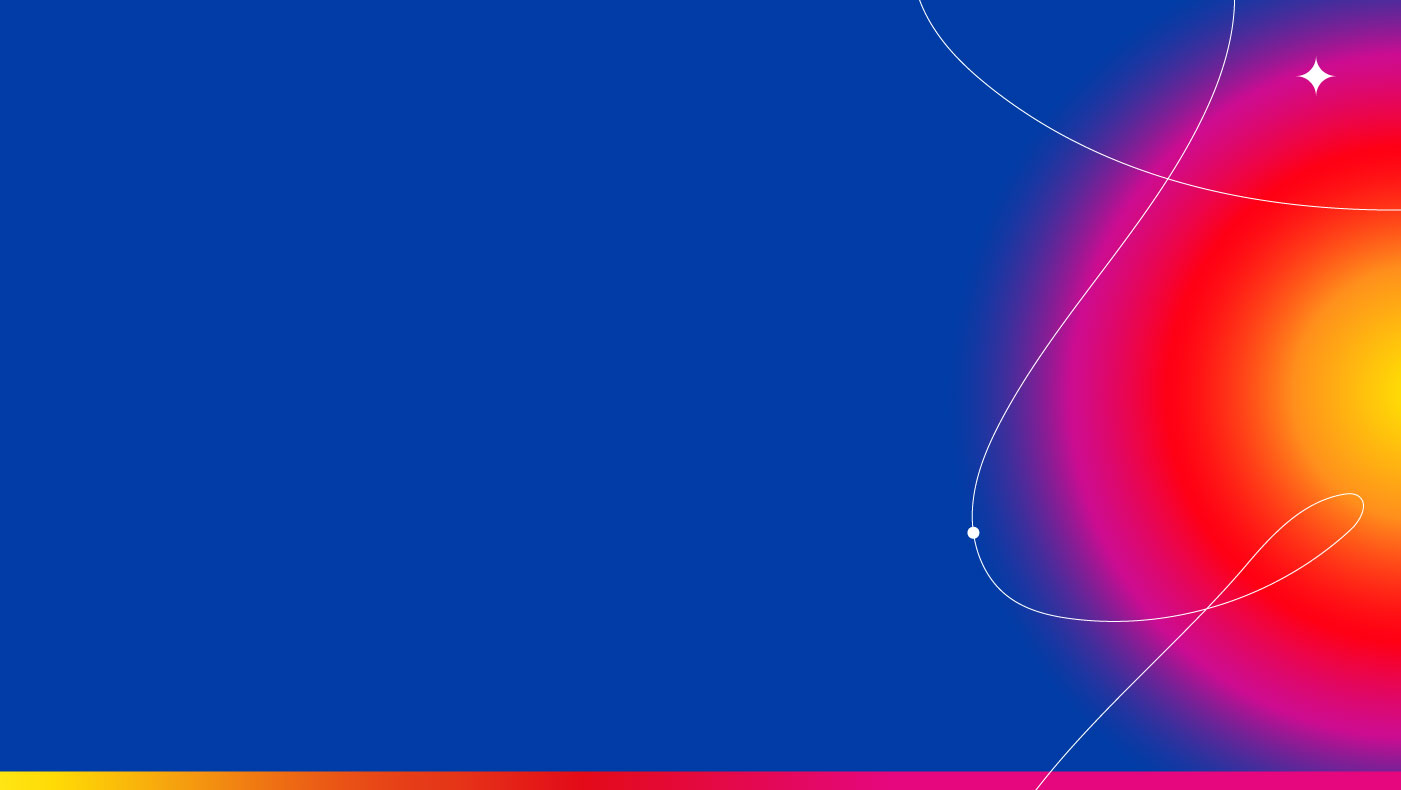 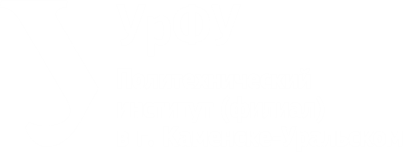 ПРАВОПИСАНИЕ ЧАСТИЦЫ НЕ С ДЕЕПРИЧАСТИЯМИ
Частица «НЕ» пишется отдельно от деепричастий, кроме случаев, когда слово без неё не употребляется.
Пример:
не желая — деепричастие «желая» употребляется без НЕ (желая отдохнуть), поэтому частица пишется отдельно от него;ненавидя — деепричастия «навидя» не существует, следовательно, слово не употребляется без НЕ, поэтому пишем его слитно.

Обратите внимание!
Следует различать деепричастия с приставками НЕ- и НЕДО-. НЕДО- — неделимая приставка, так как деепричастия с ней выражают значение недостаточности, нехватки. Если НЕ- и ДО- — независимые друг от друга части, то после частицы НЕ можно ввести сочетание «ДО КОНЦА». Часто выделение приставки НЕДО- зависит от контекста.
Пример:
не досаливая чуть-чуть — не ДО КОНЦА досаливая, при этом «досаливая до конца» возможно, следовательно, НЕ пишется отдельно от деепричастия с приставкой ДО-;постоянно недоедая — здесь слово «недоедая» употреблено в значении «мало есть постоянно» (нельзя сказать «не до конца доедая»), поэтому слово пишется слитно с НЕ- и в нём выделяется приставка НЕДО-.

Обратите внимание!
Некоторые слова похожи на деепричастия, но ими не являются. Они образованы путём перехода из деепричастия в другую часть речи, которая определяется контекстом. К таким словам относятся НЕСМОТРЯ НА (производный предлог), НЕВЗИРАЯ НА (производный предлог) и НЕХОТЯ (наречие). С НЕ они пишутся слитно.
Пример:
не смотря (деепричастие, можно заменить на «не глядя») на лицо собеседника, он продолжал говорить.
Несмотря на (уступительное значение, предлог) дожди и слякоть, мы продолжали свой путь.
Нехотя (наречие, можно заменить на «неохотно») встал с кровати.
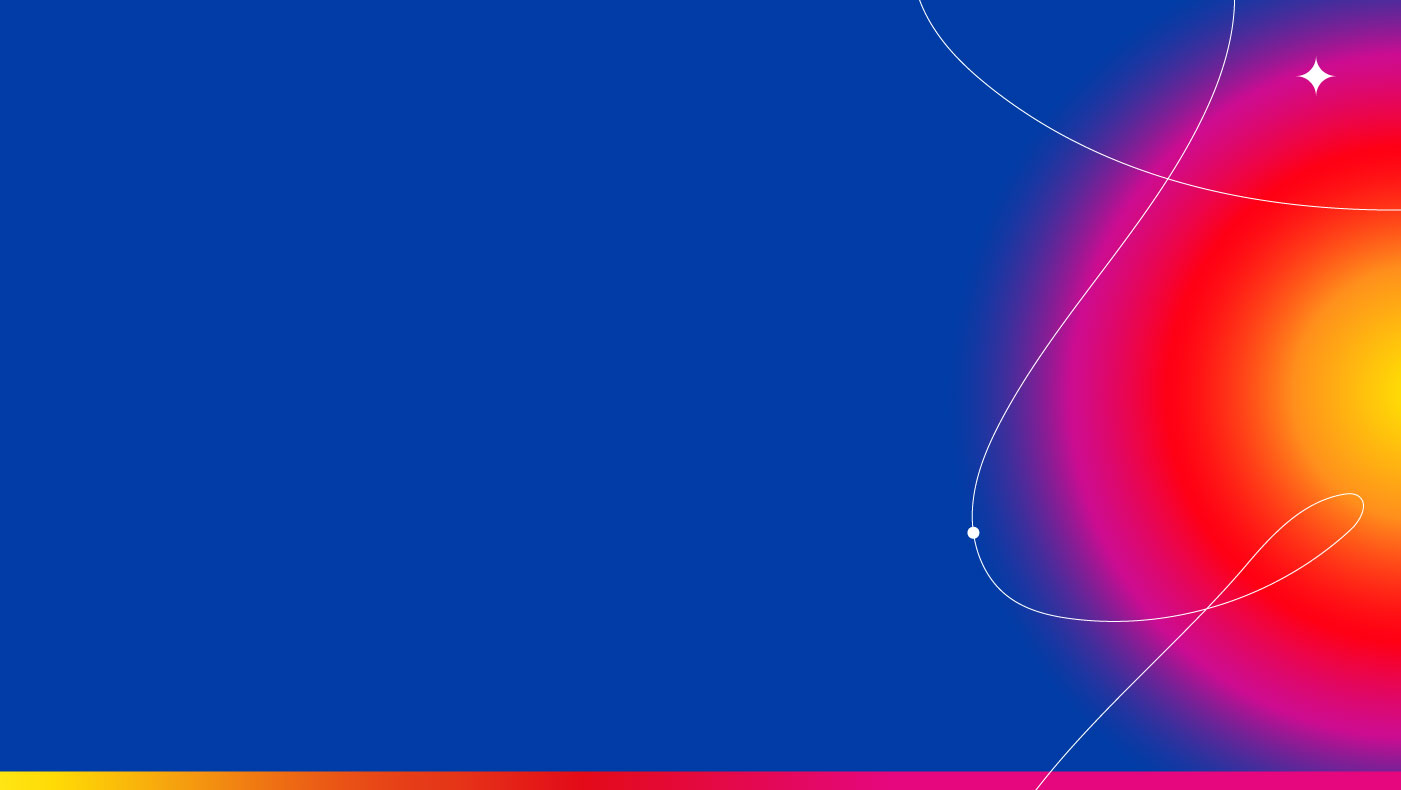 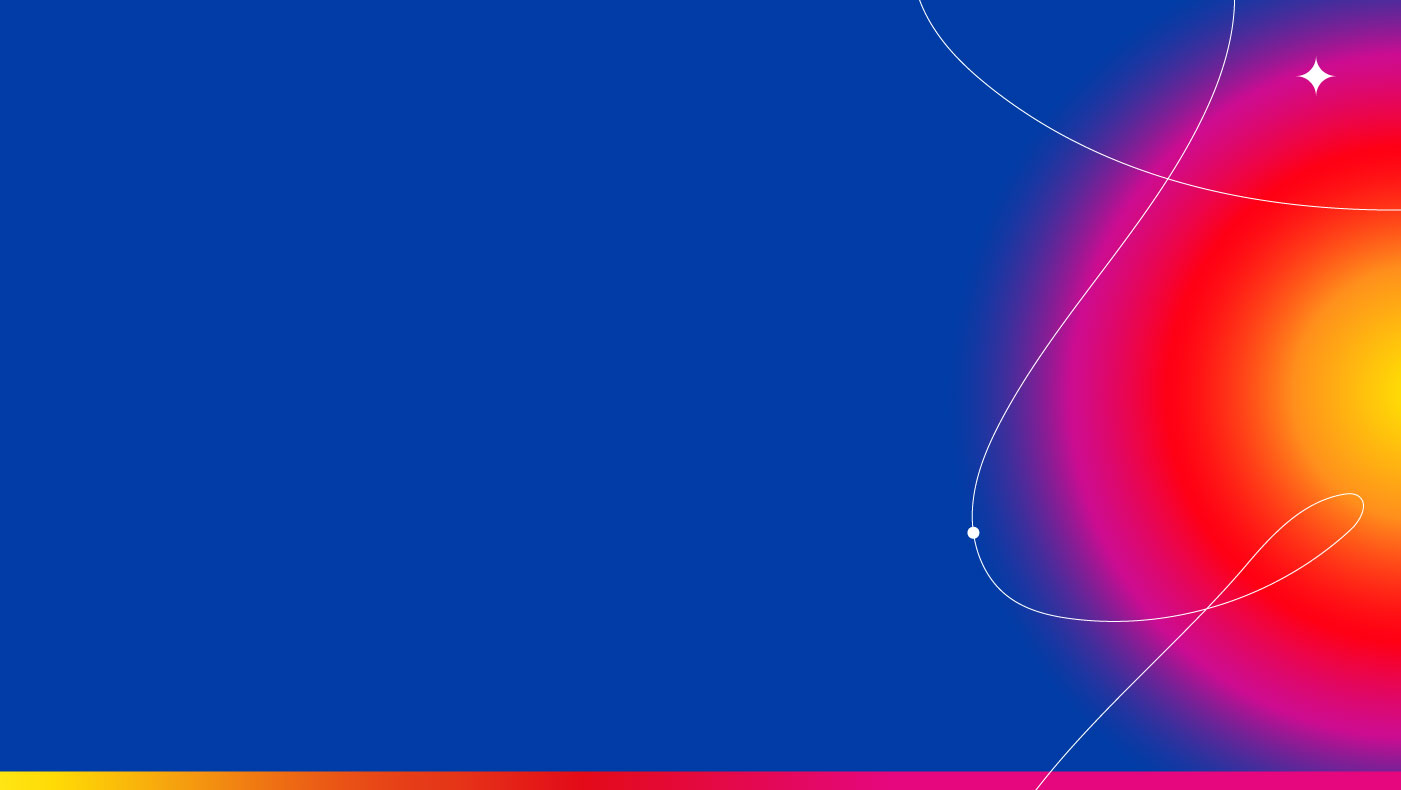 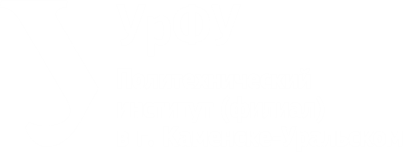 ПРАВОПИСАНИЕ ЧАСТИЦЫ НЕ С НАРЕЧИЯМИ
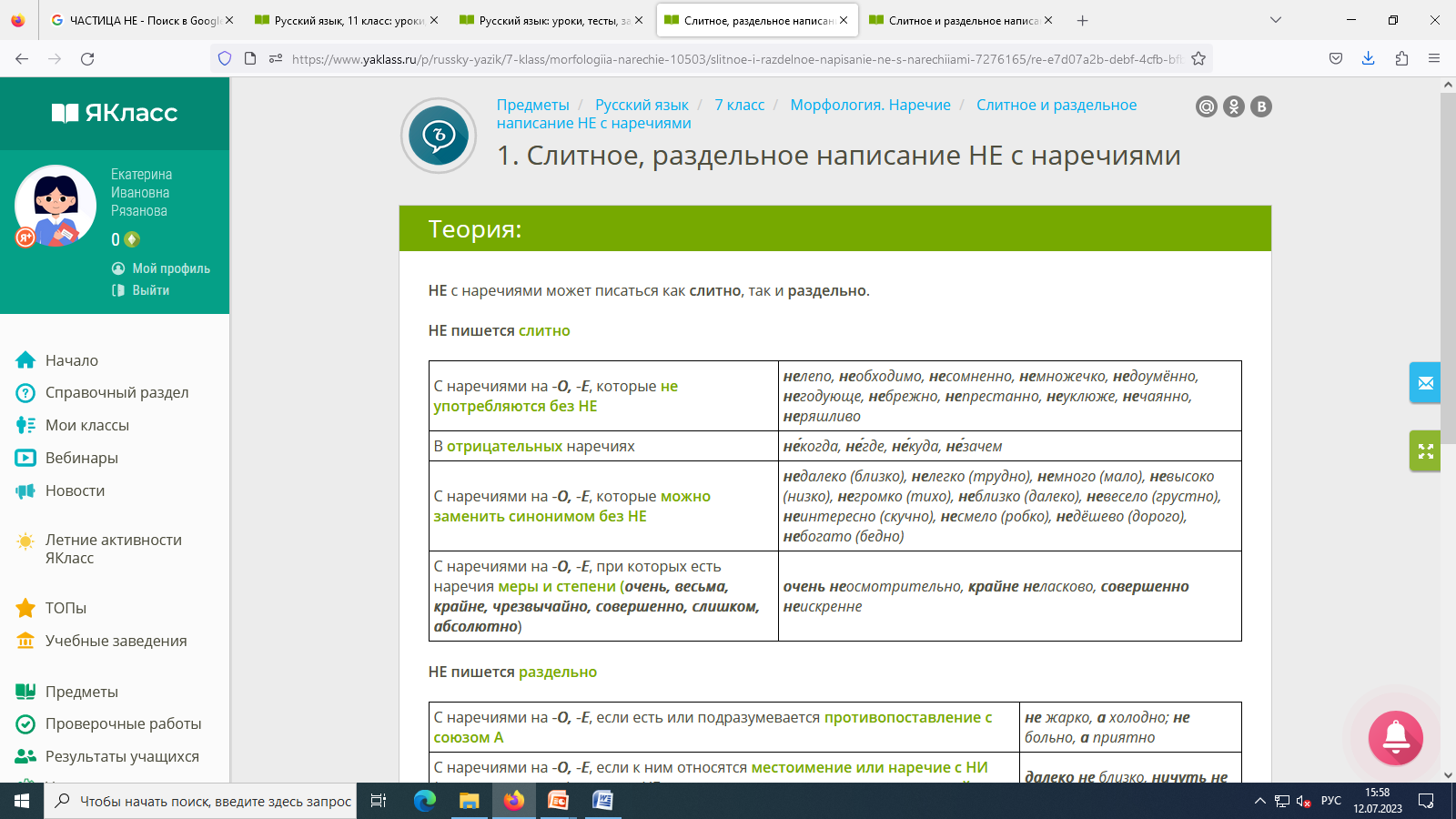 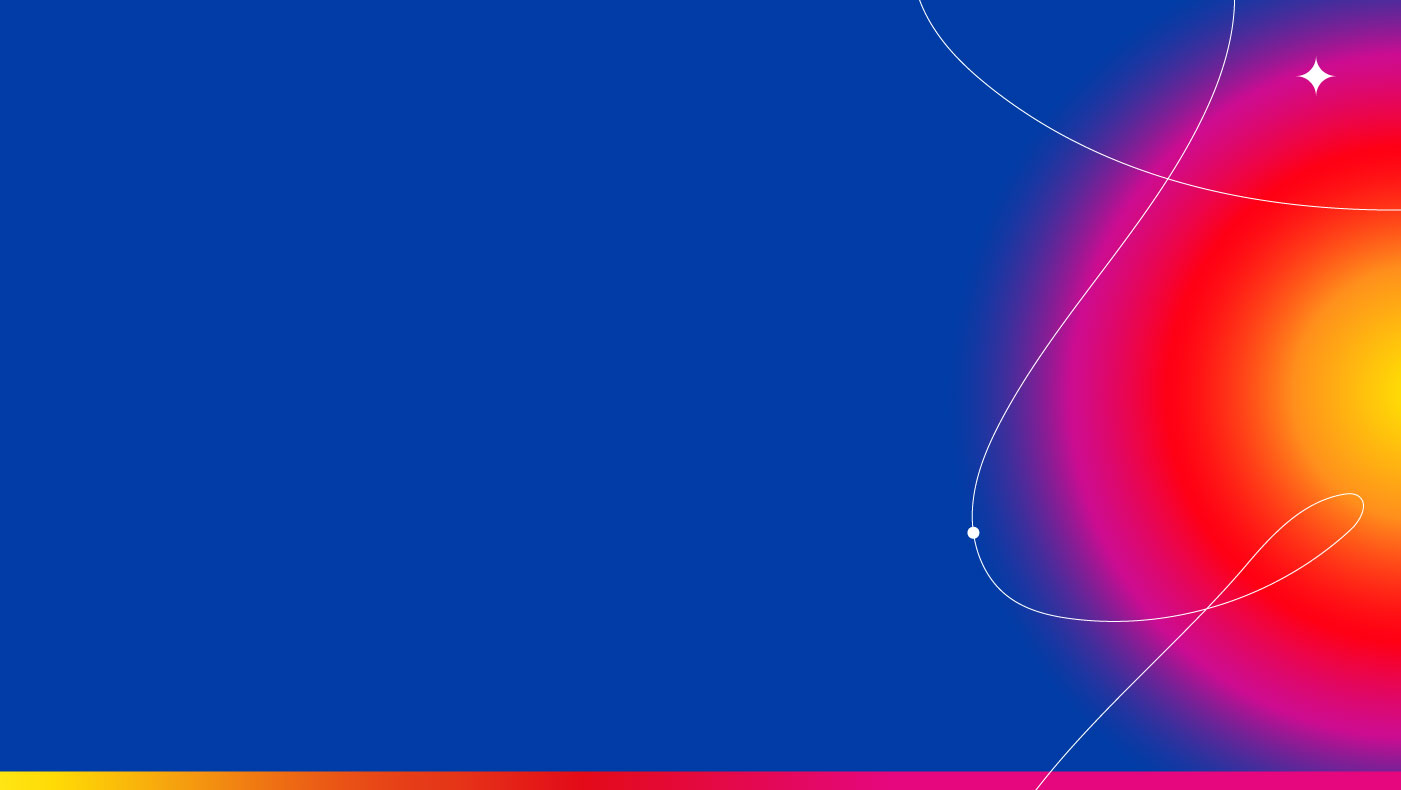 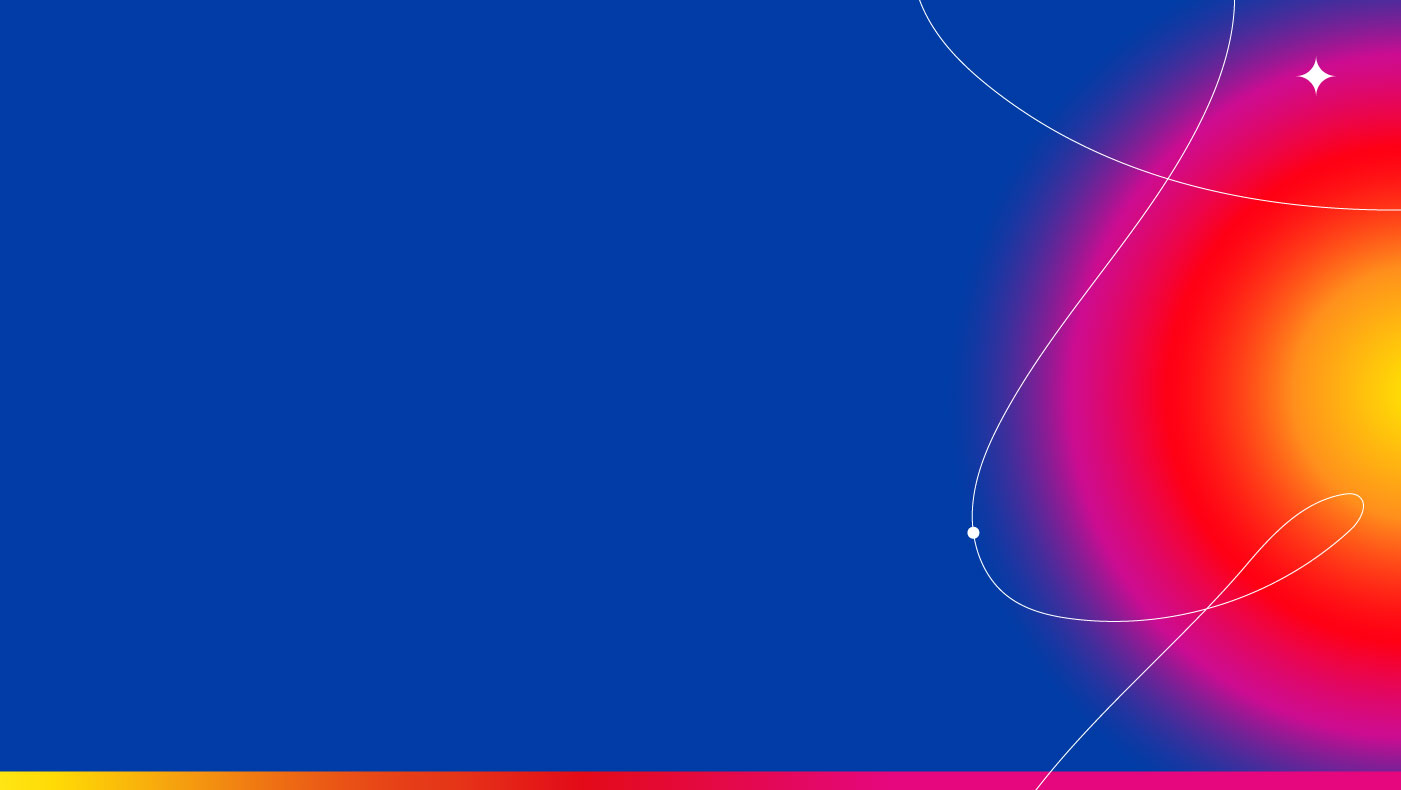 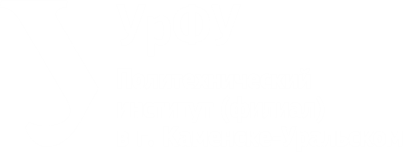 ПРАВОПИСАНИЕ ЧАСТИЦЫ НЕ С НАРЕЧИЯМИ
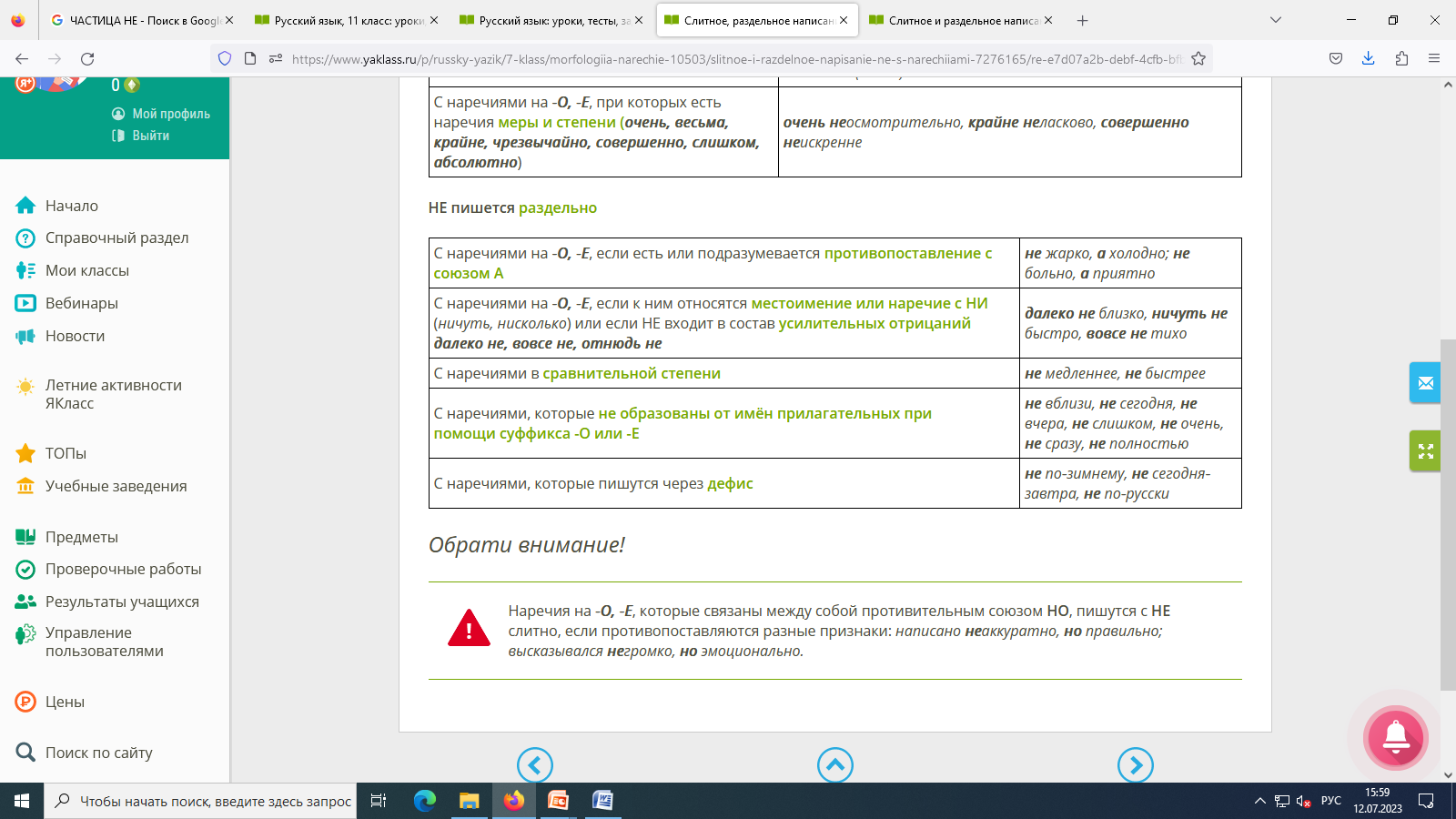 Обратите внимание!
Наречия на -О, -Е, которые связаны между собой противительным союзом НО, пишутся с НЕ слитно, если противопоставляются разные признаки: написано неаккуратно, но правильно; высказывался негромко, но эмоционально.
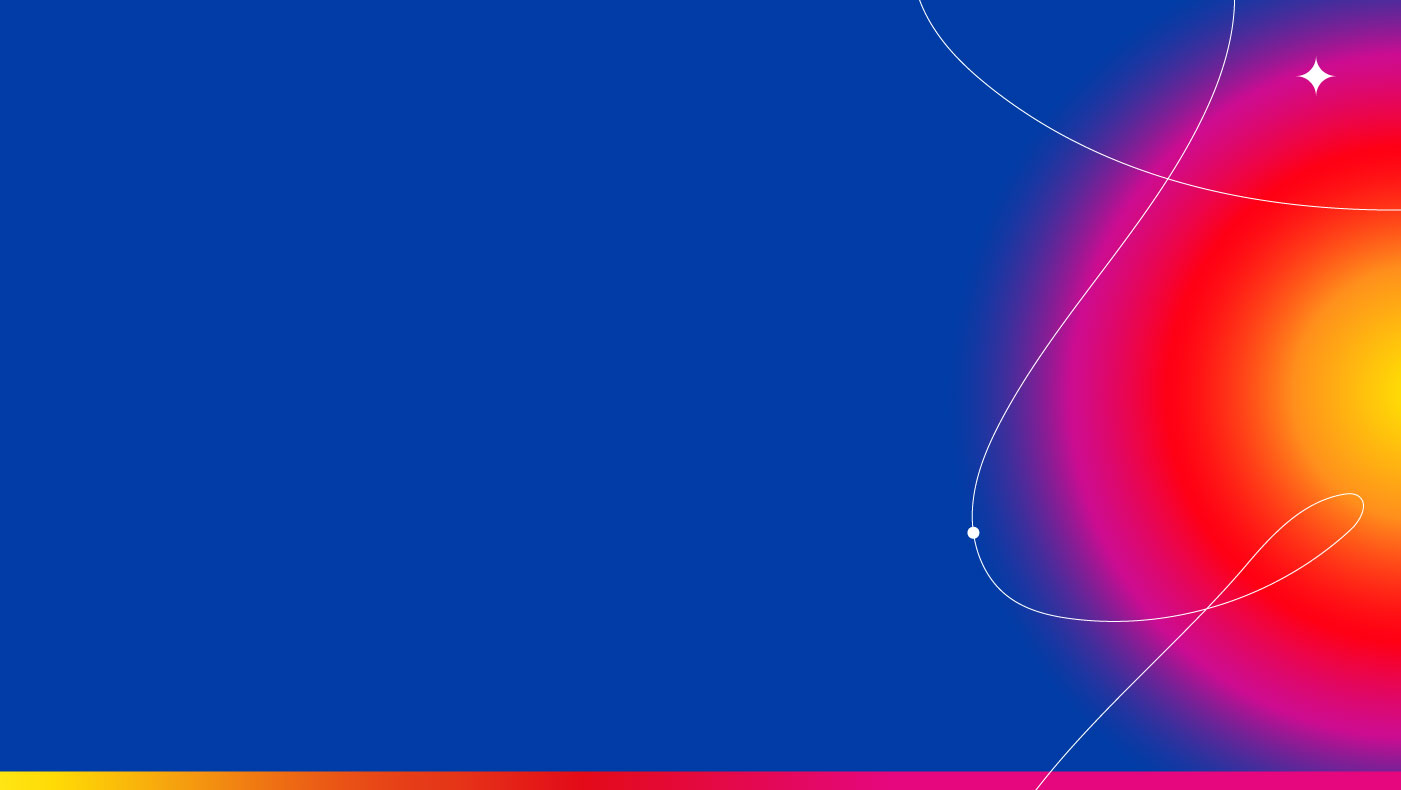 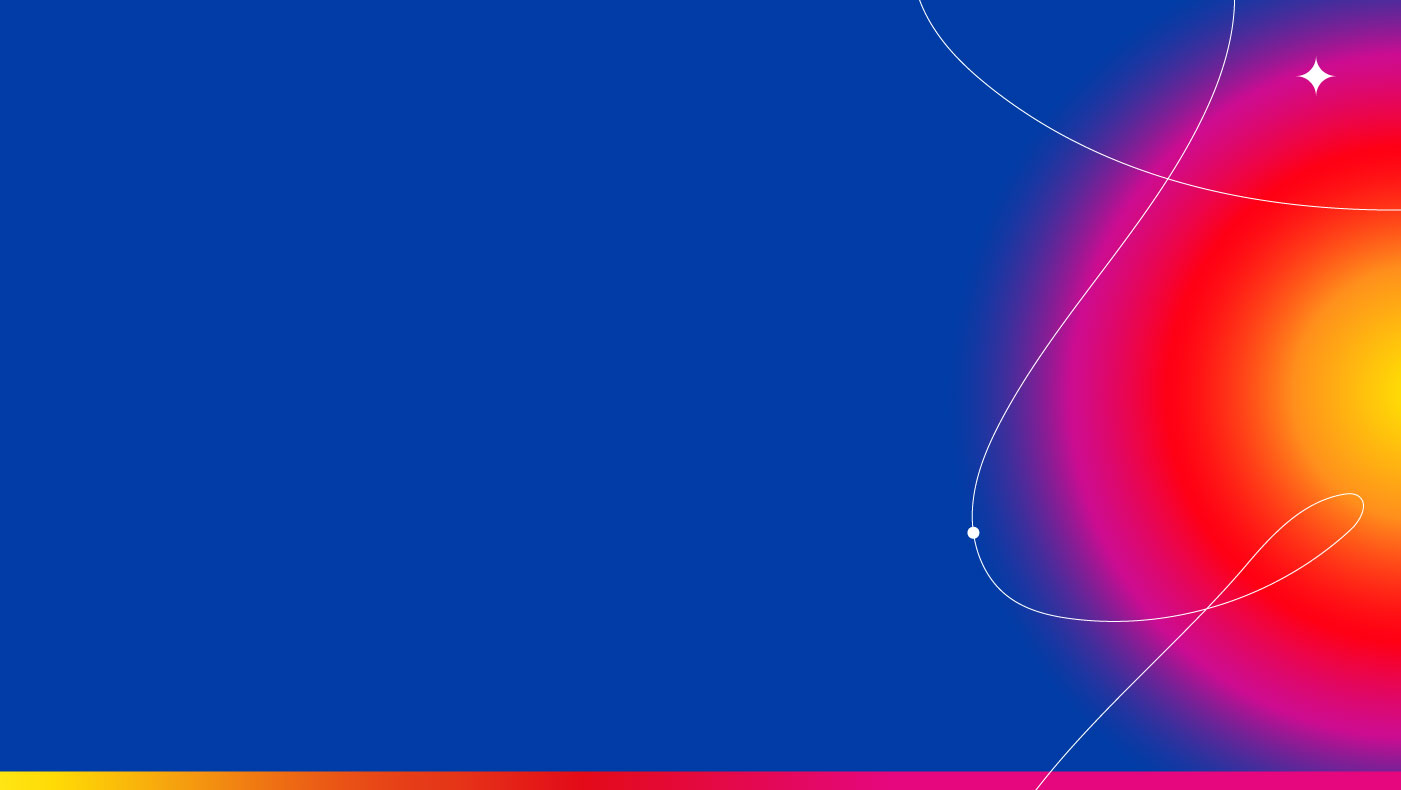 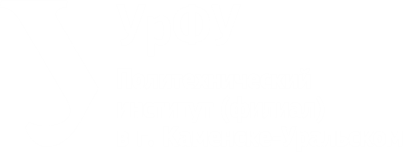 ПРАВОПИСАНИЕ ЧАСТИЦЫ НЕ С ПРИЛАГАТЕЛЬНЫМИ
Слитное написание НЕ с прилагательными
1. Когда прилагательное не может быть употреблено без приставки НЕ-. 
Пример:
невзрачный костюм. Слово «невзрачный» не употребляется без НЕ. Слова «взрачный» нет в русском языке.
Неуклюжий человек. Слово «неуклюжий» не употребляется без НЕ. Слова «уклюжий» нет в русском языке.

2. Когда слово с приставкой НЕ- можем заменить синонимом без НЕ.
Пример:
нехороший друг. Подберём синоним без НЕ — «плохой». Мы смогли подобрать синоним без НЕ, поэтому слово «нехороший» пишется с НЕ слитно.

3. Когда происходит сопоставление признаков с союзом НО.
Пример:
он невысокий, но сильный. Мы сопоставляем два признака — невысокий (=низкий) и сильный.
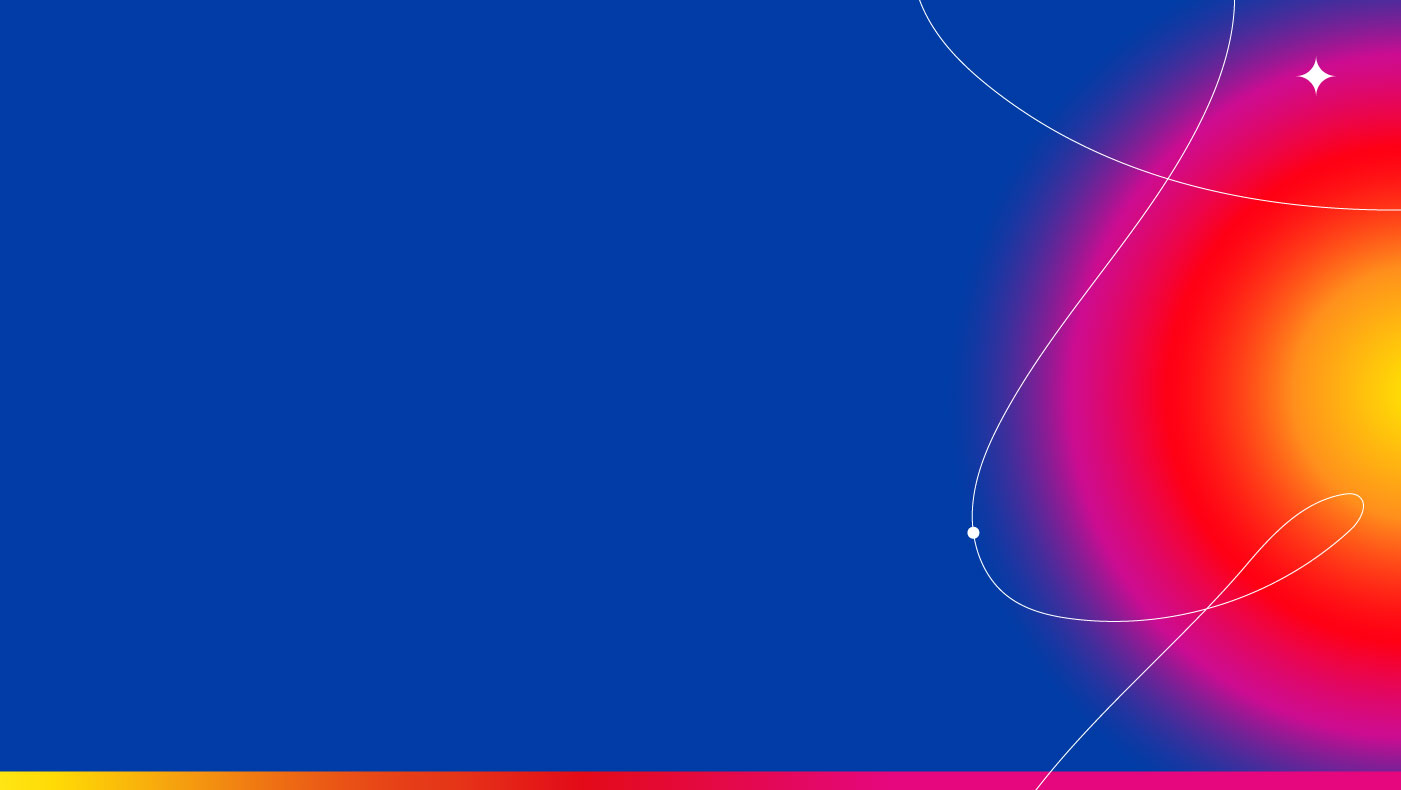 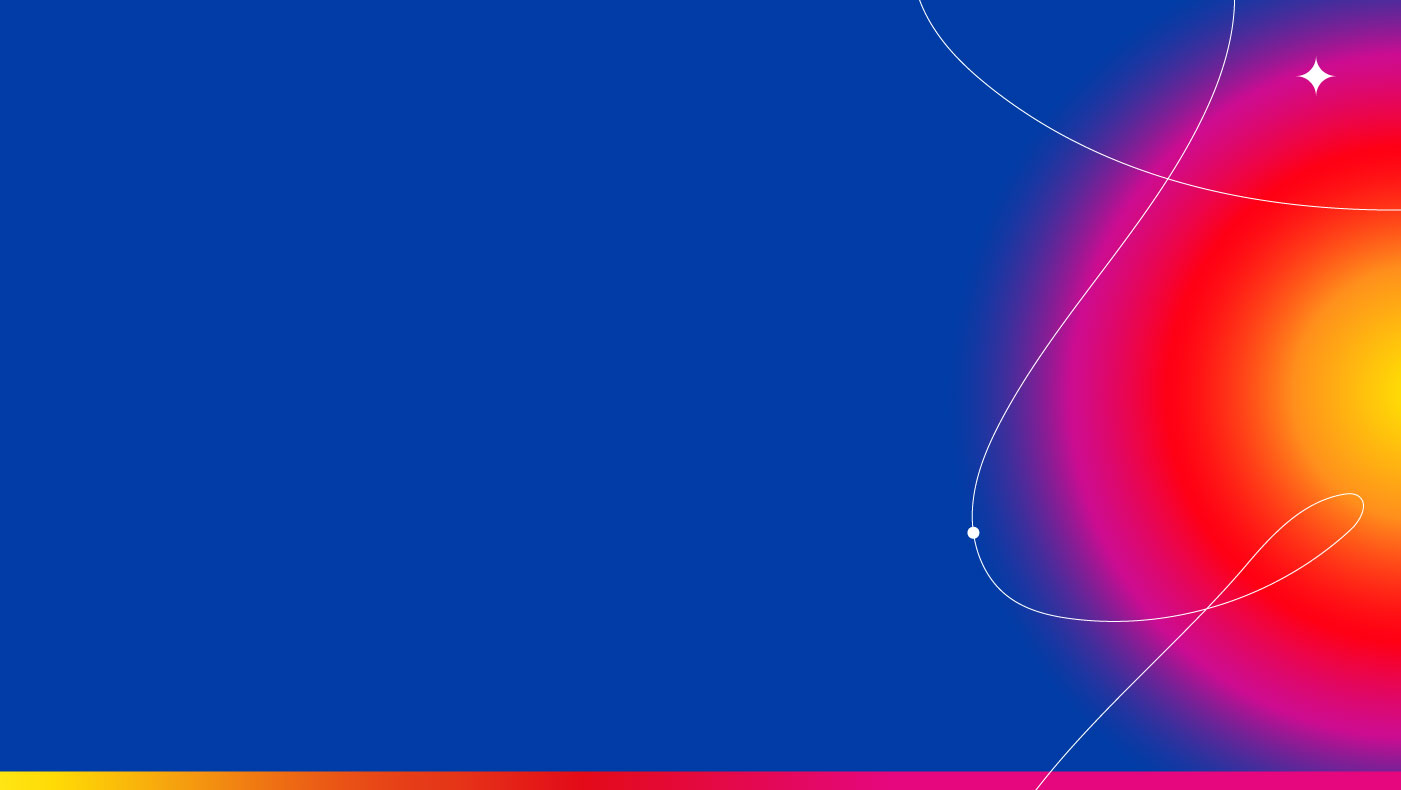 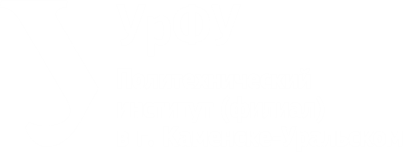 ПРАВОПИСАНИЕ ЧАСТИЦЫ НЕ С ПРИЛАГАТЕЛЬНЫМИ
Раздельное написание НЕ с прилагательными
1. Когда есть противопоставление с союзом А.
Пример:
брюки не широкие, а узкие. В данном случае мы противопоставляем два признака. Мы утверждаем, что брюки действительно узкие.
Пруд не глубокий, а мелкий. Мы снова противопоставляем два признака. Мы говорим, что пруд мелкий. 

2. Когда вместе с прилагательными употребляются сочетания слов отнюдь не, вовсе не, ничуть не, далеко не, нисколько не и др.
Пример:
вовсе не приятный вкус.
Ничуть не радостное событие.

Обрати внимание!
Особое внимание стоит уделить написанию НЕ с краткими прилагательными.
С краткими прилагательными мы пишем НЕ так же, как и с полными формами. 
Пример:
вкус вовсе не приятен (краткая форма прилагательного).
Брюки не широки, а узки (краткая форма прилагательного).
Он невысок, но силён (краткая форма прилагательного).

Перечень кратких прилагательных, с которыми будем писать НЕ раздельно: 
не расположен, не нужен, не намерен, не виден, не горазд, не виноват, не властен, не готов, не волен, не прав, не способен, не слышен, не страшен, не должен, не согласен, не рад.
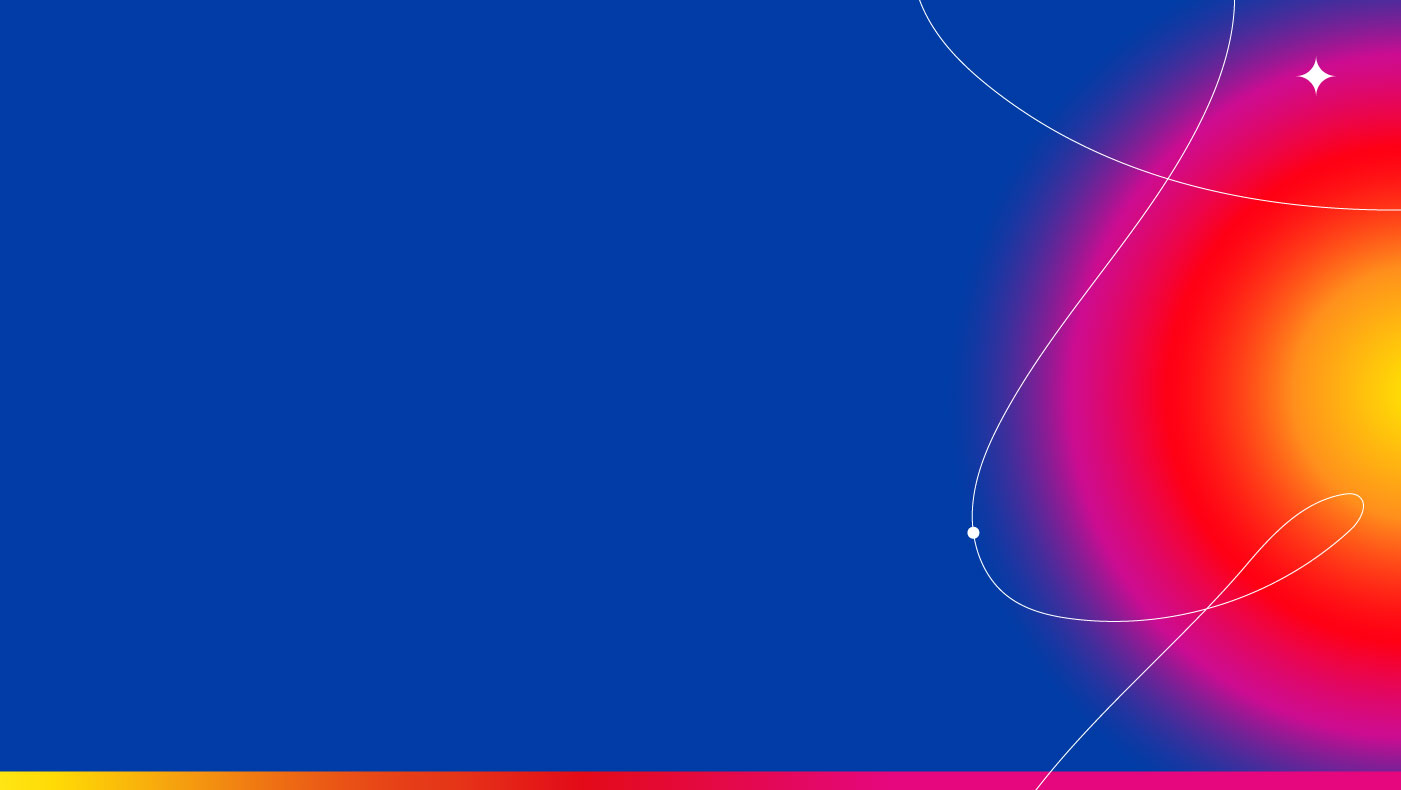 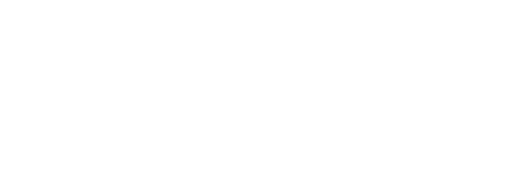 Спасибо за внимание!